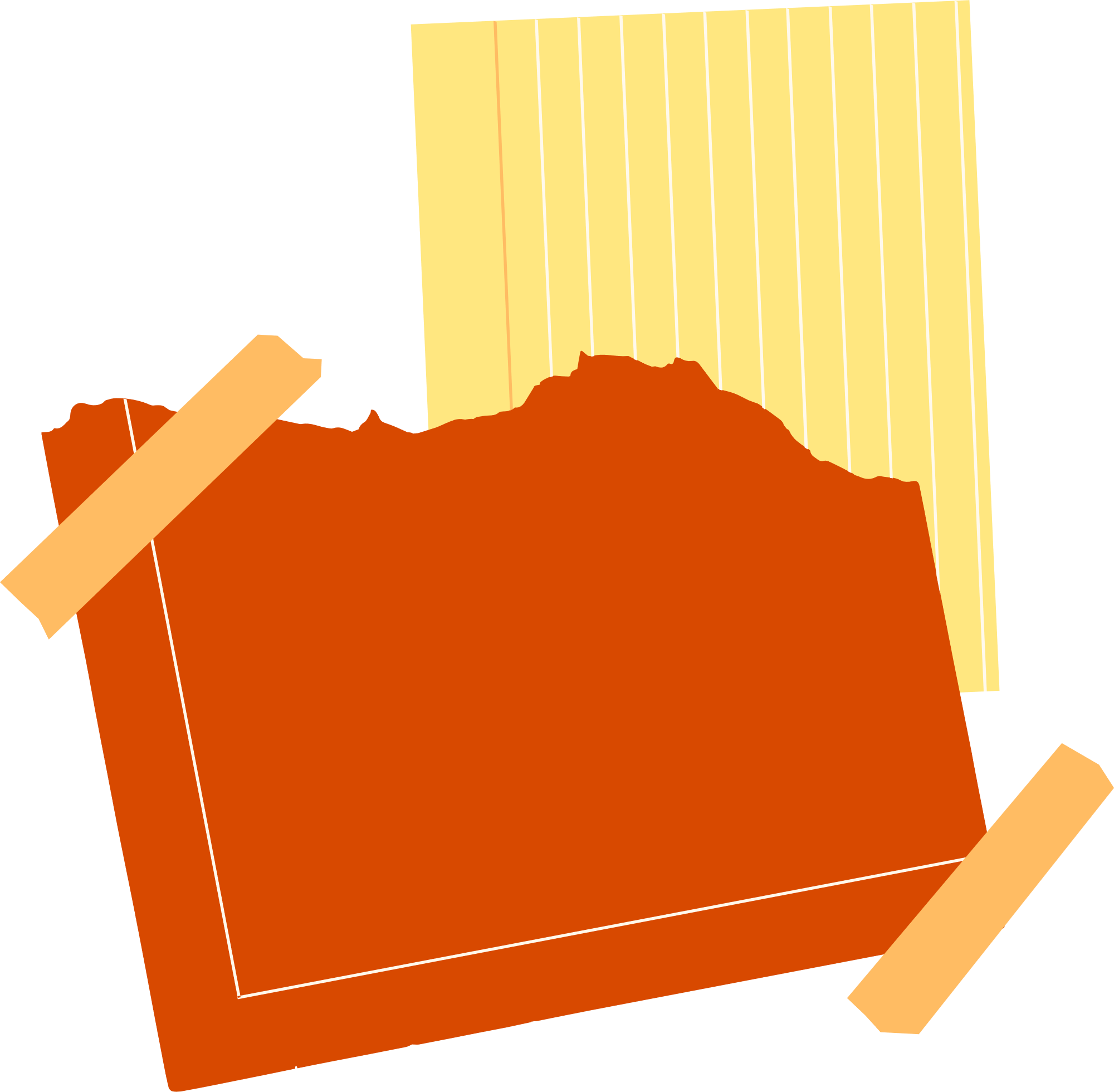 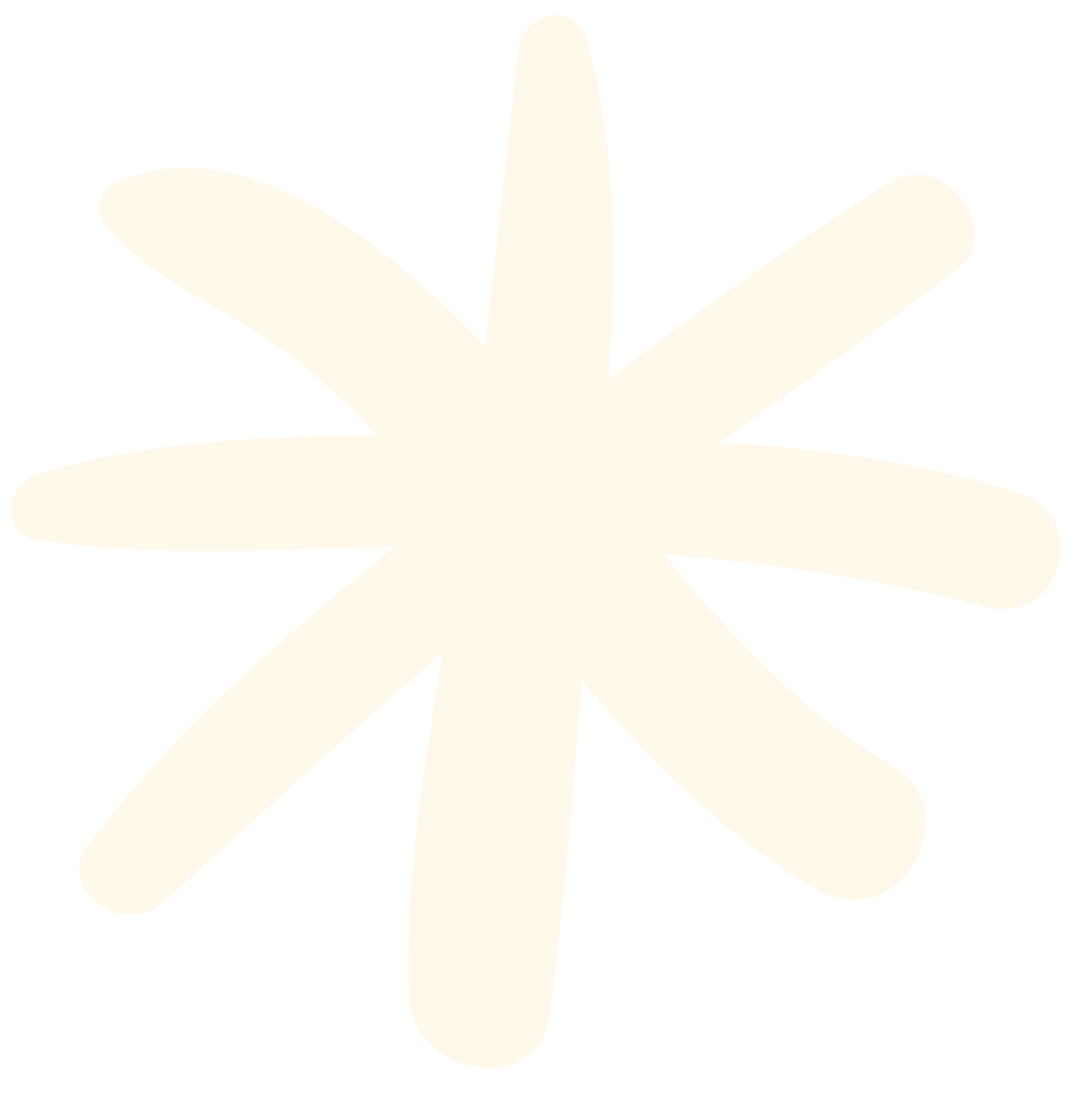 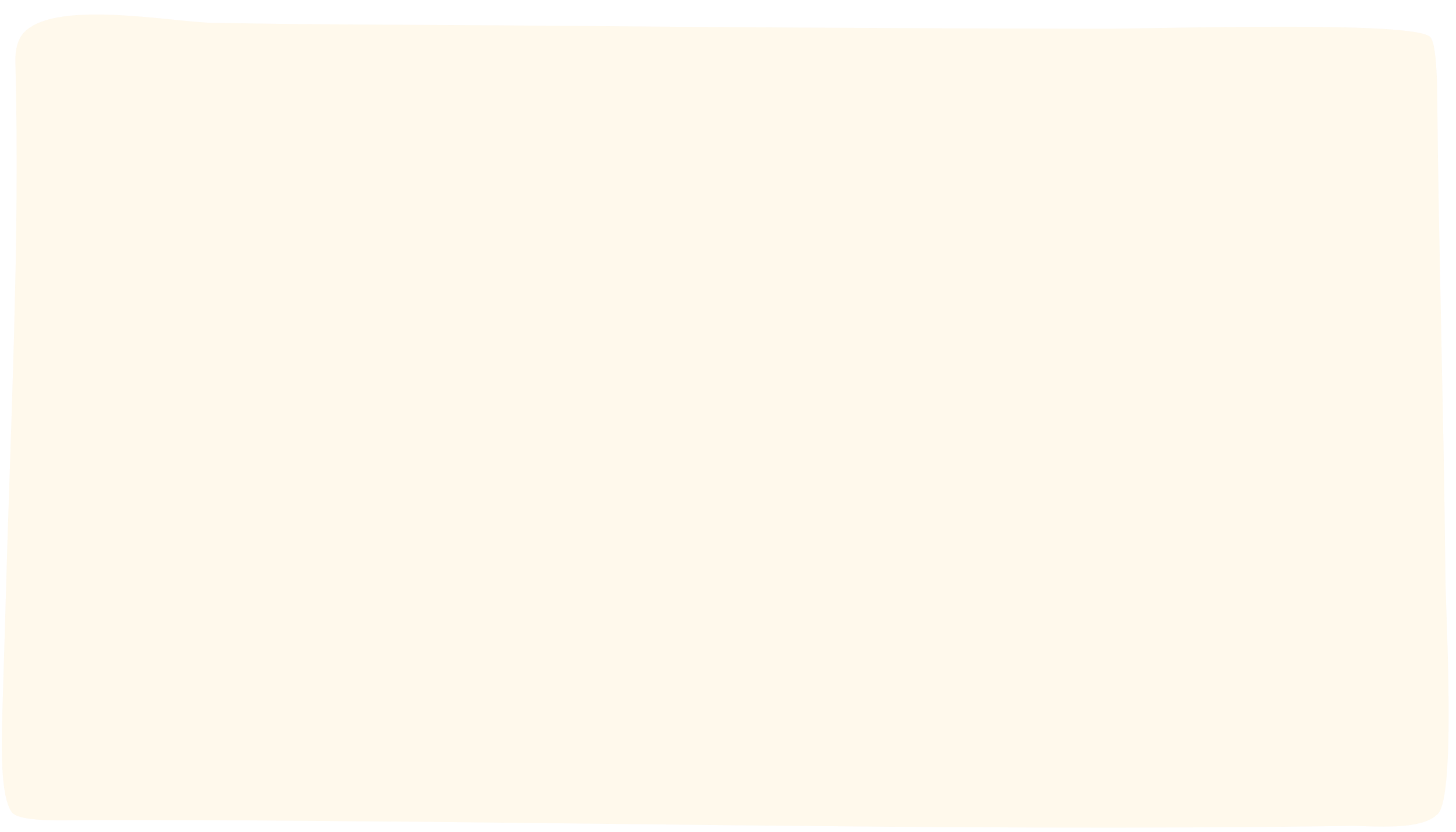 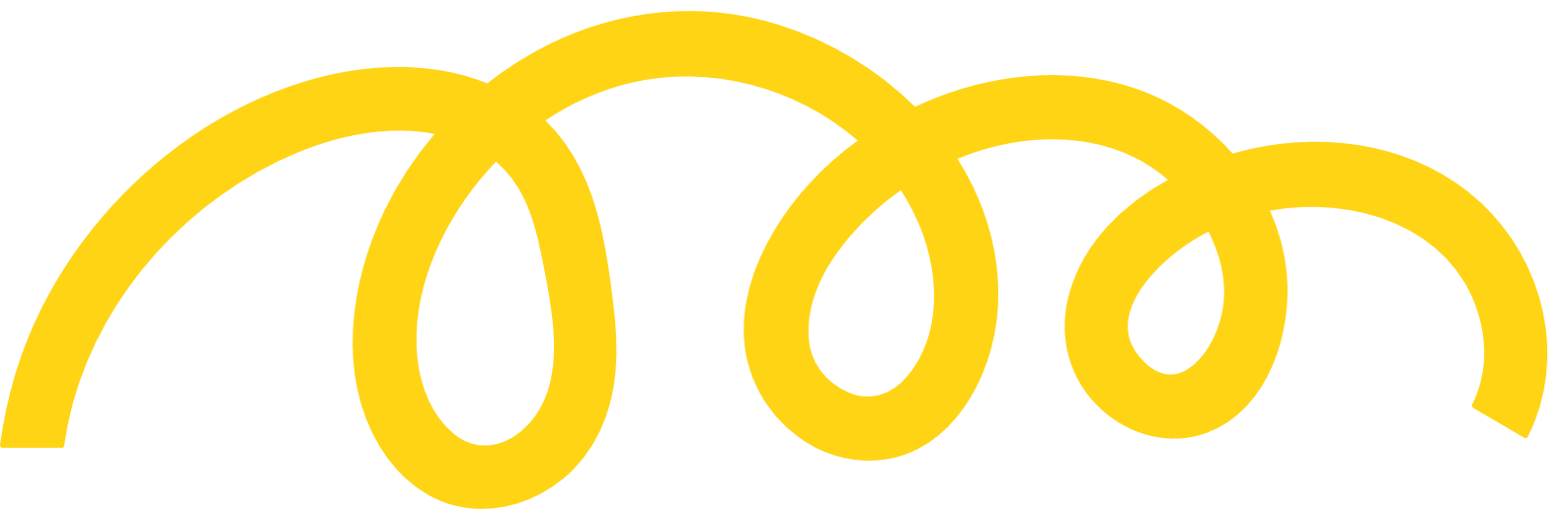 CHÀO MỪNG CÁC EM ĐẾN VỚI LỚP HỌC
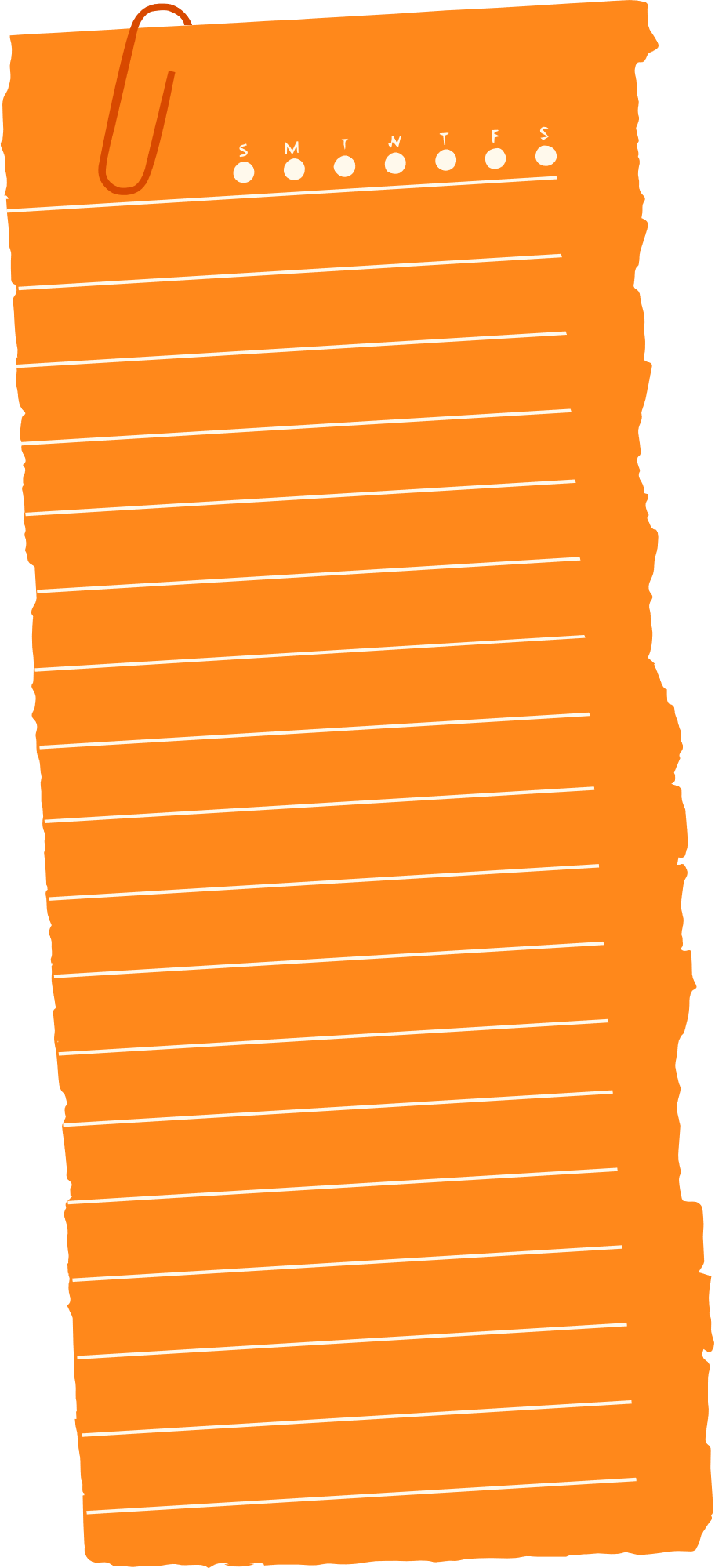 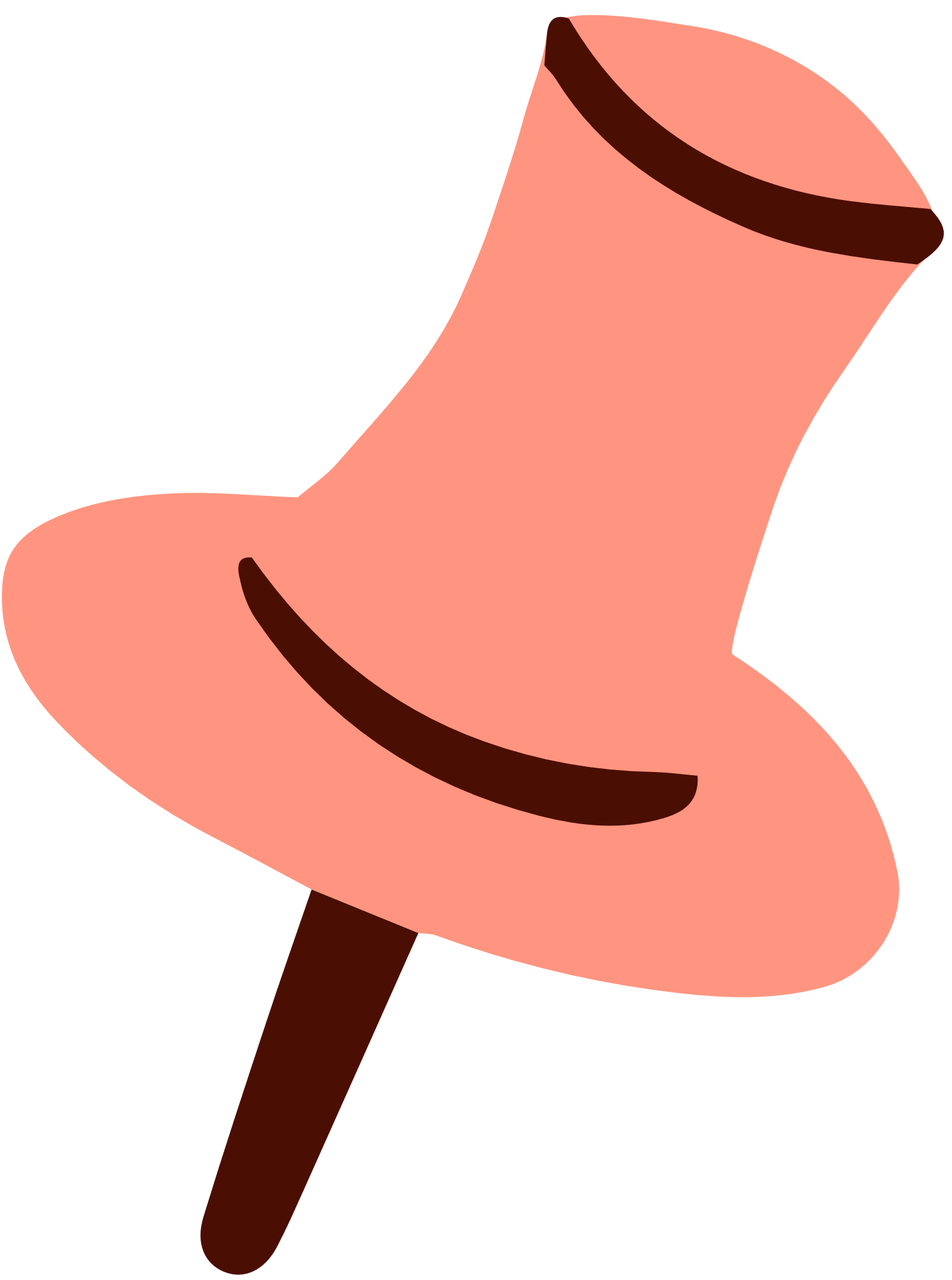 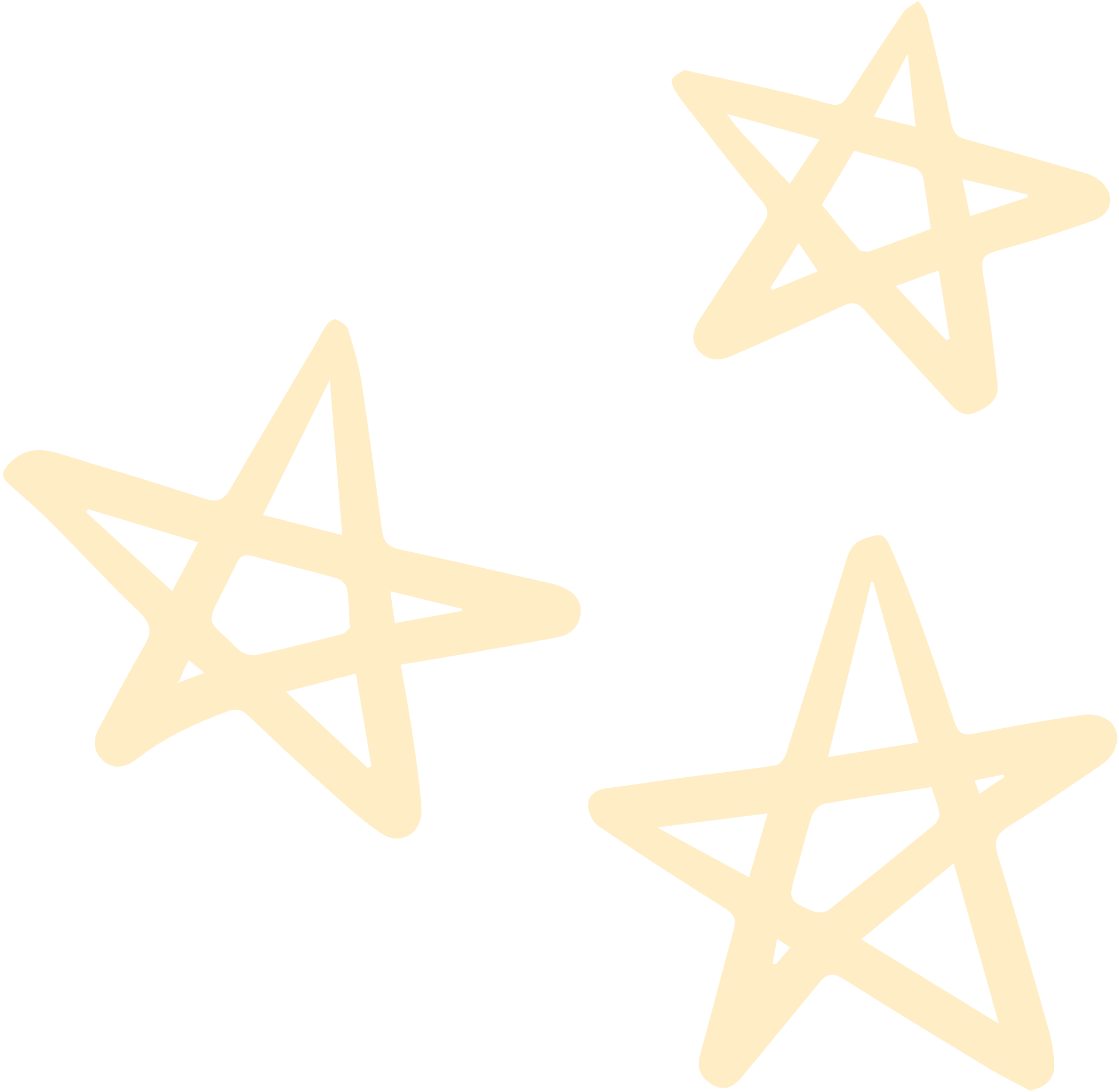 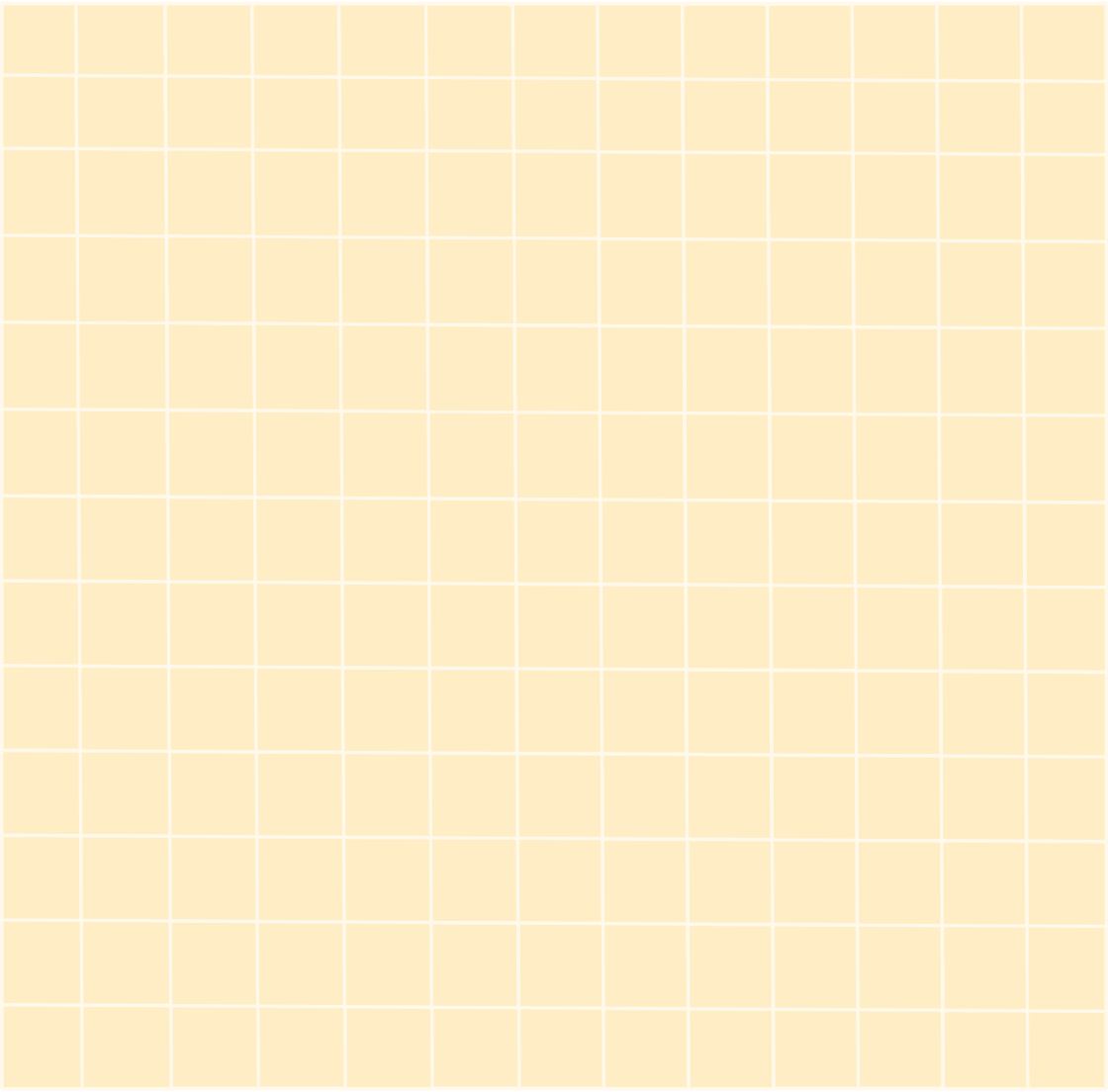 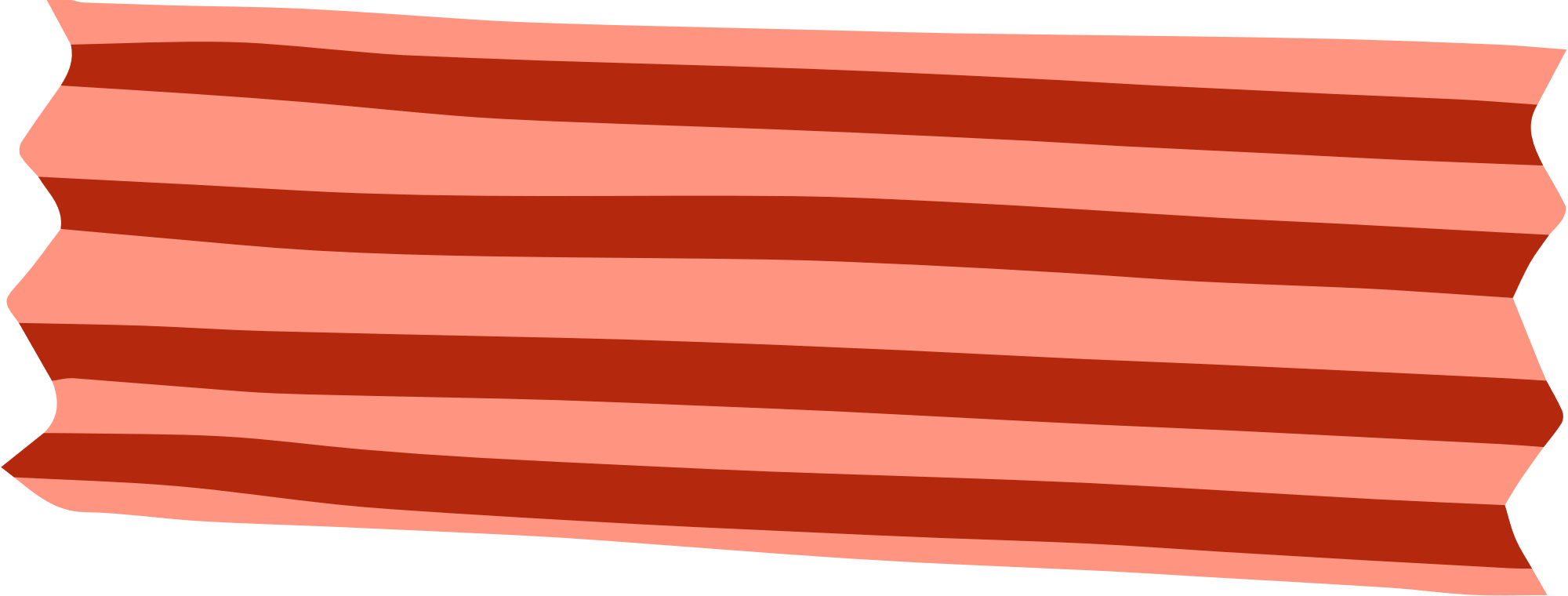 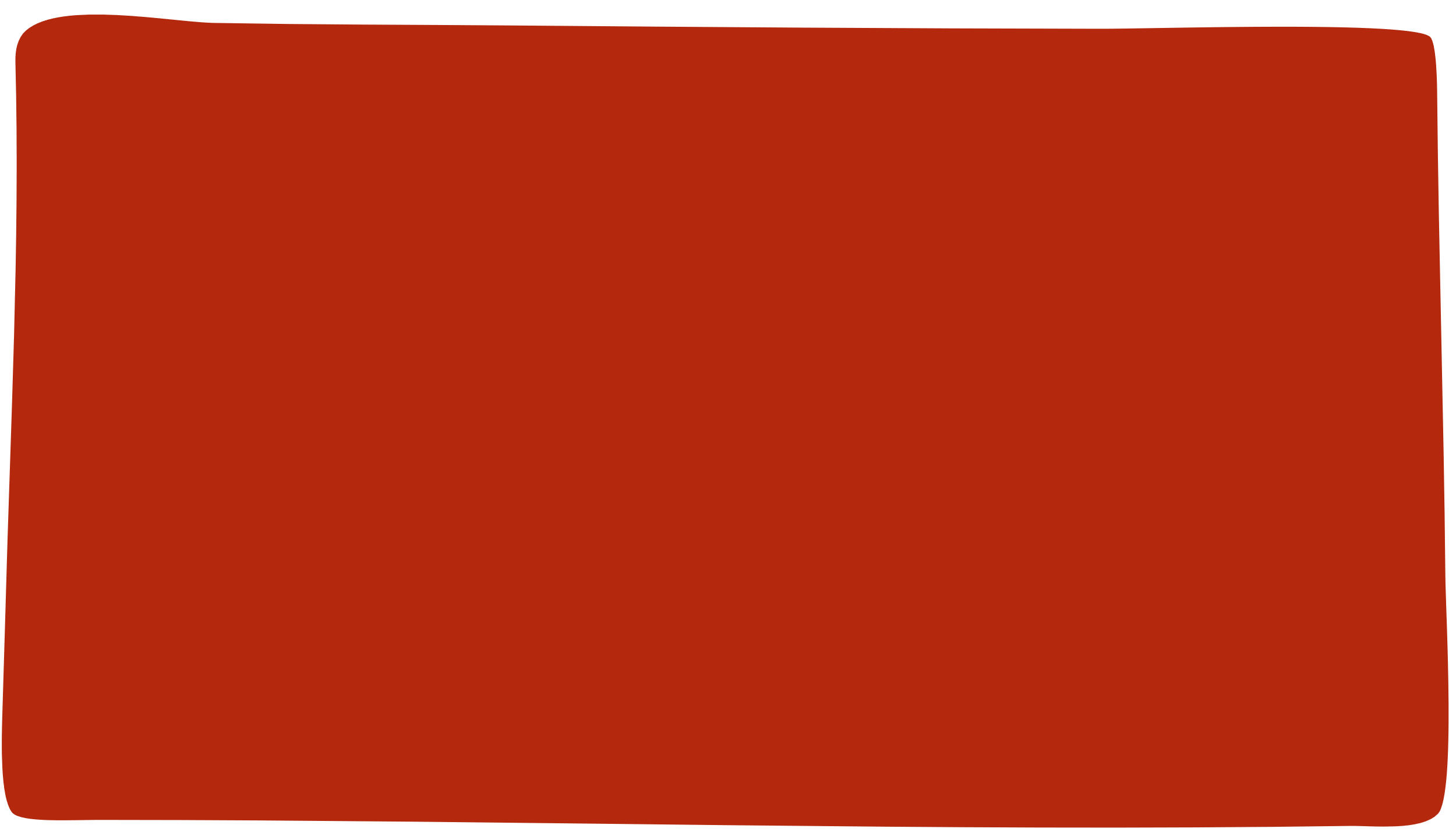 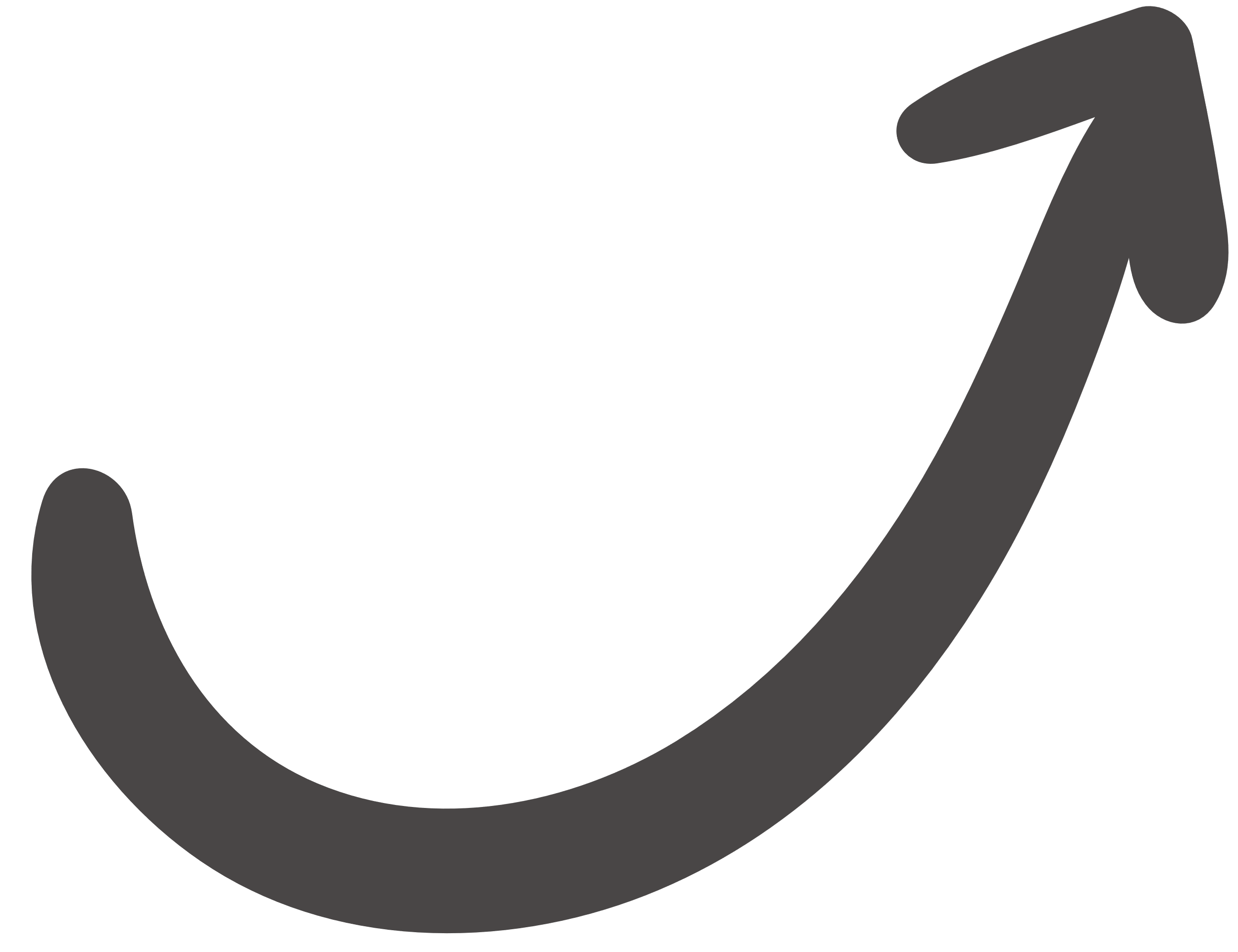 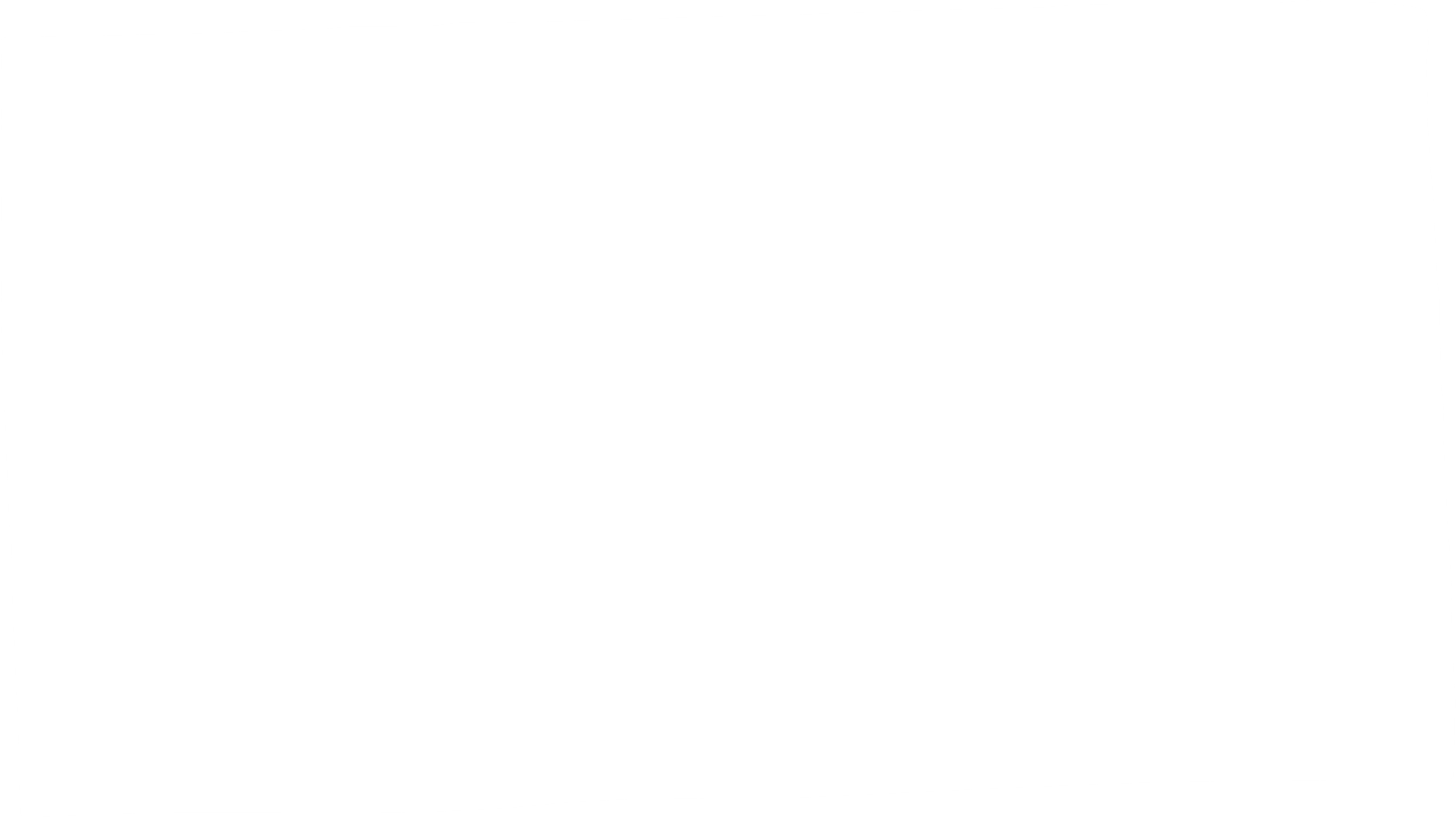 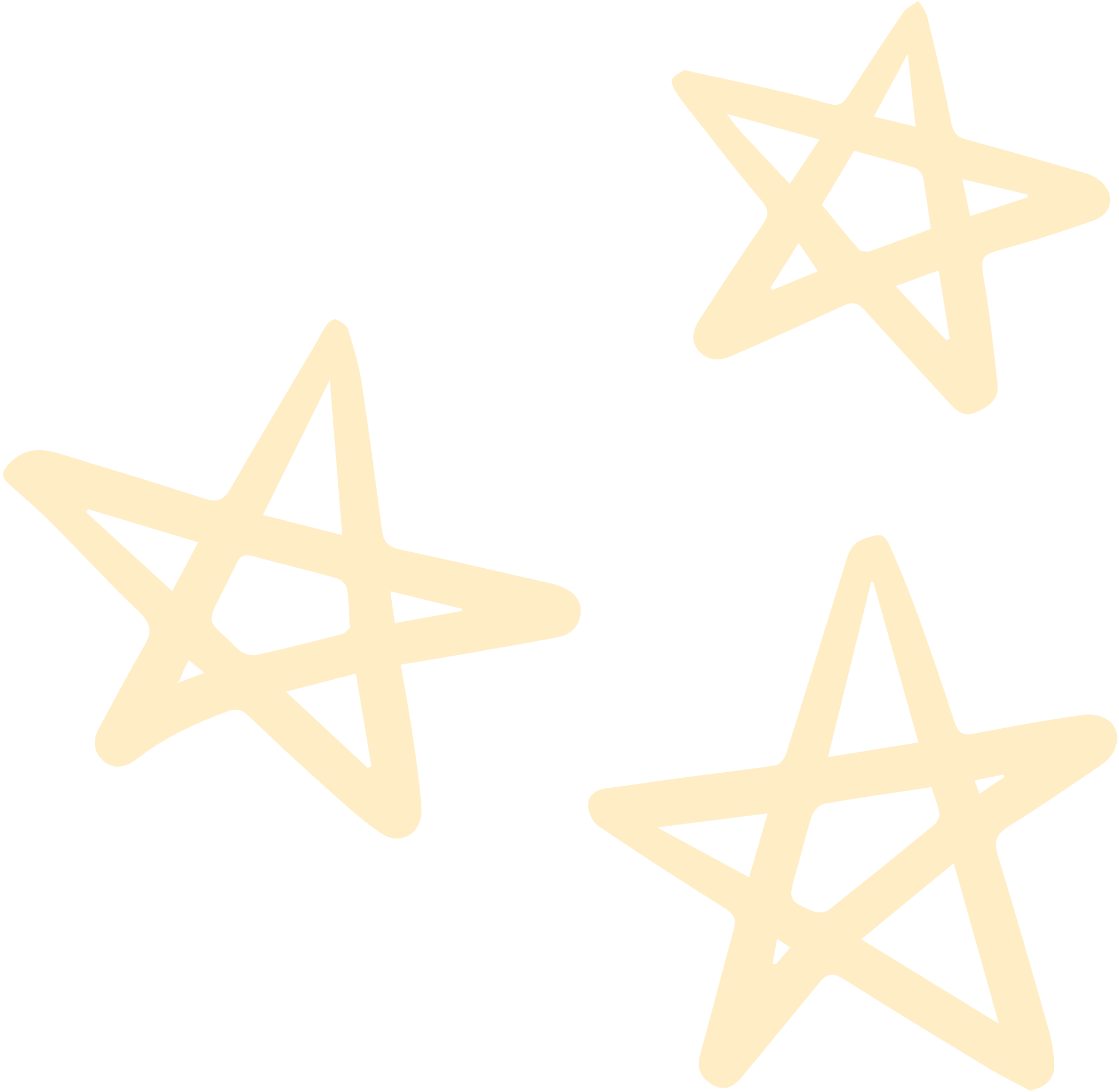 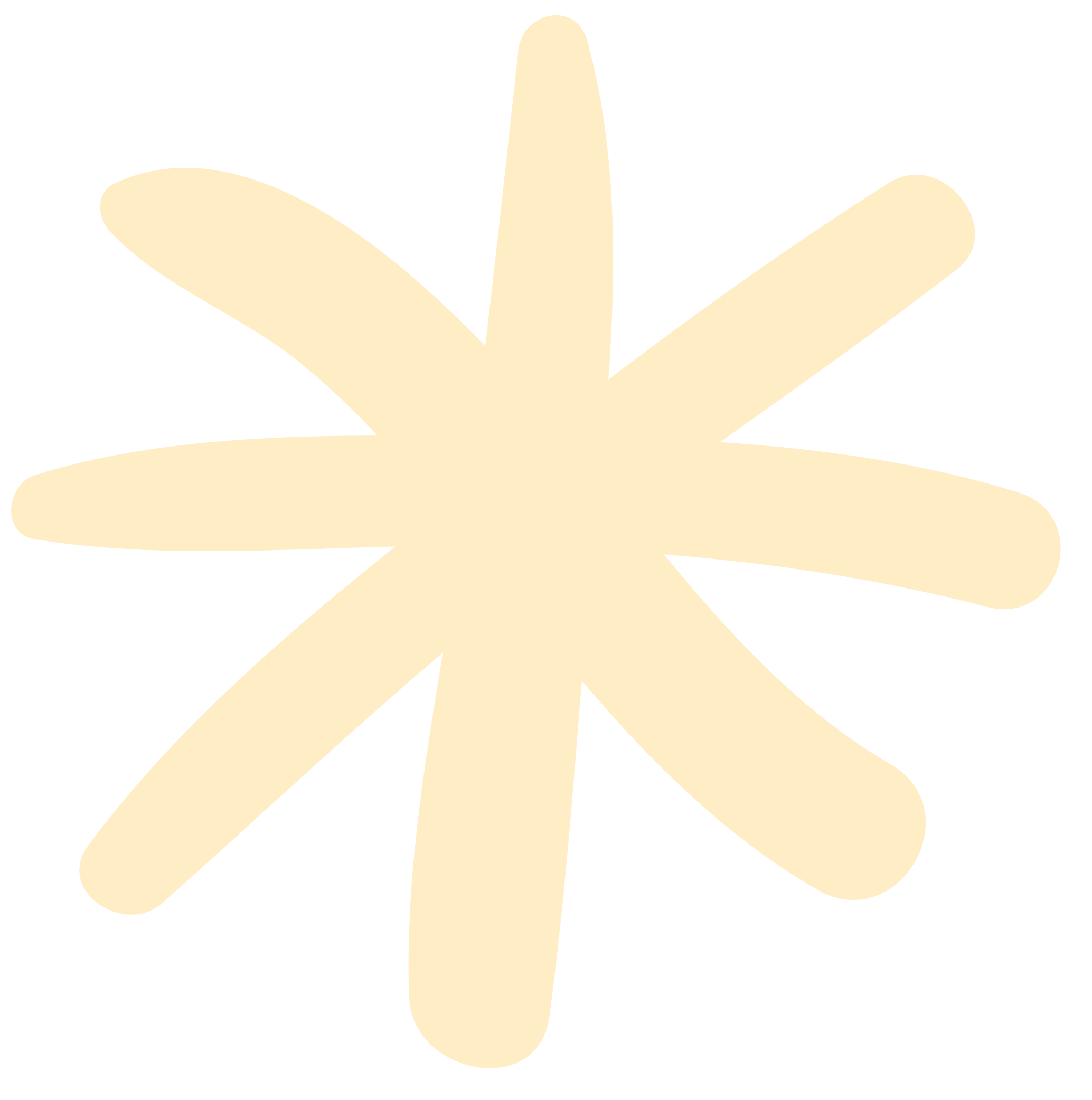 Nhận xét: Tỉ số giữa khối lượng của thanh sắt thứ nhất và khối lượng của thanh sắt thứ hai bằng với tỉ số giữa chiều dài của thanh sắt thứ nhất với chiều dài của thanh sắt thứ hai.
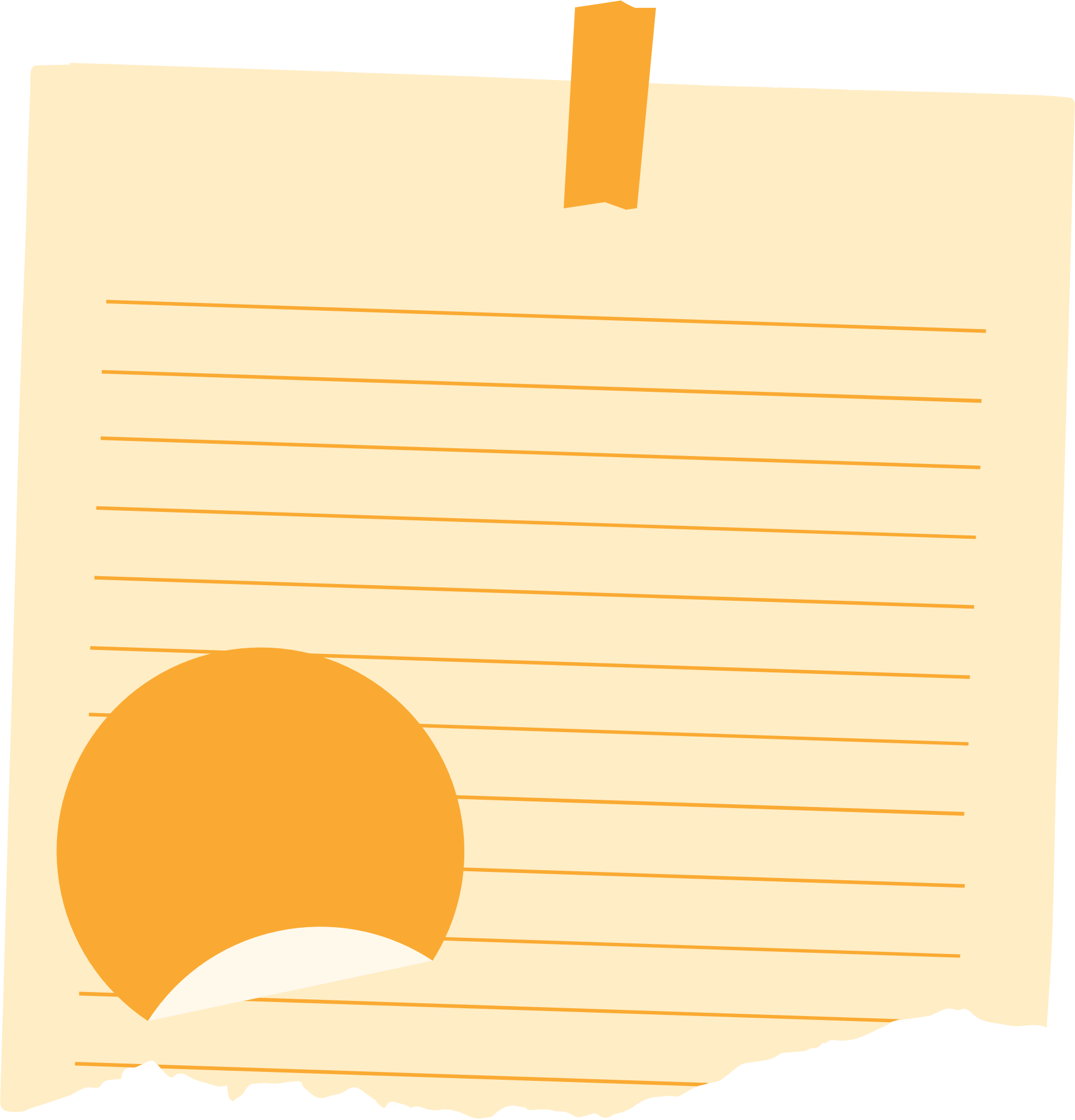 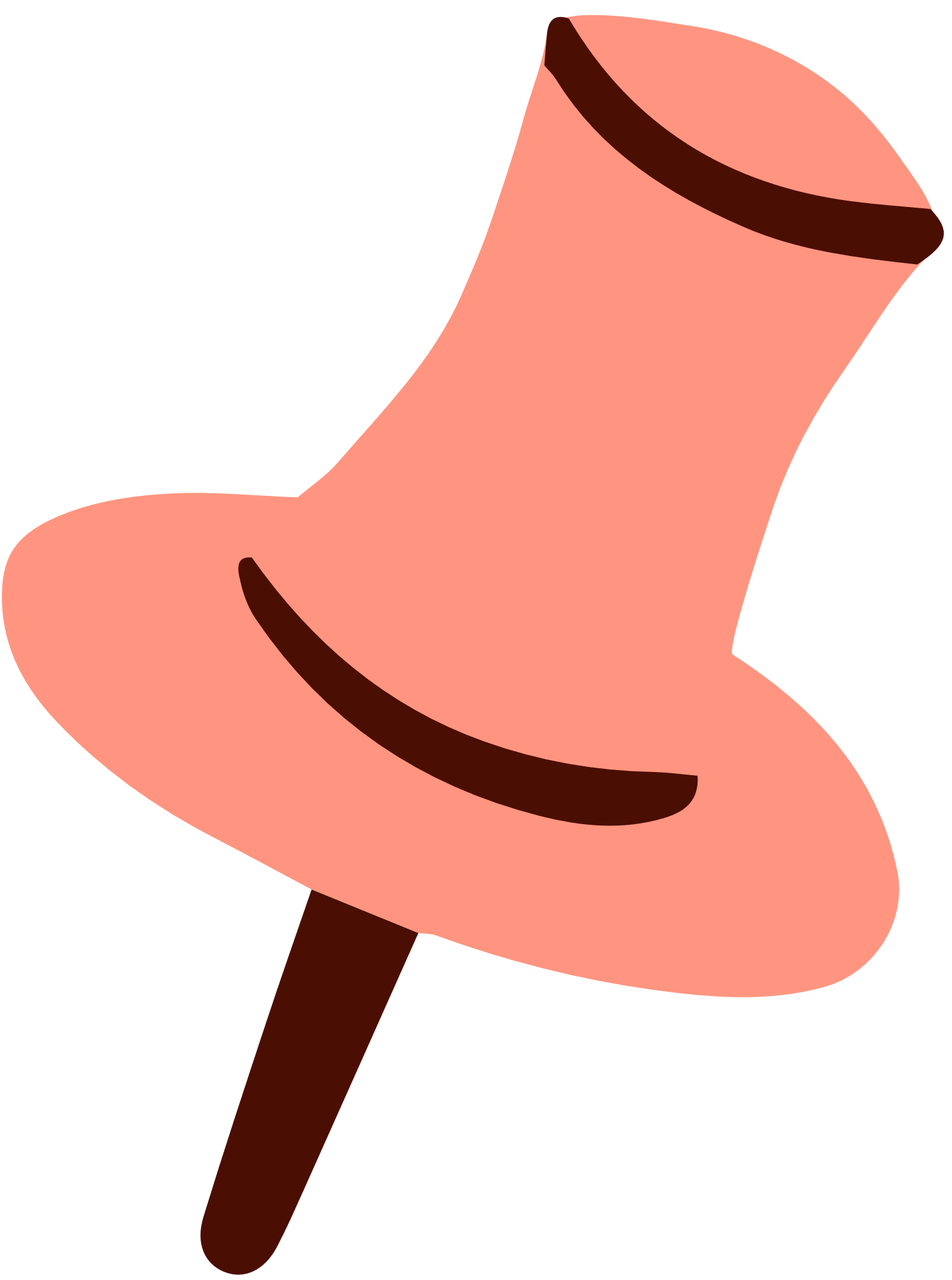 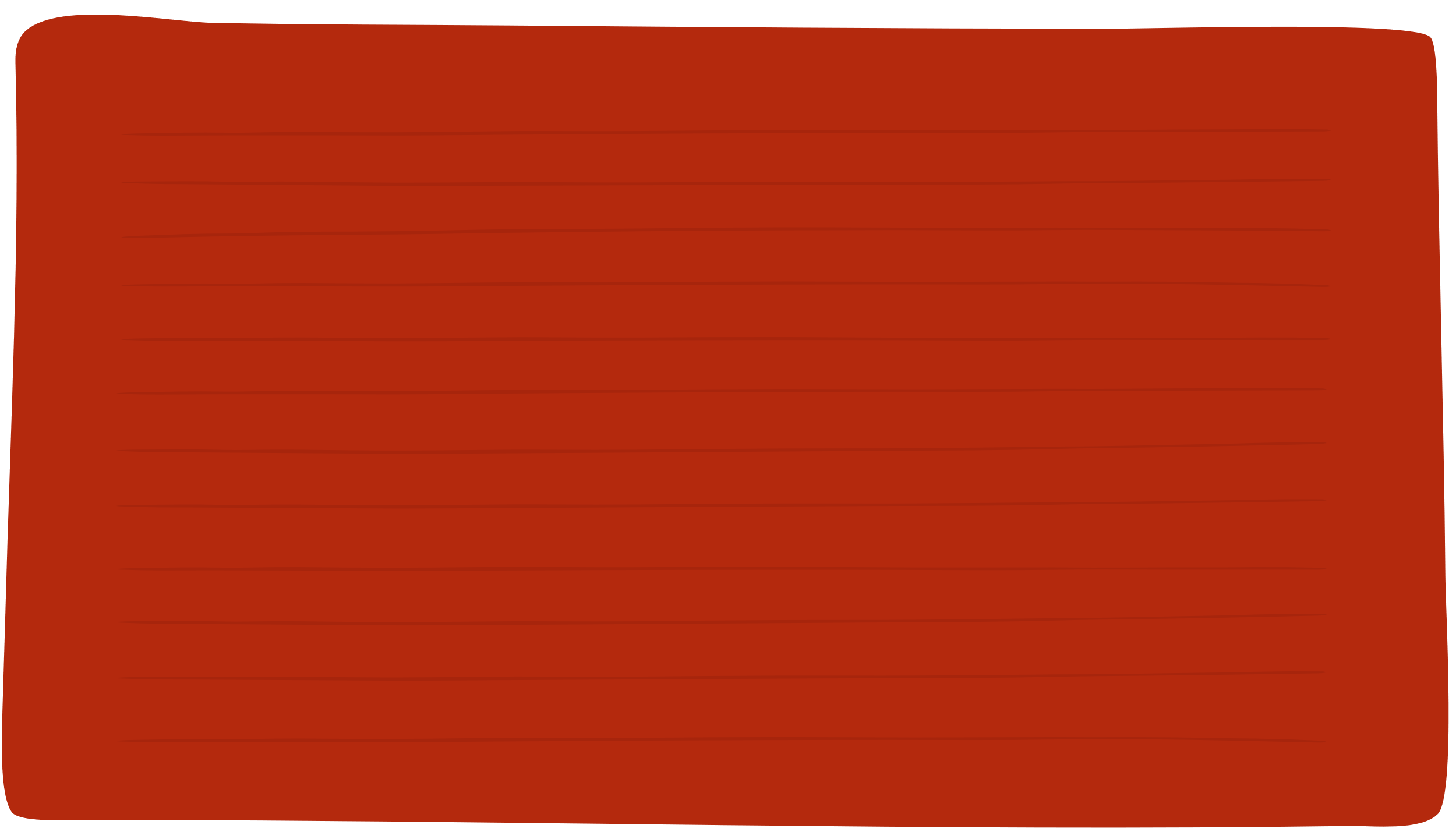 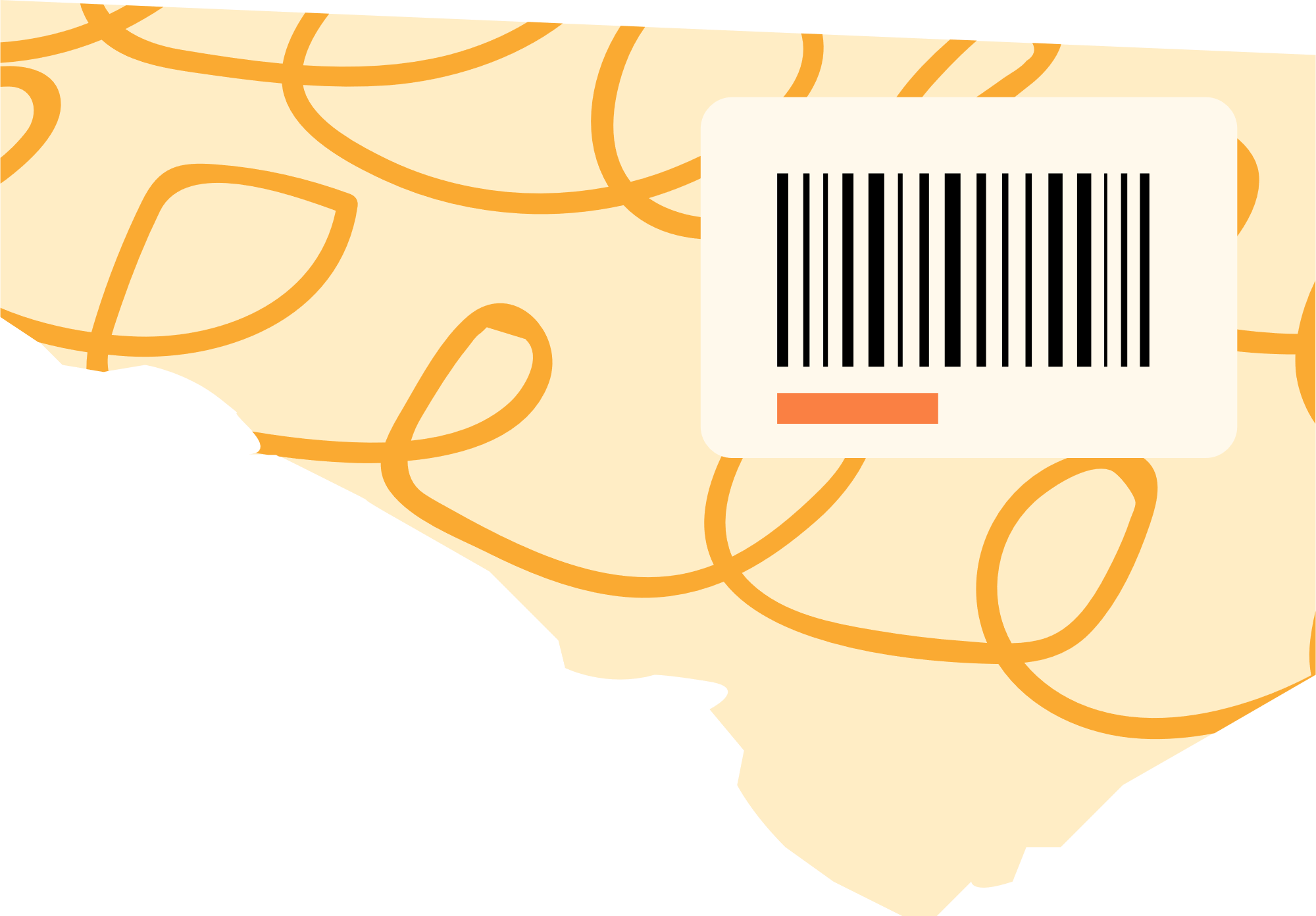 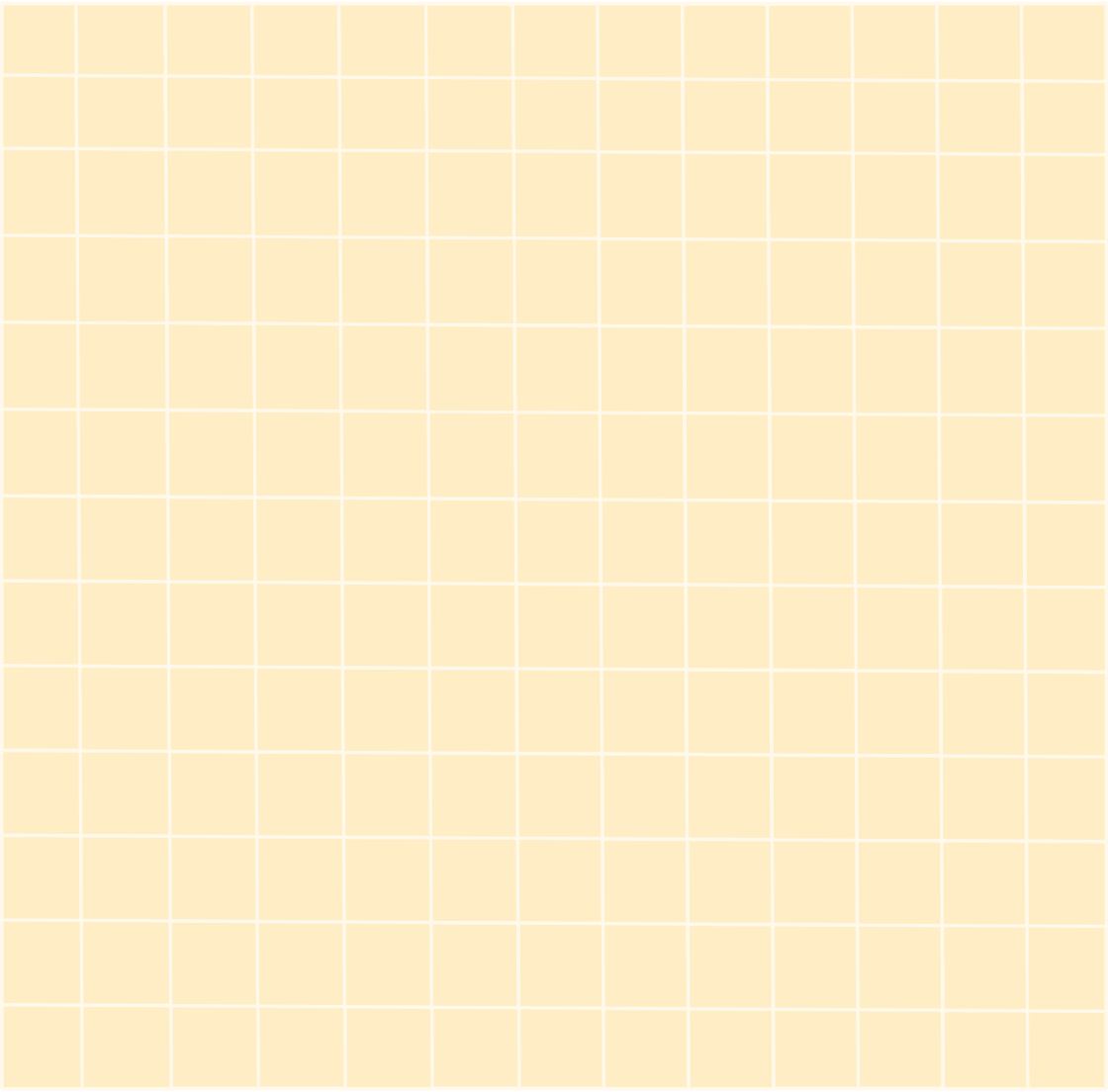 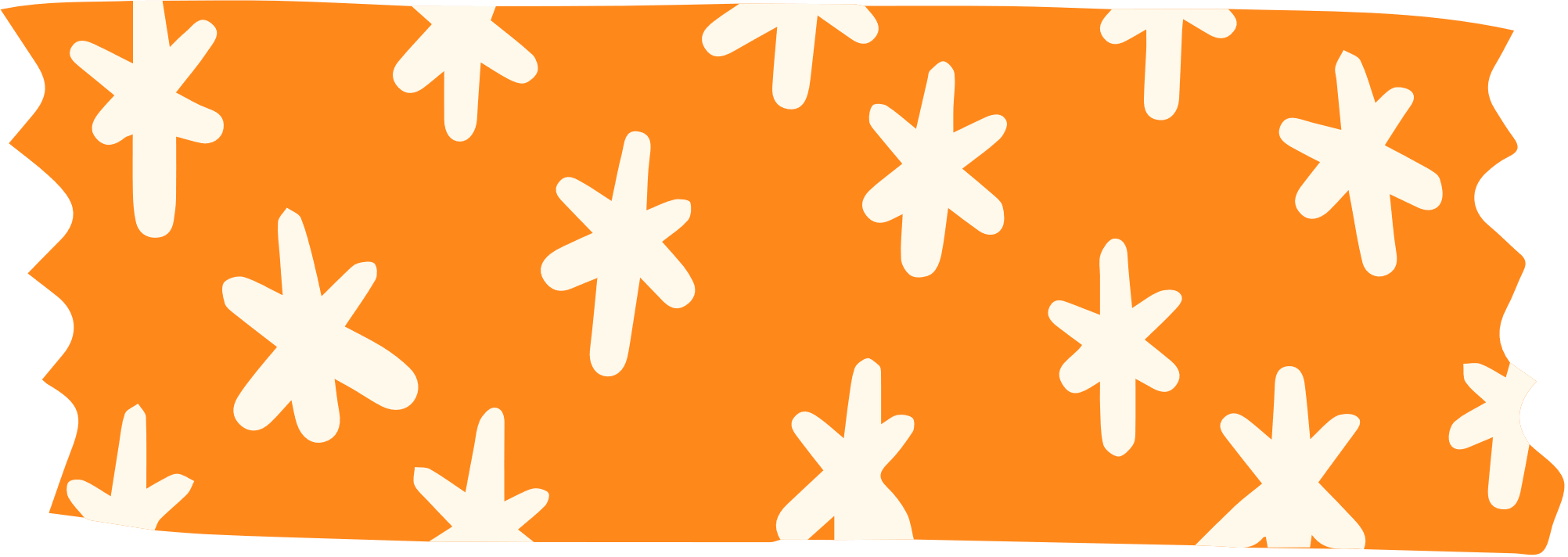 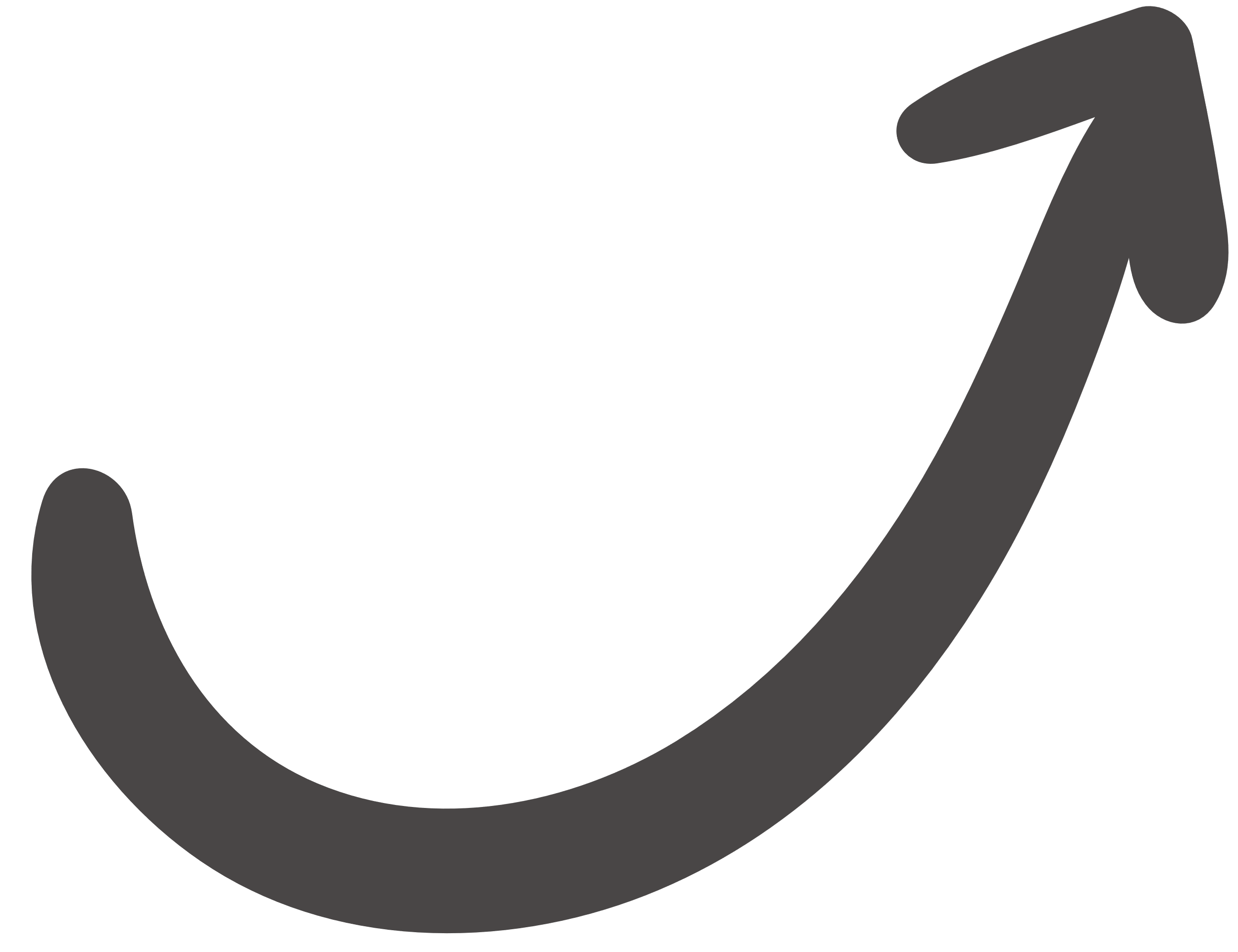 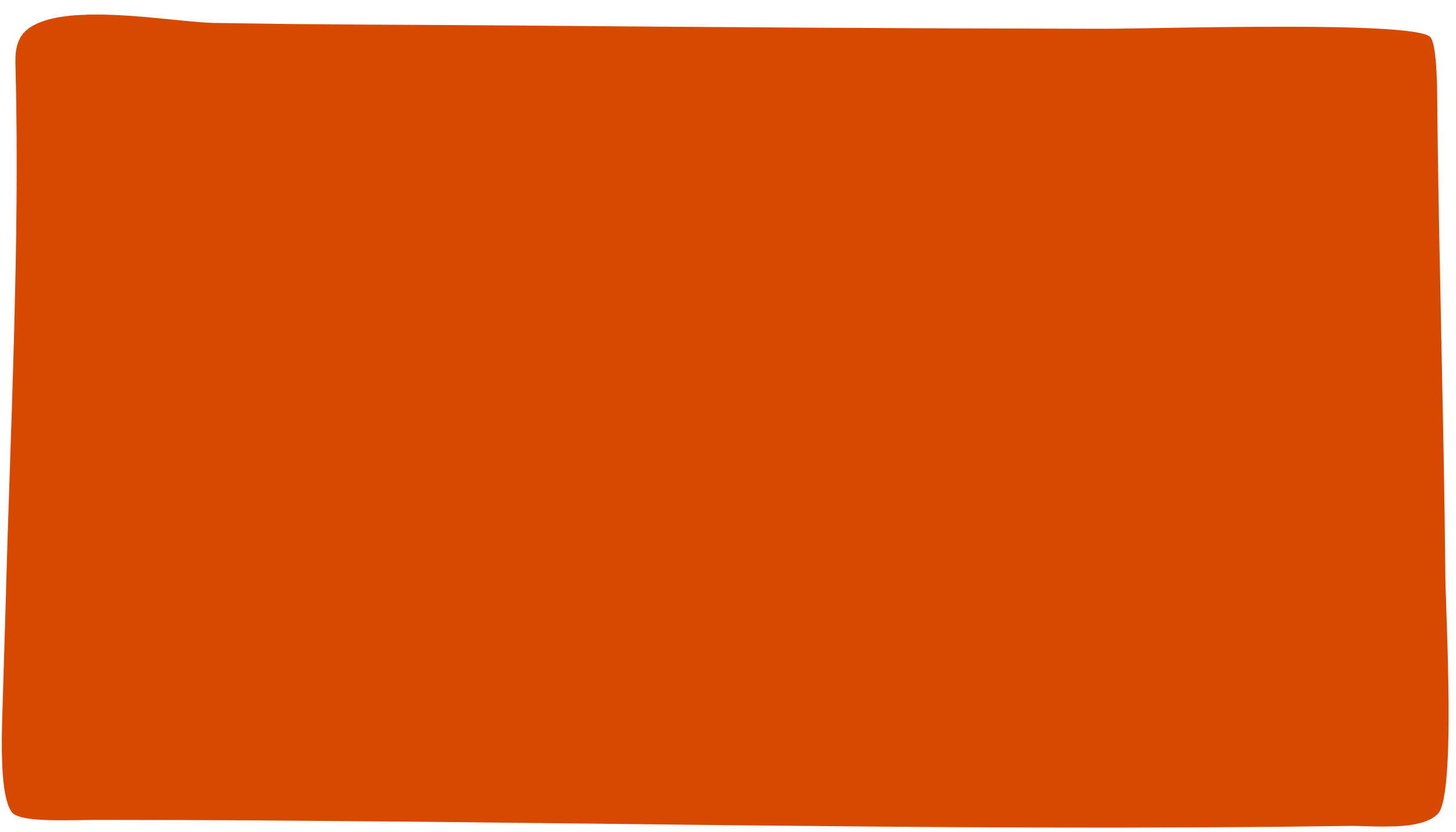 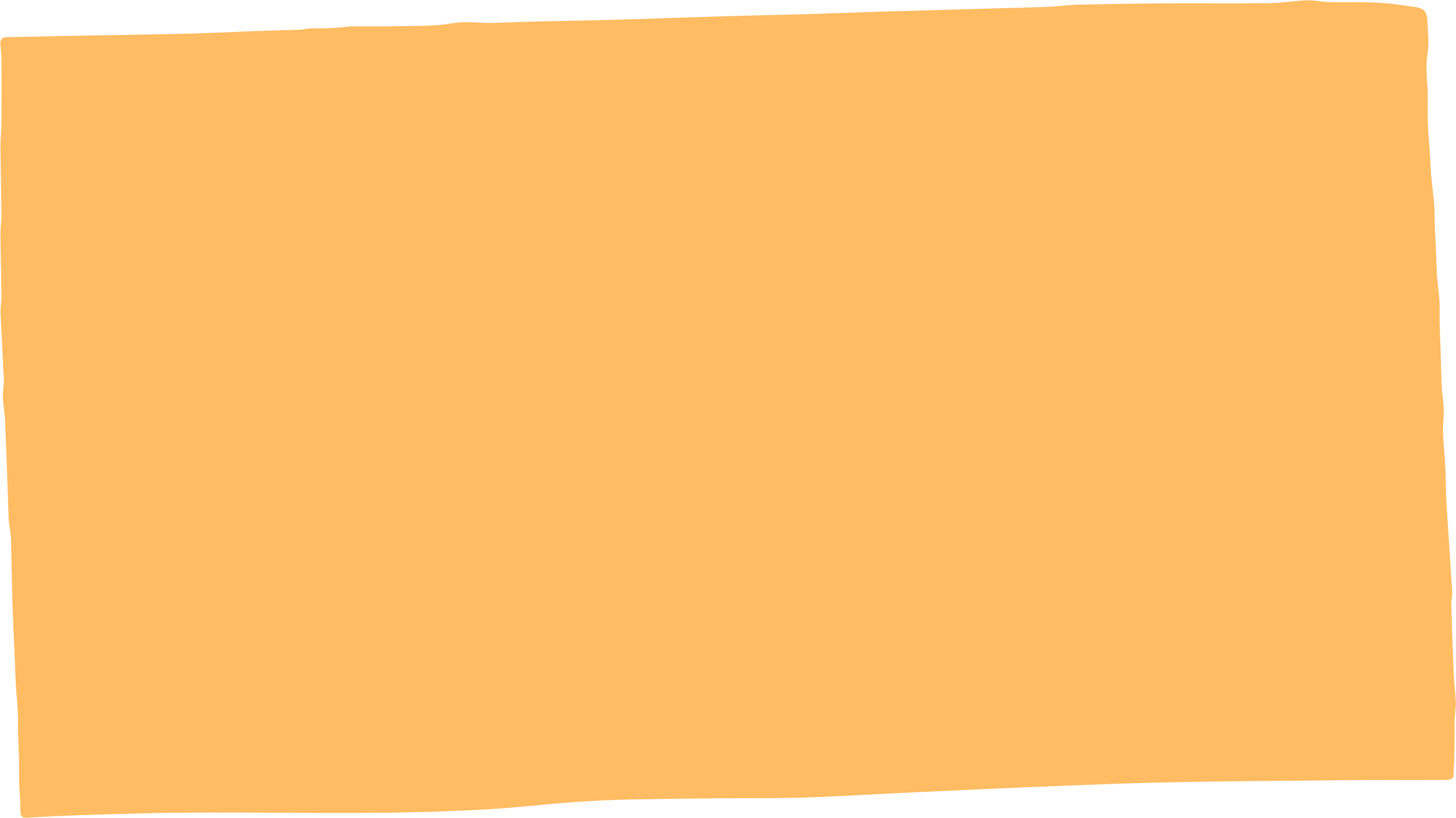 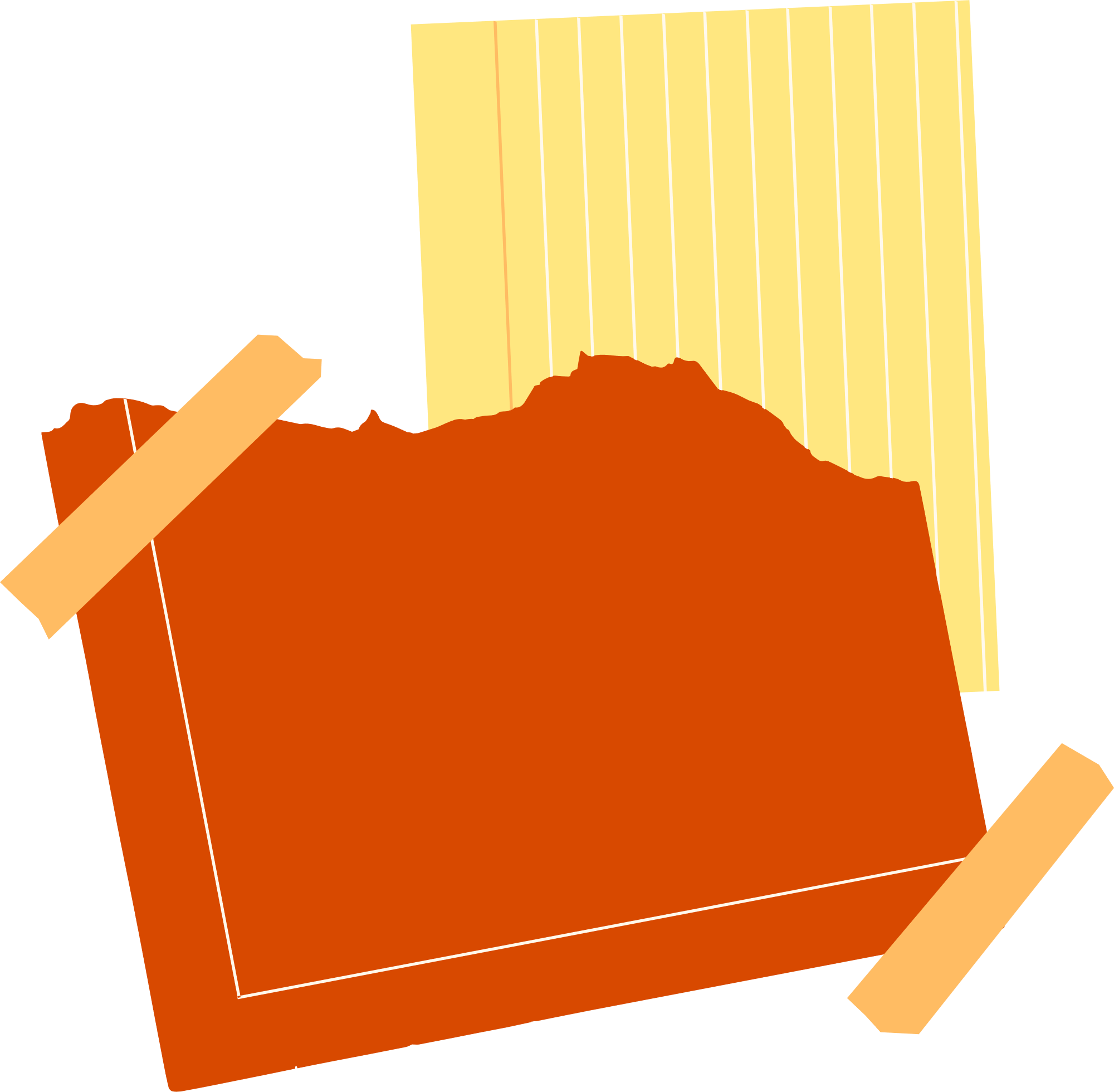 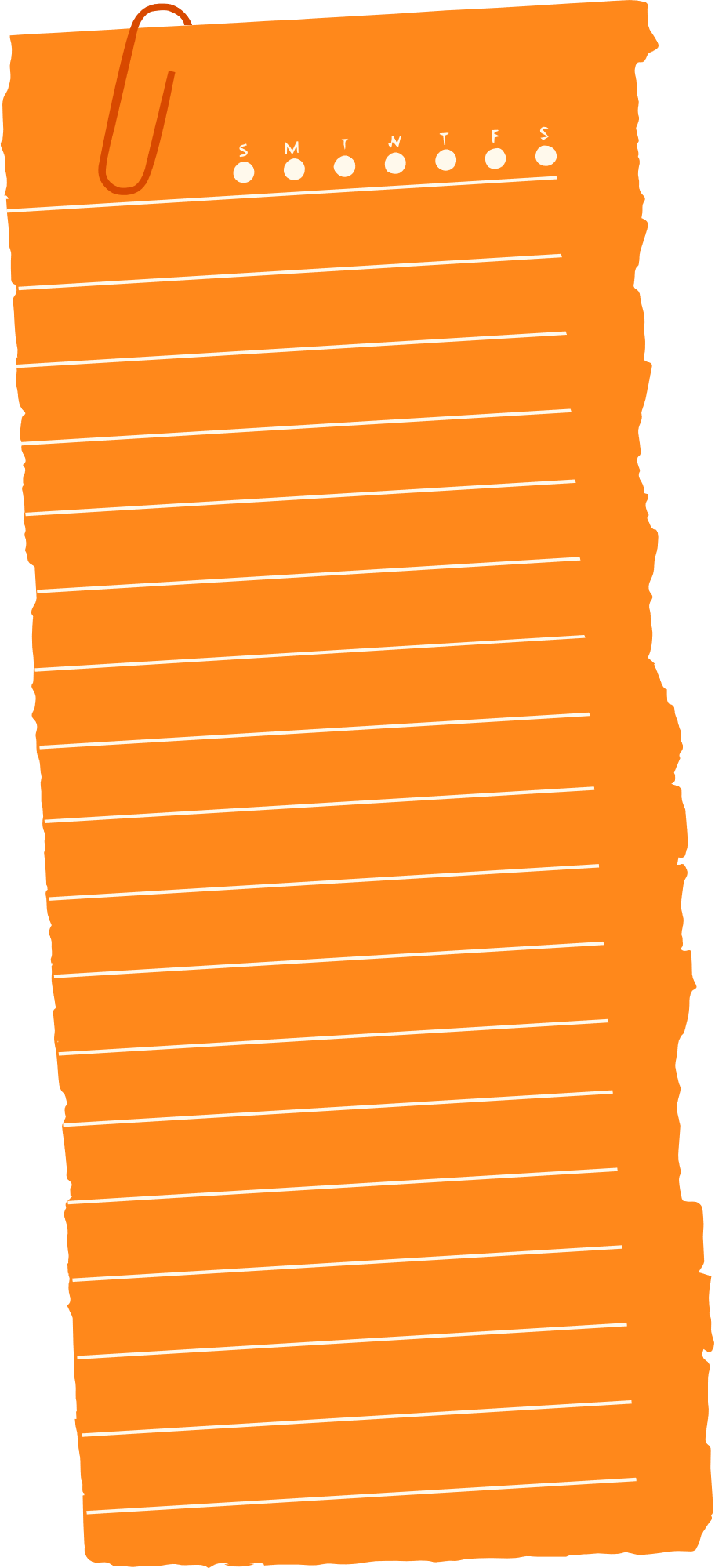 BÀI 5: TỈ LỆ THỨC
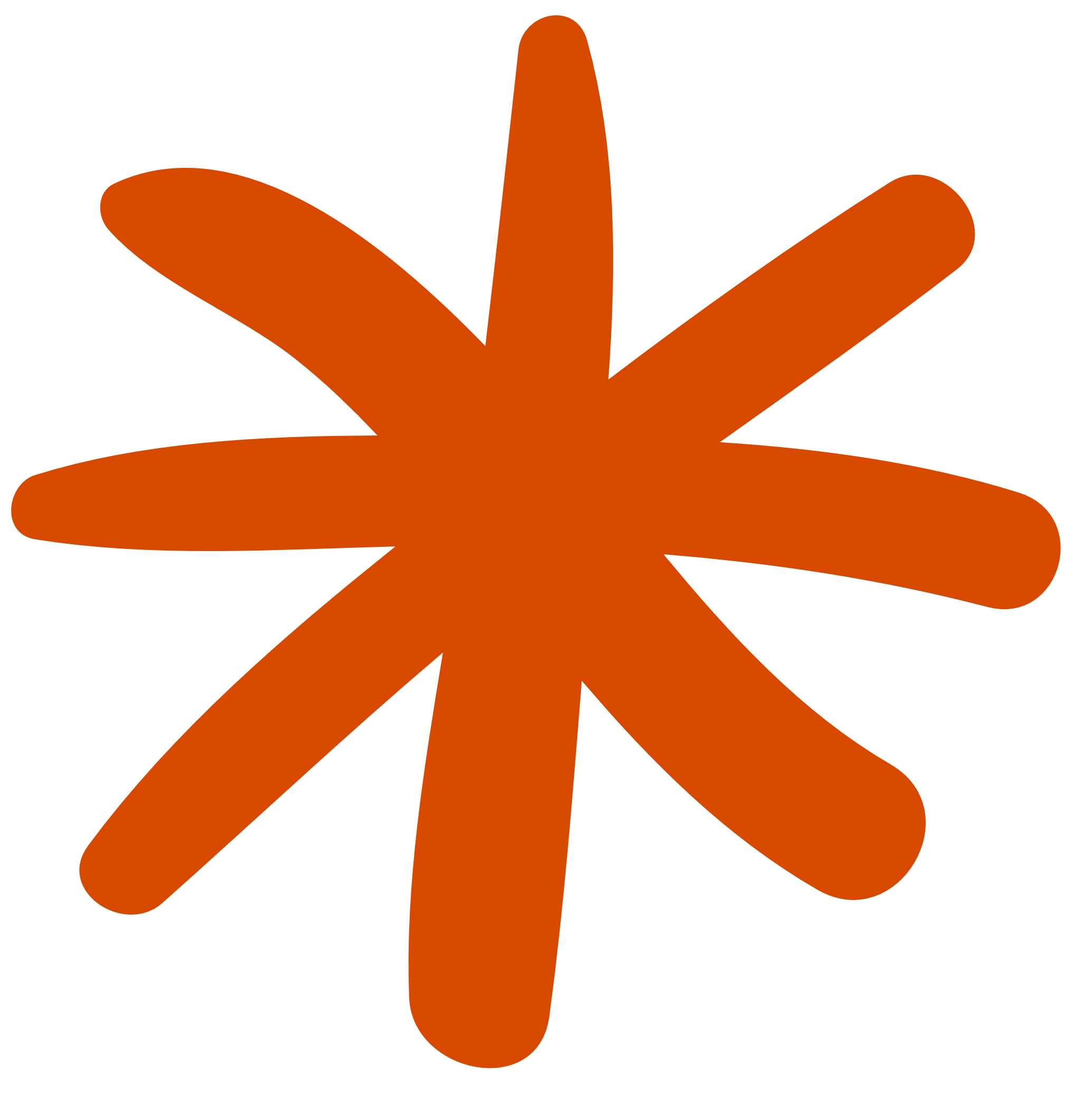 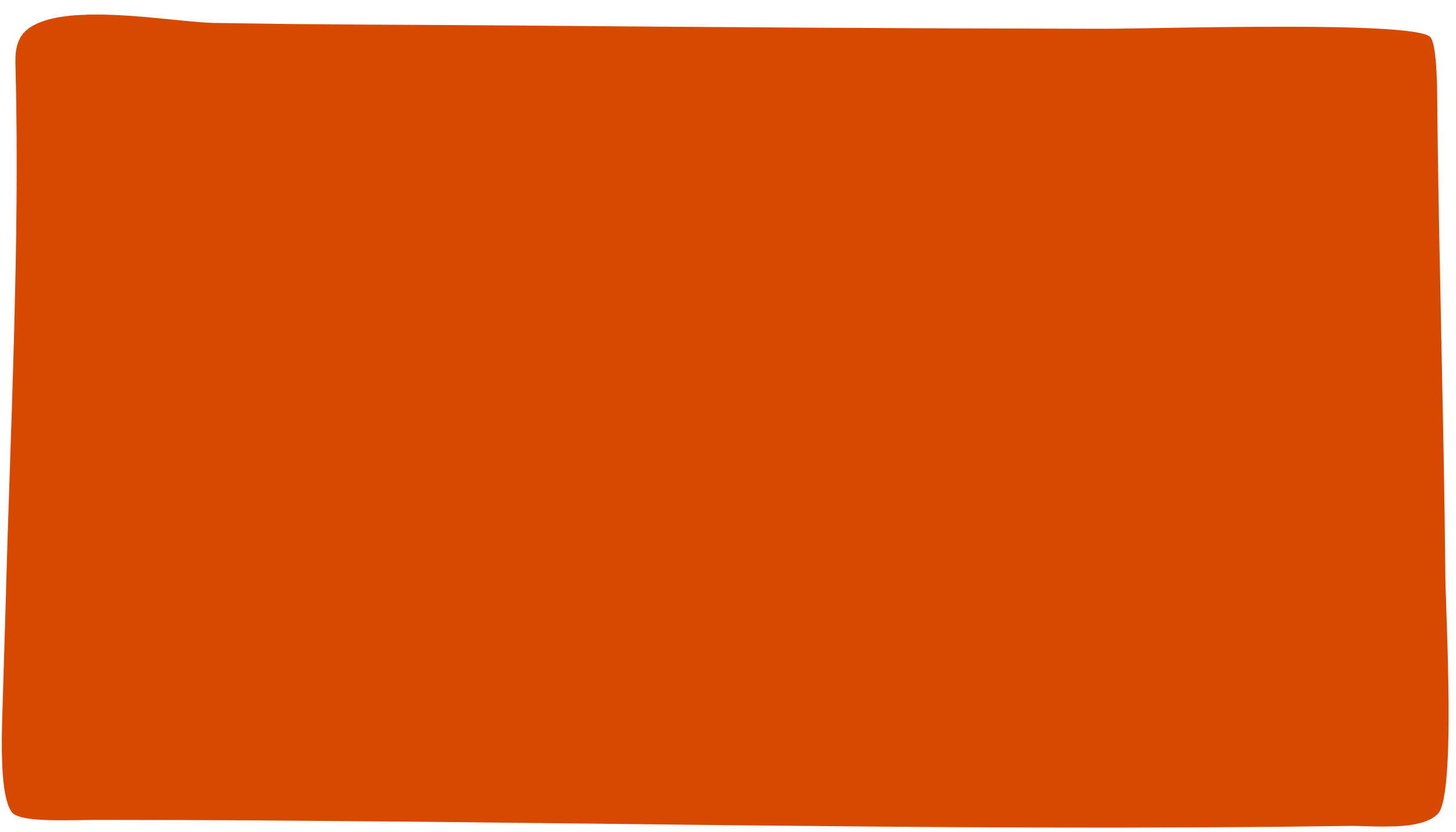 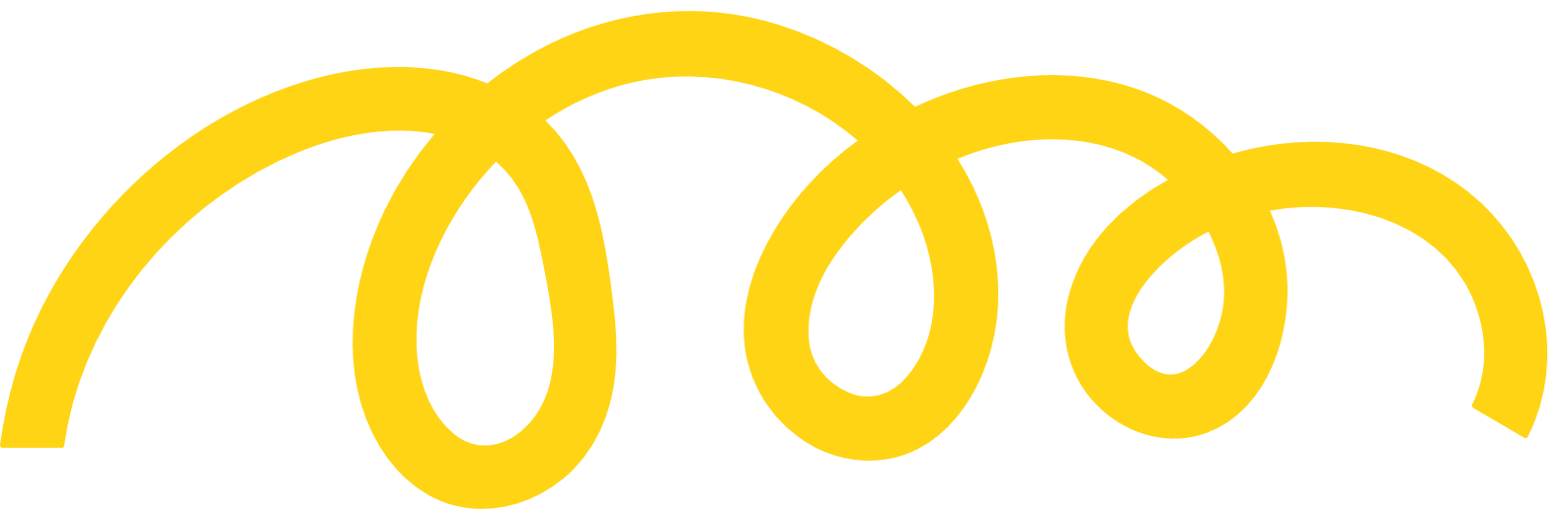 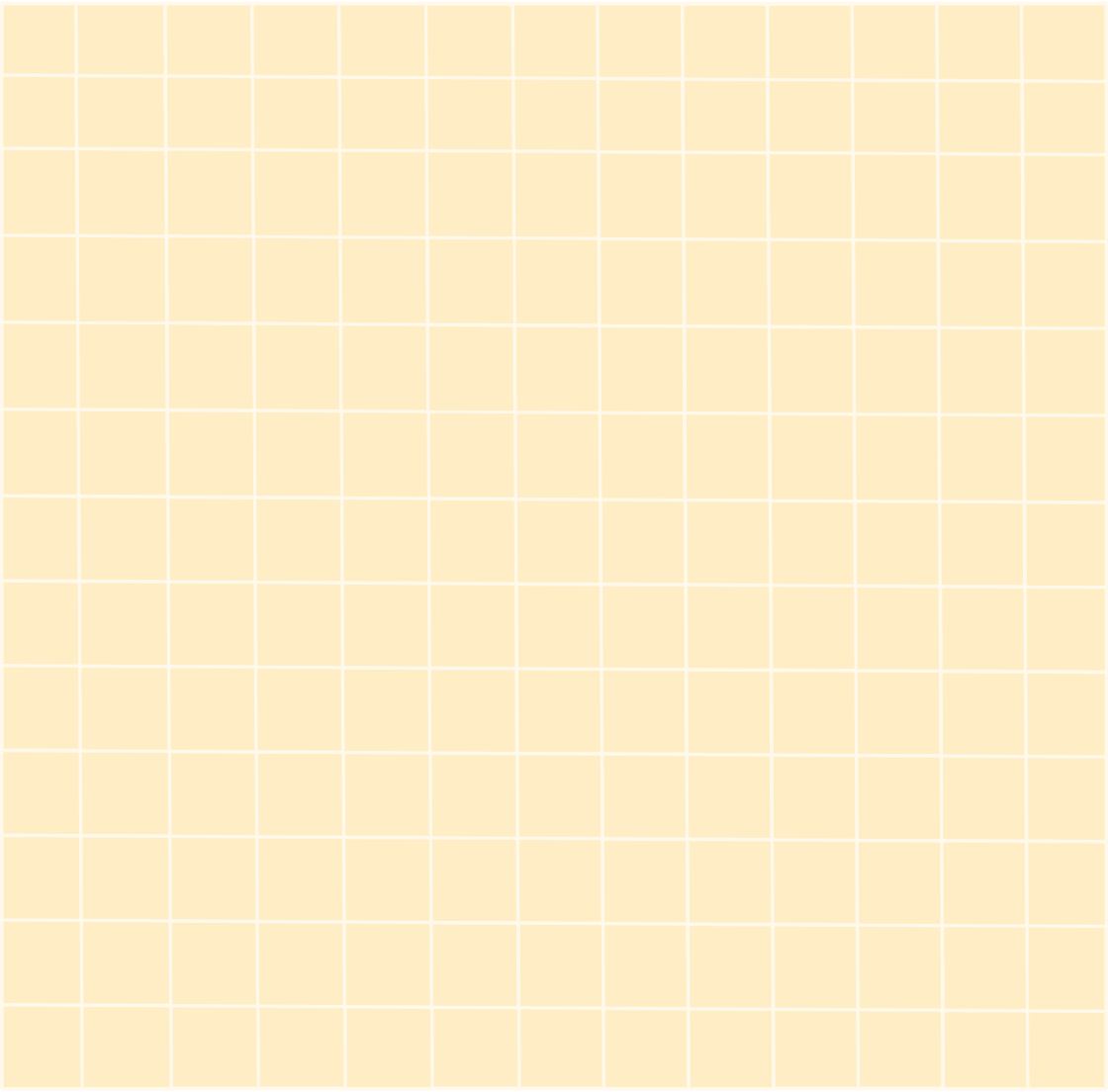 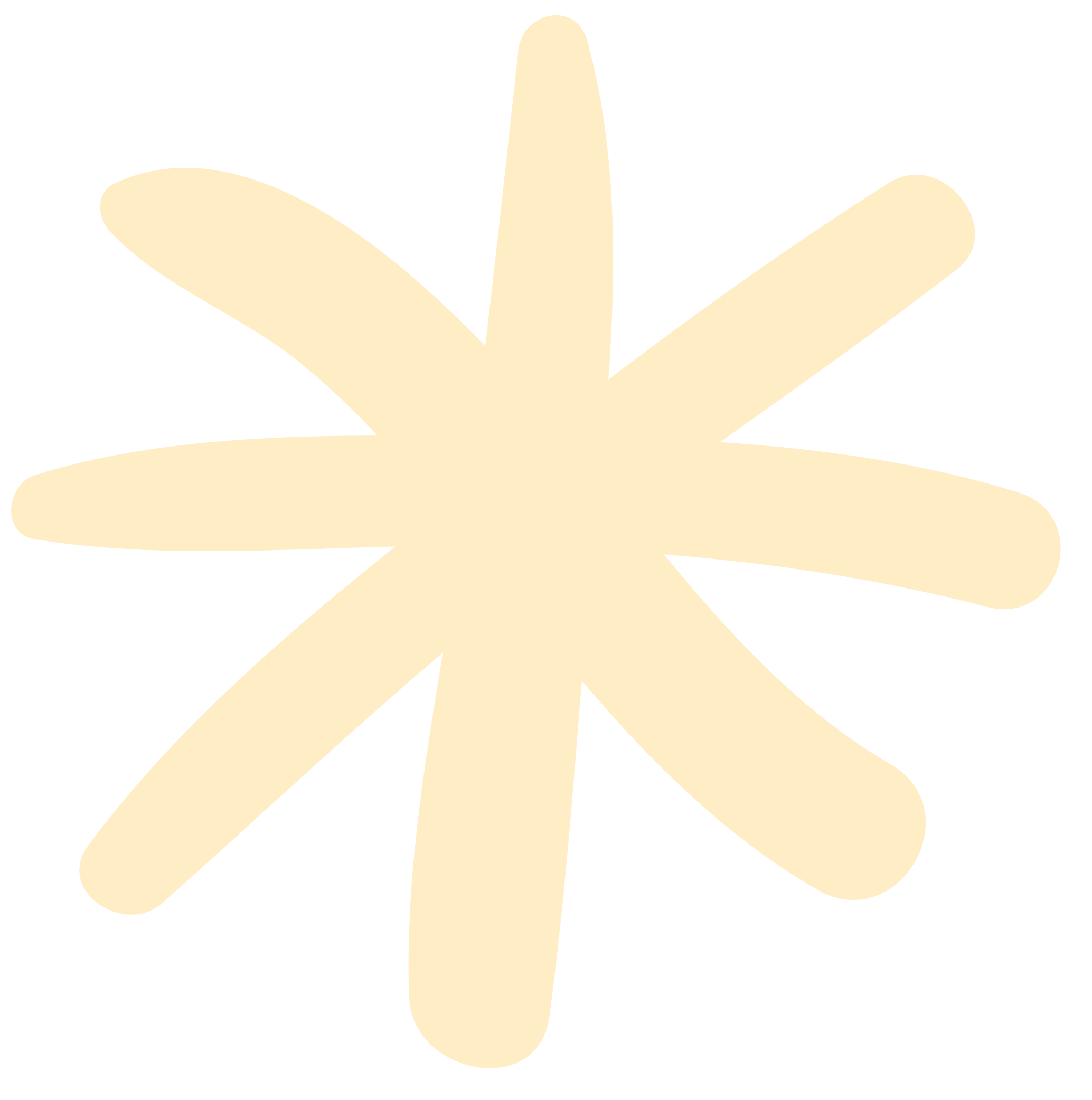 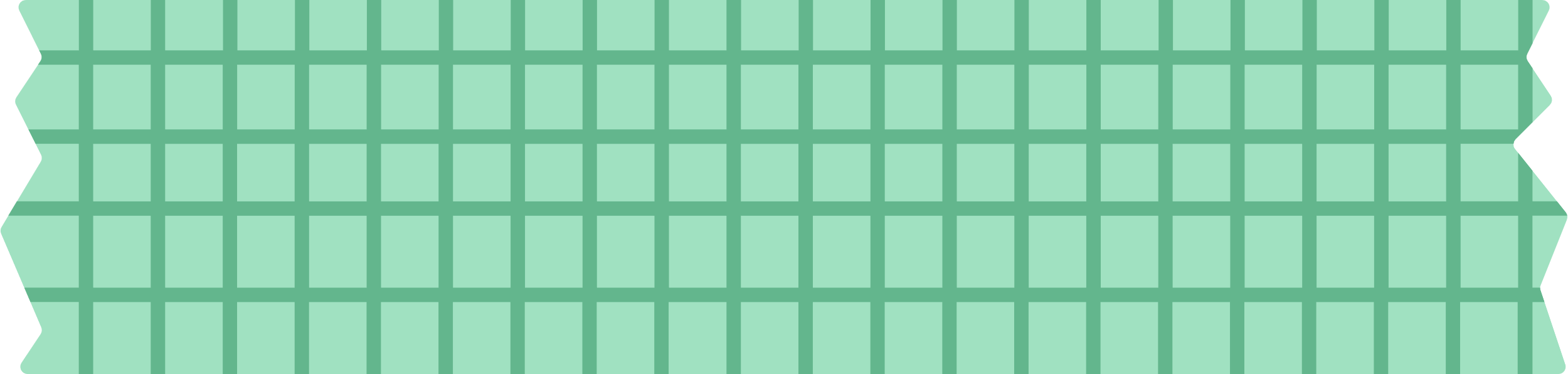 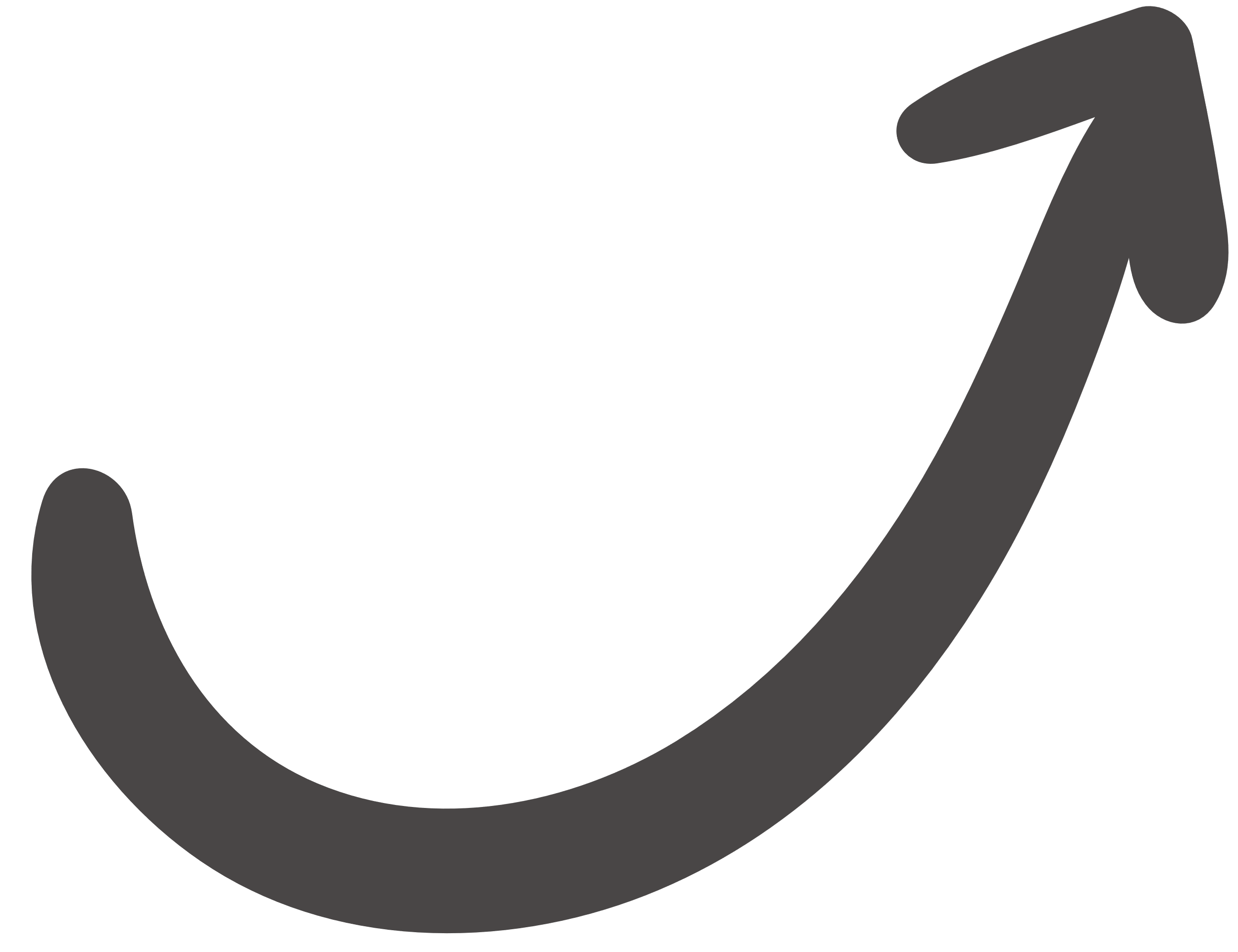 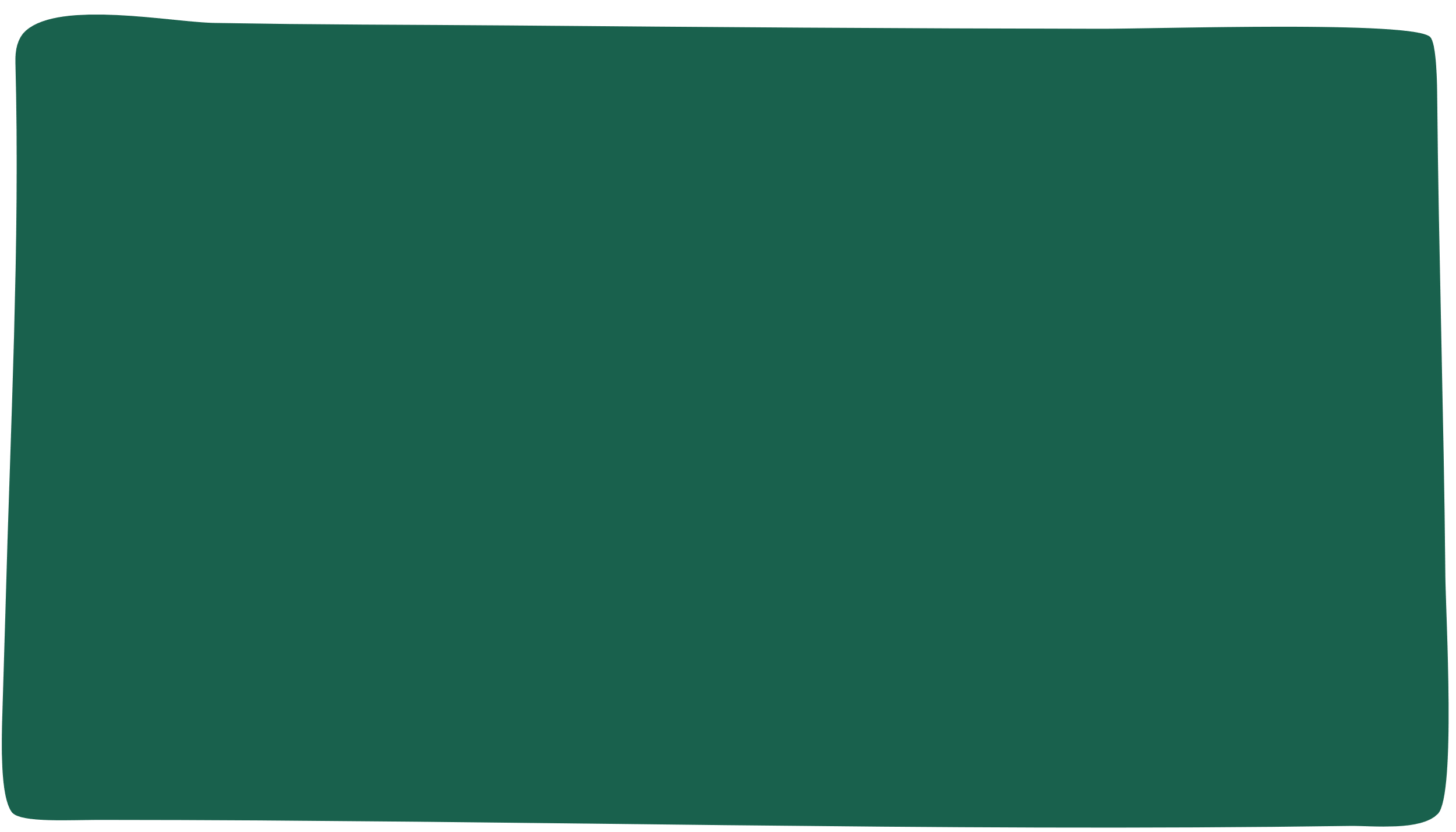 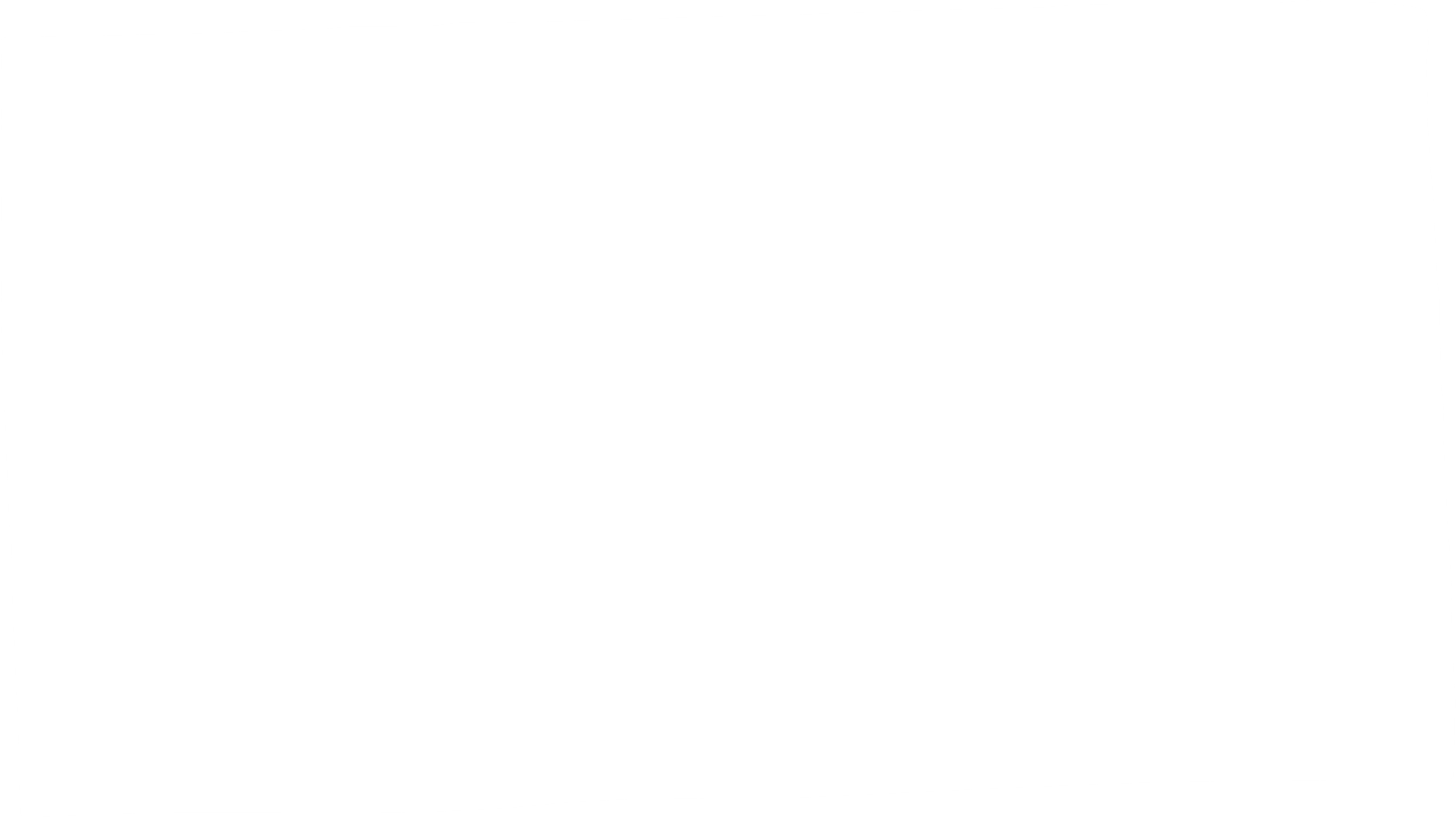 NỘI DUNG BÀI HỌC
1. Định nghĩa
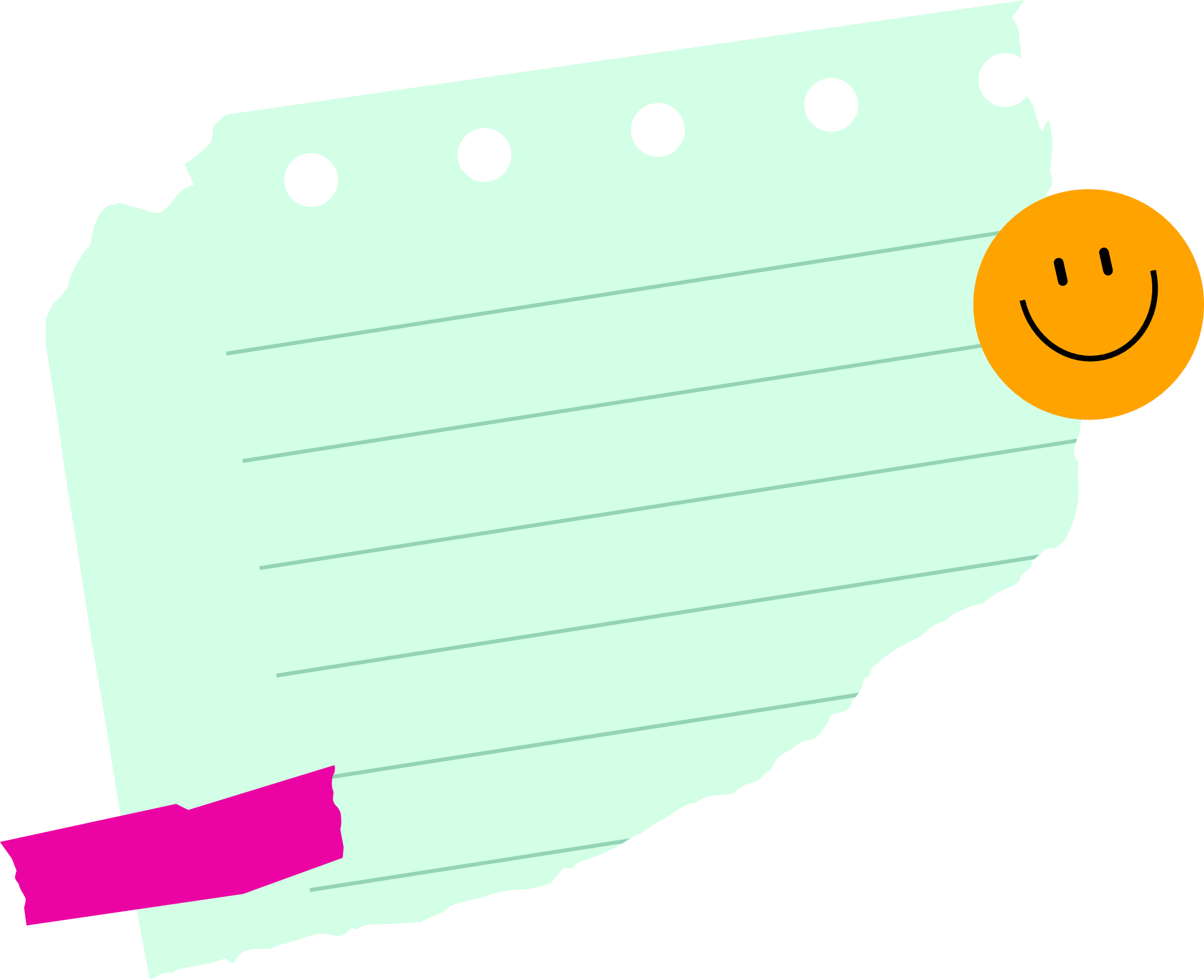 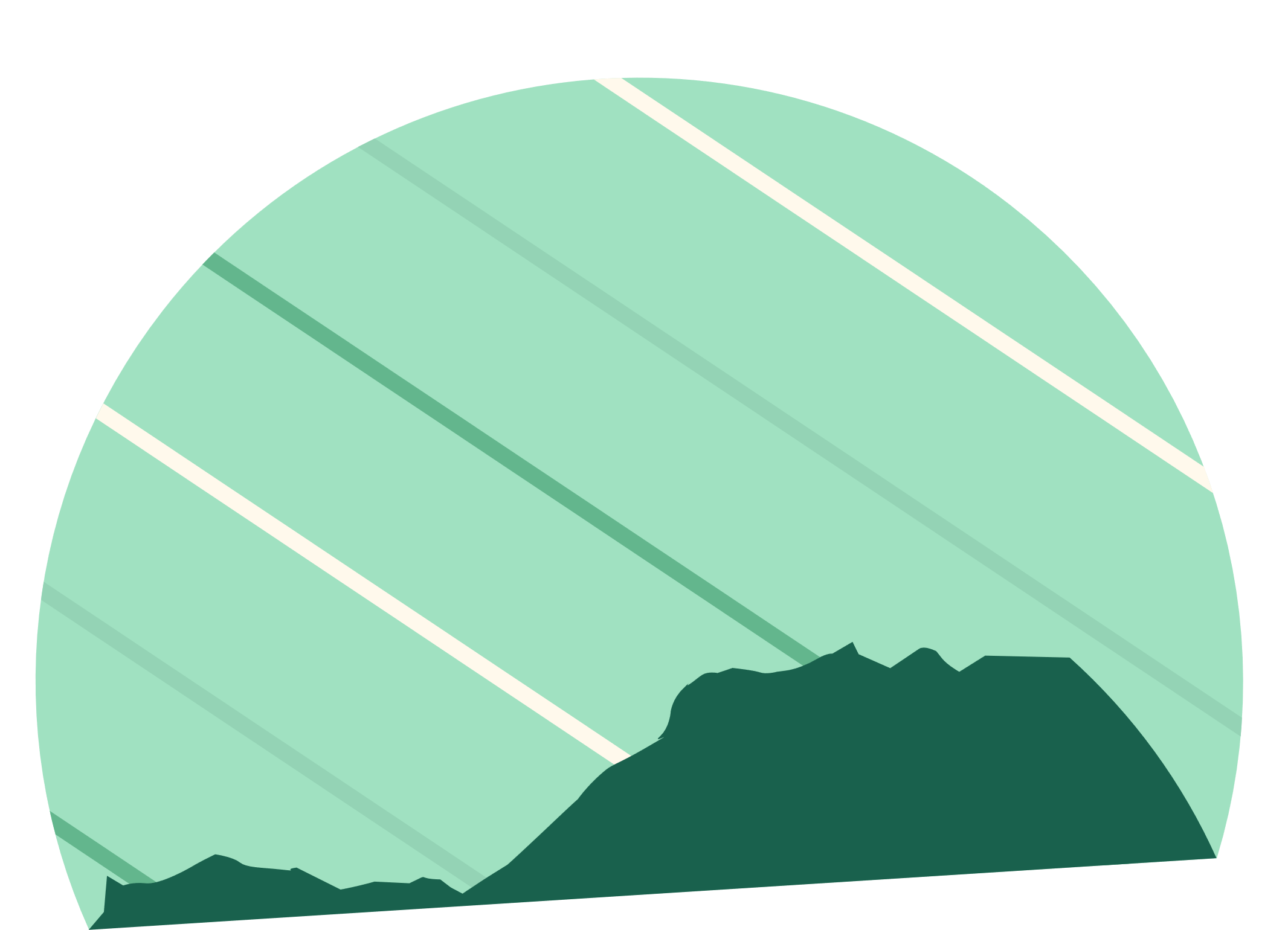 2. Tính chất
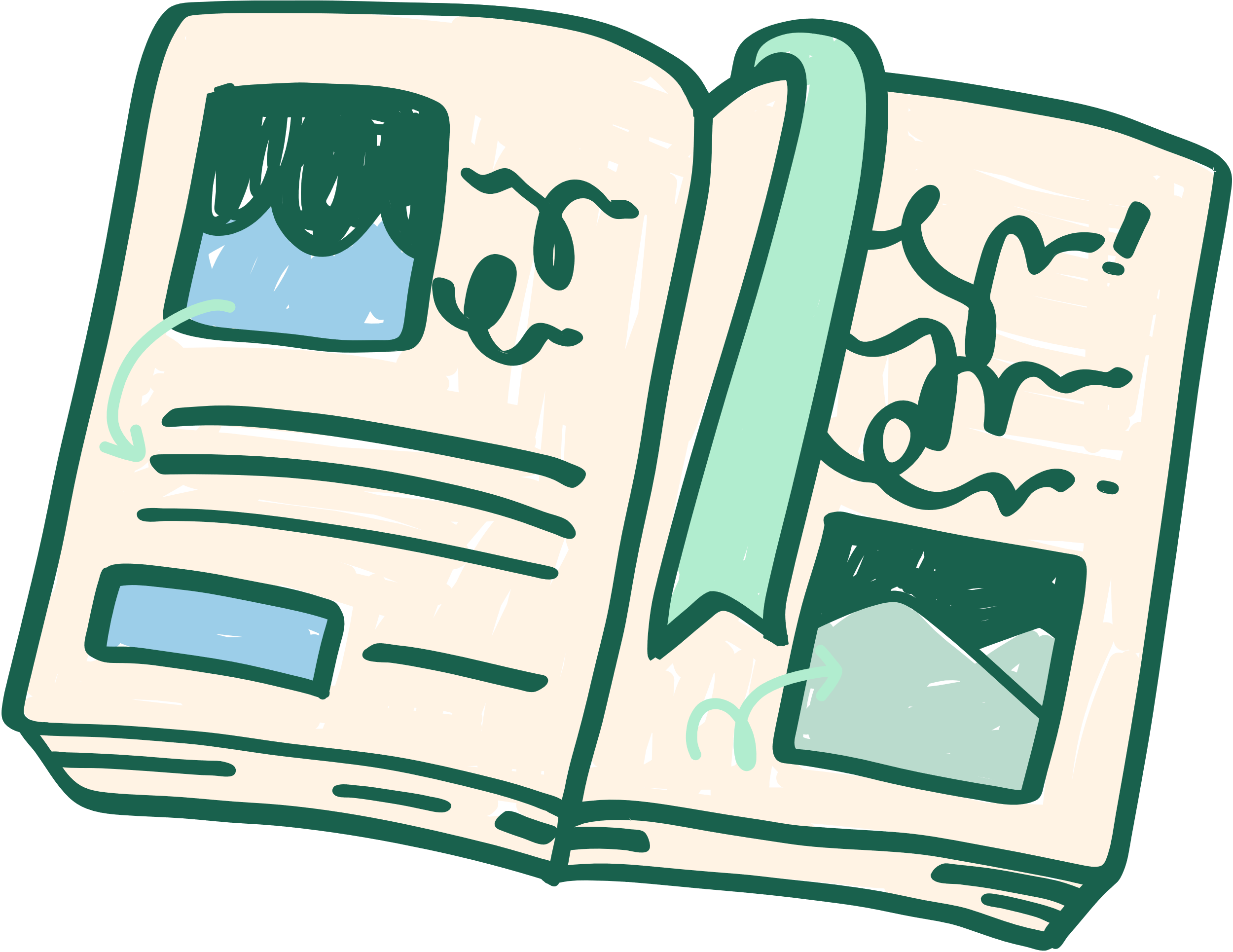 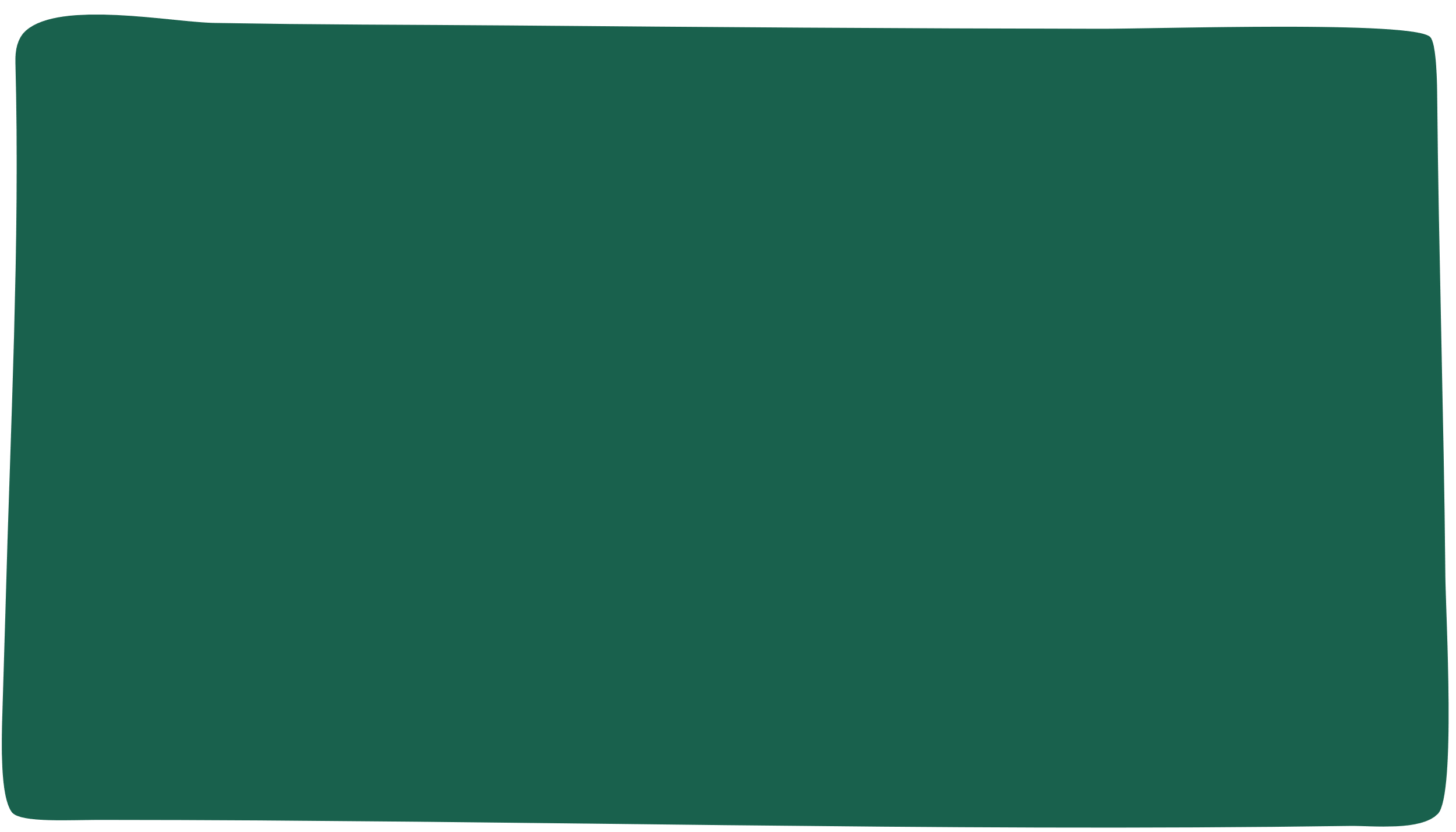 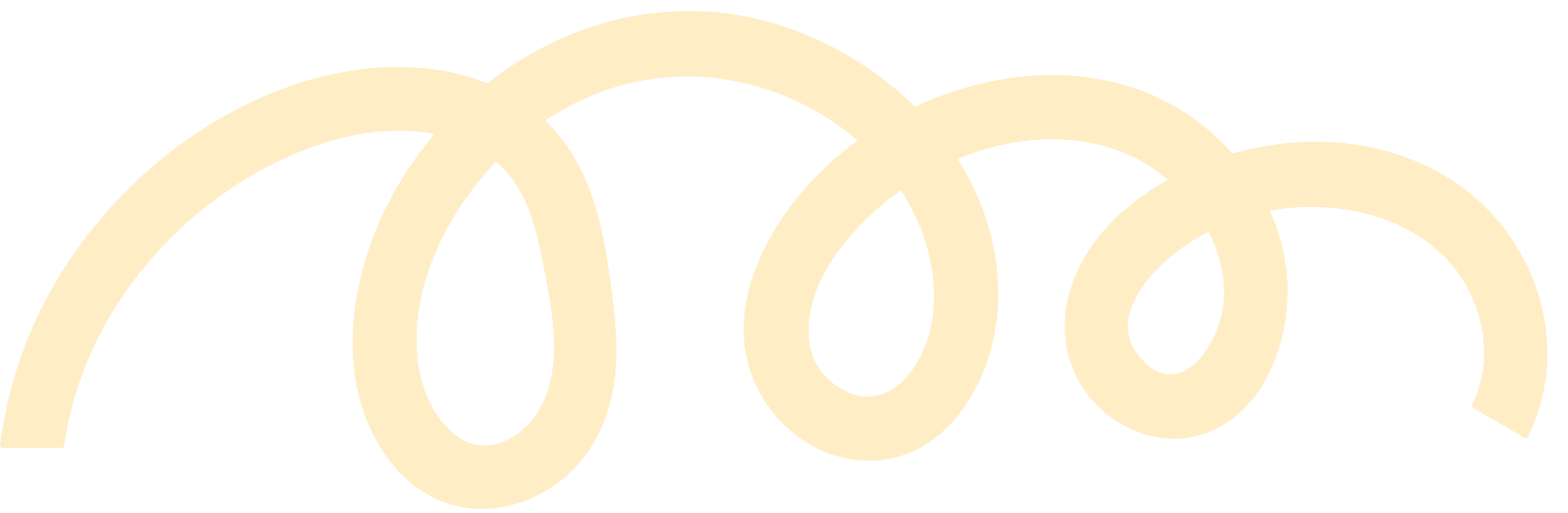 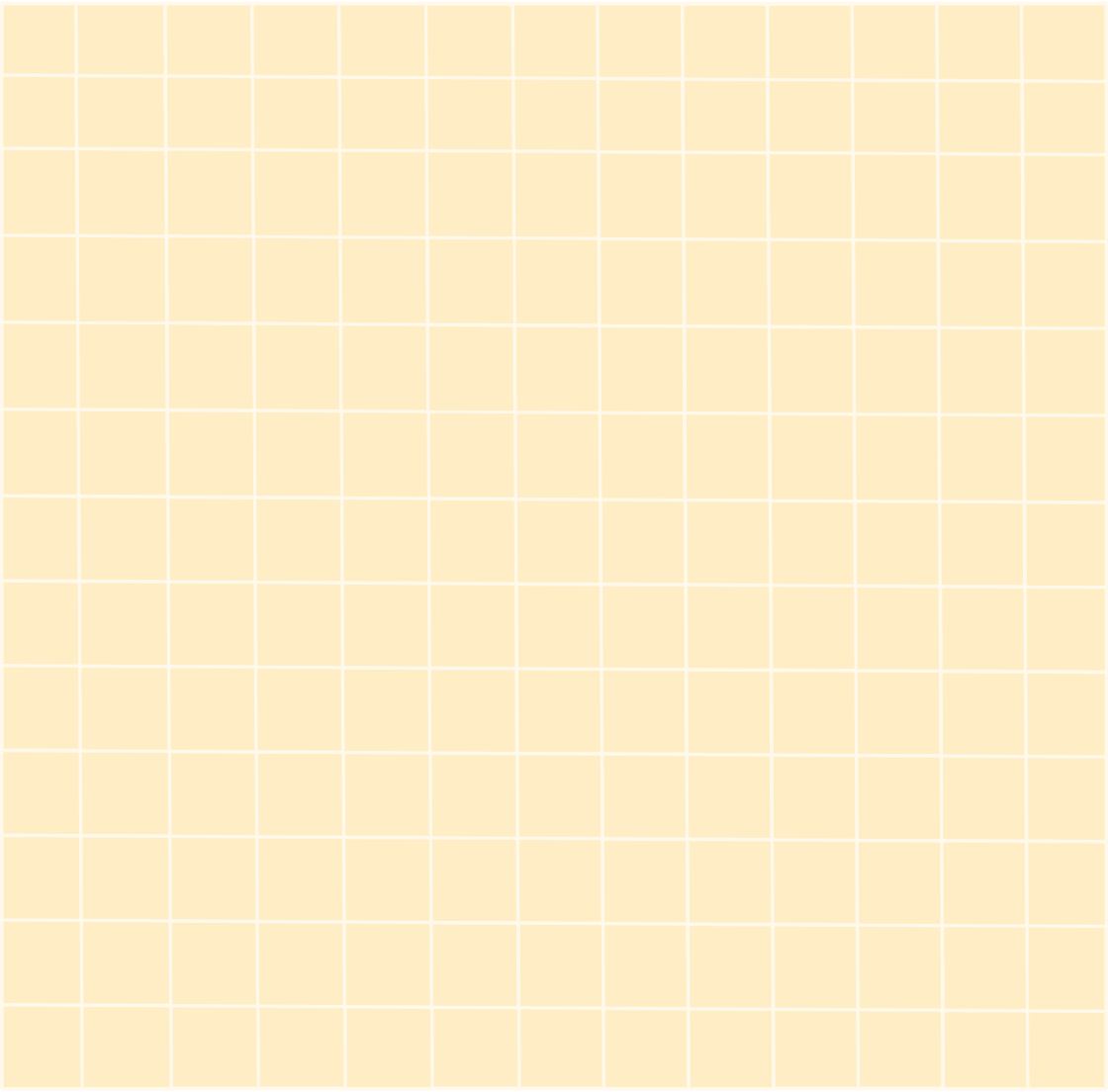 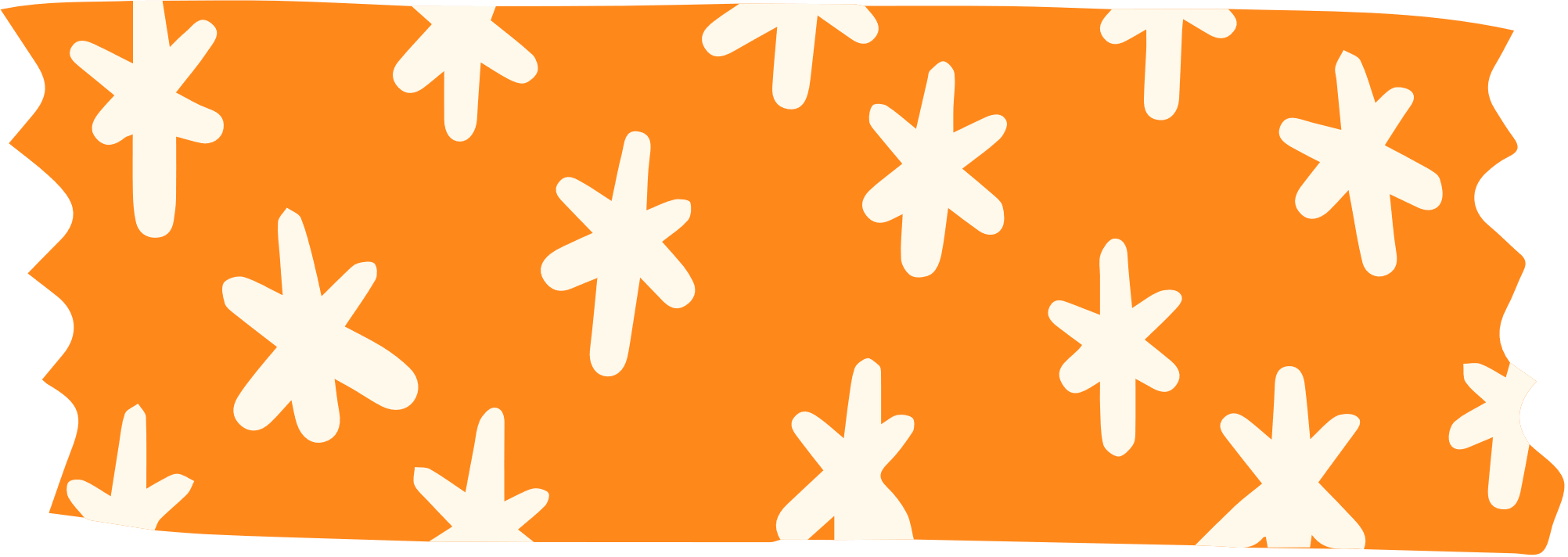 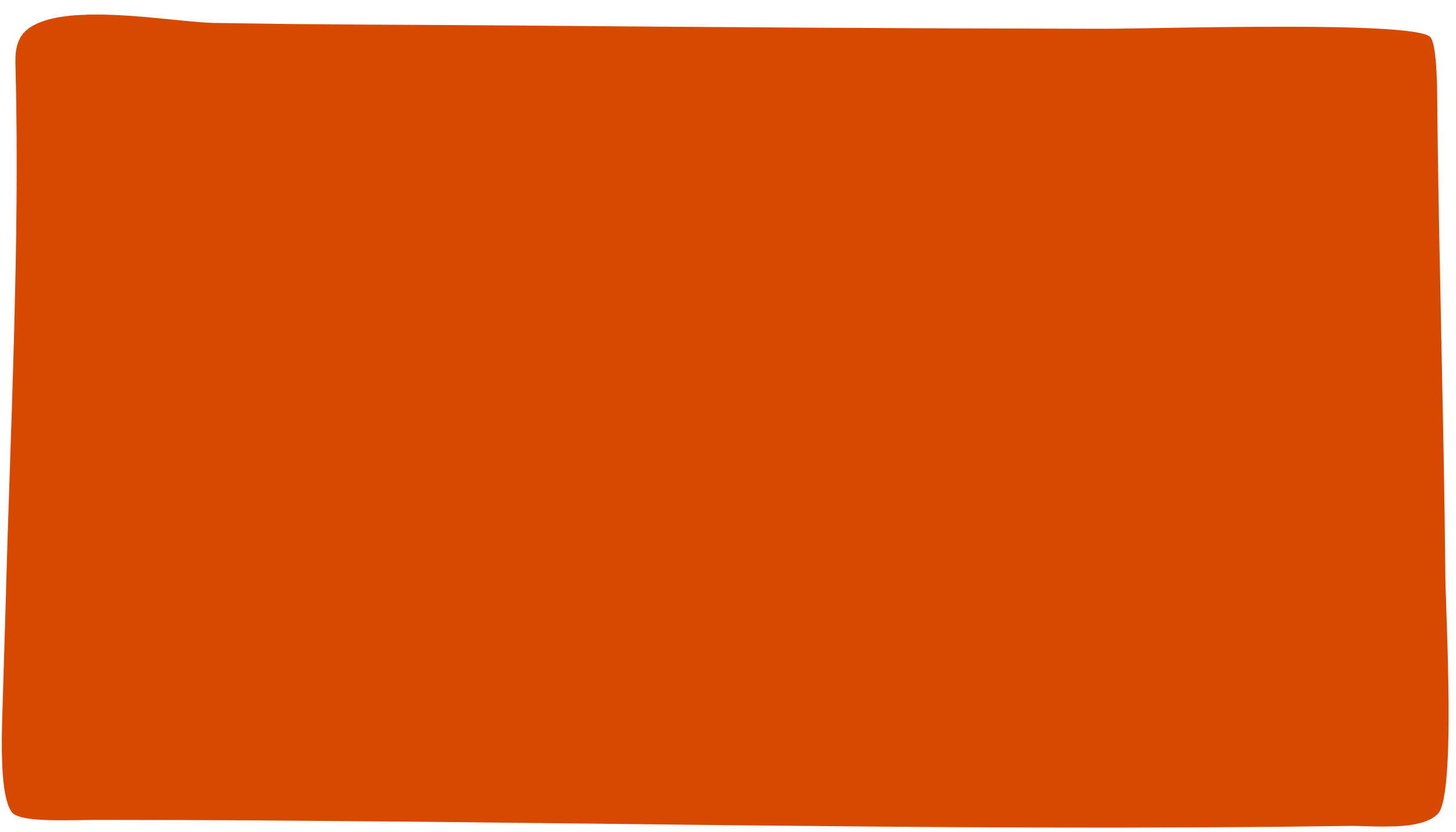 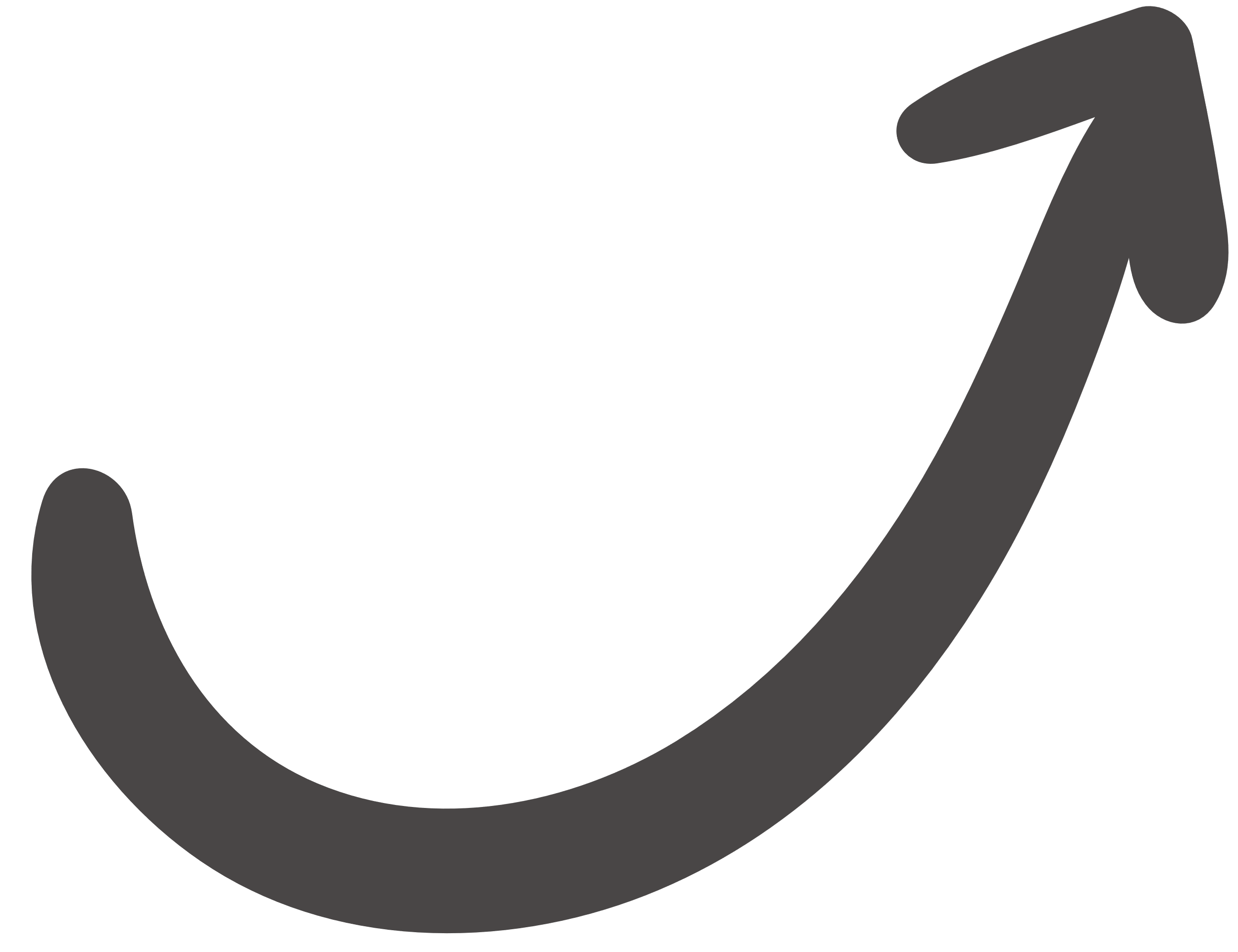 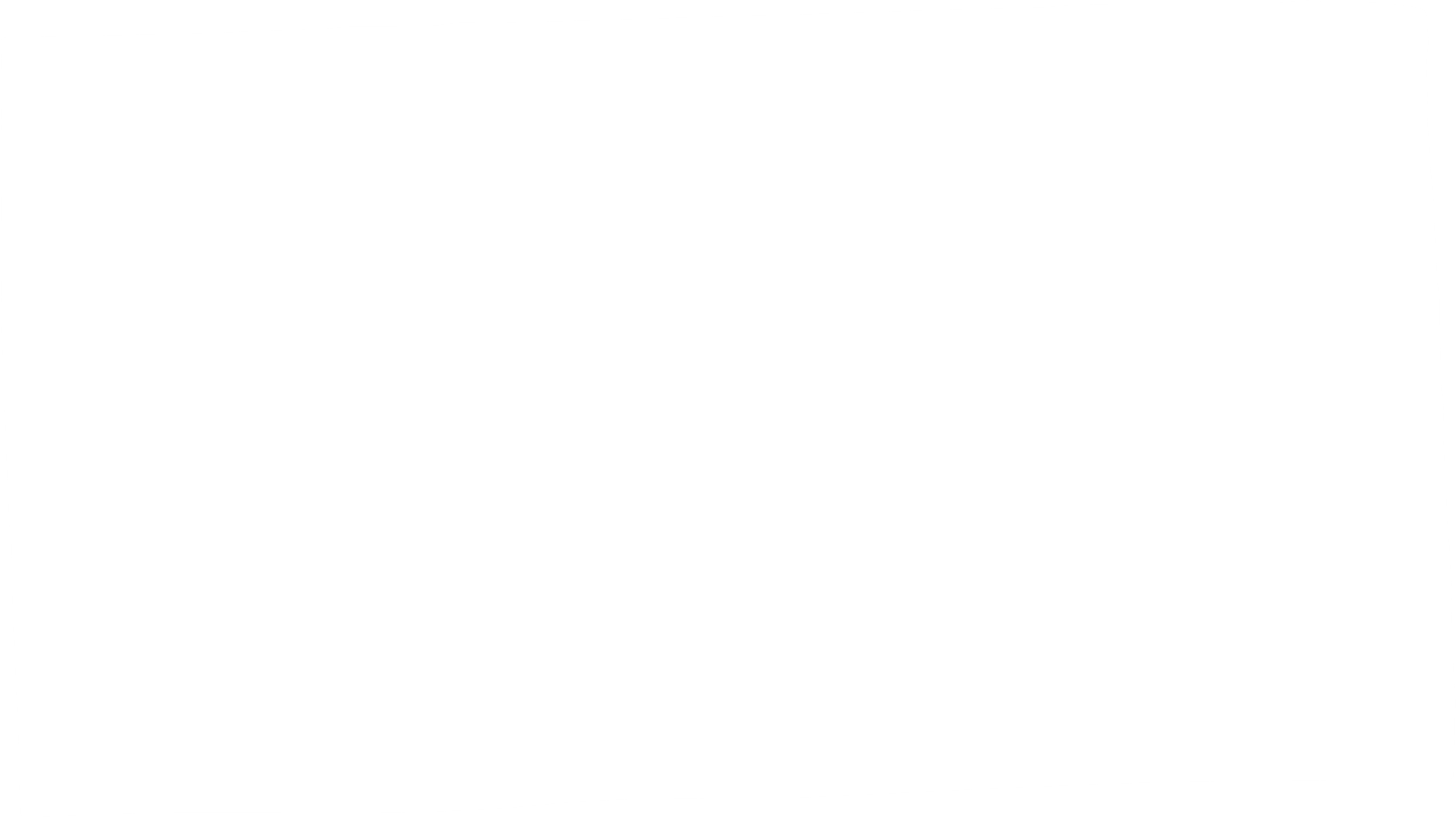 Ví dụ 1
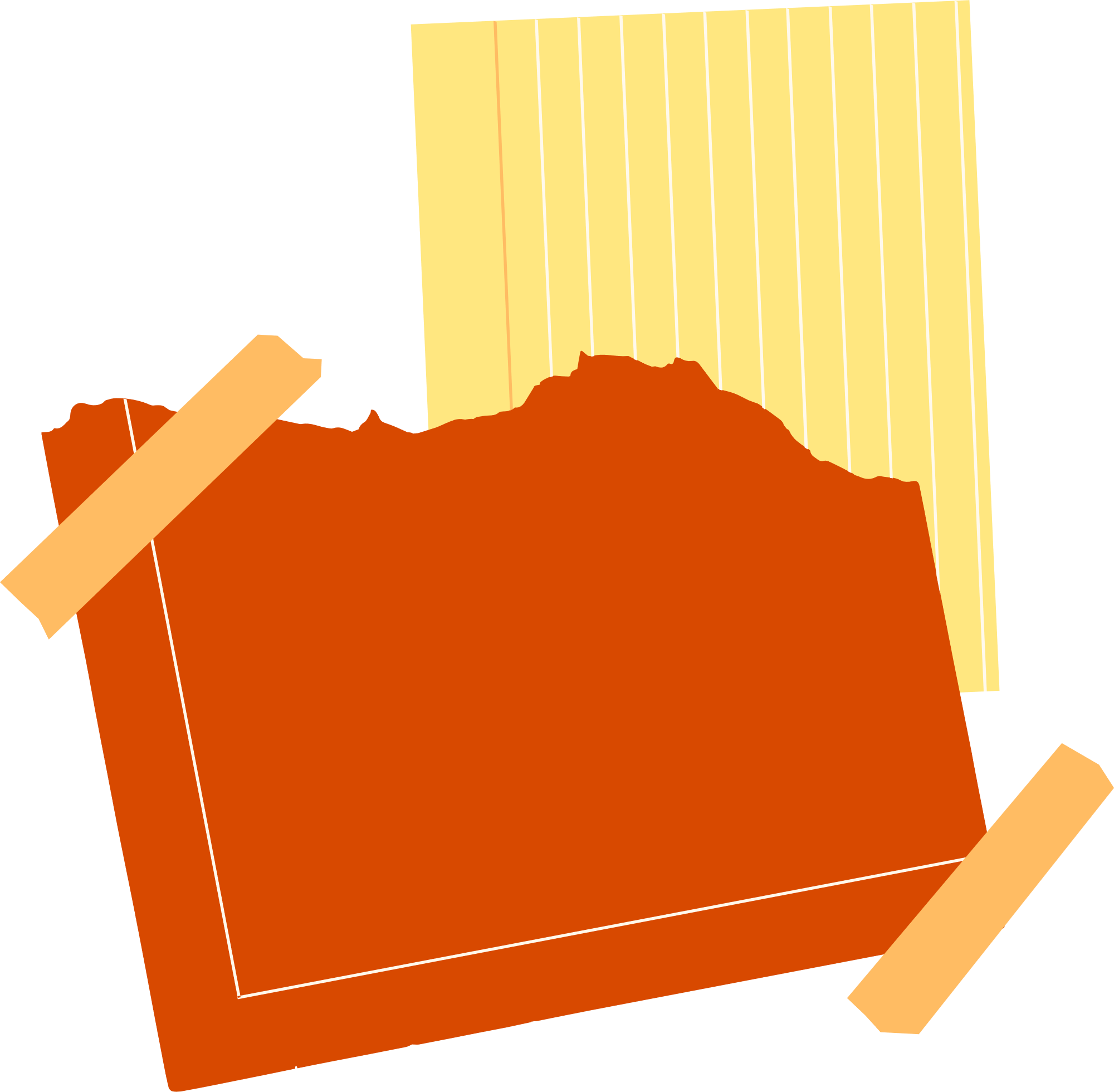 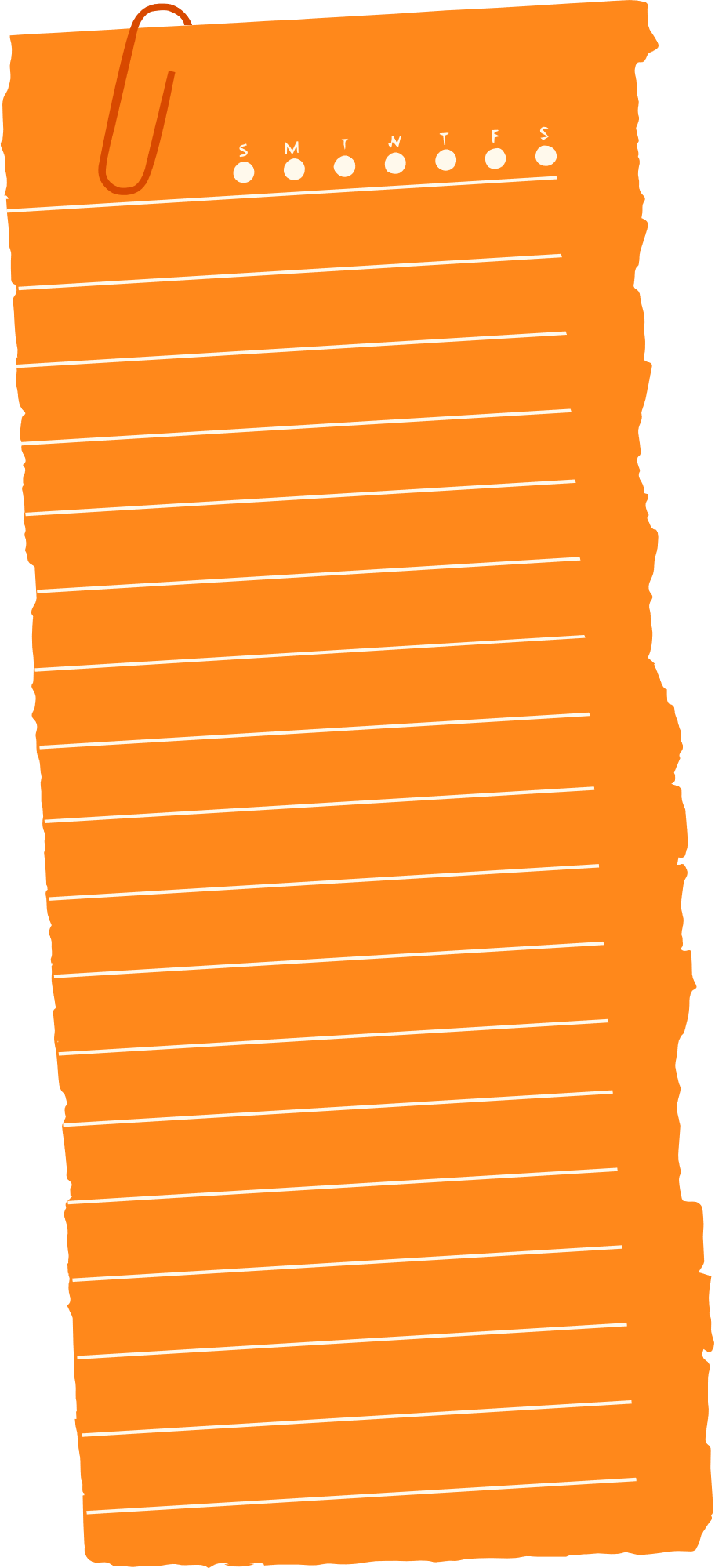 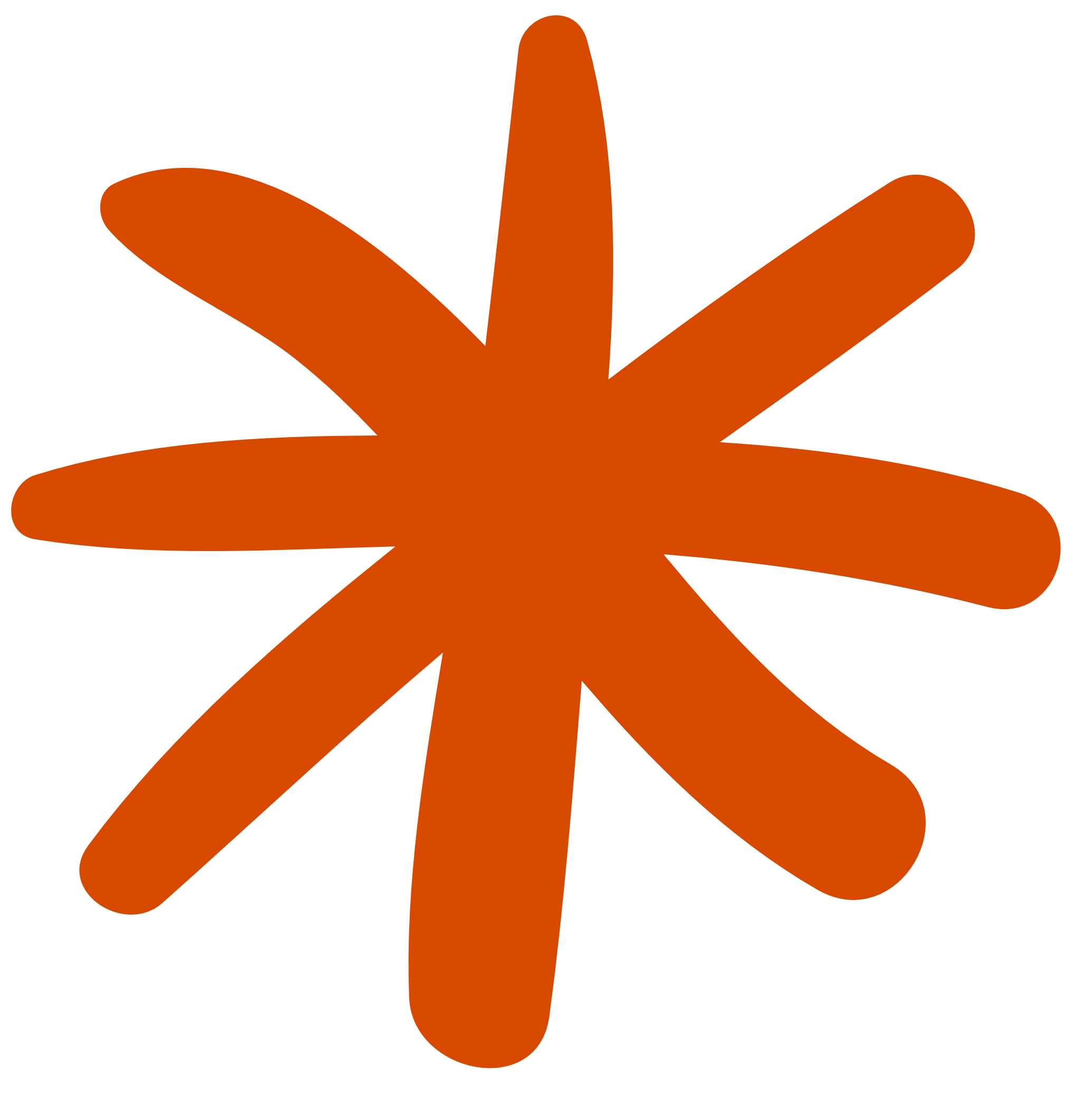 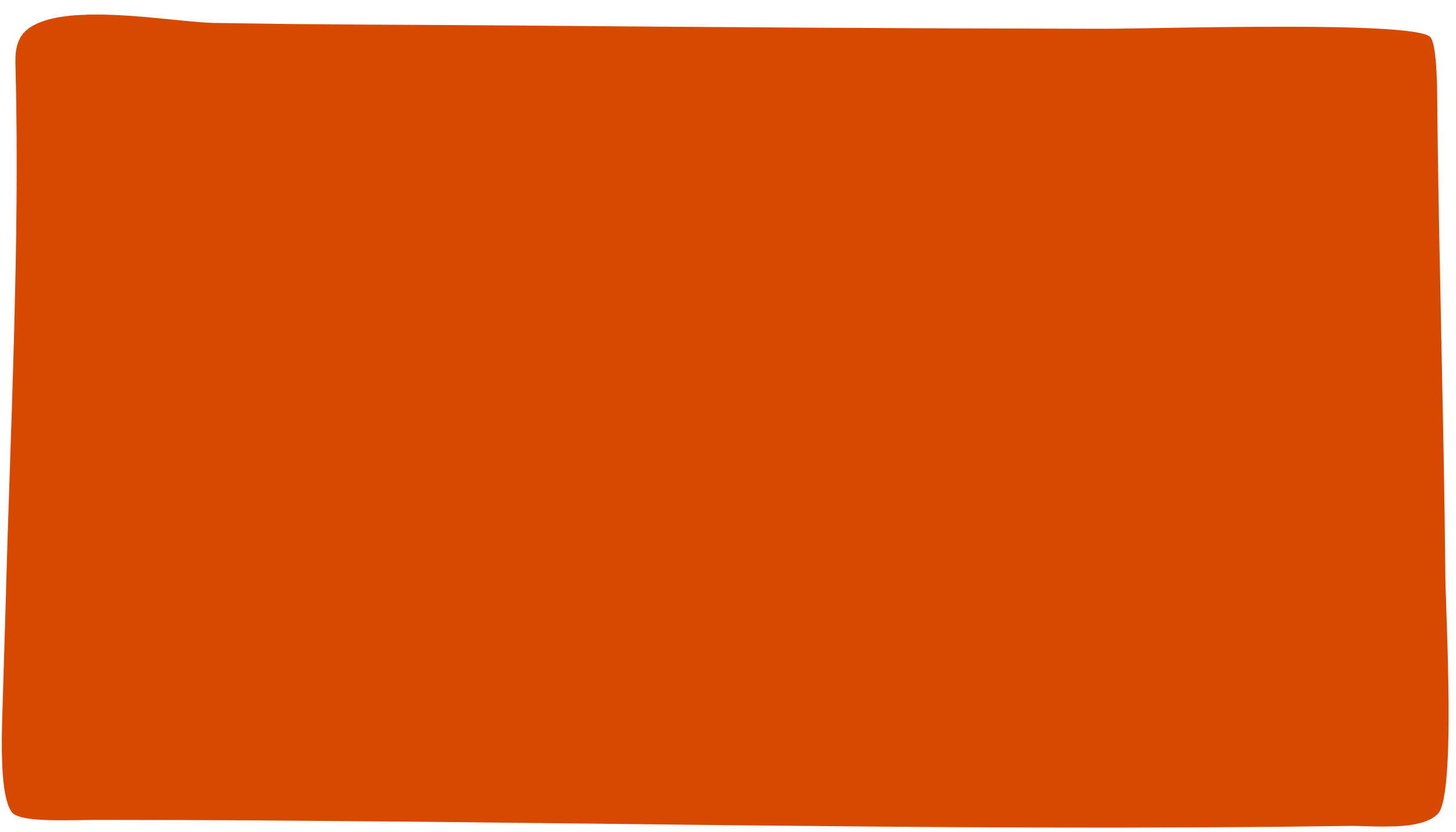 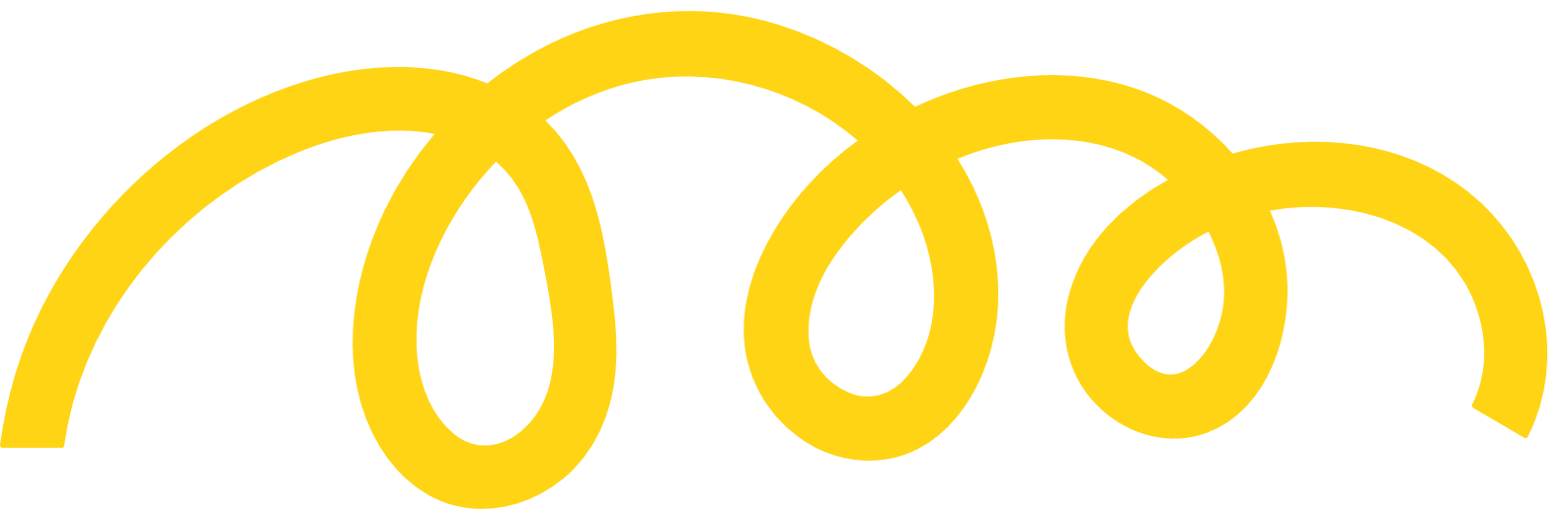 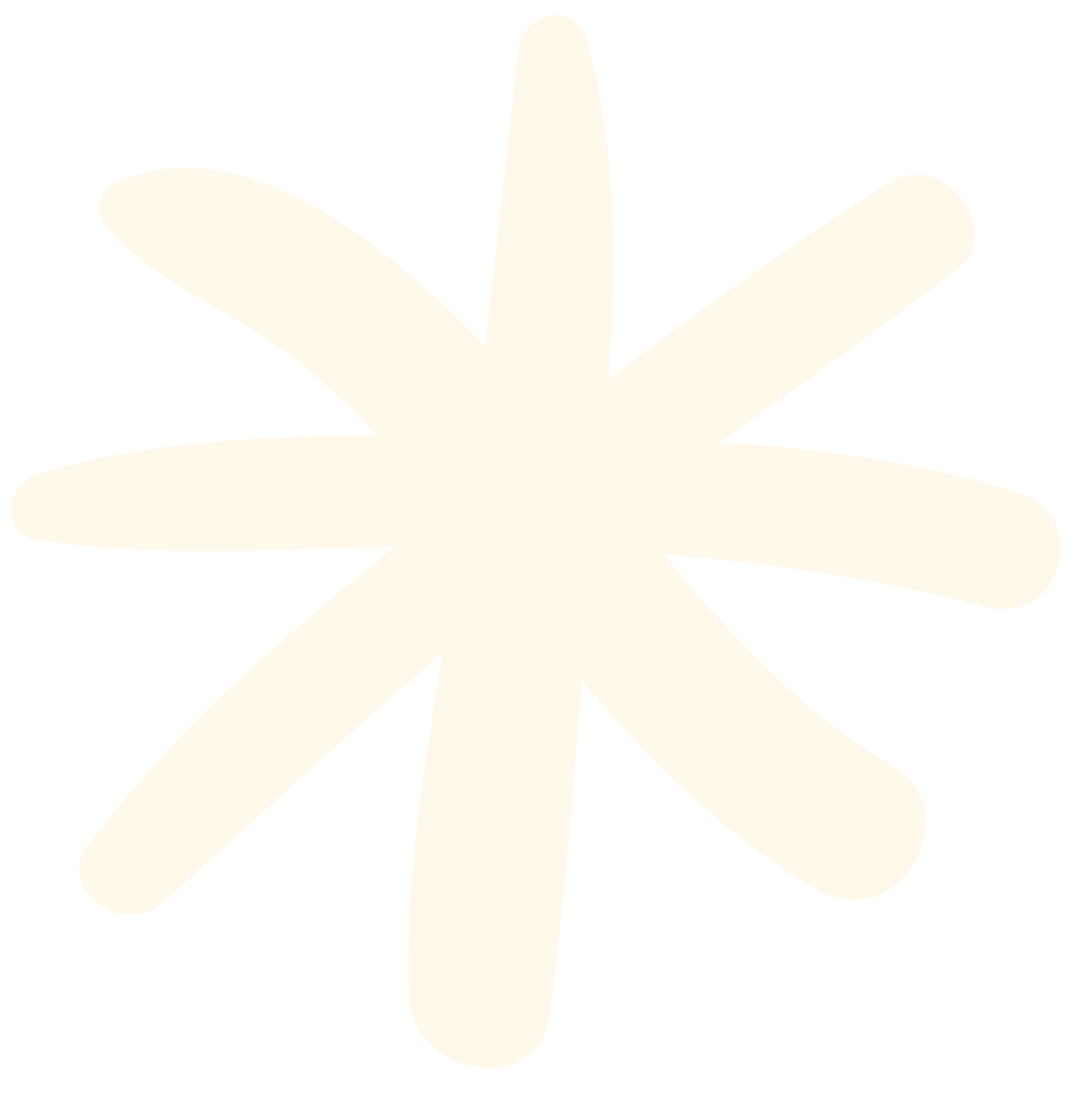 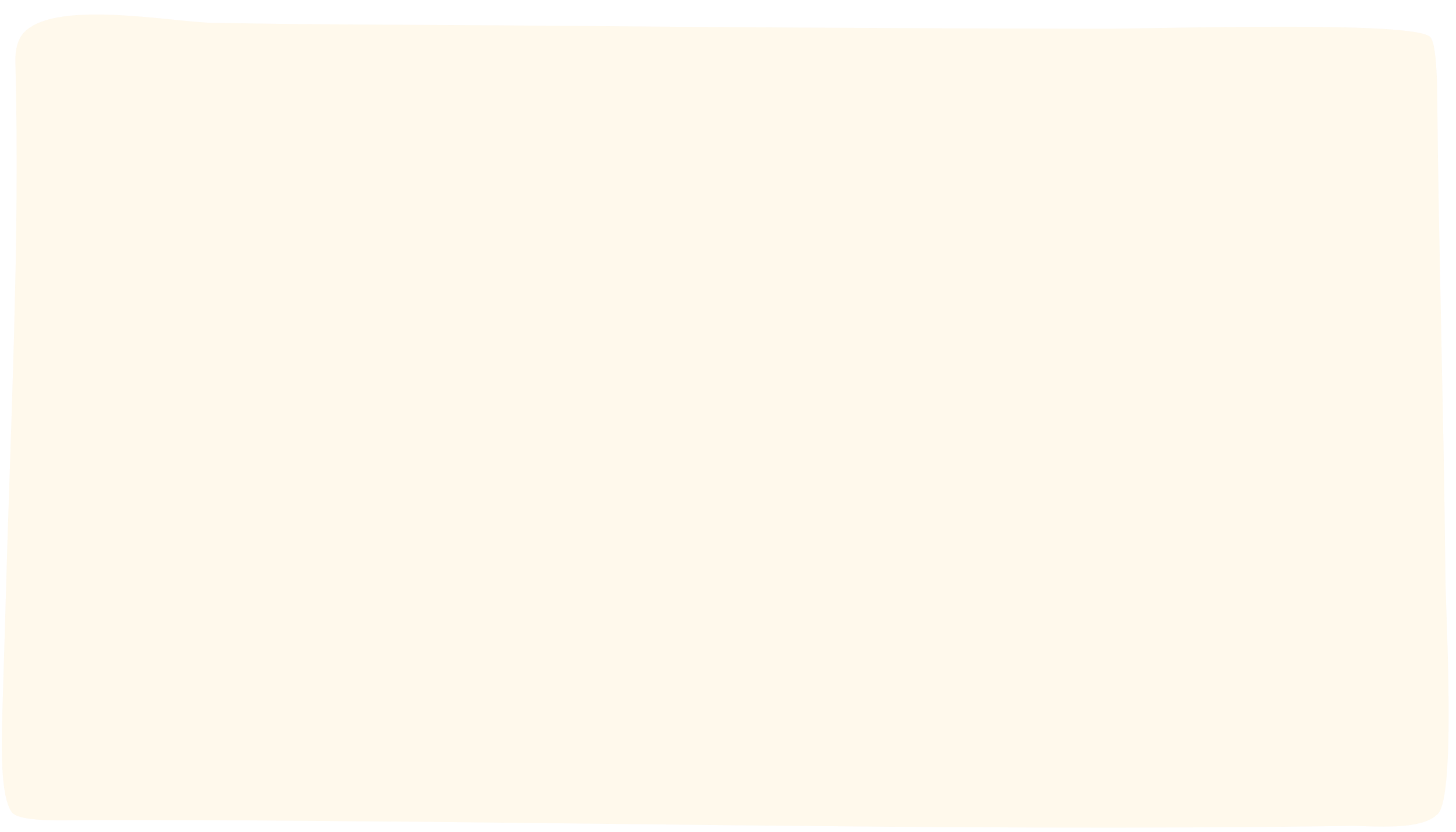 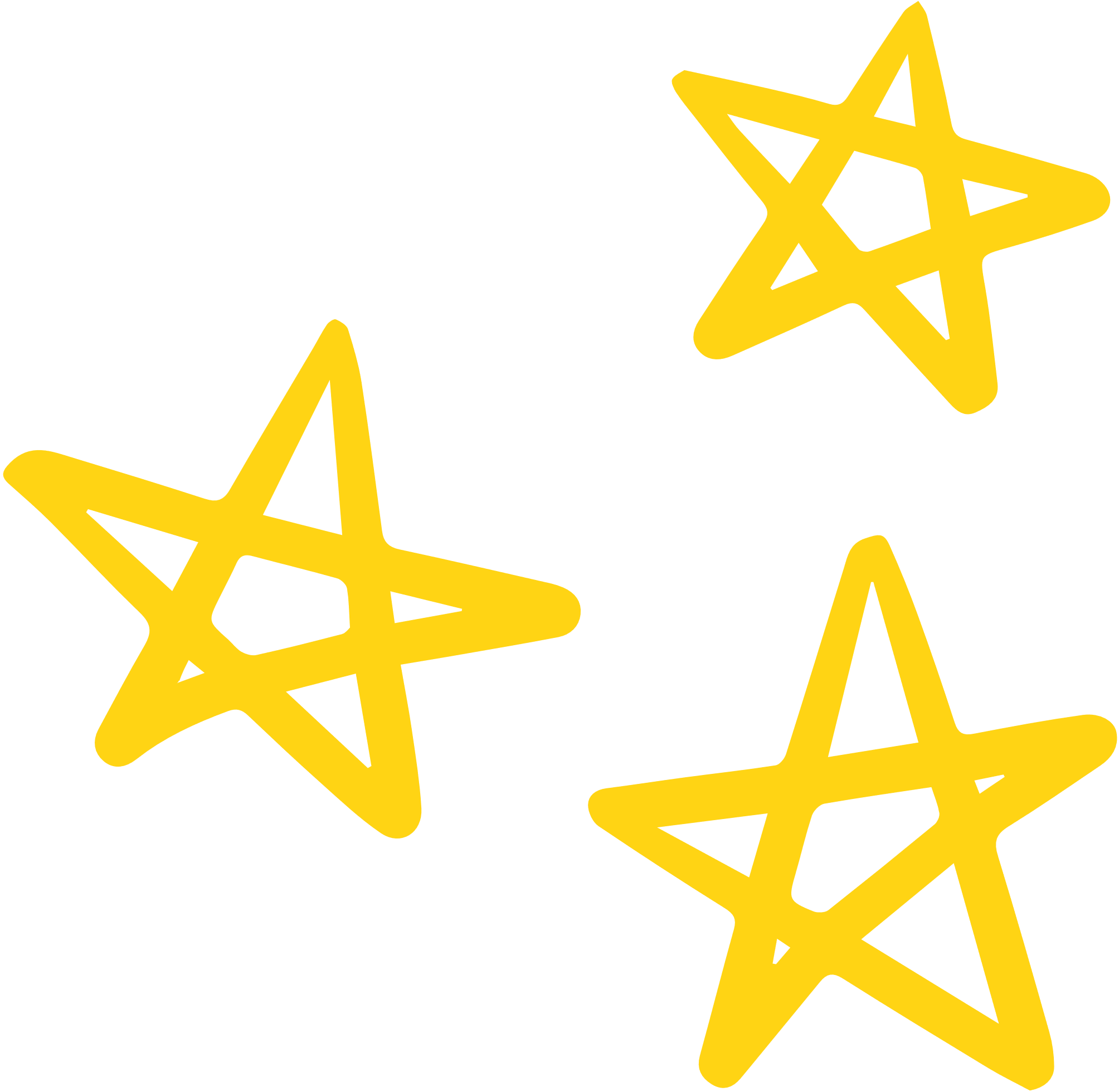 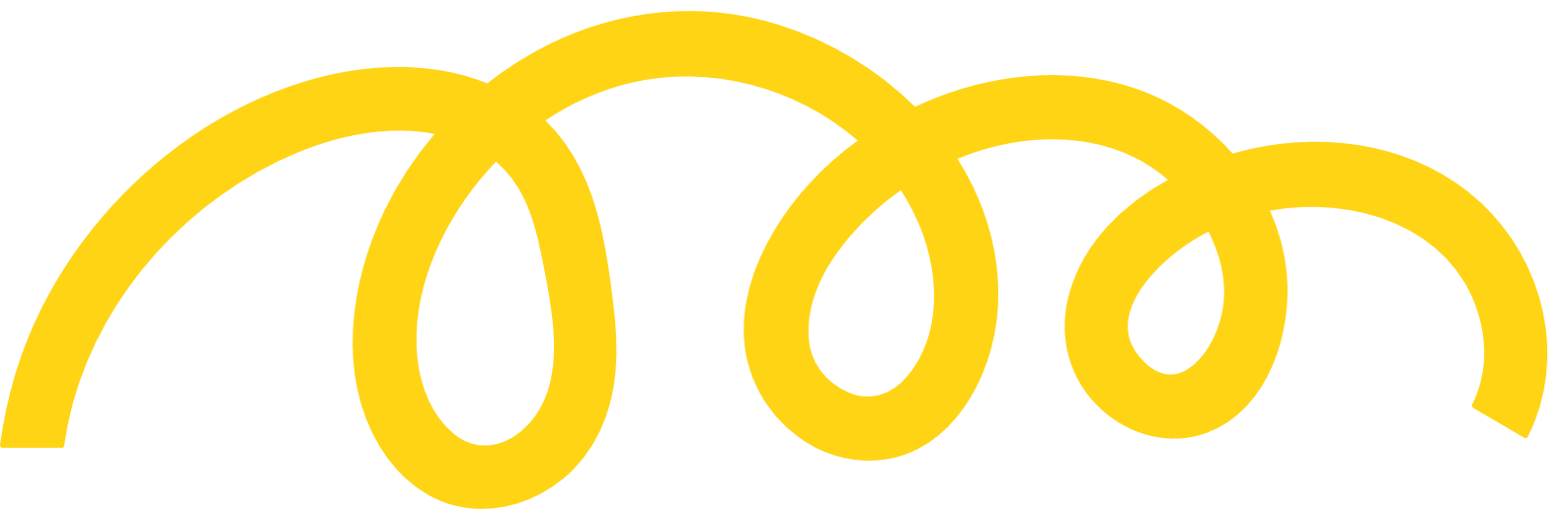 Luyện tập 1
Category 5
Category 6
Category 4
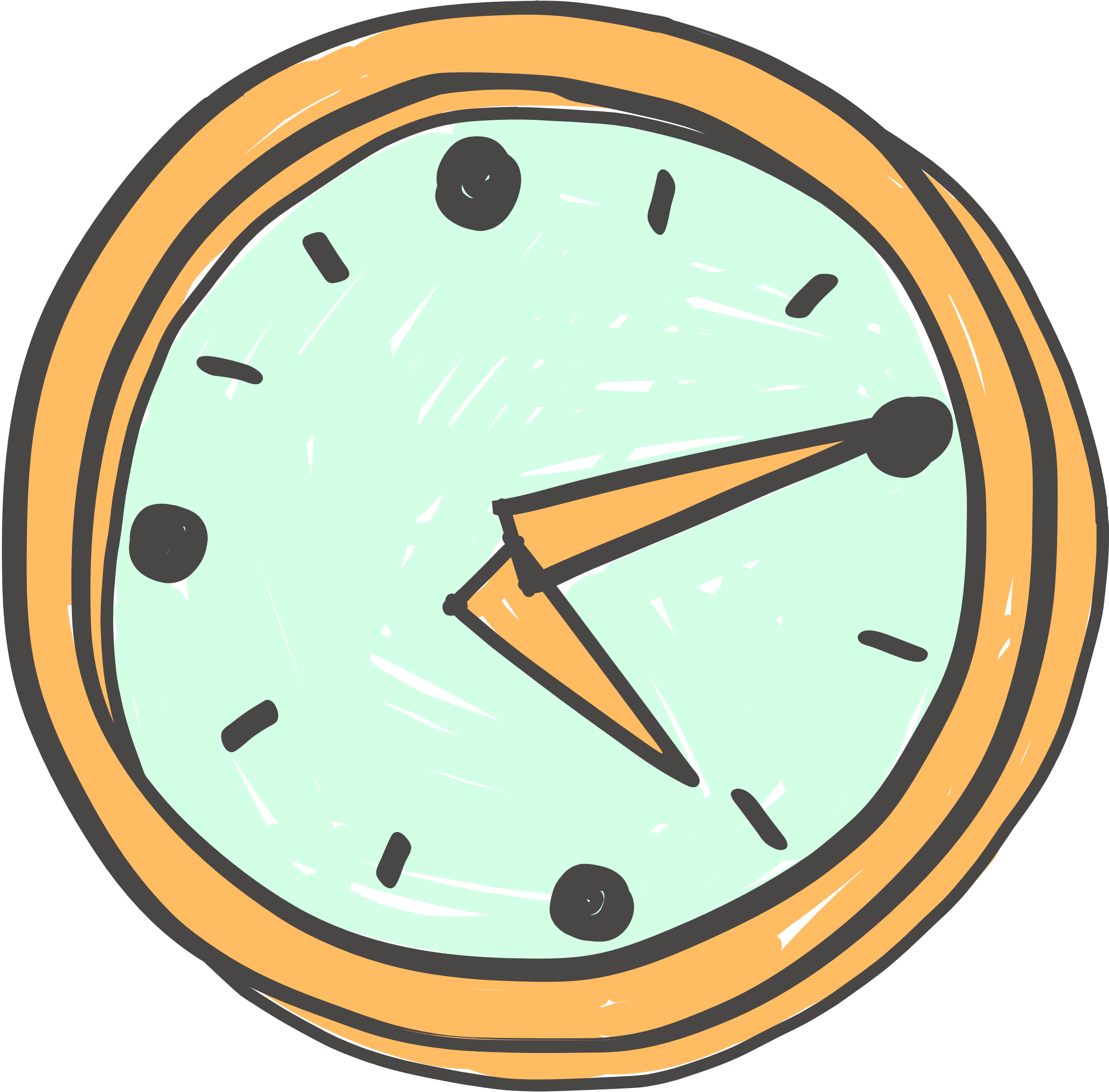 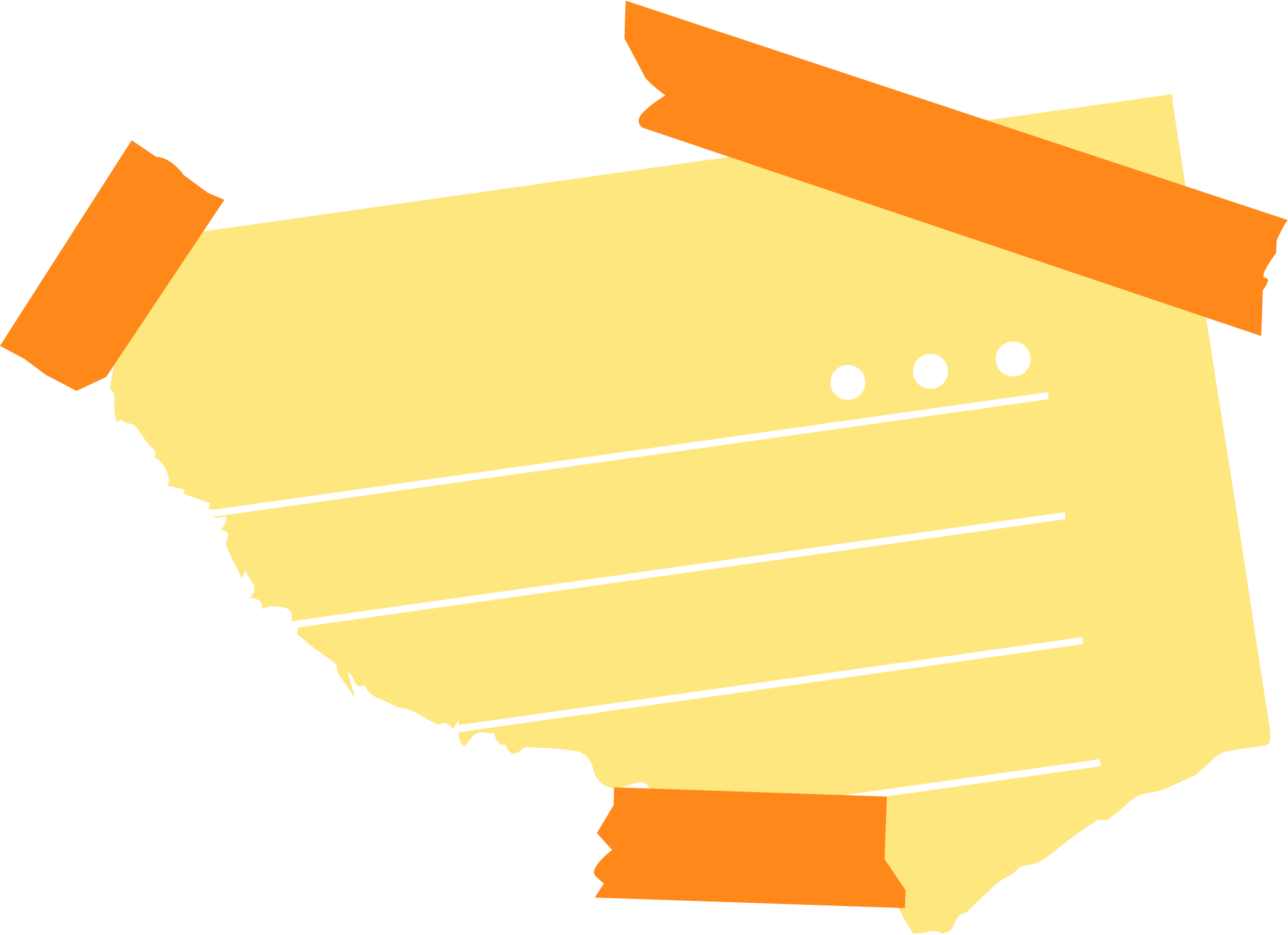 Giải
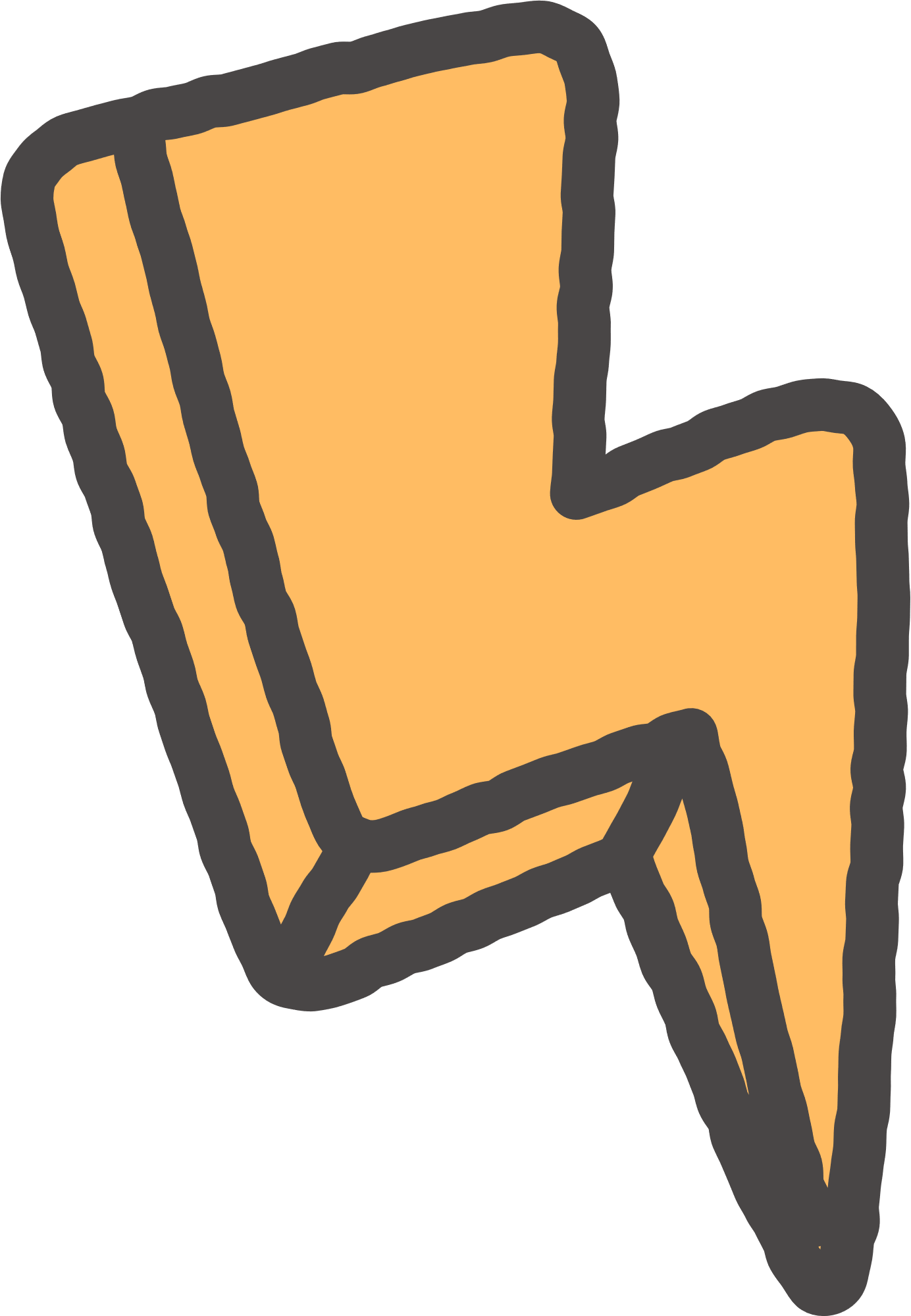 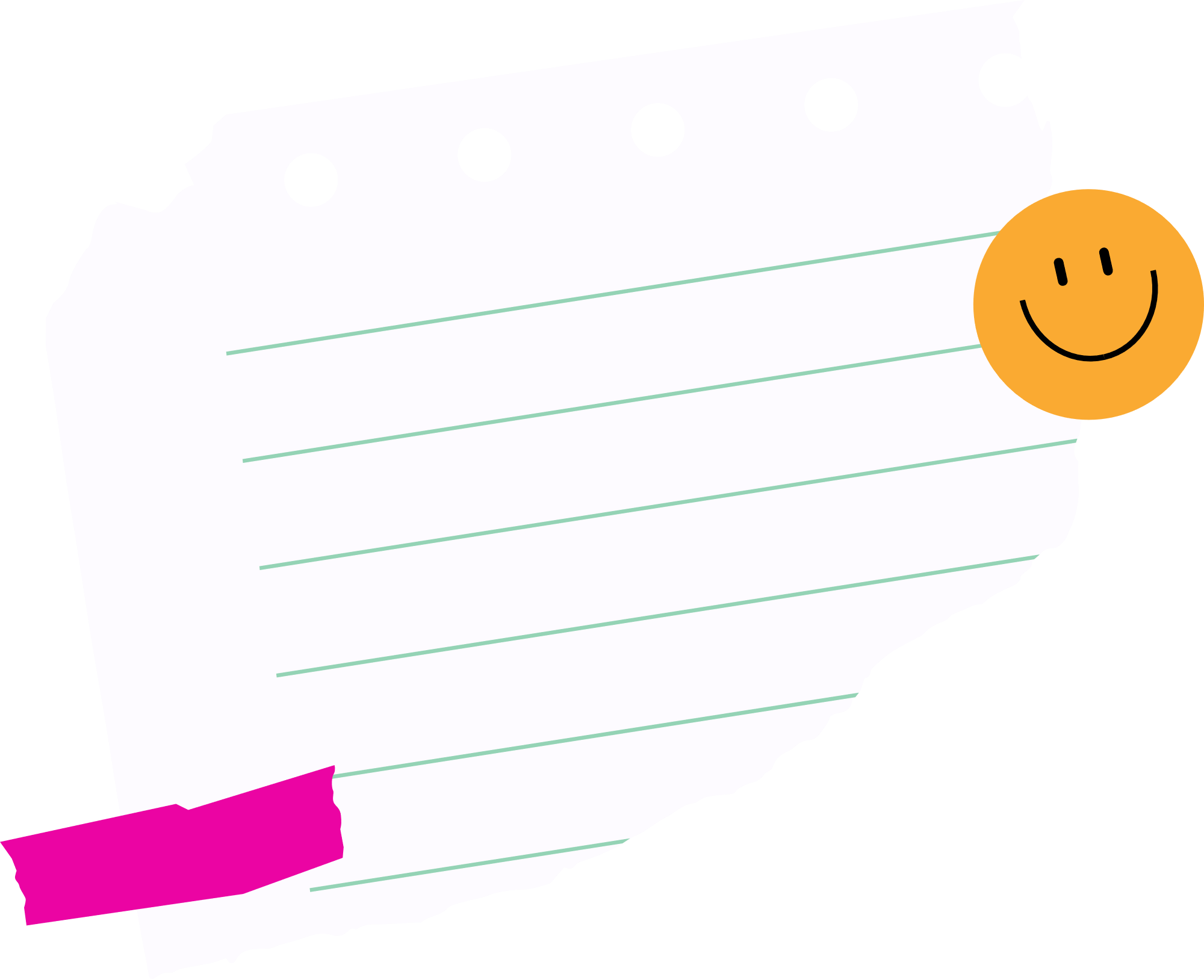 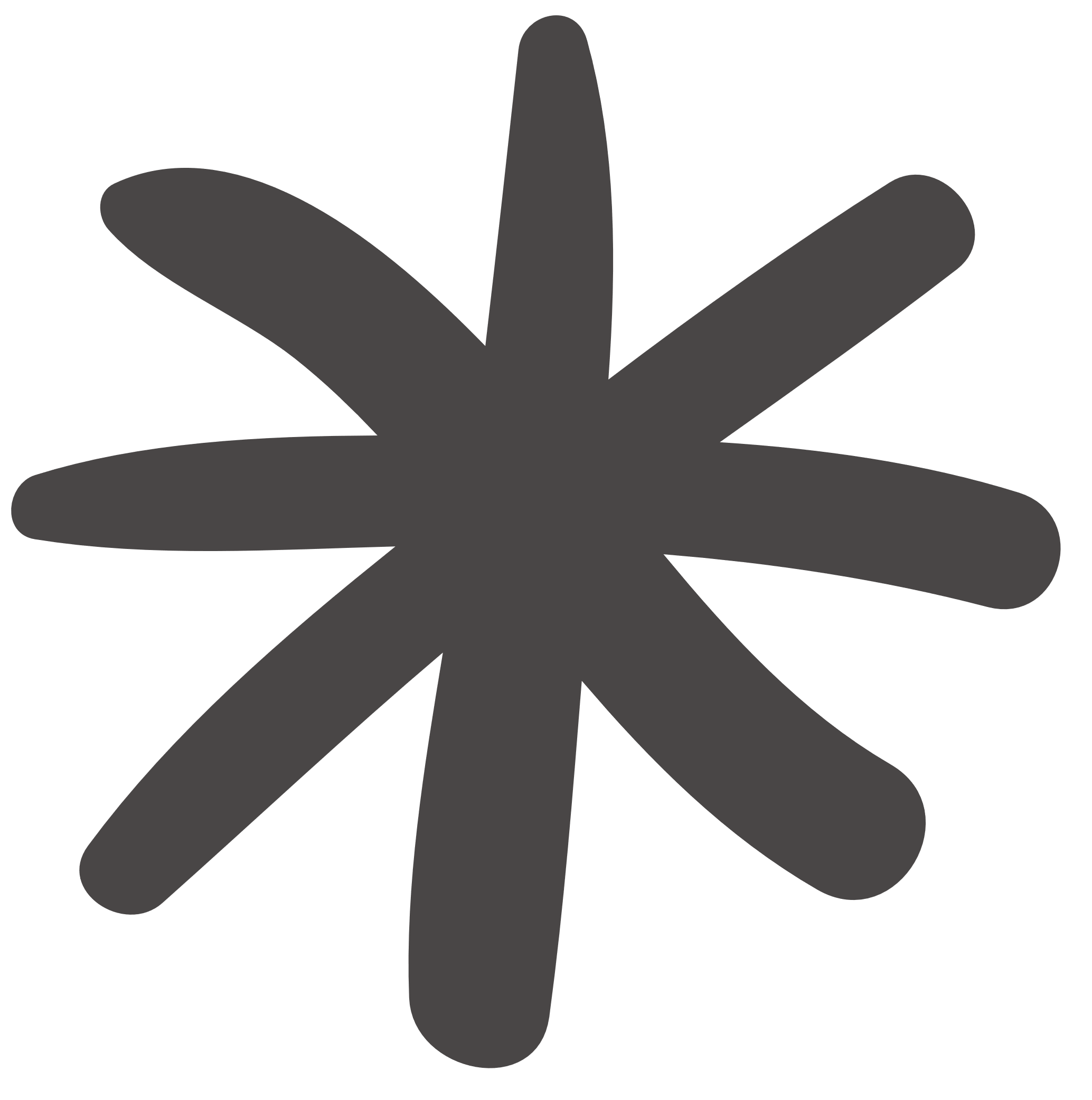 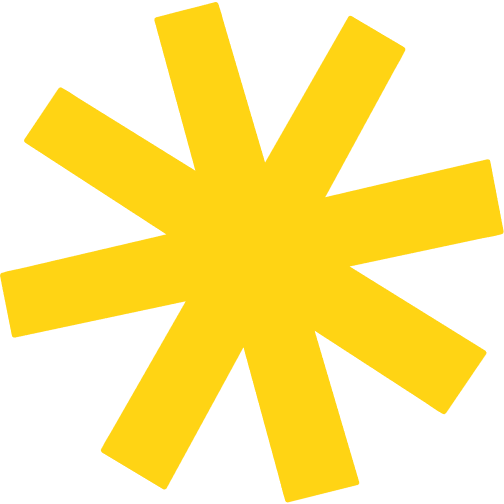 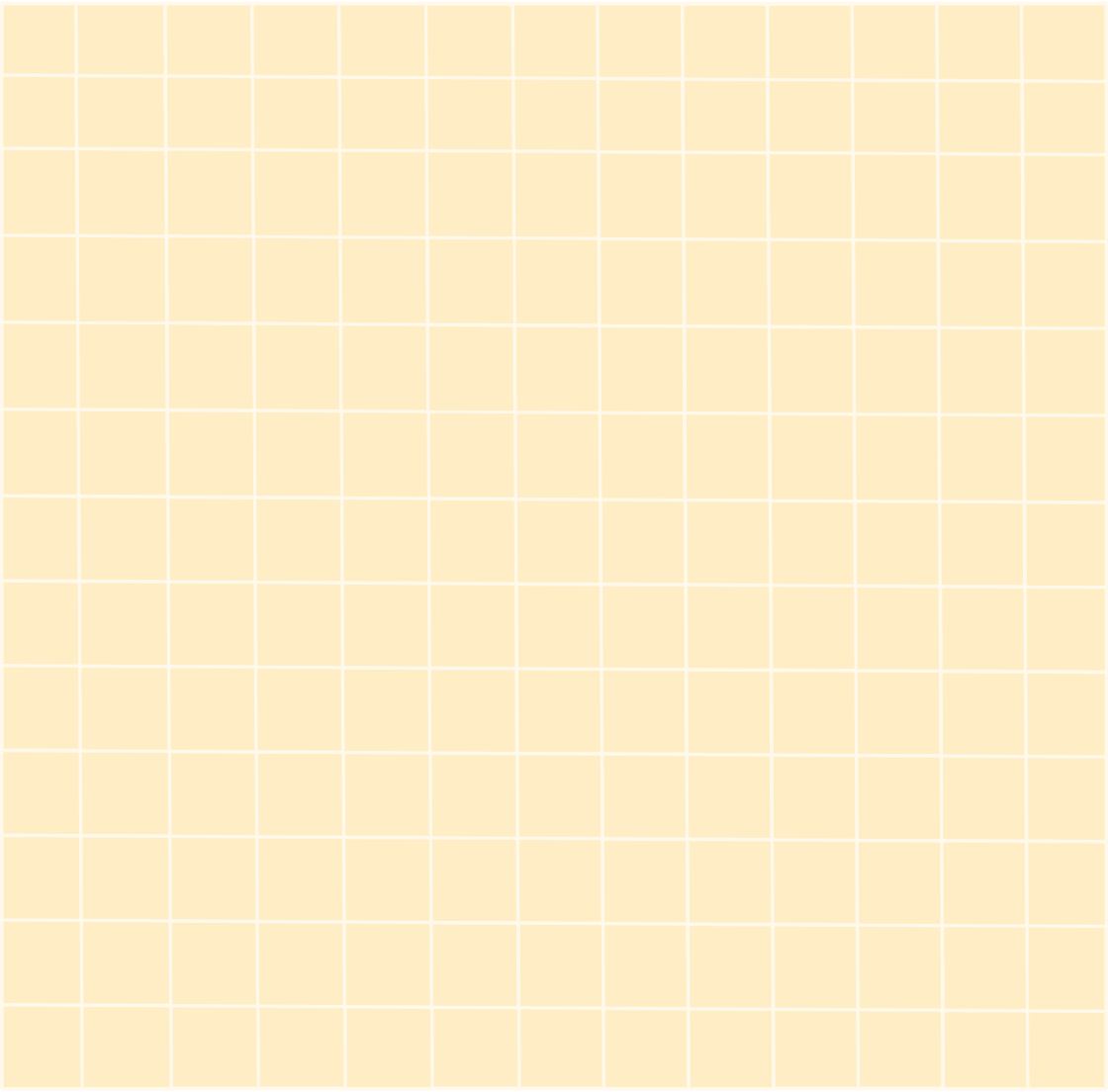 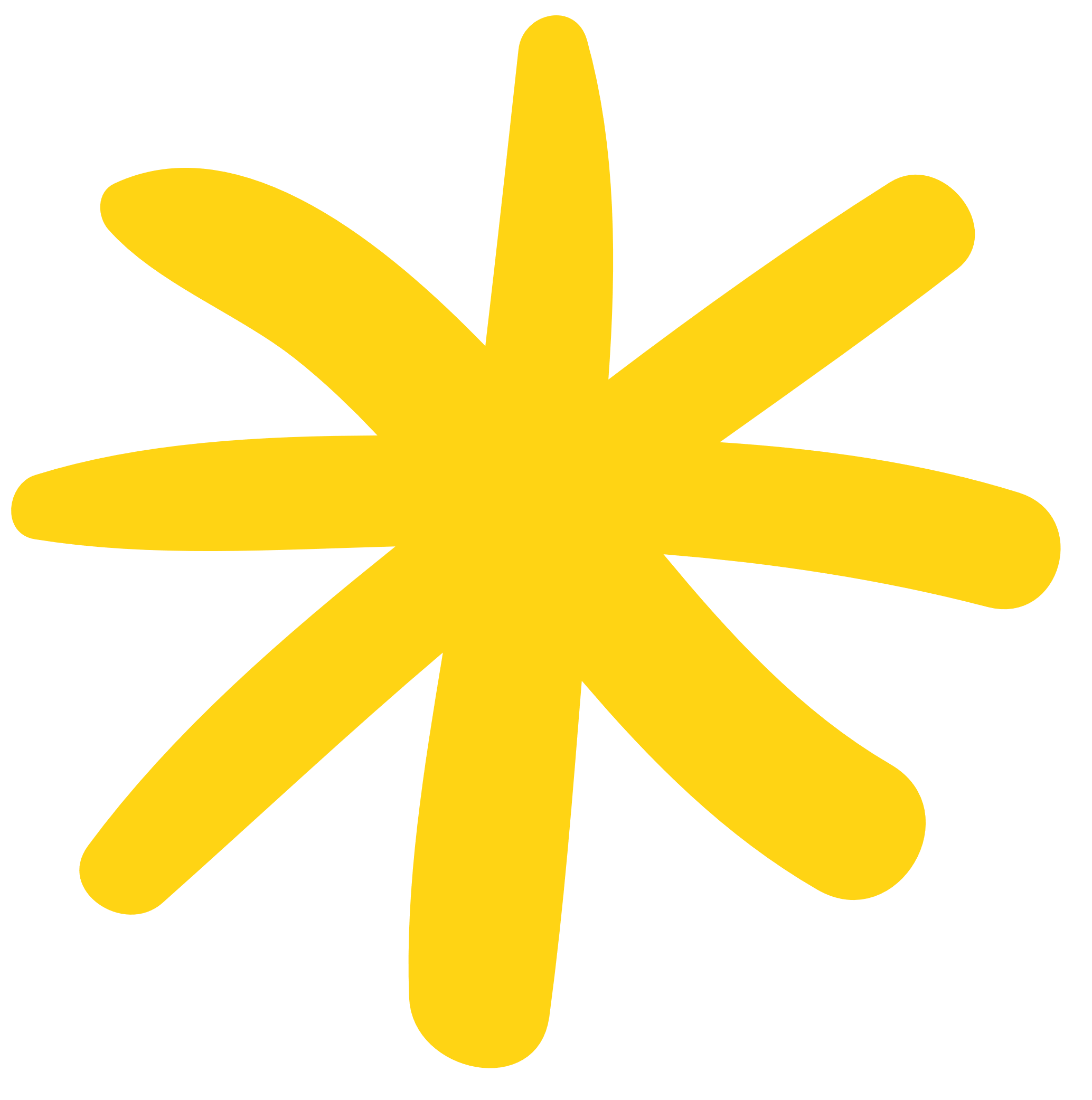 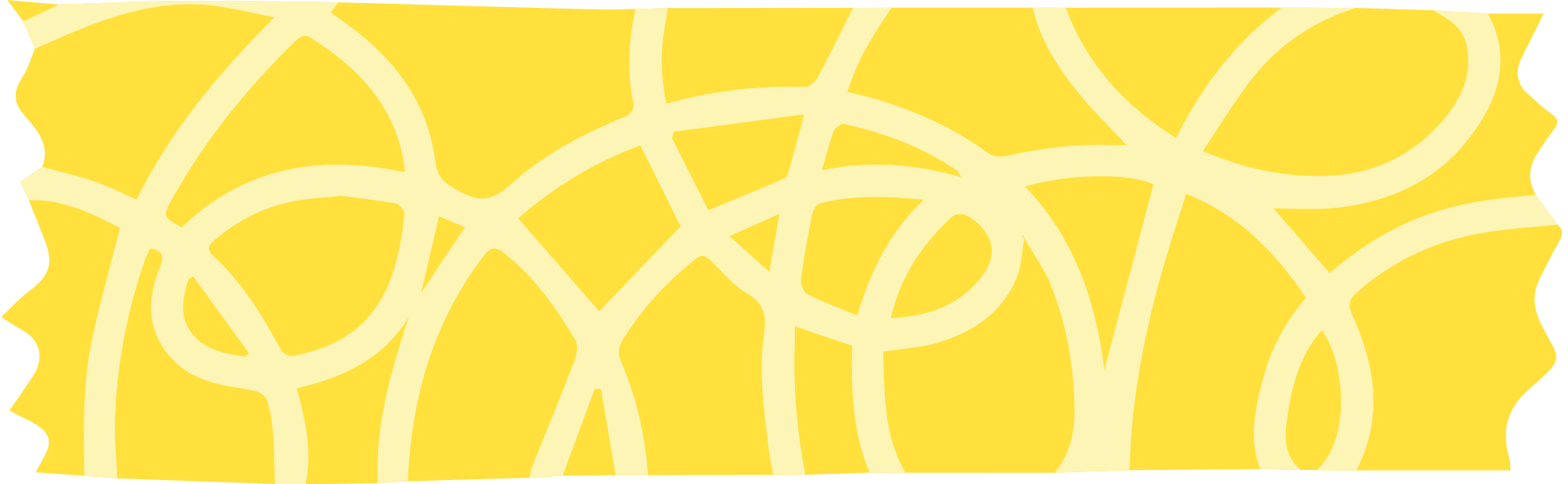 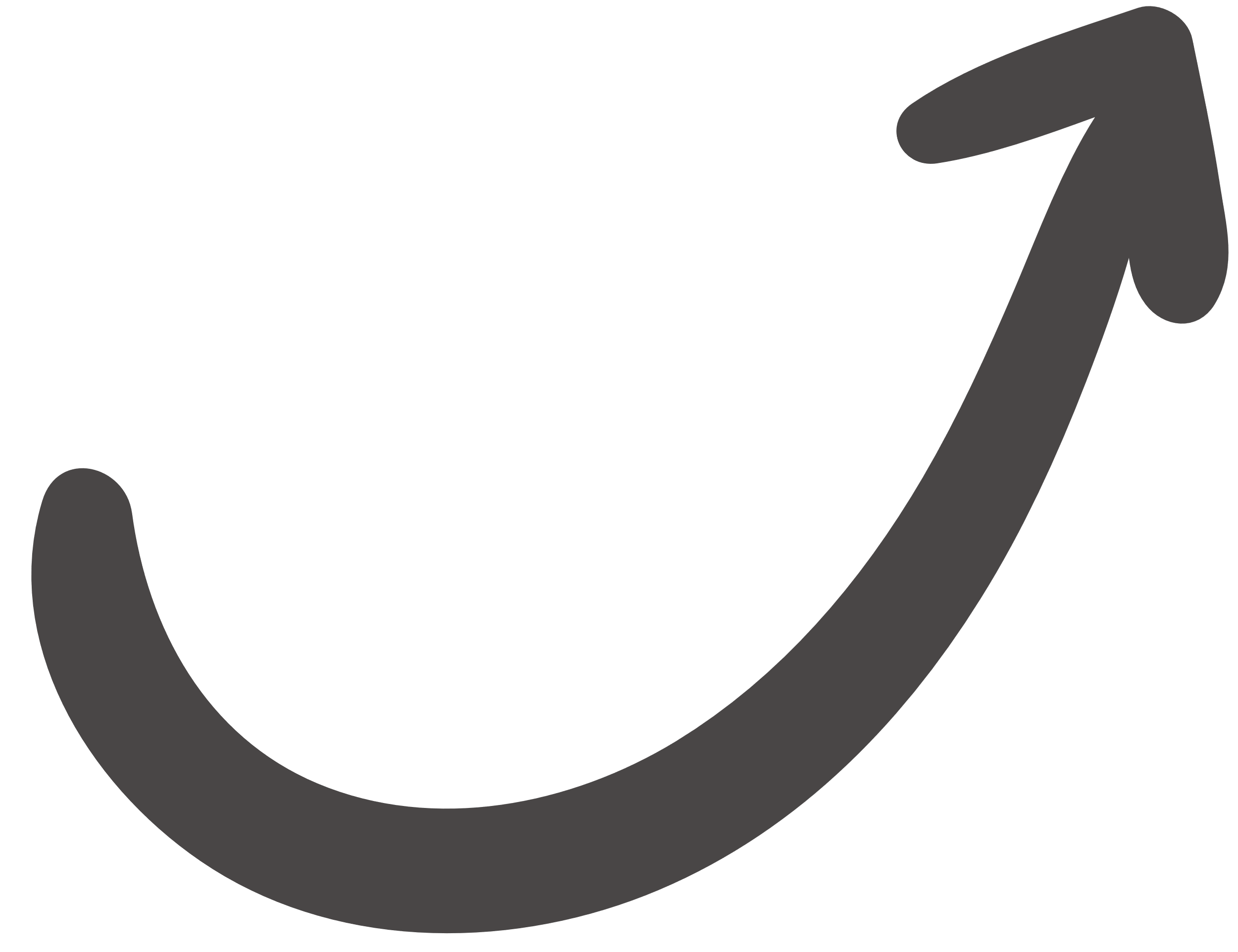 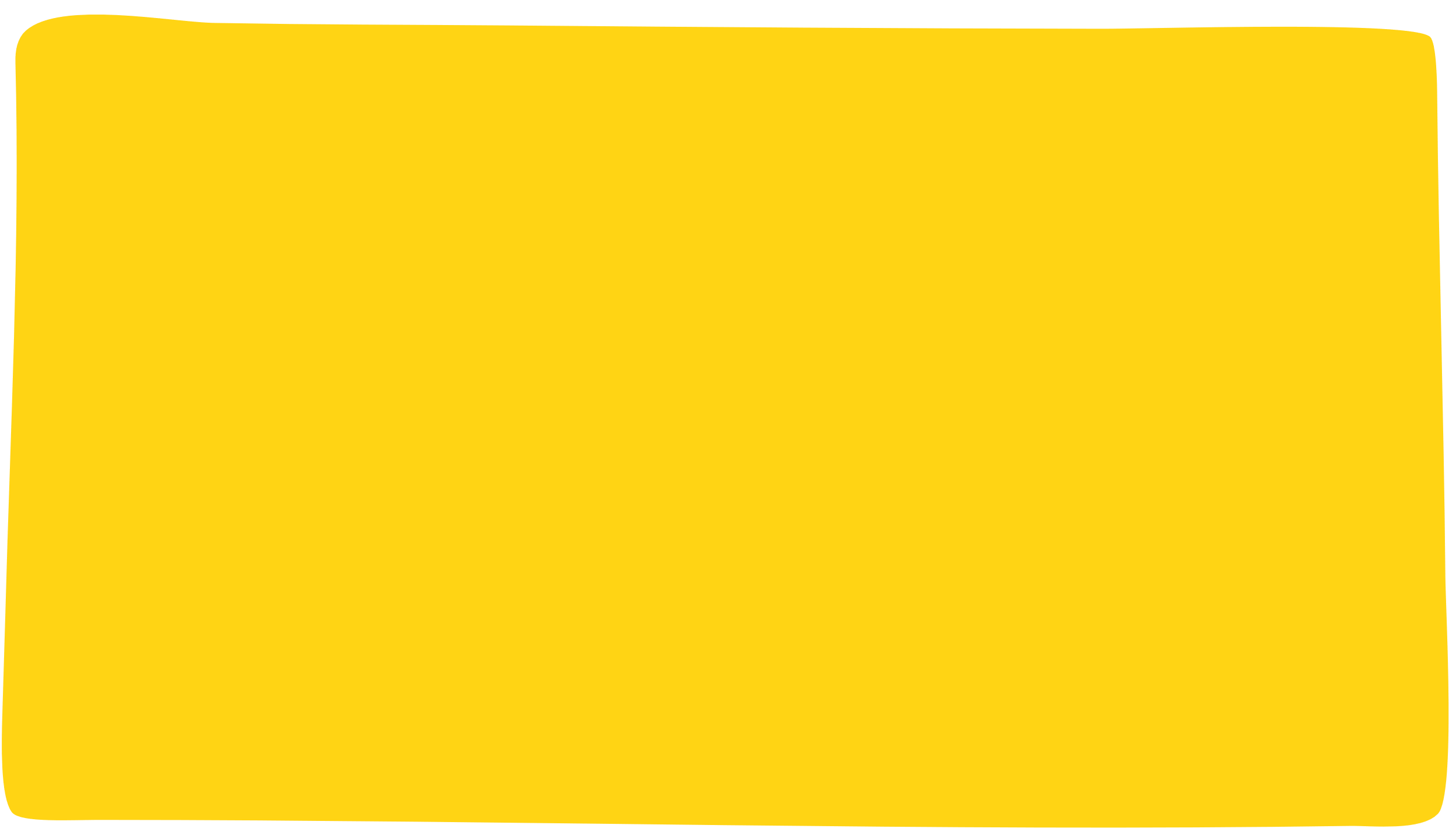 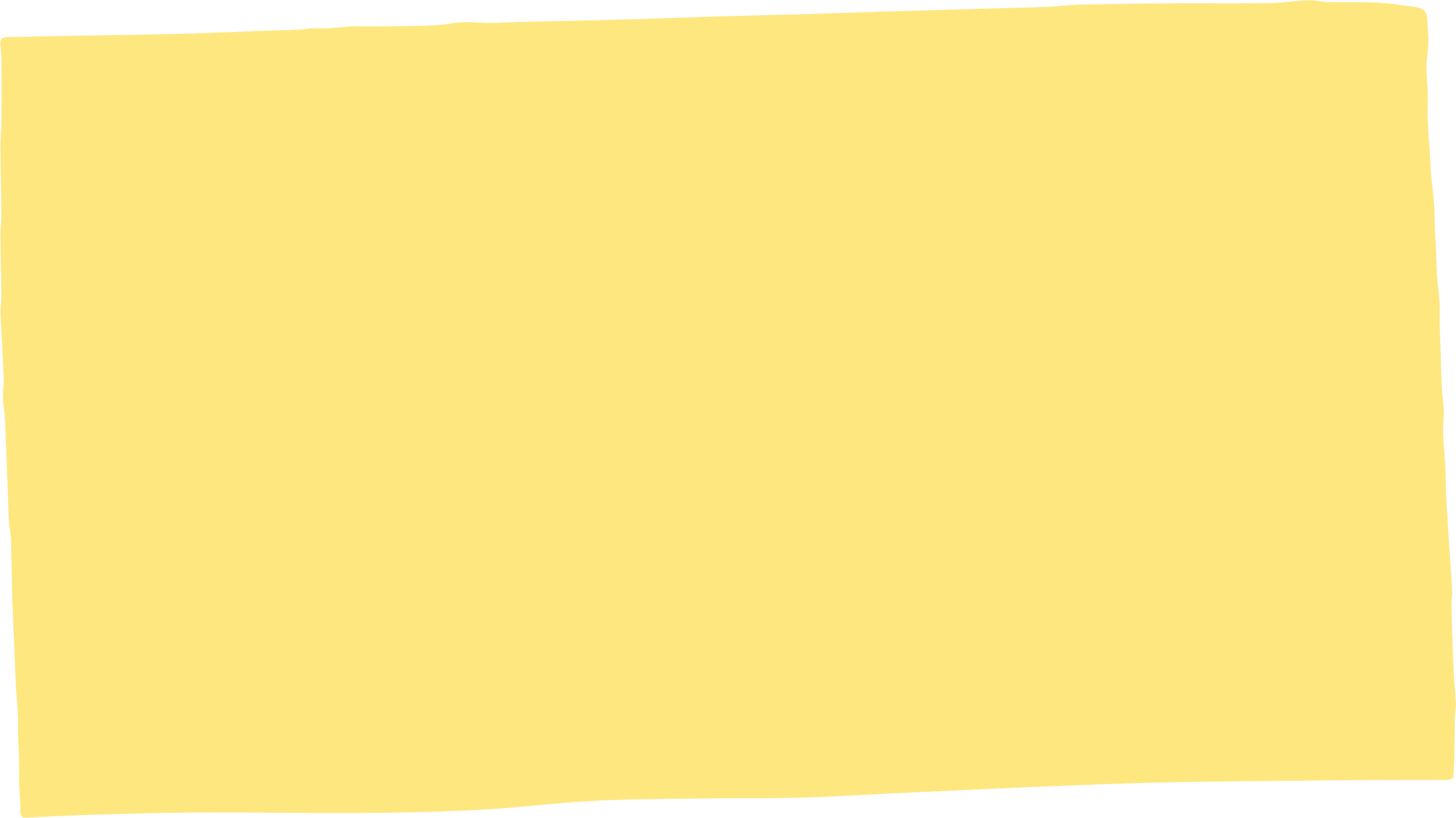 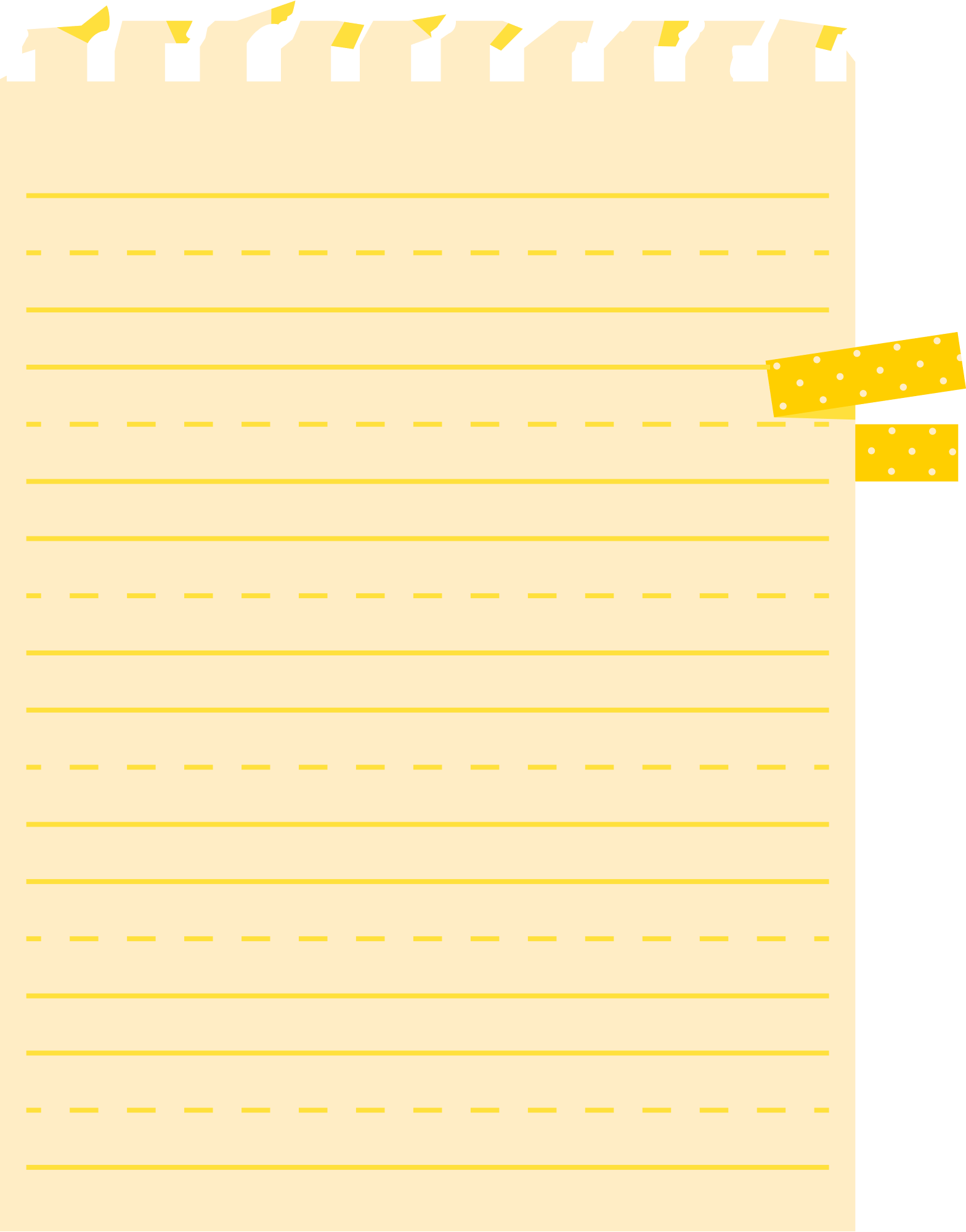 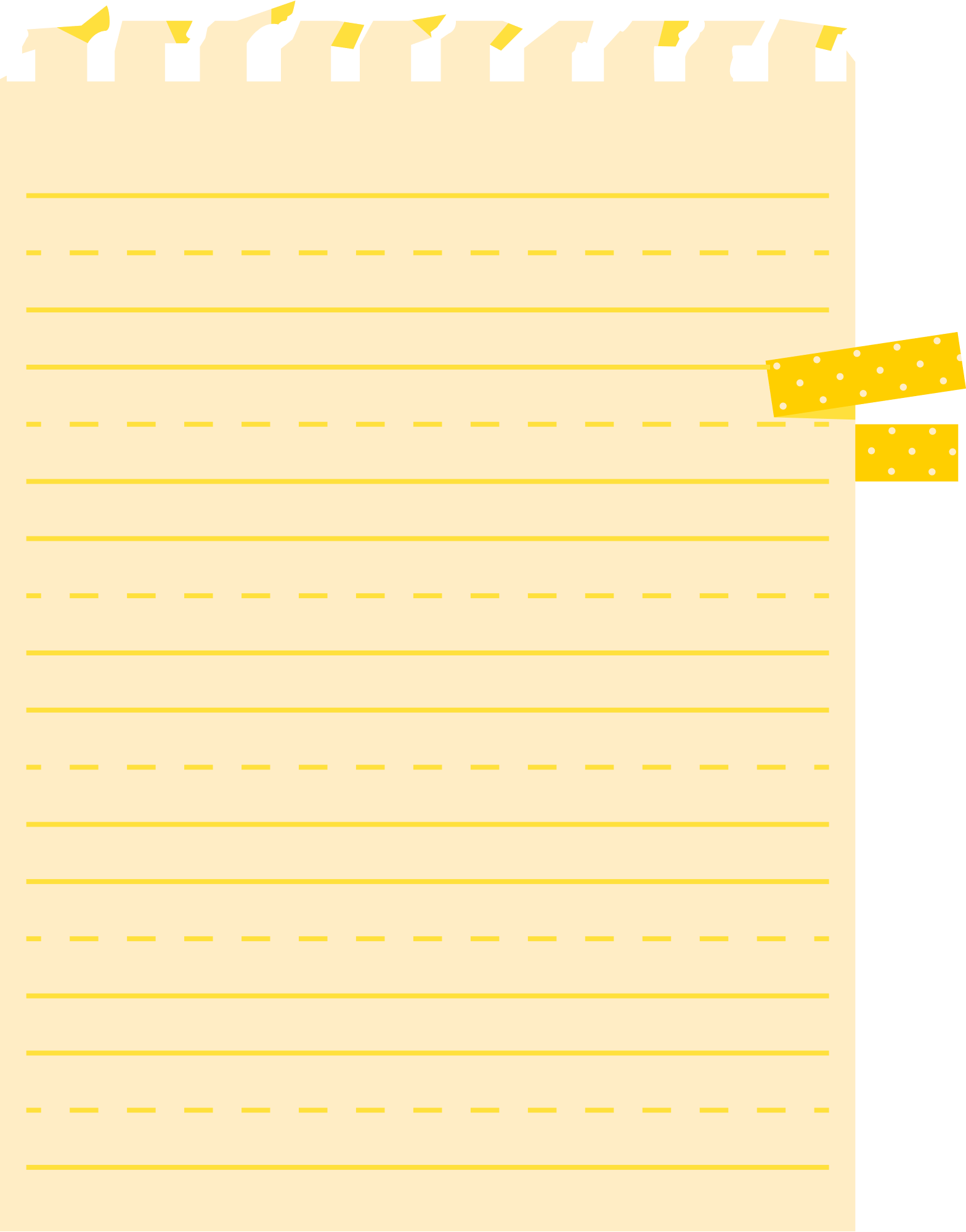 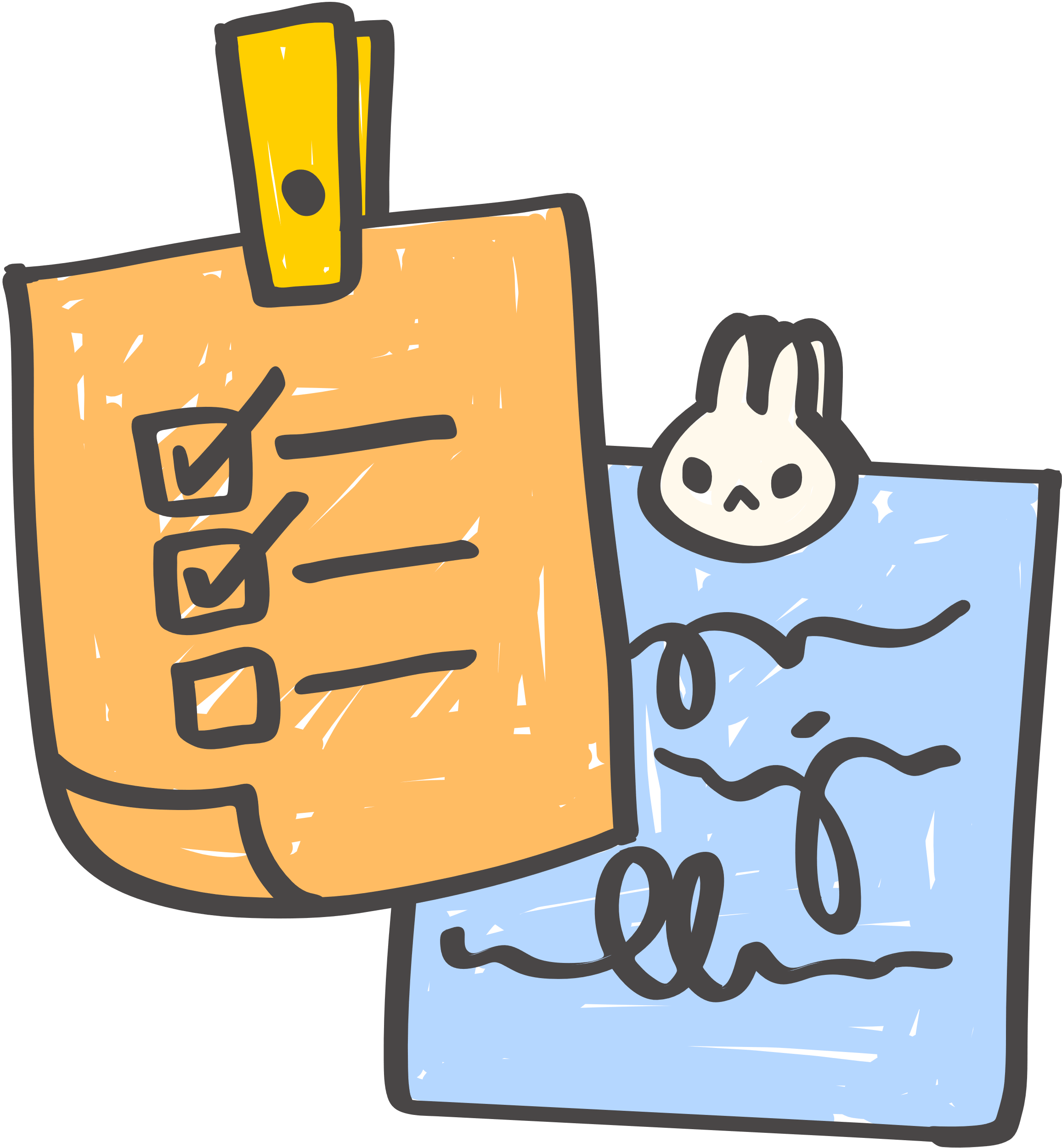 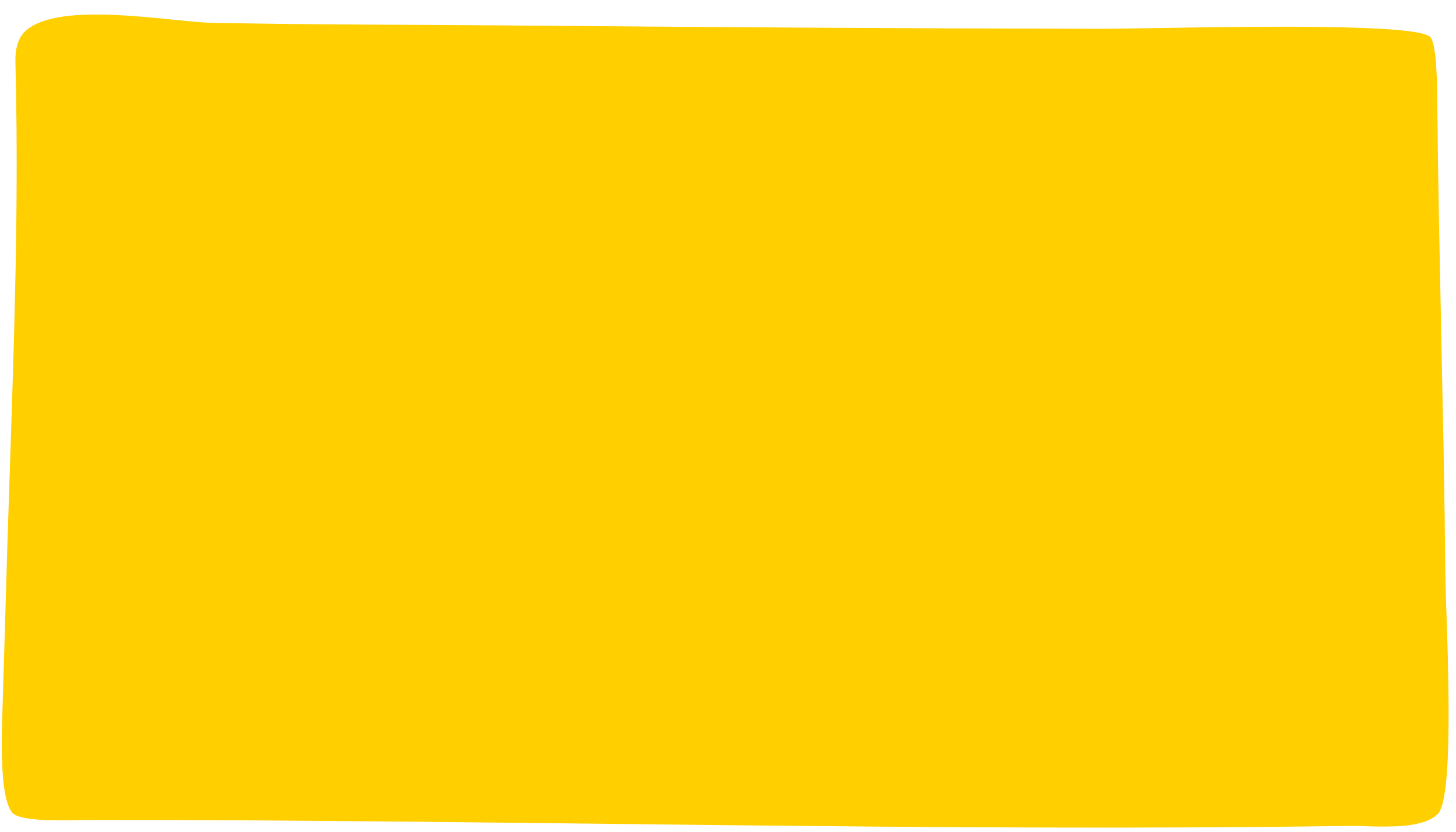 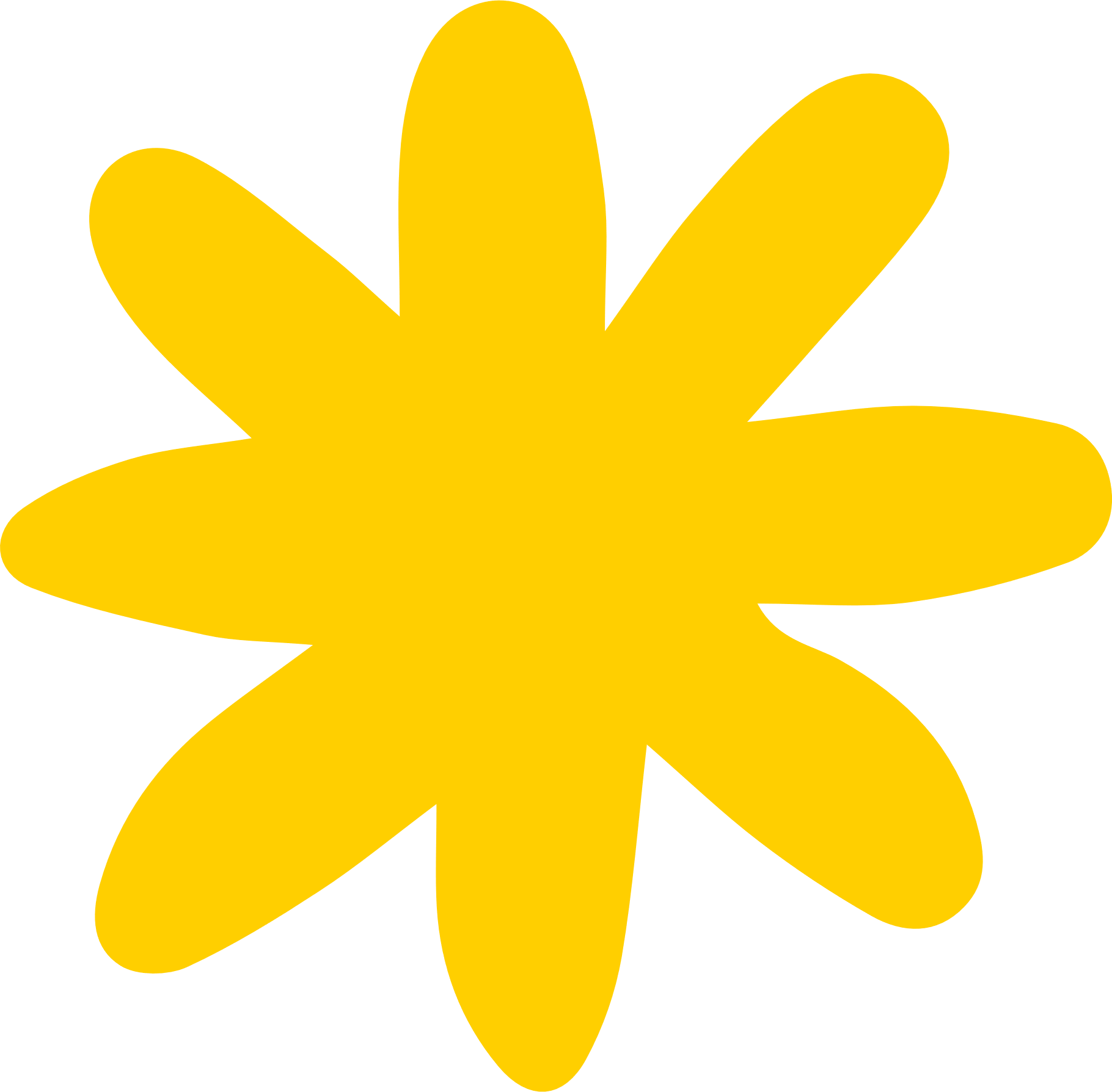 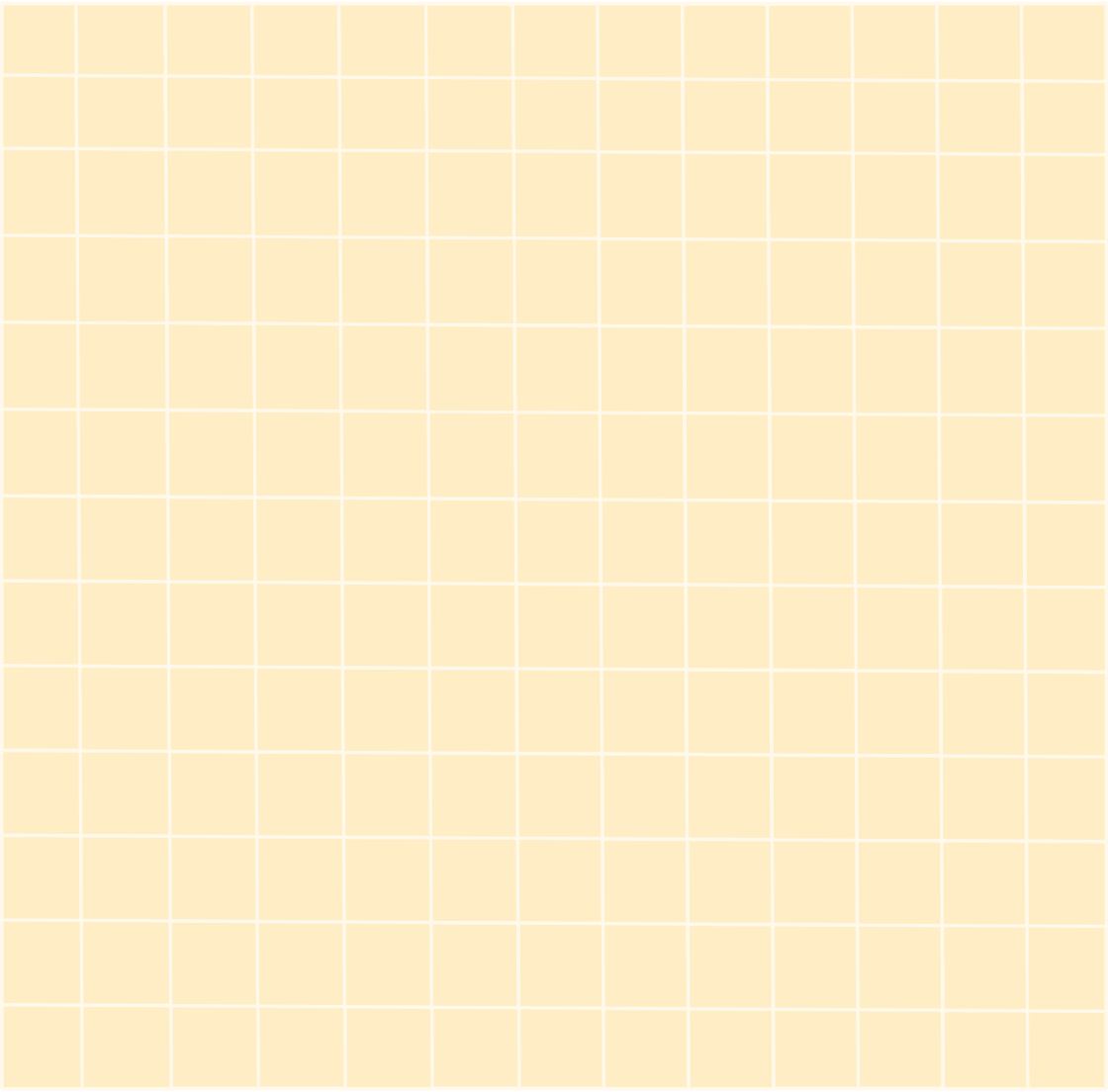 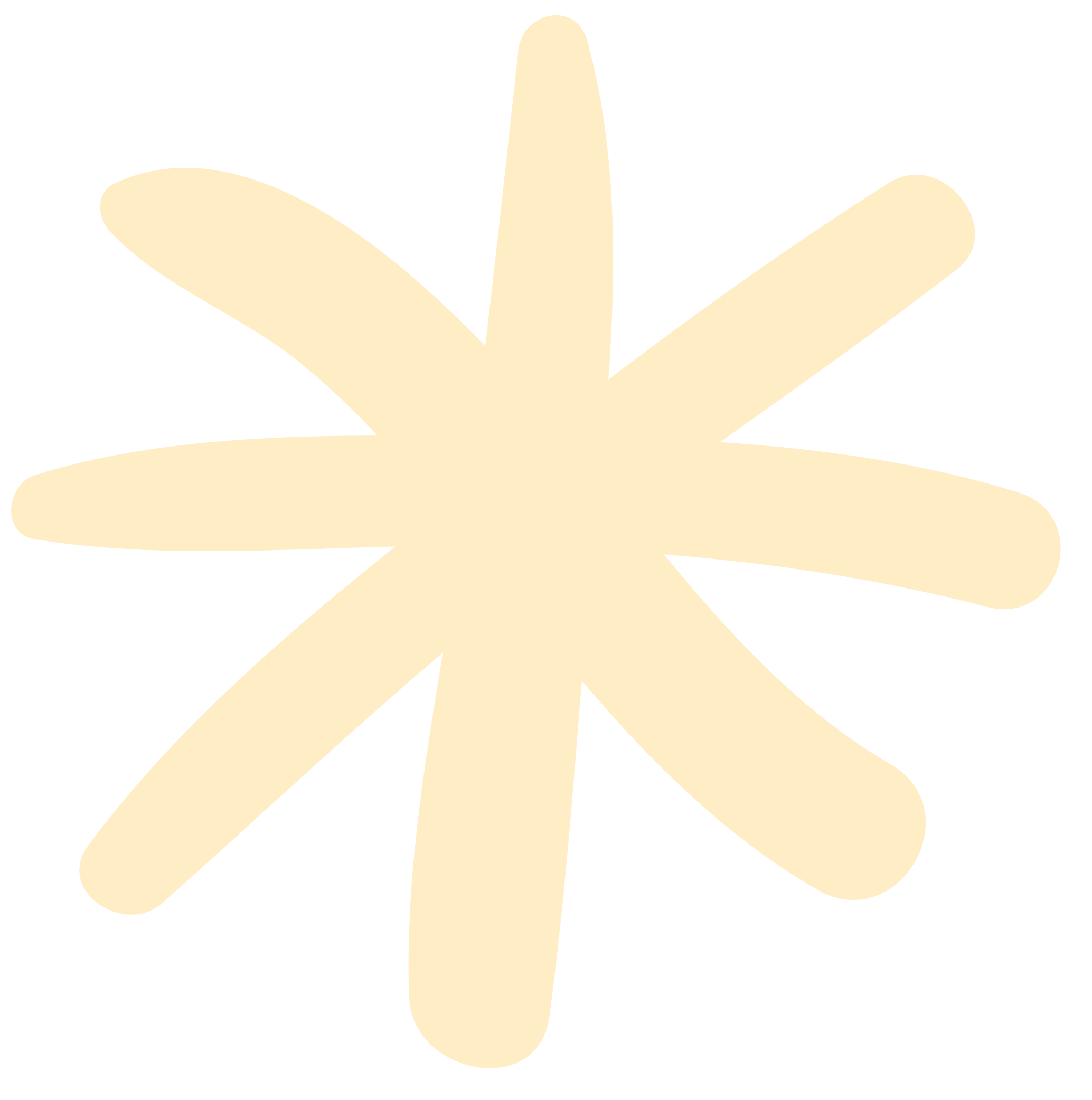 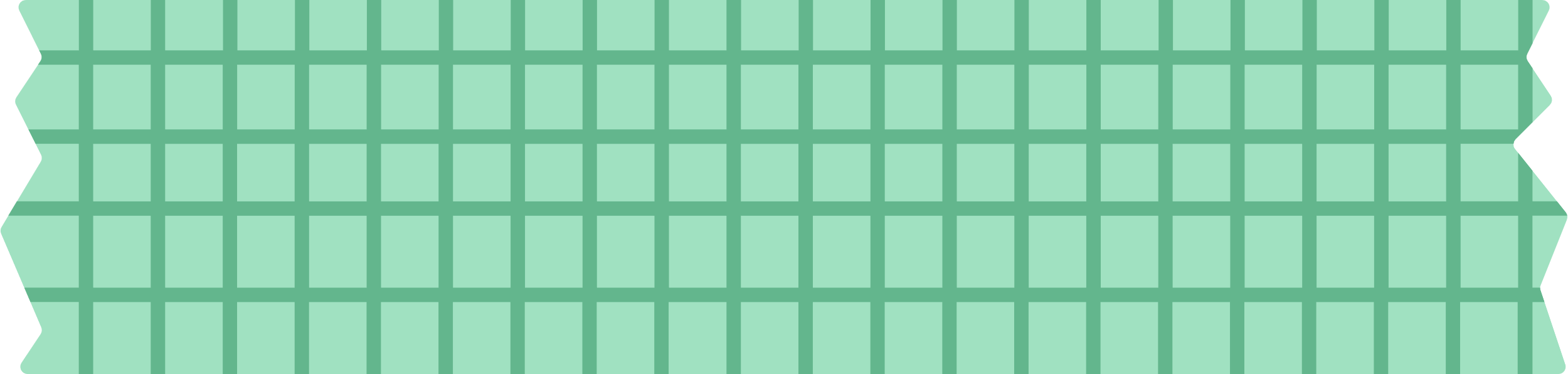 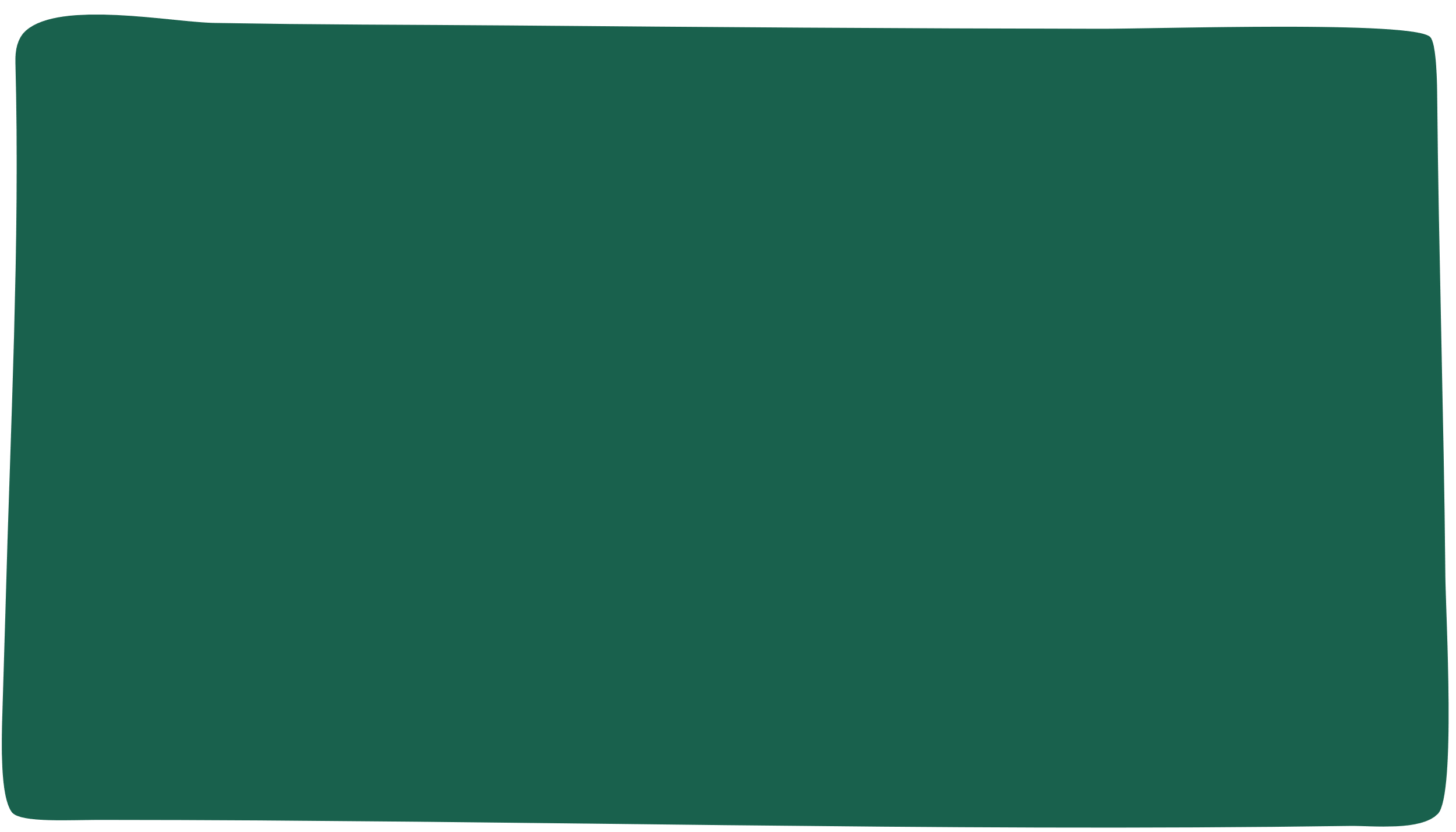 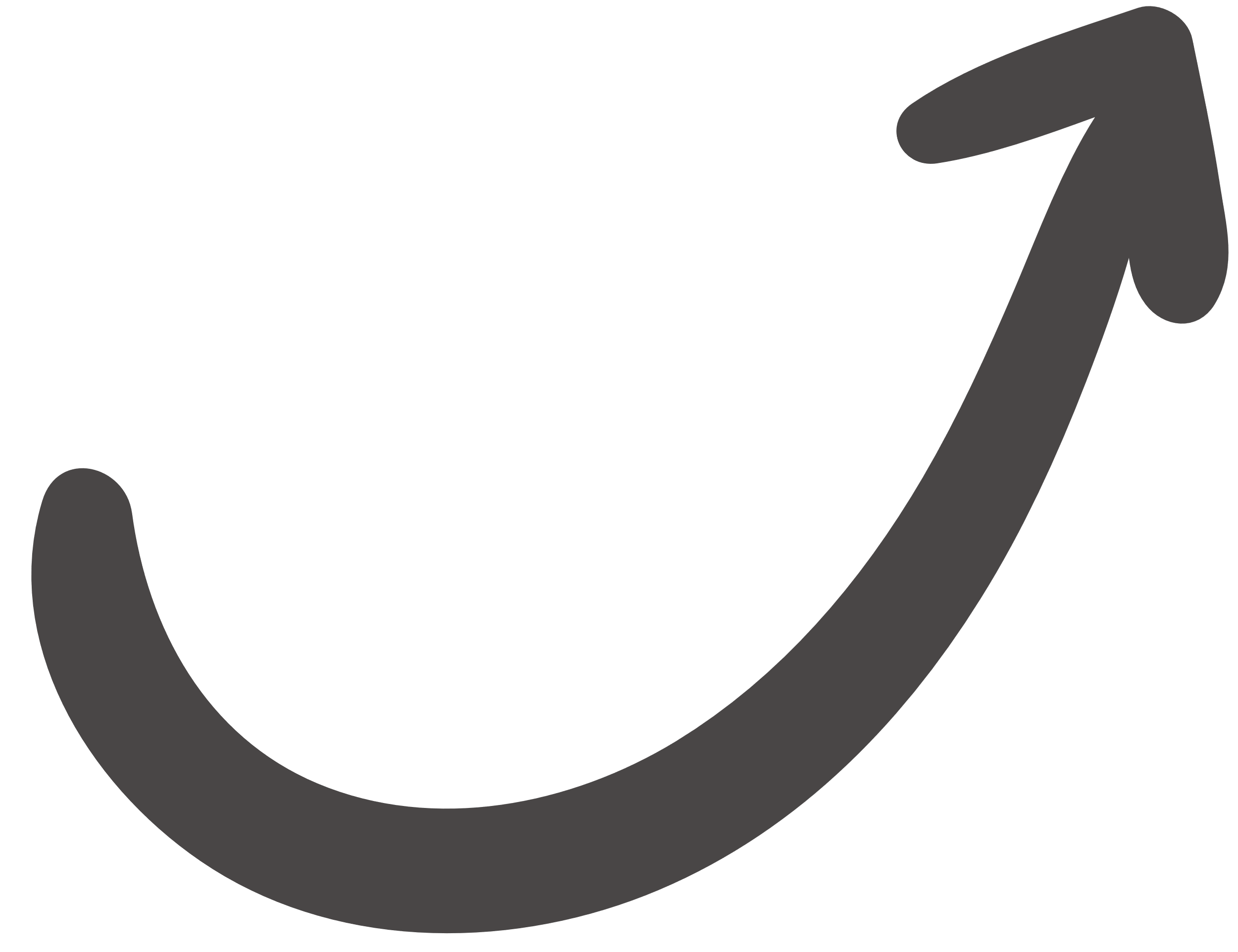 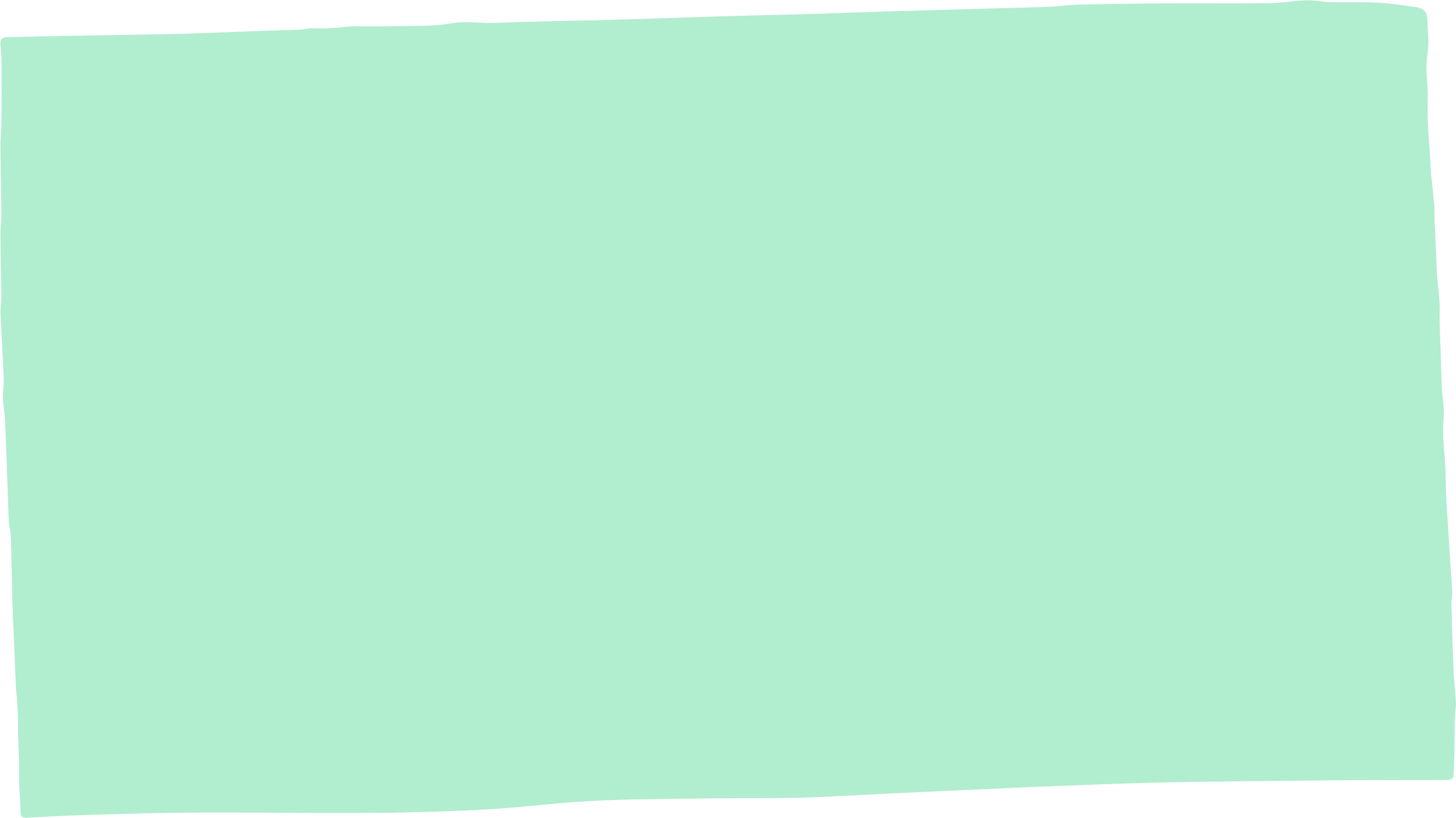 II. TÍNH CHẤT
1. Tính chất 1
HĐ2
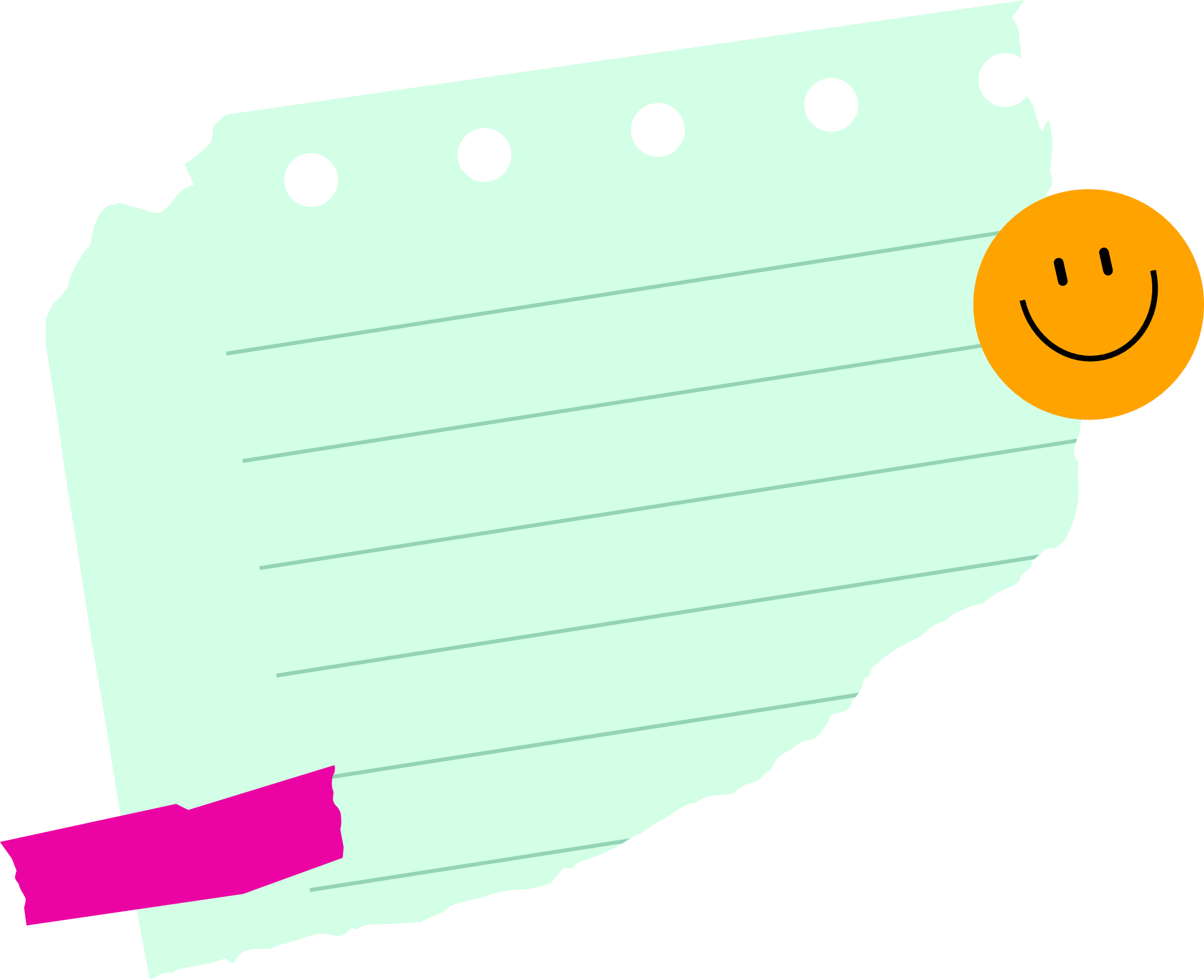 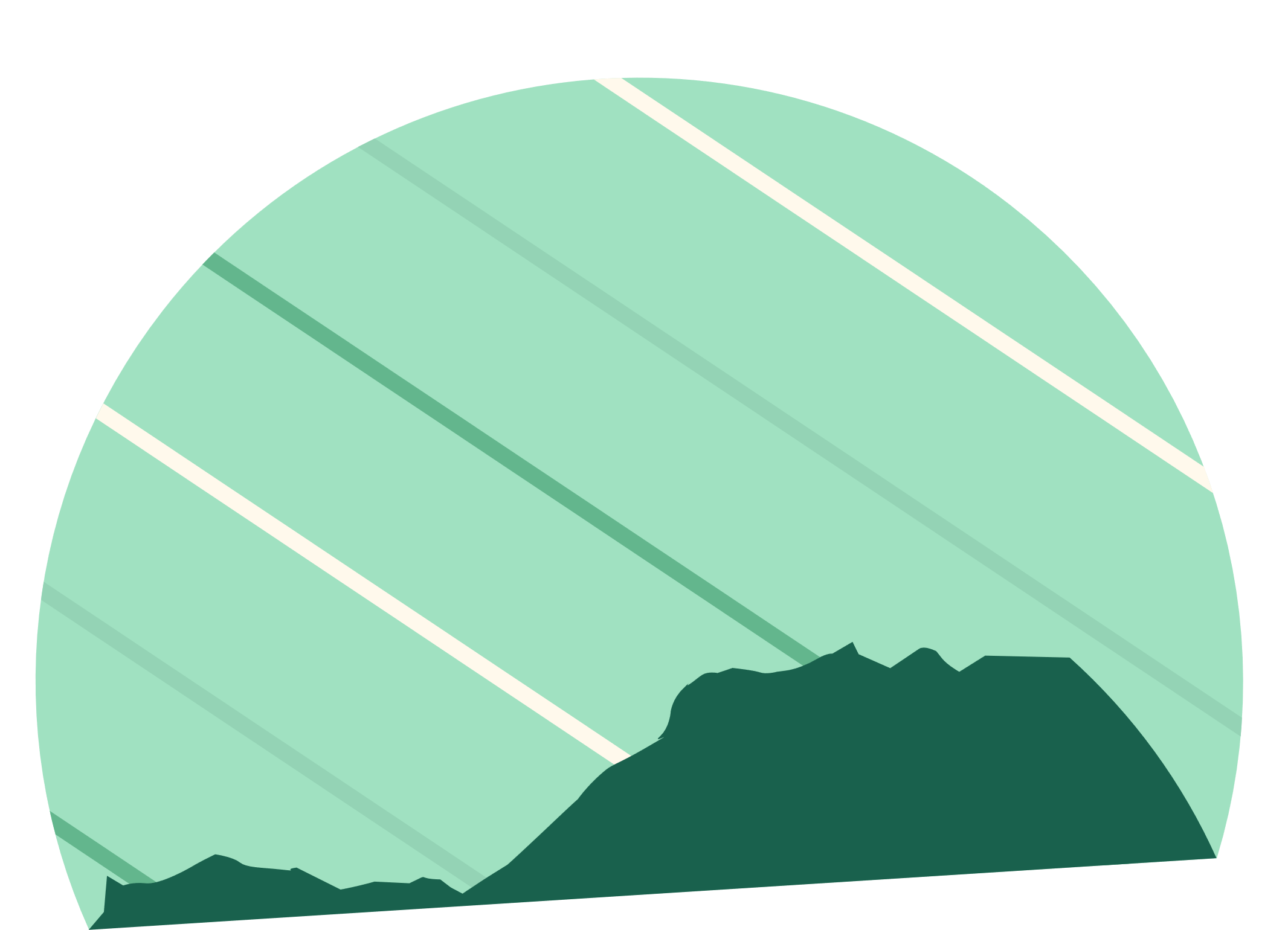 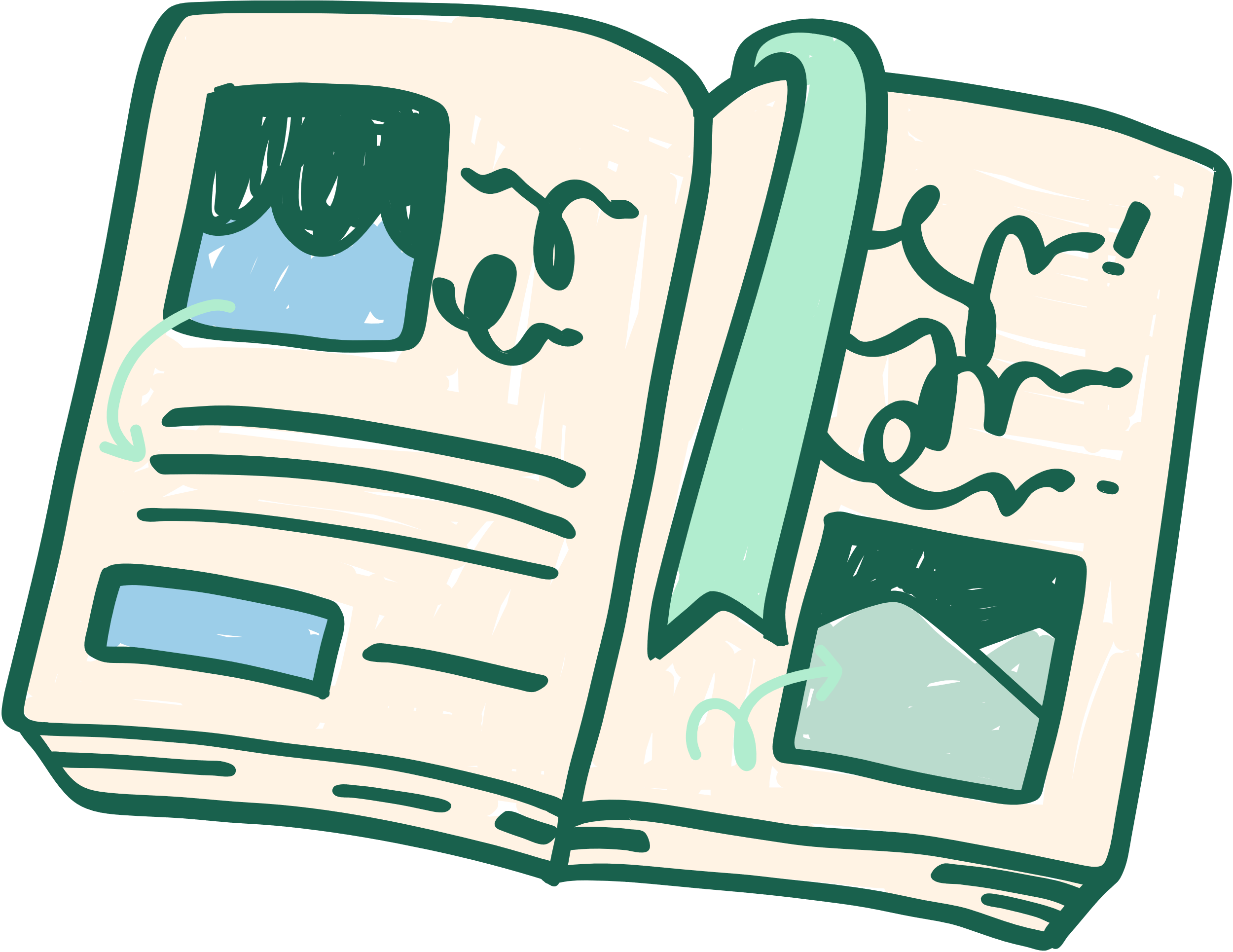 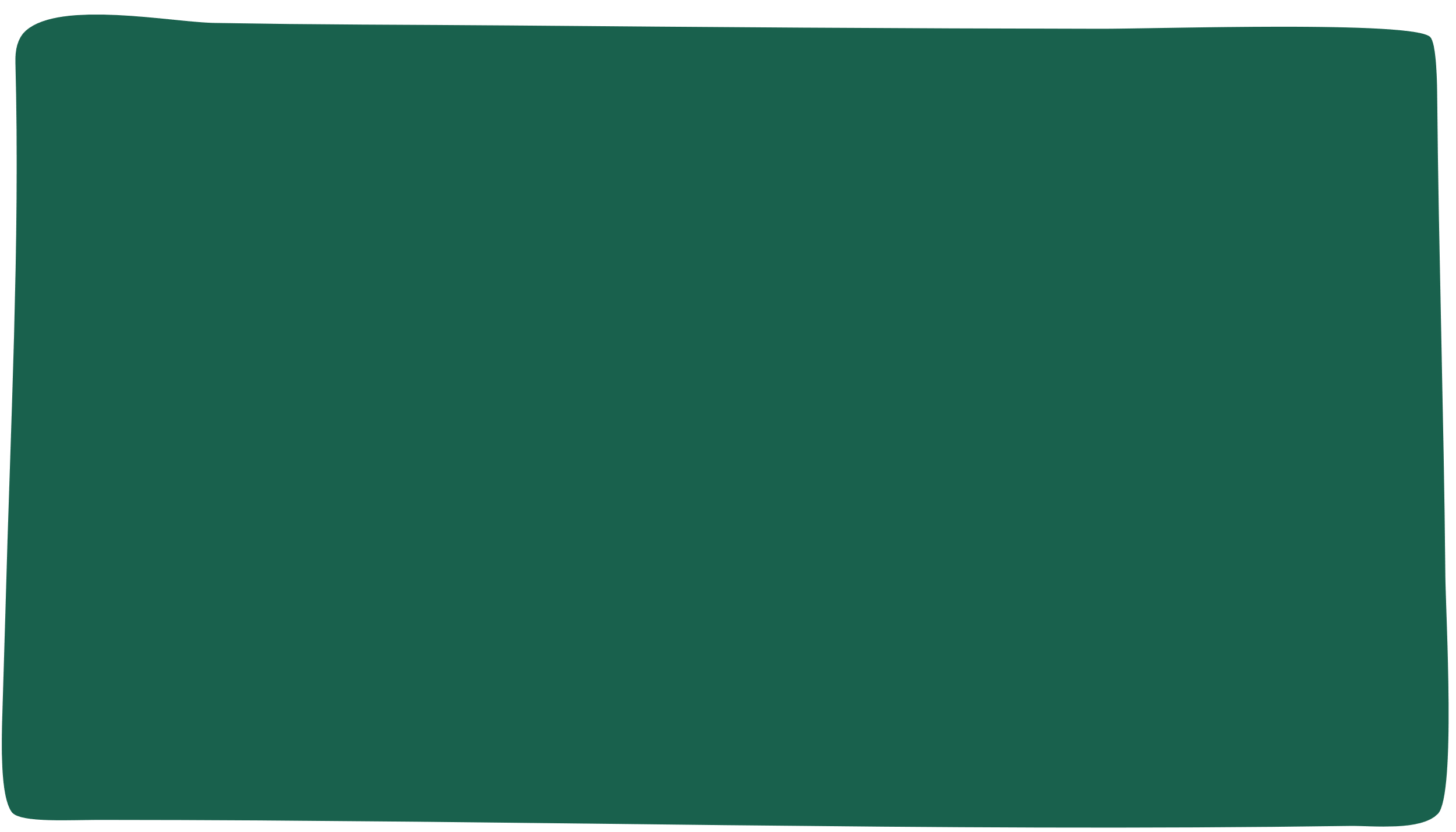 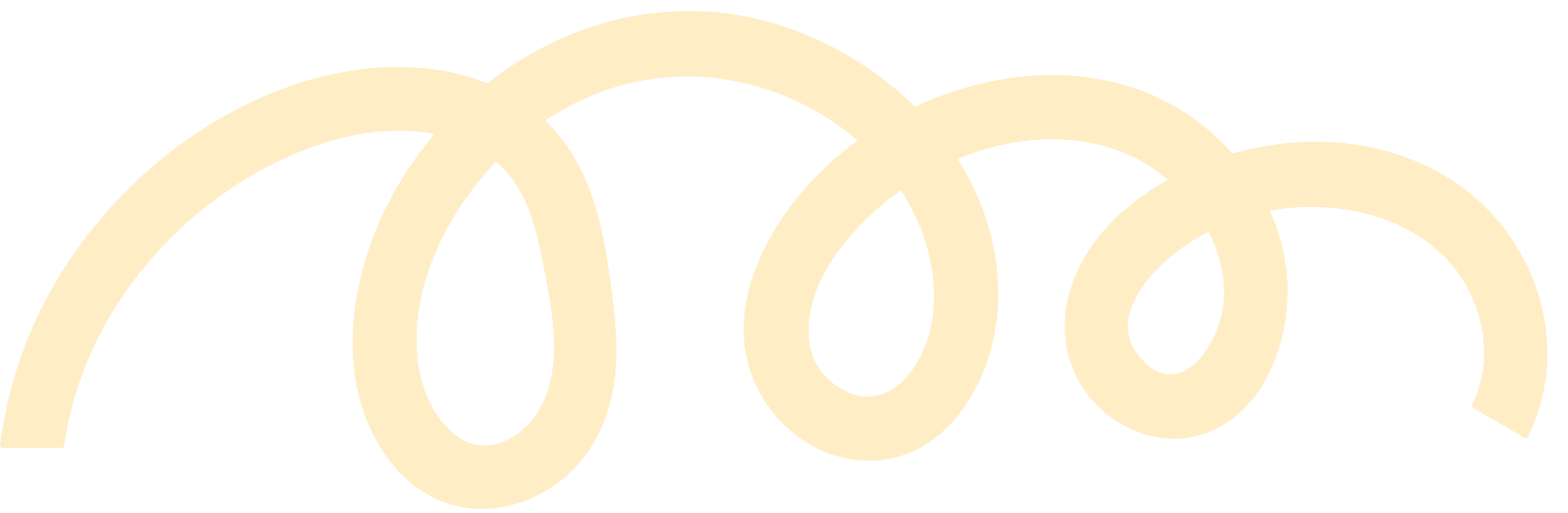 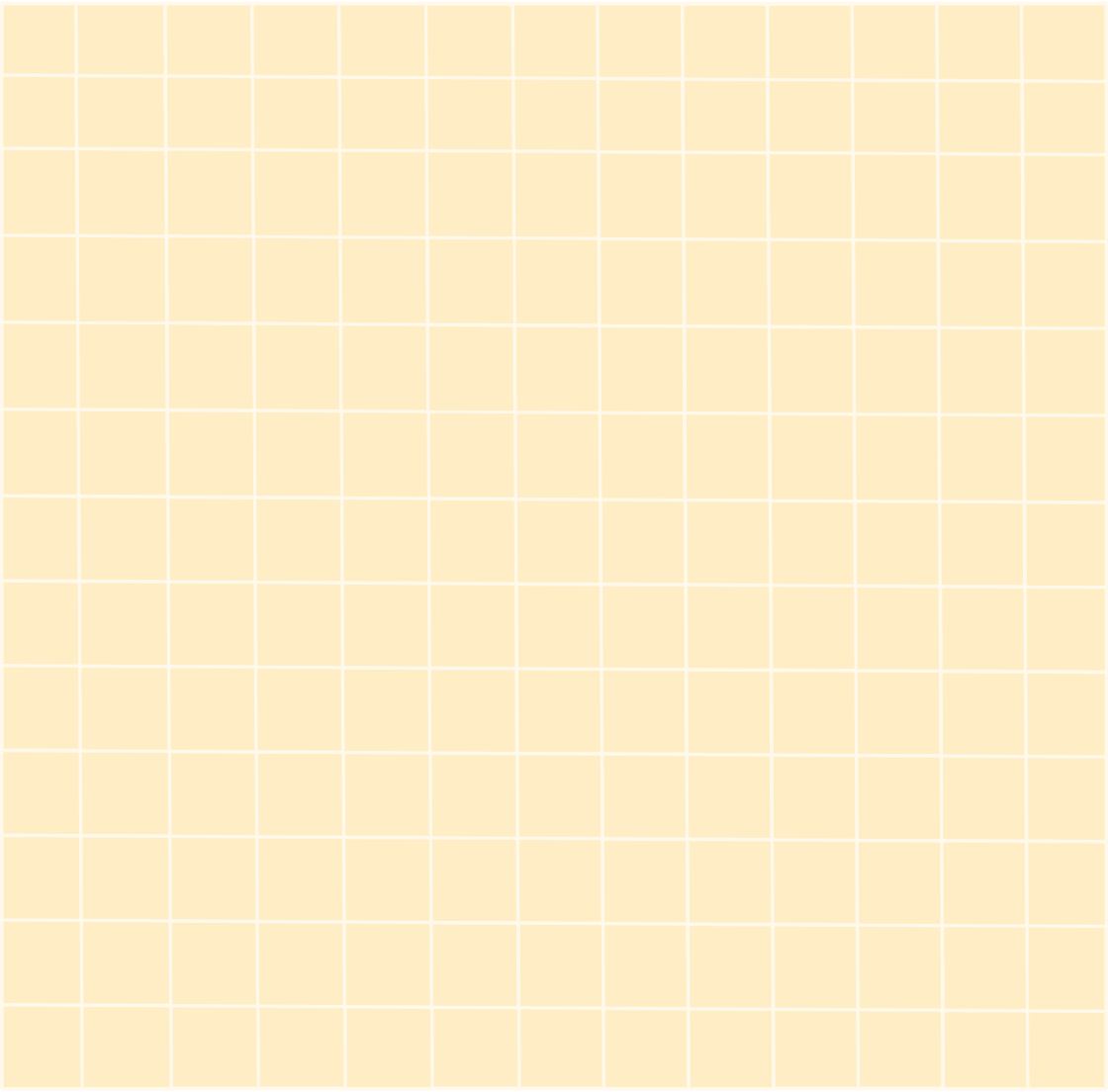 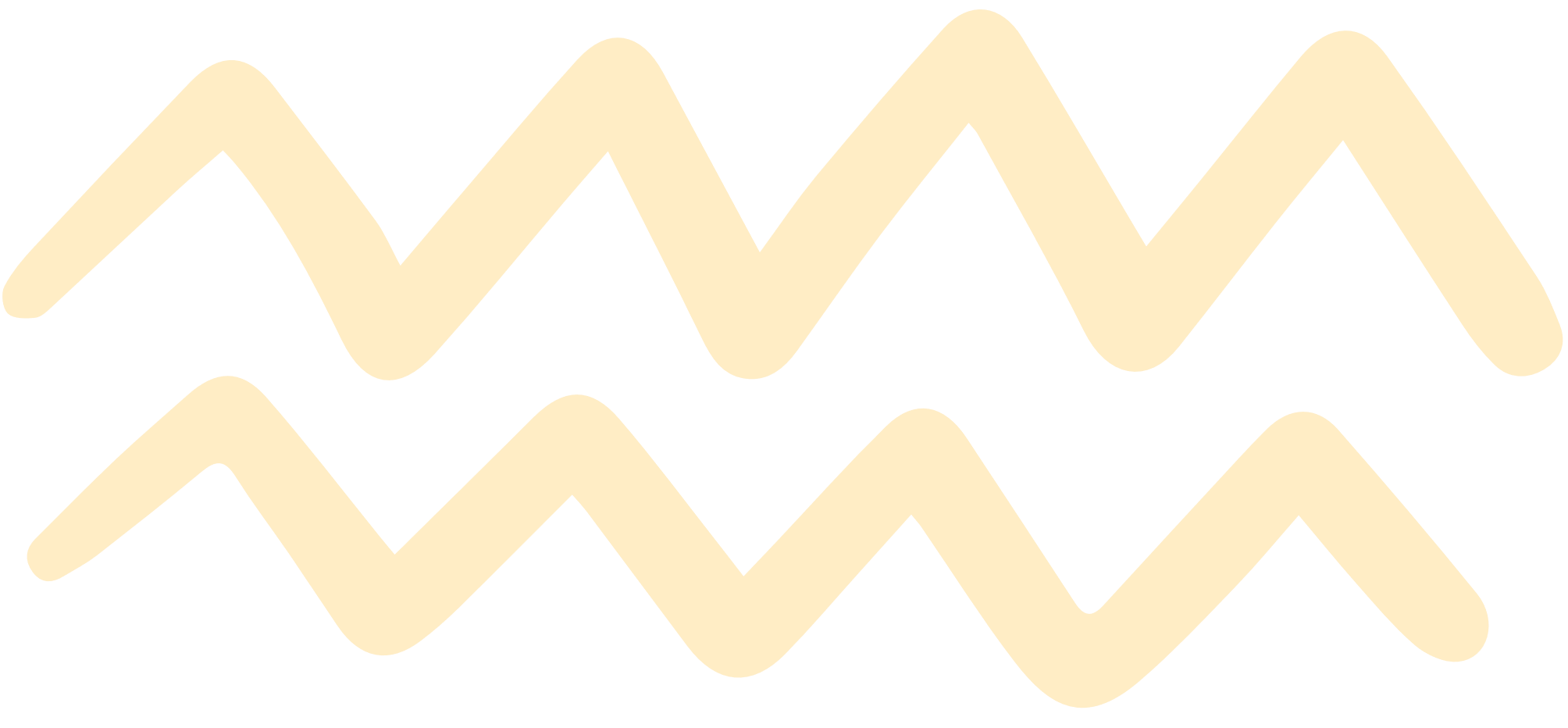 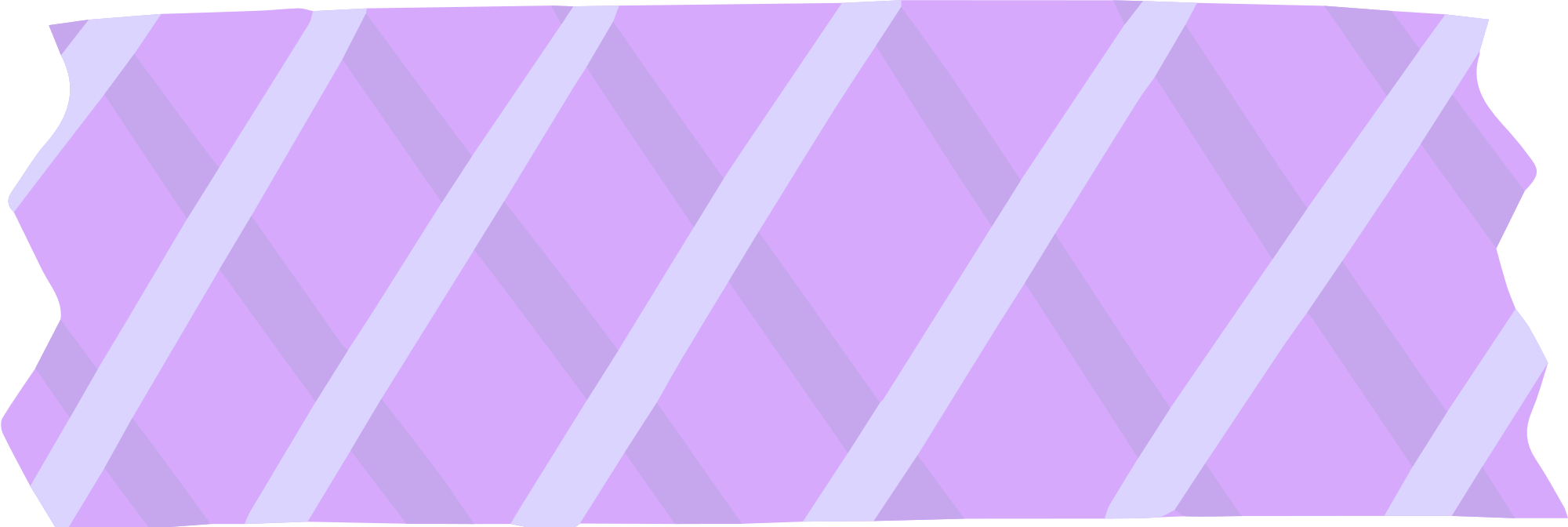 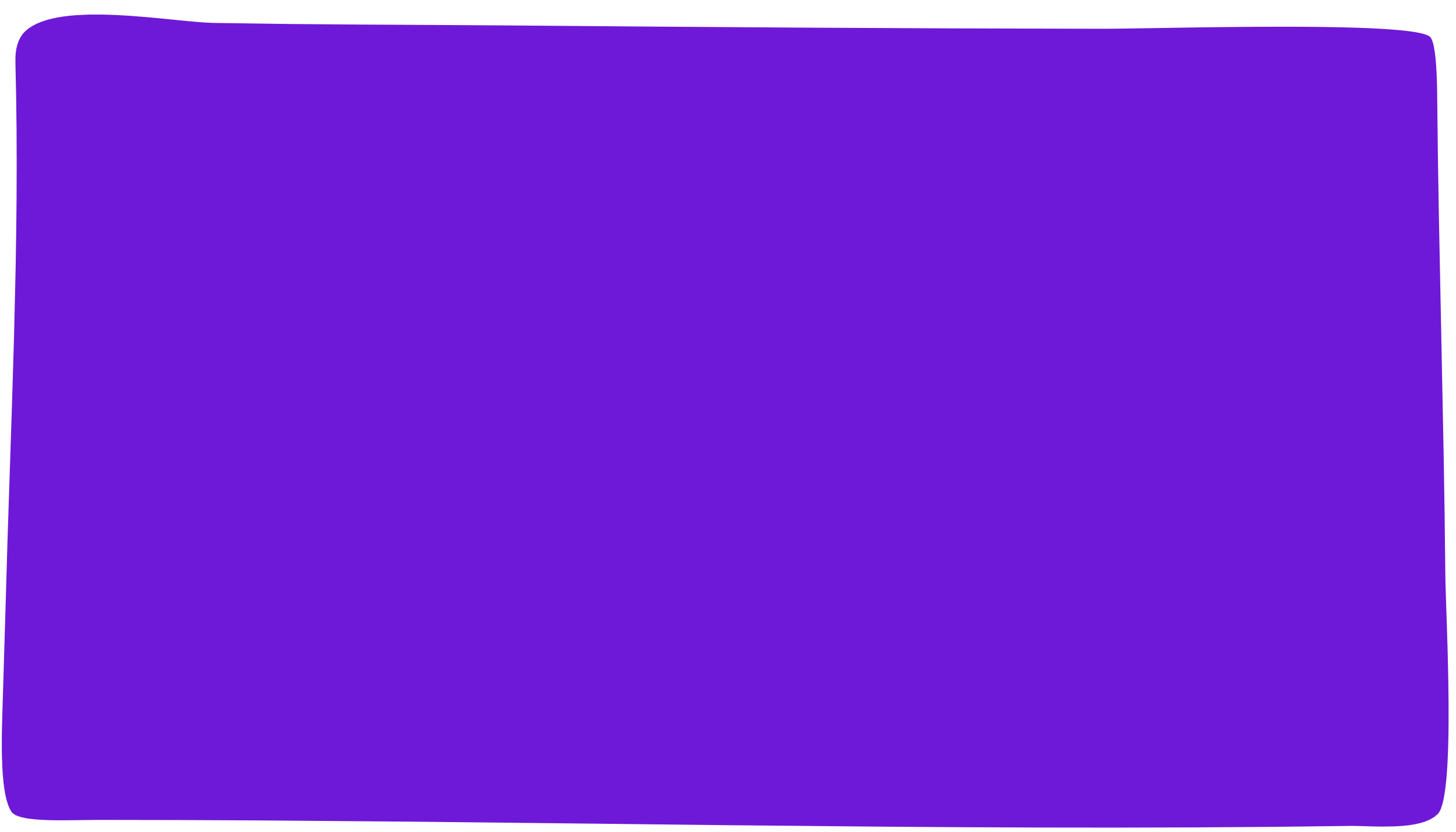 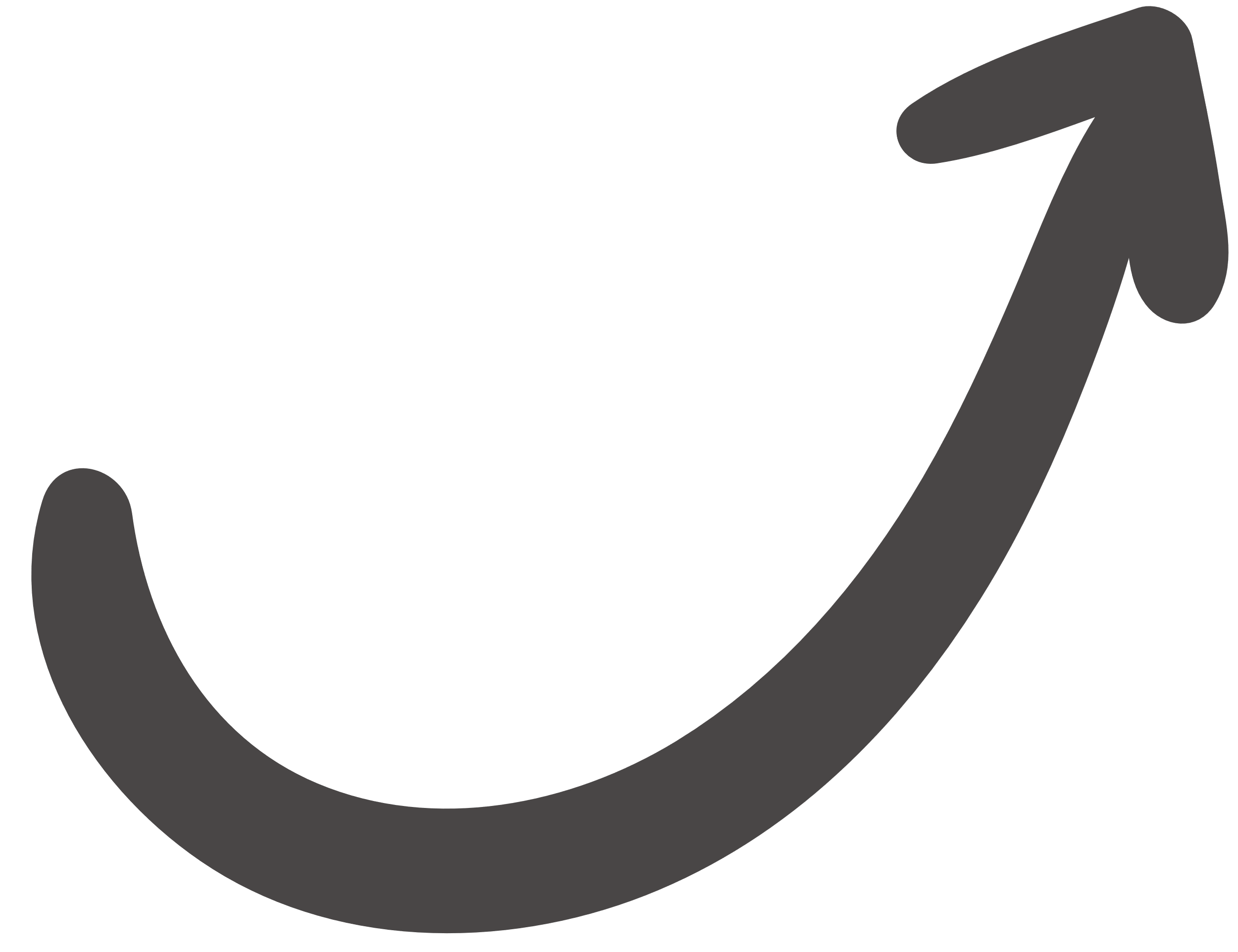 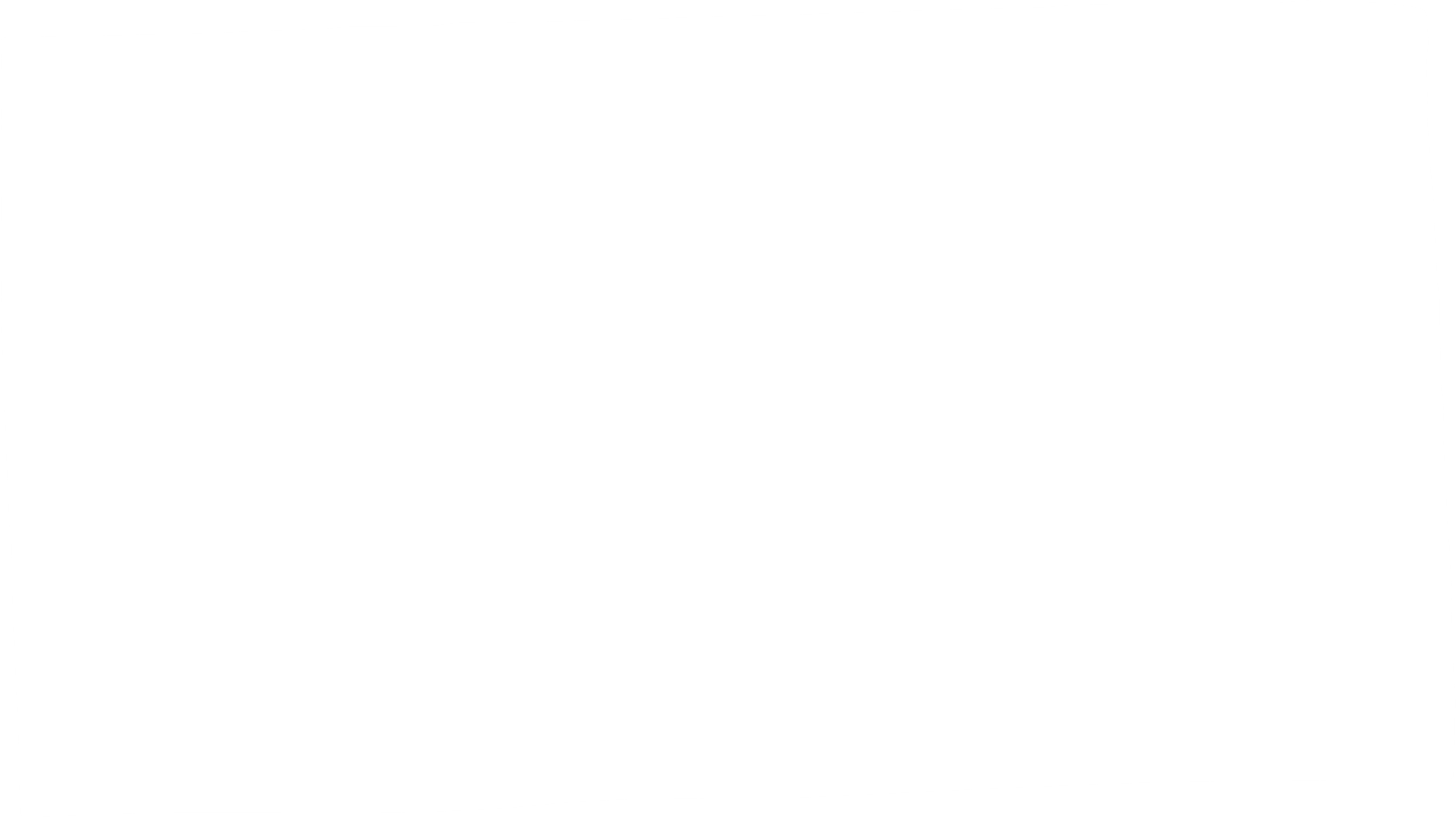 Ví dụ 2
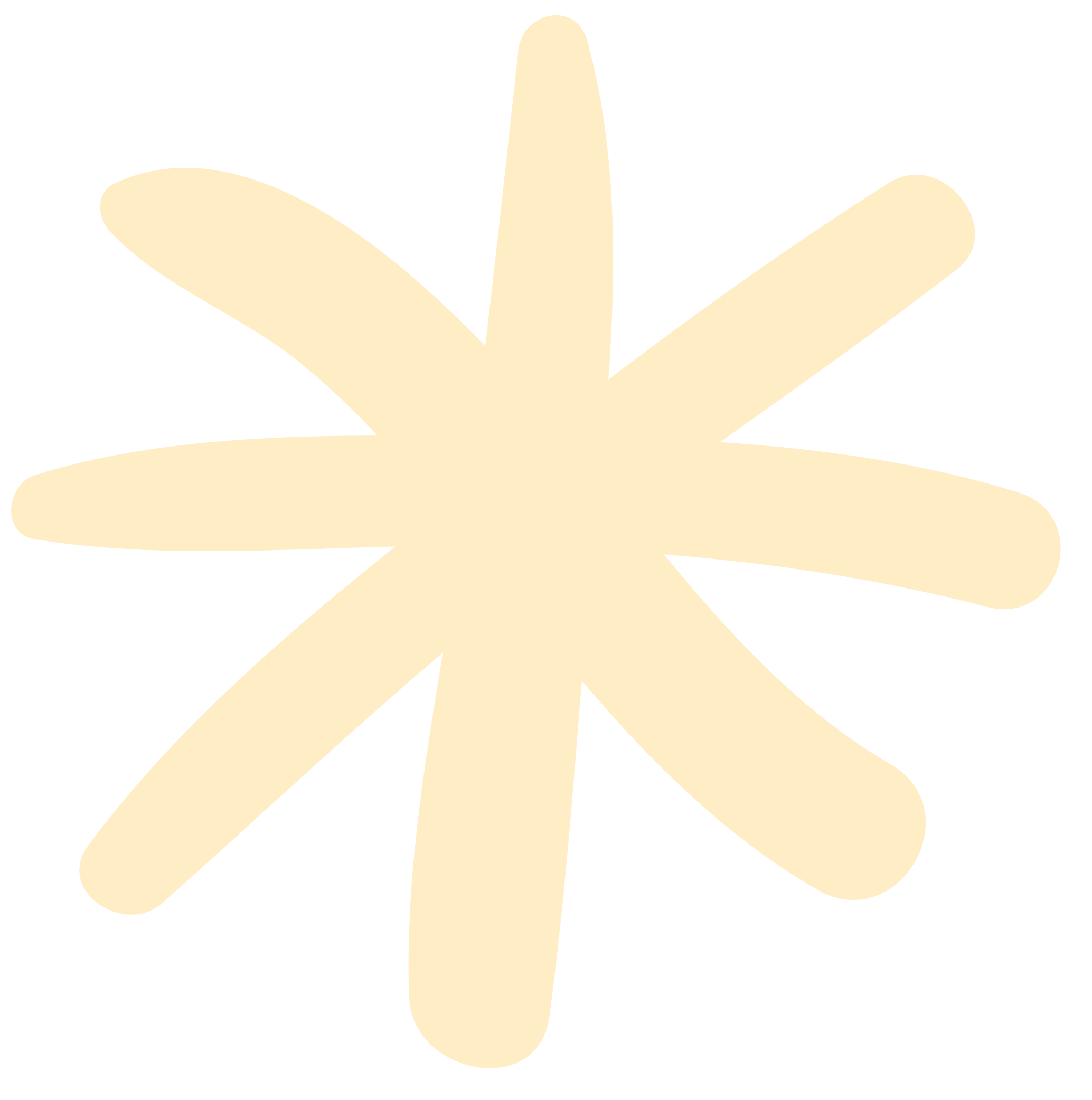 Giải
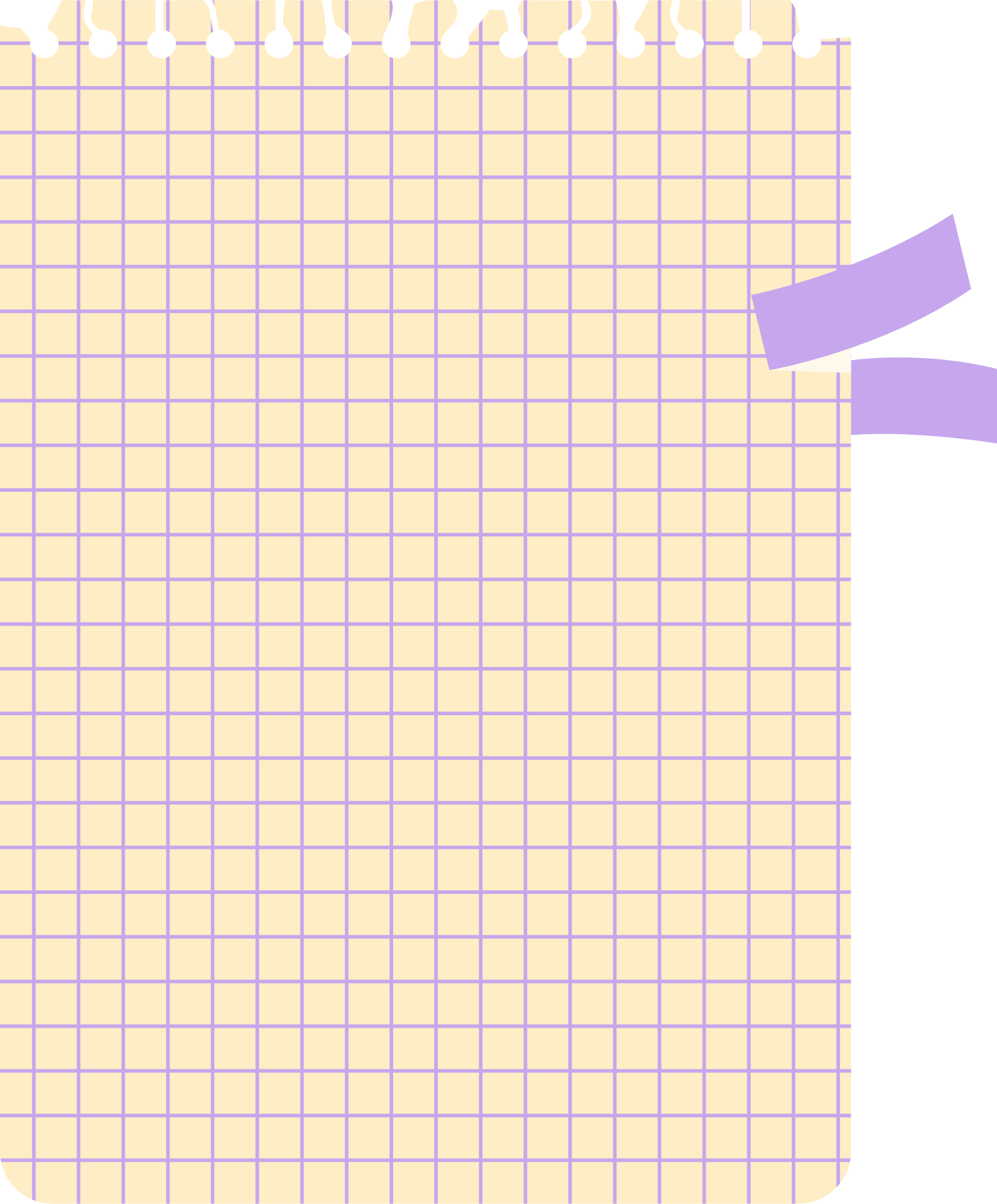 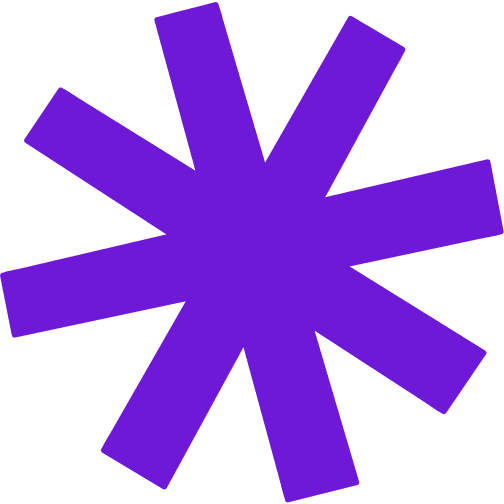 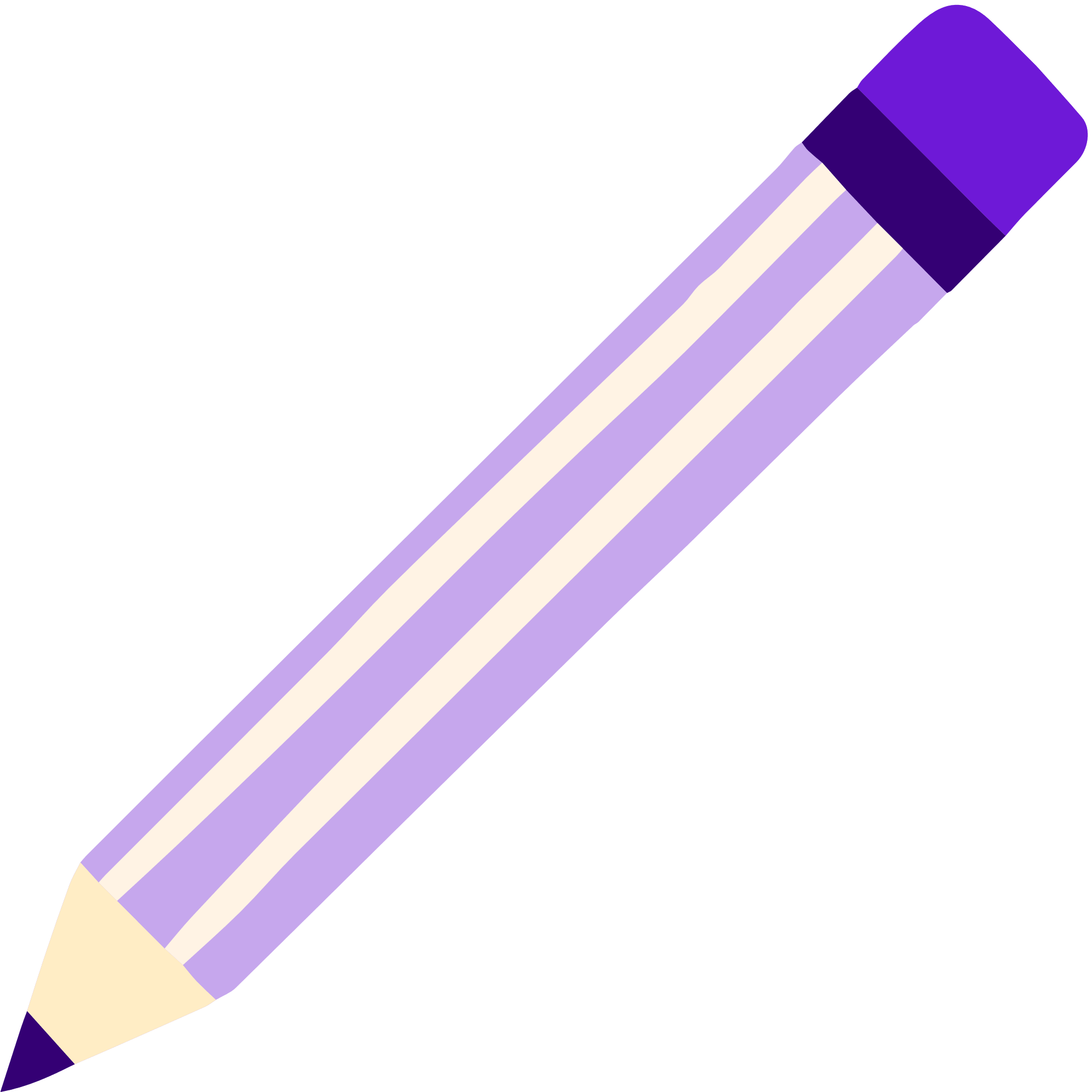 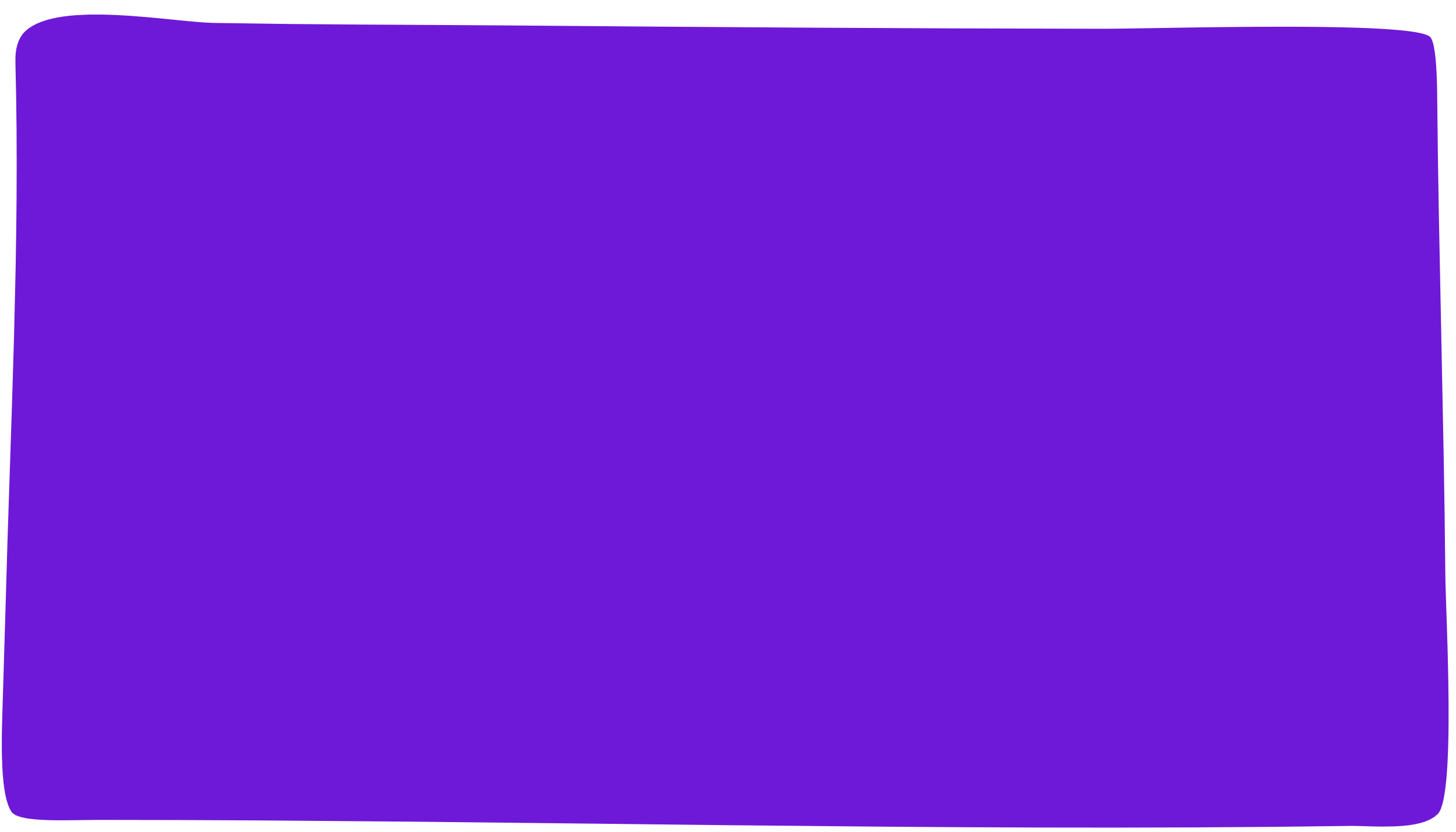 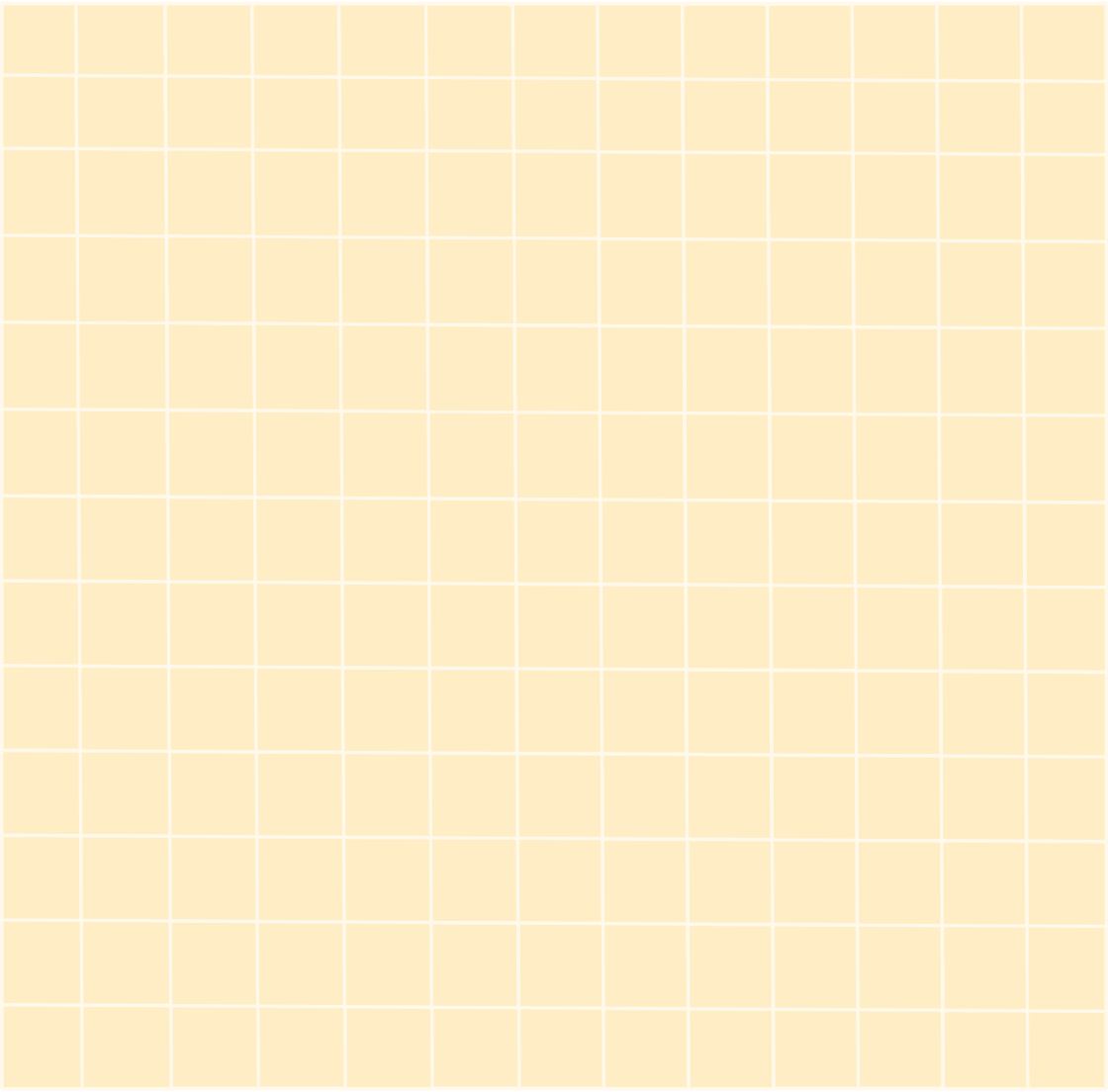 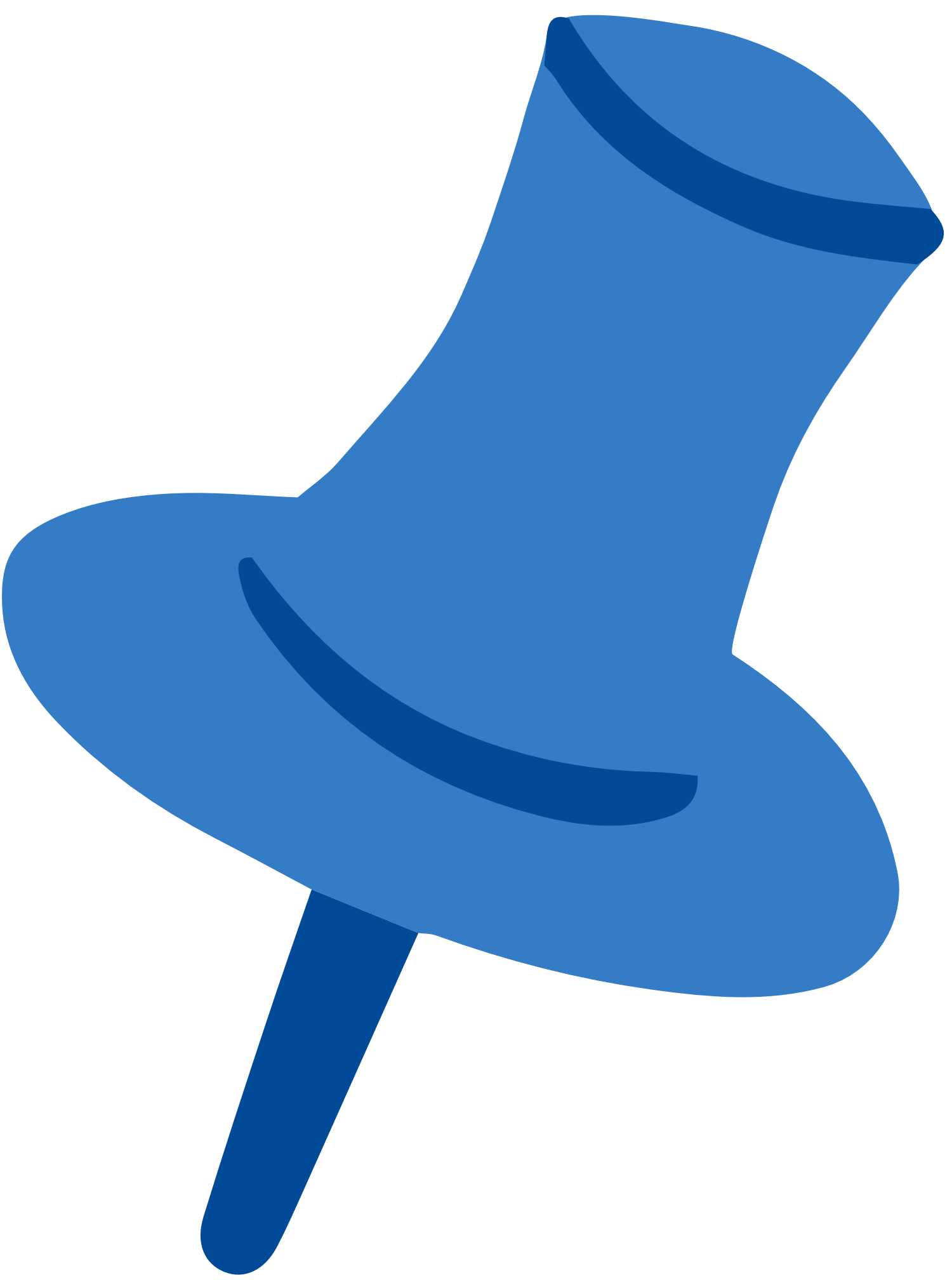 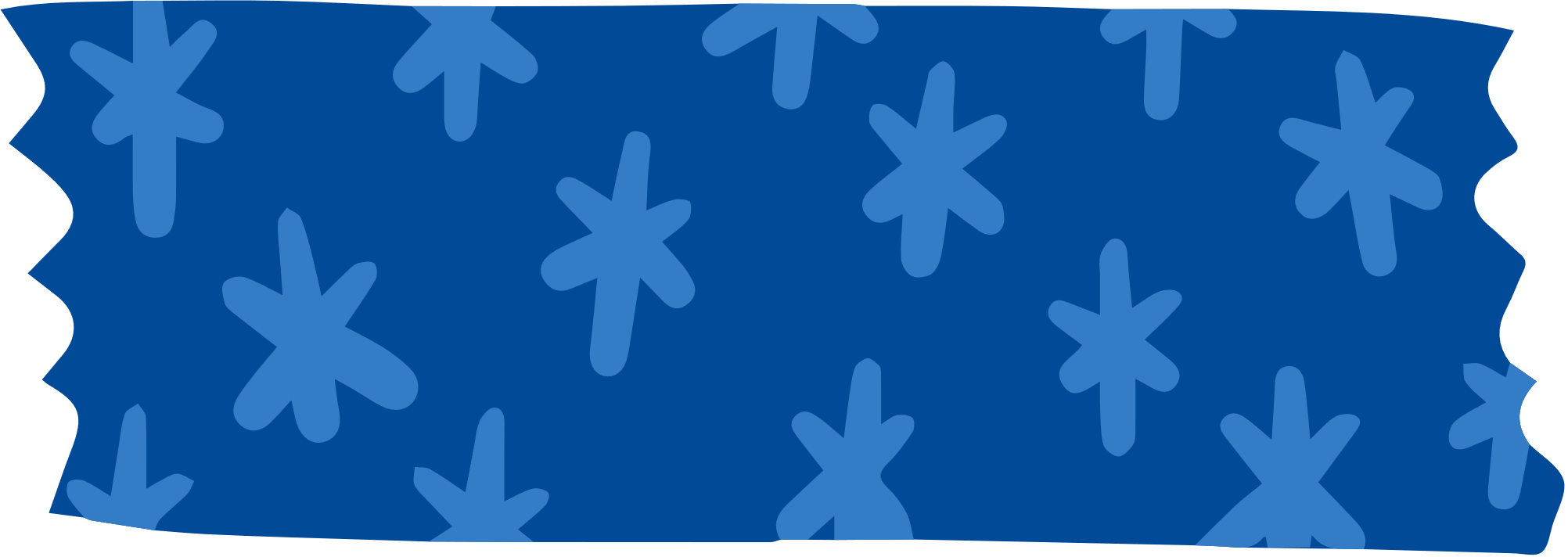 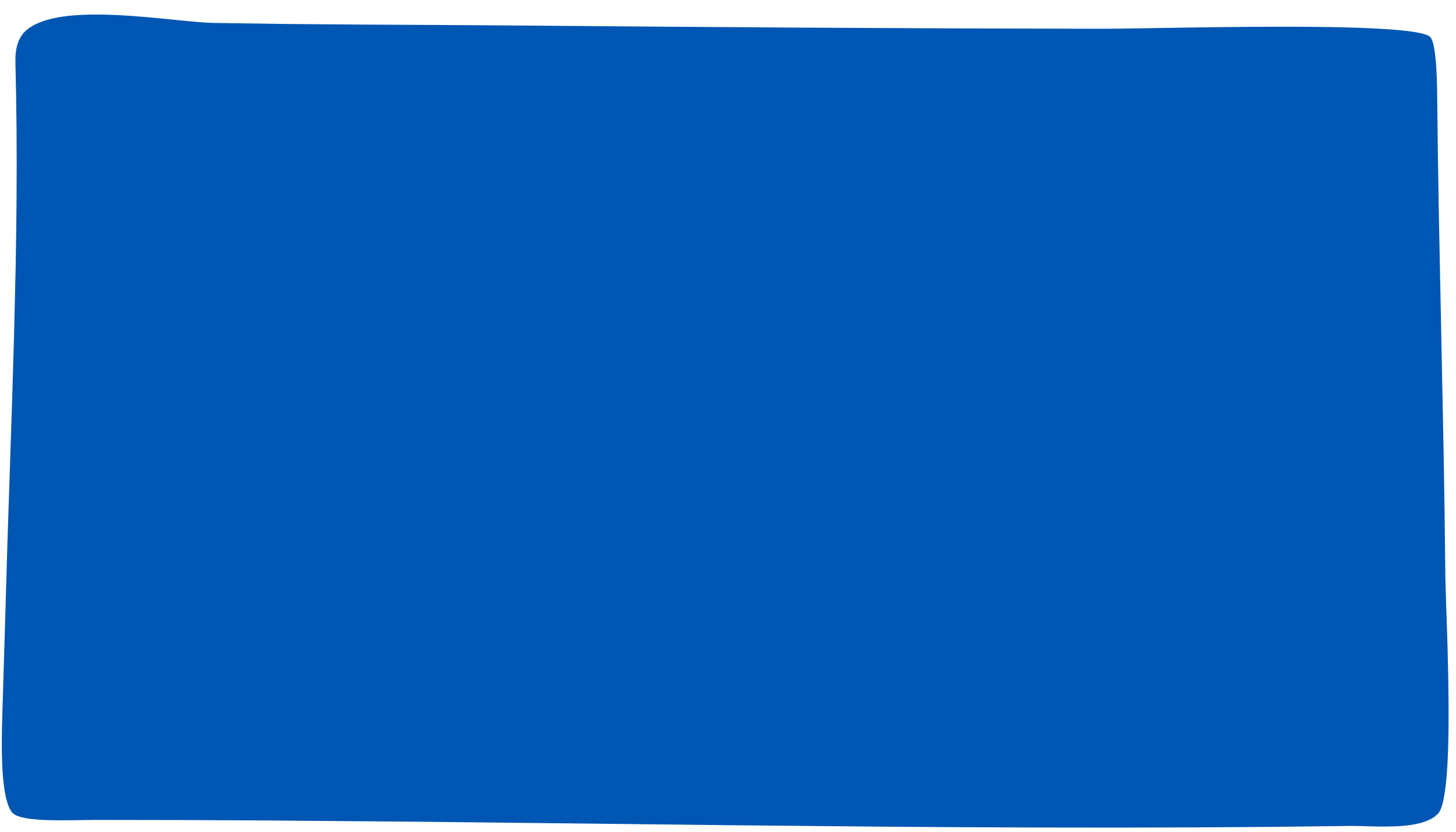 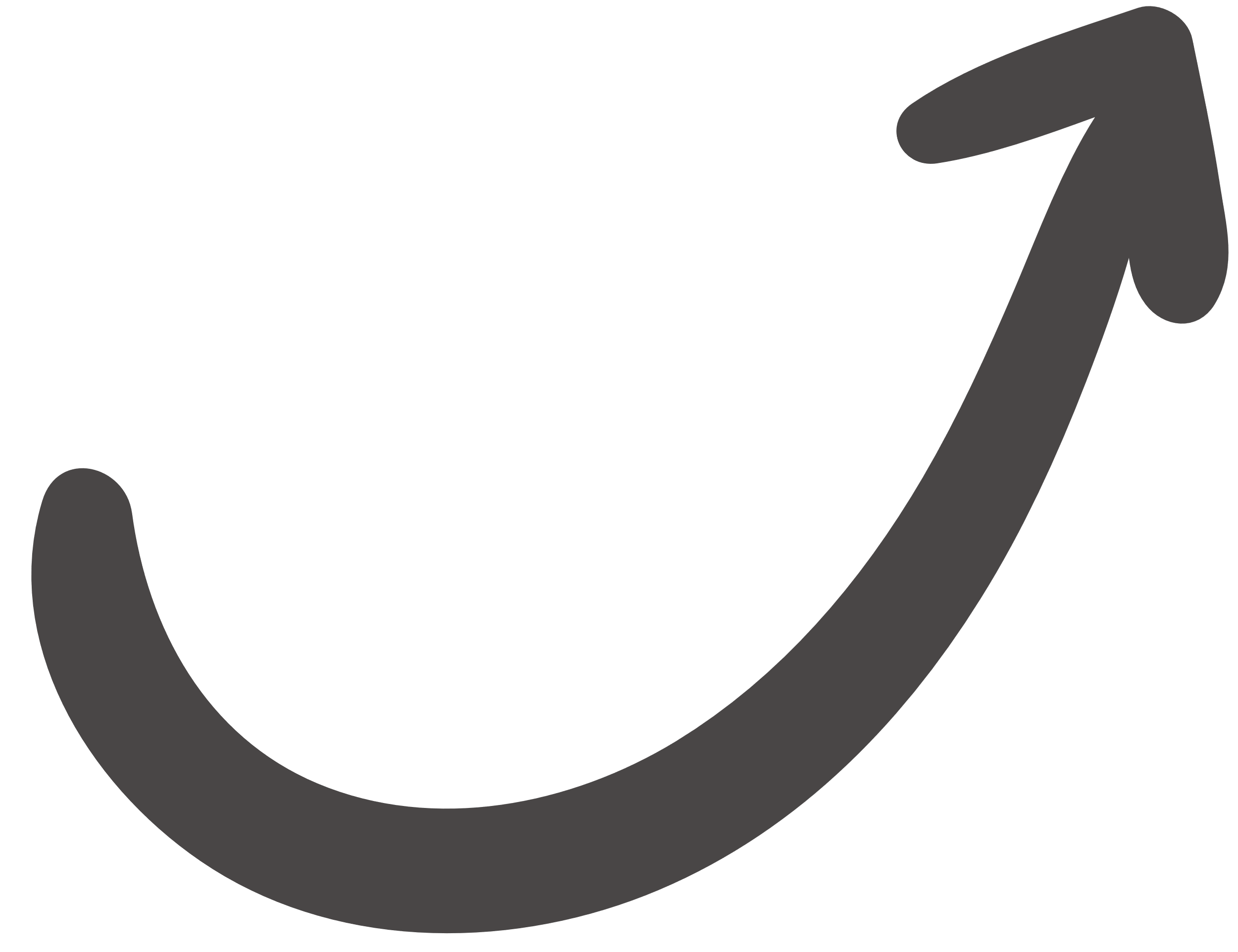 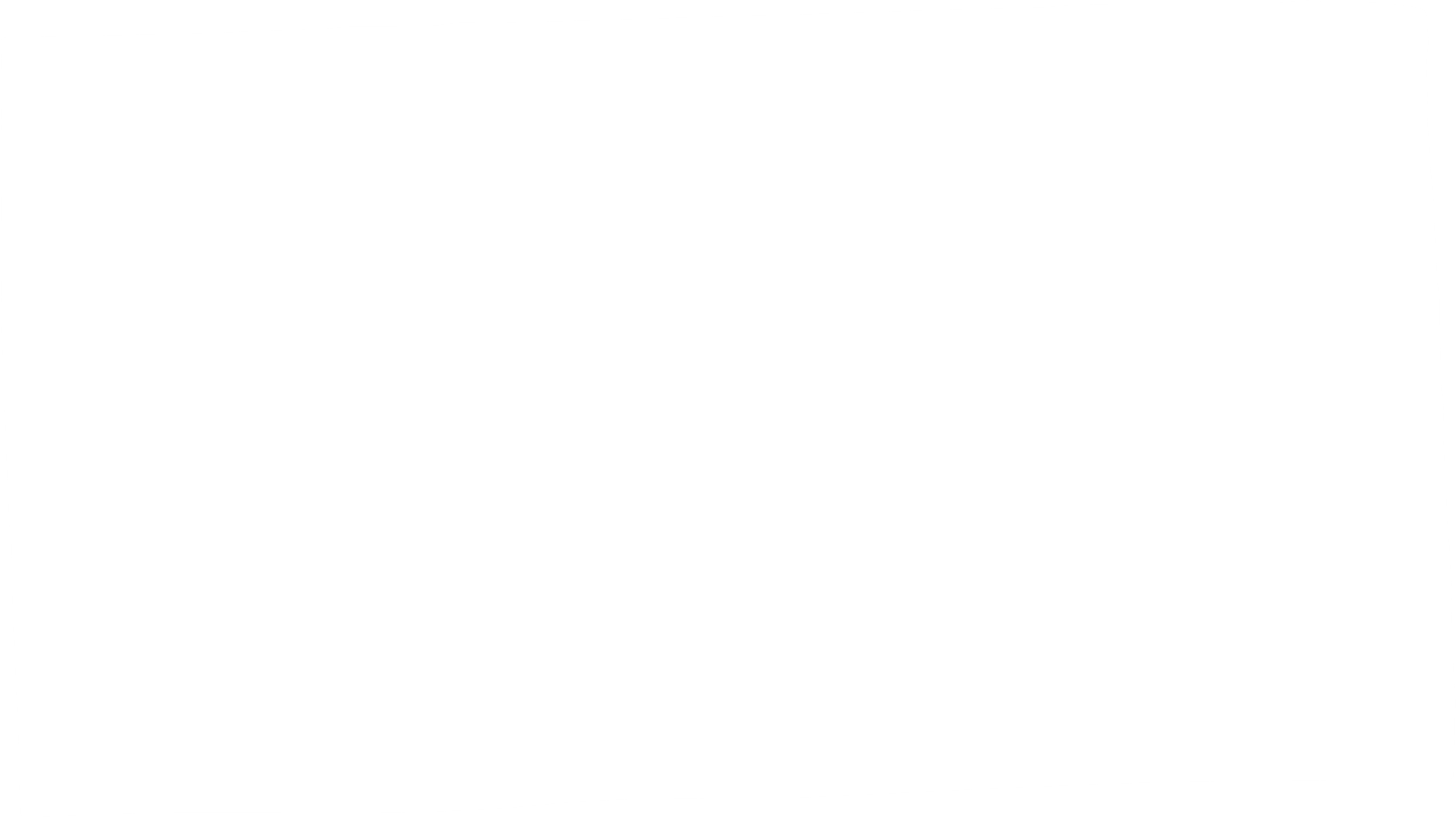 Luyện tập 2
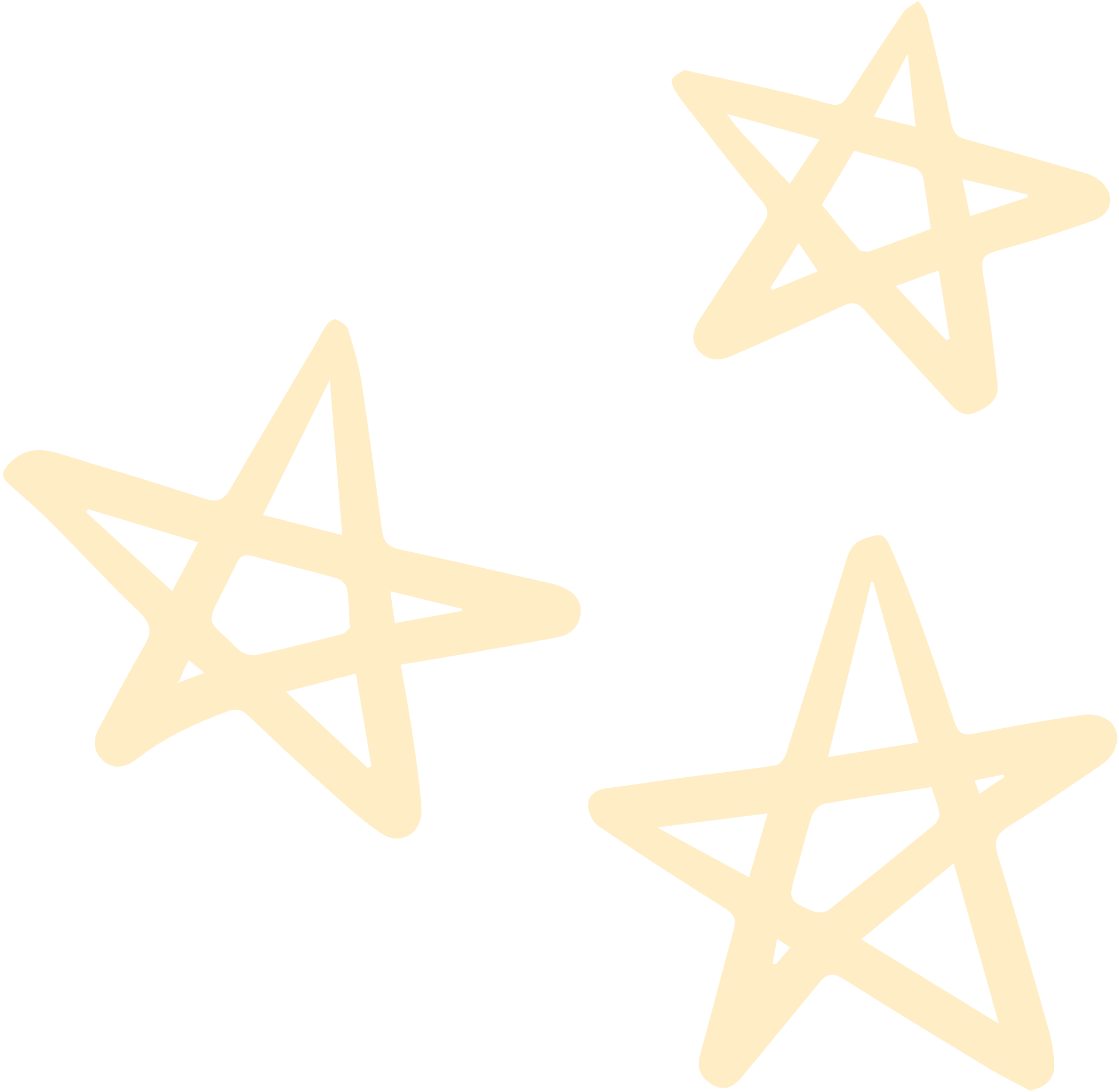 Giải
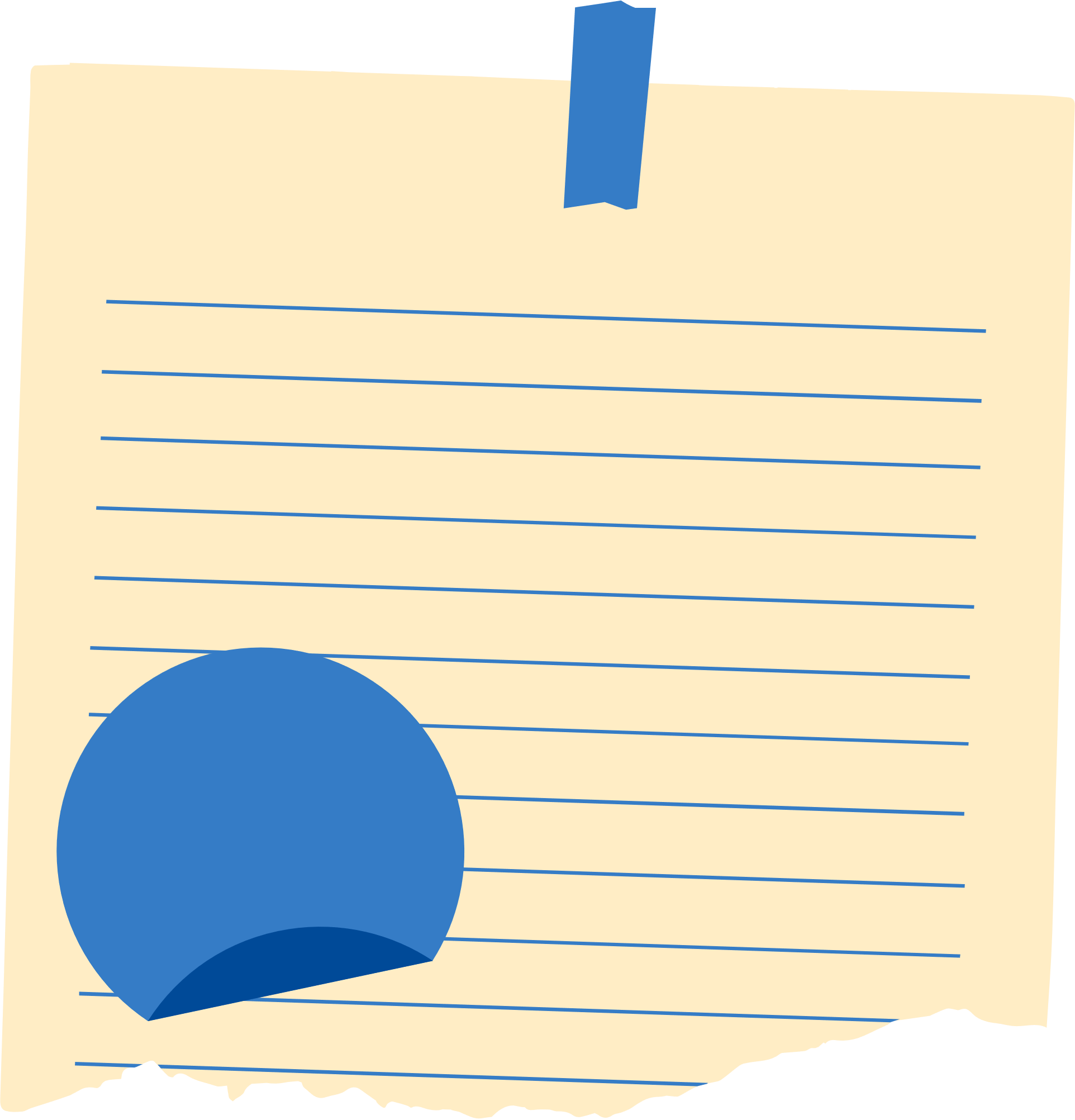 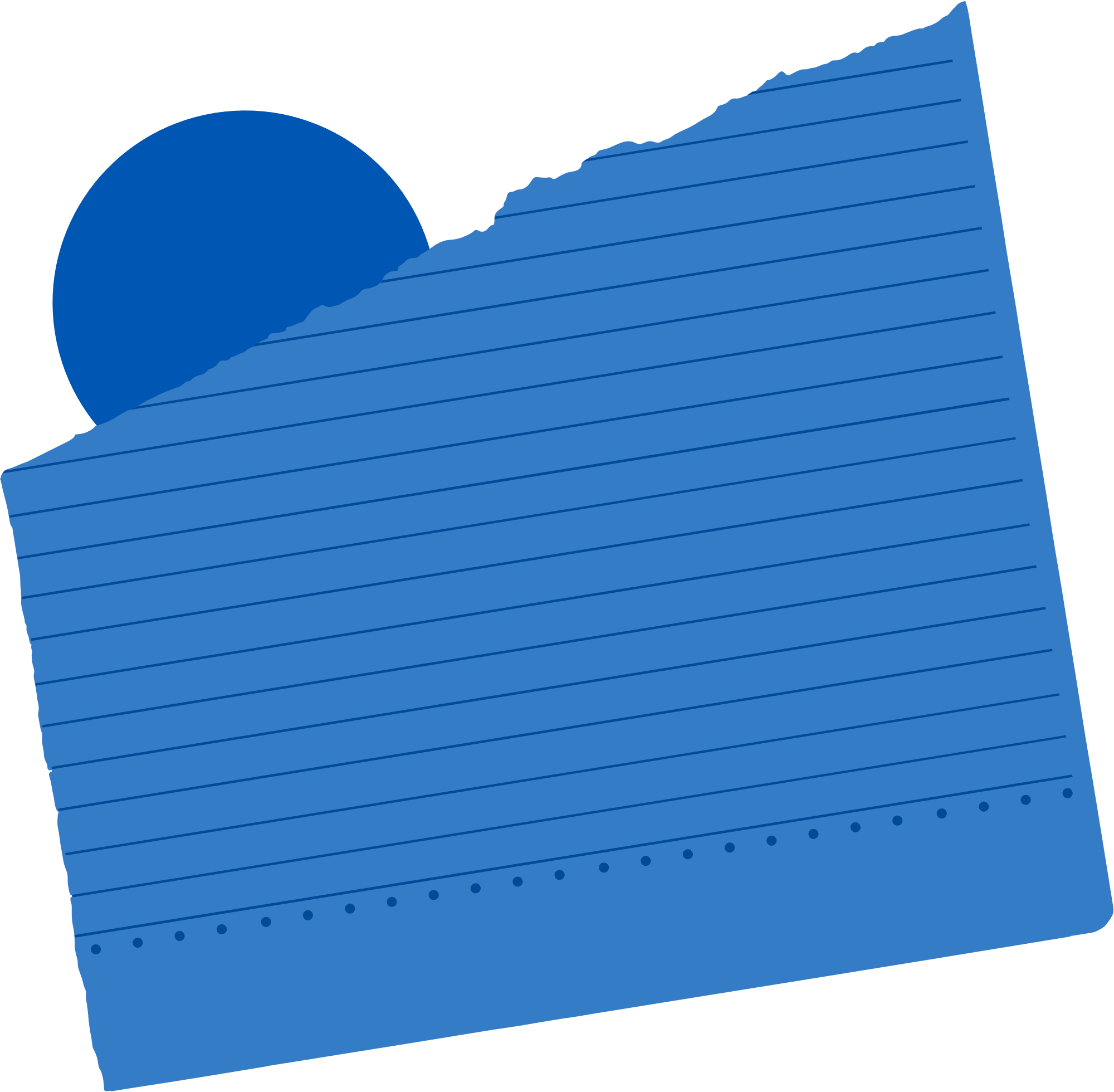 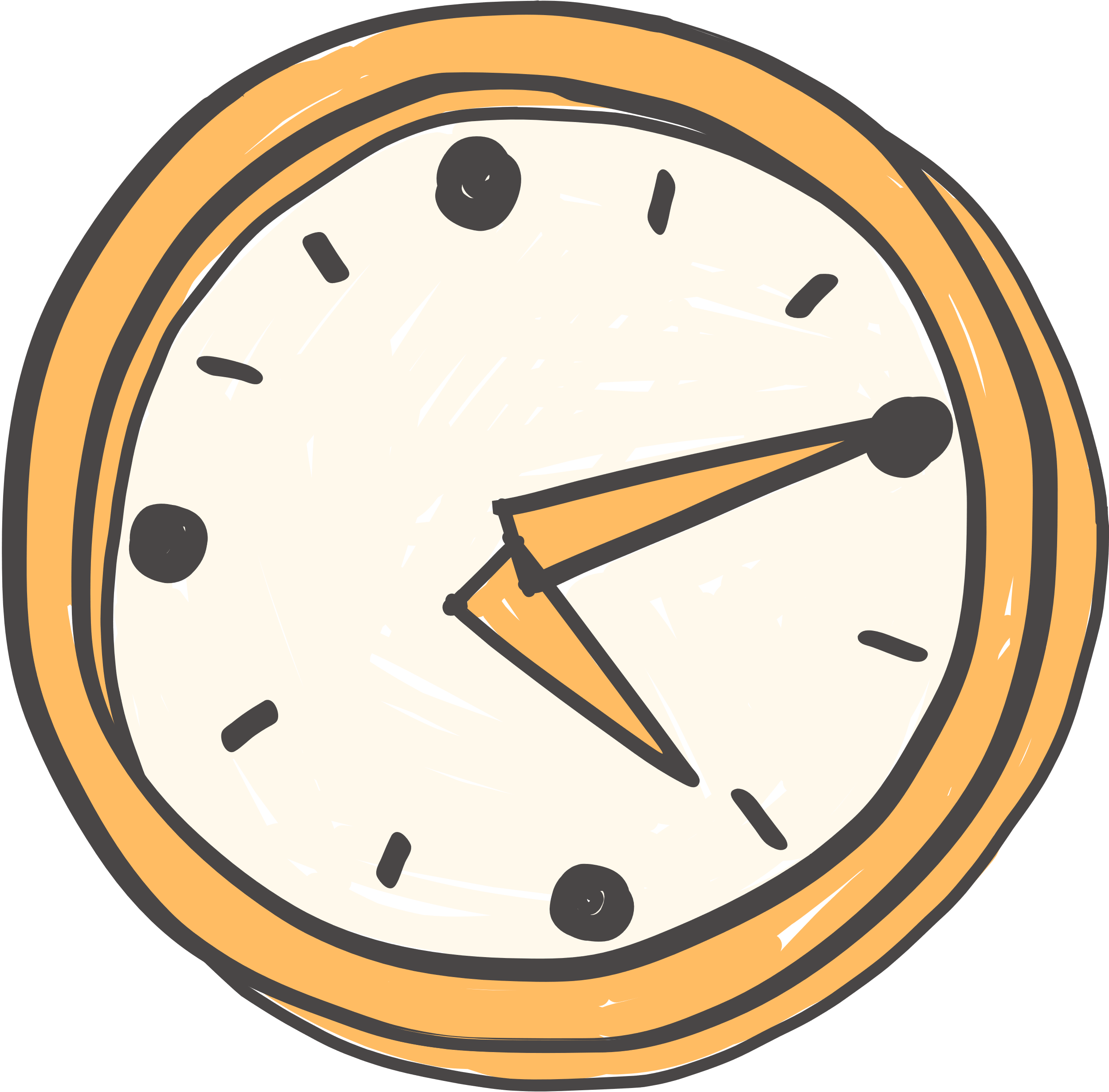 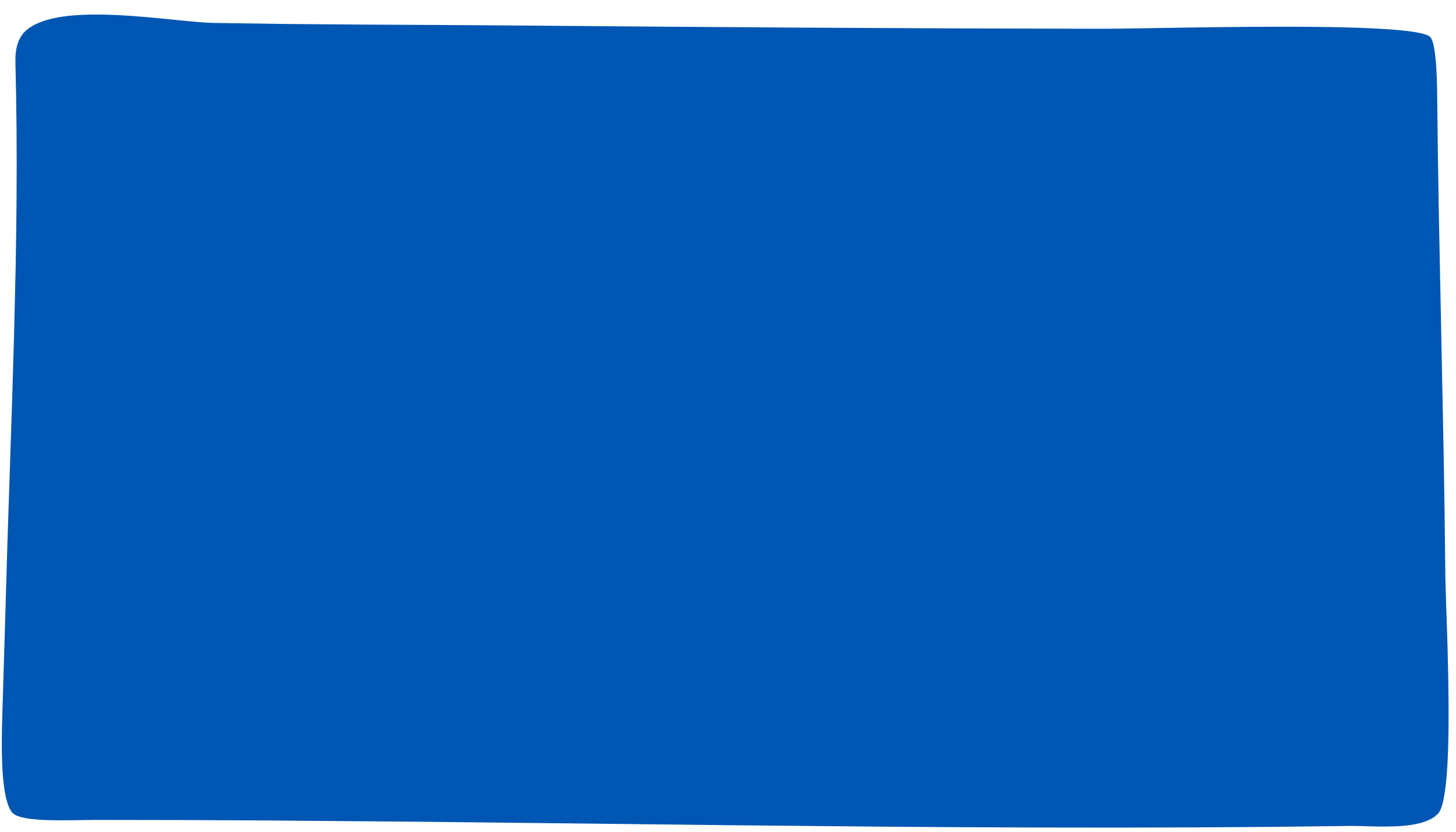 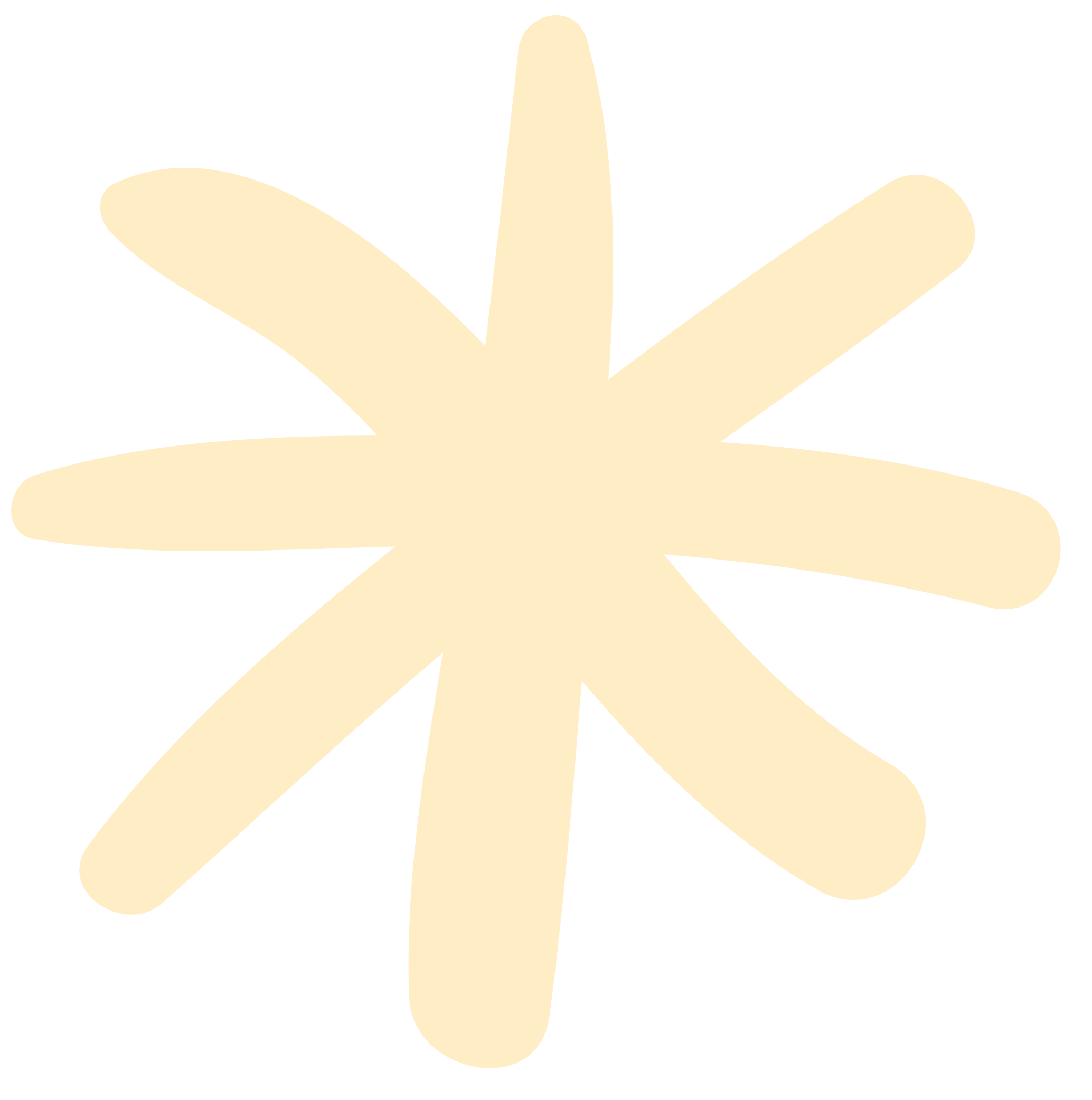 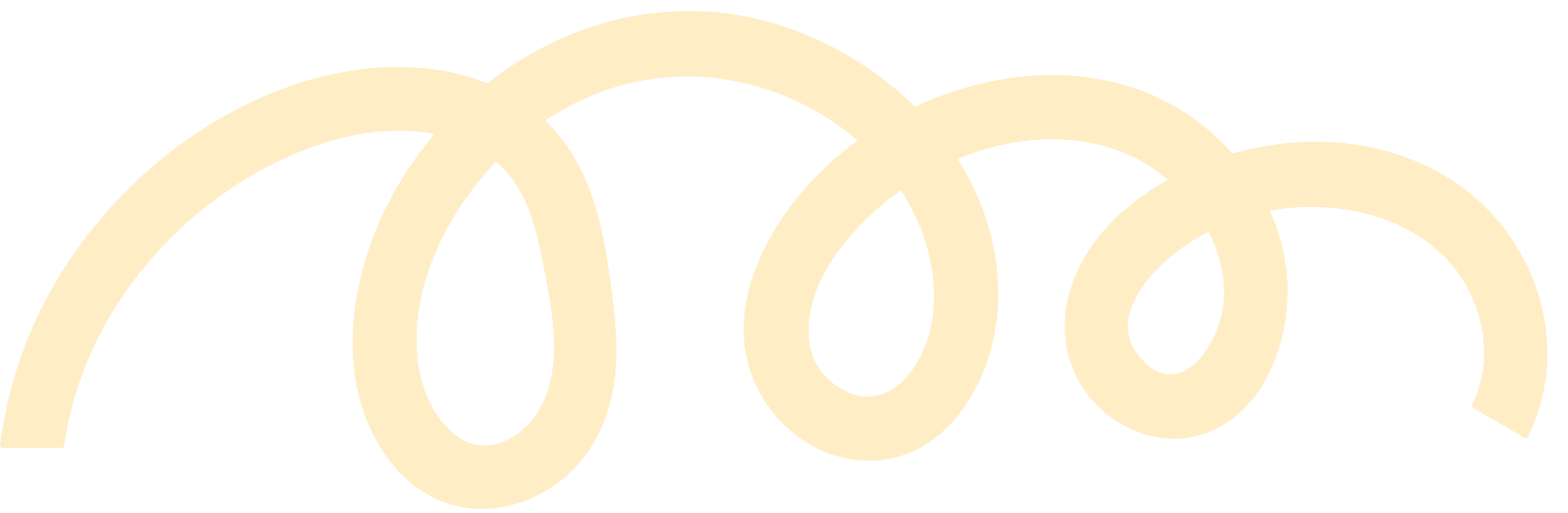 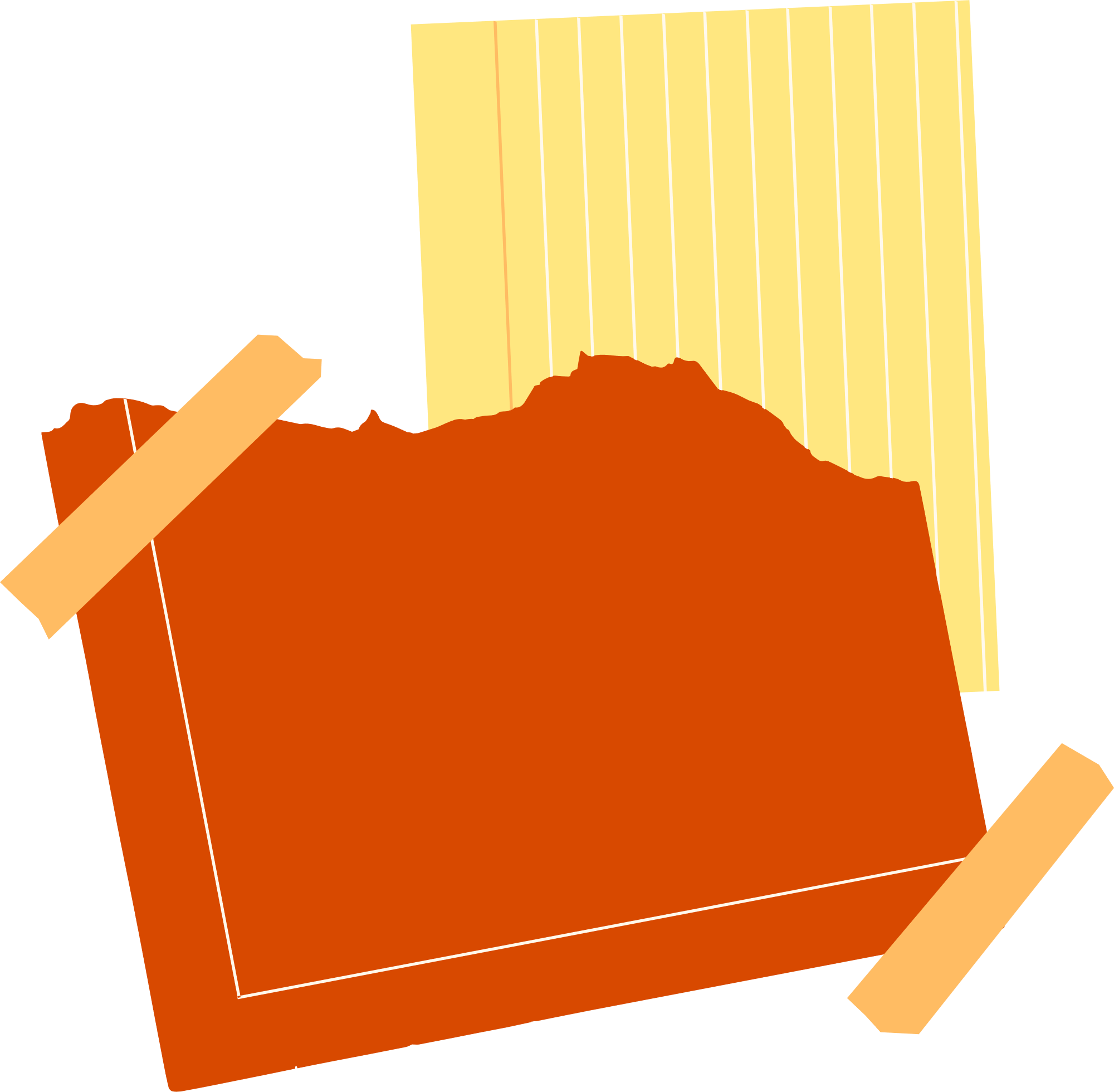 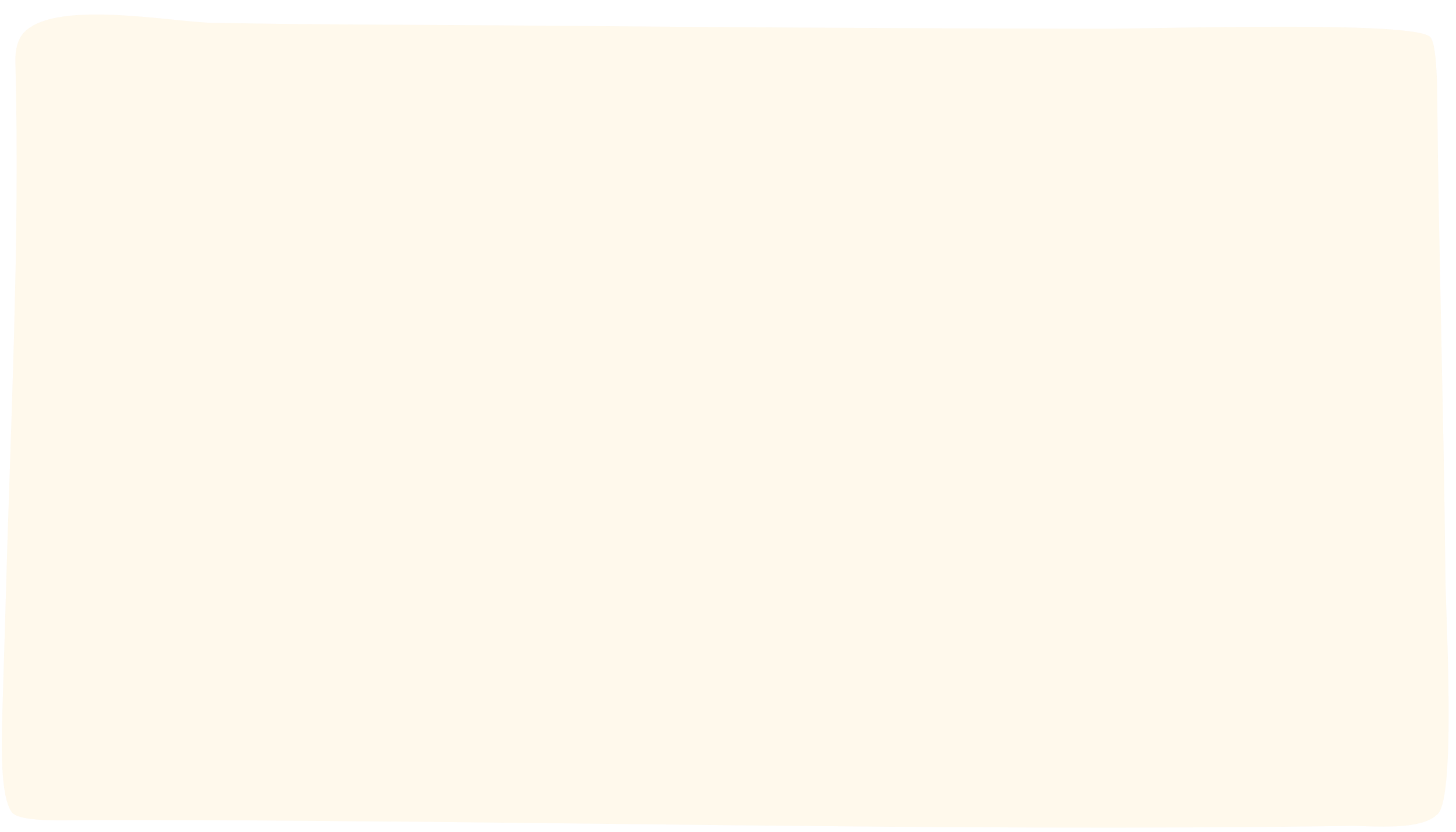 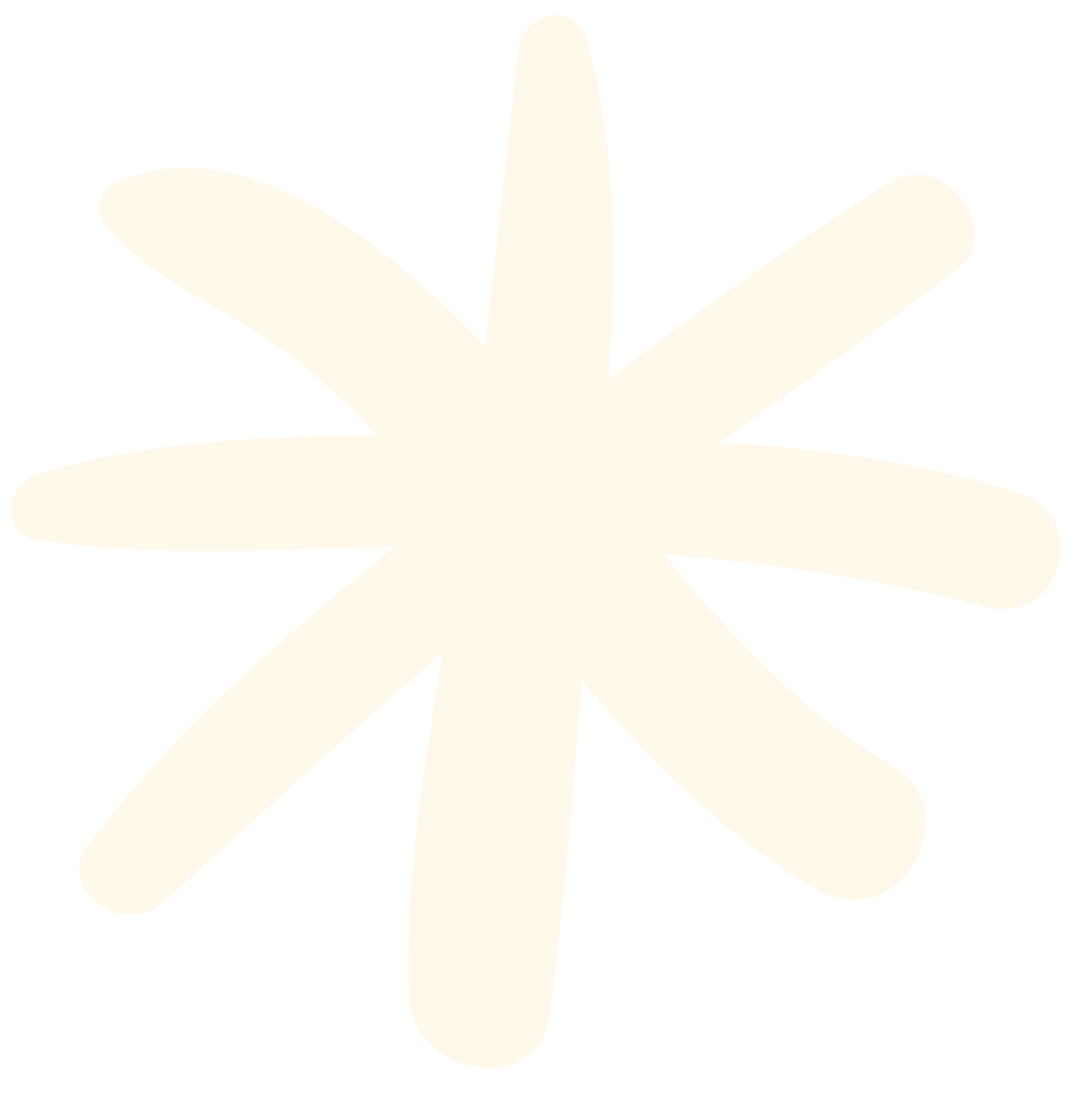 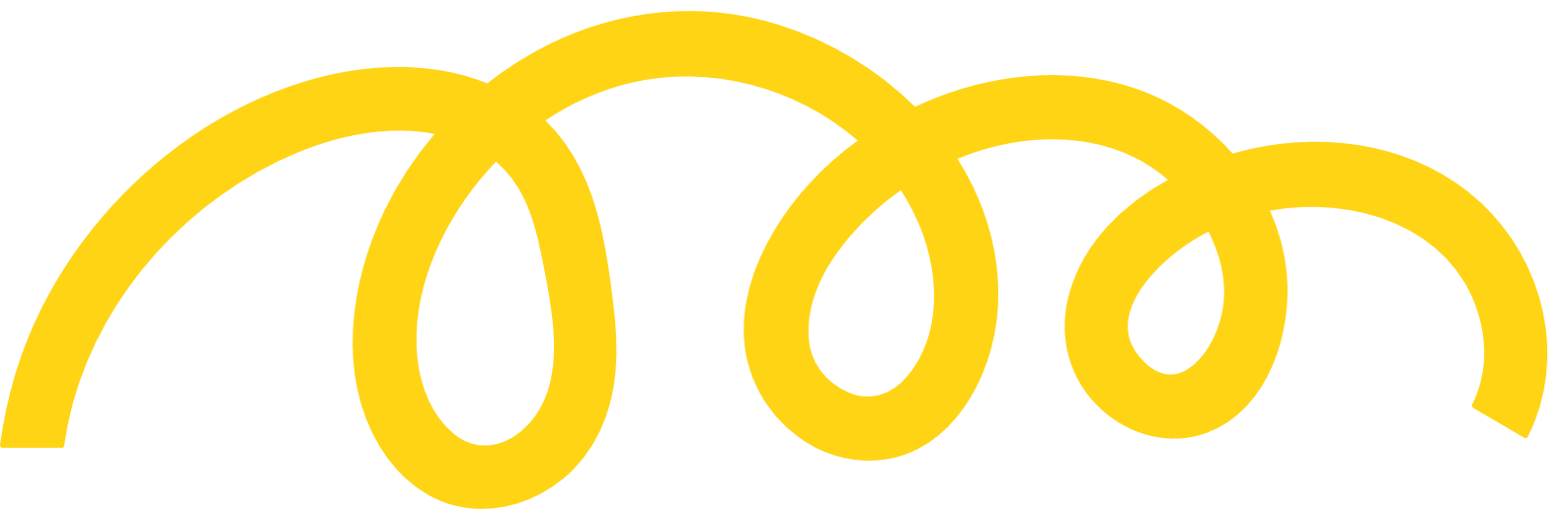 2. Tính chất 2
HĐ3
?
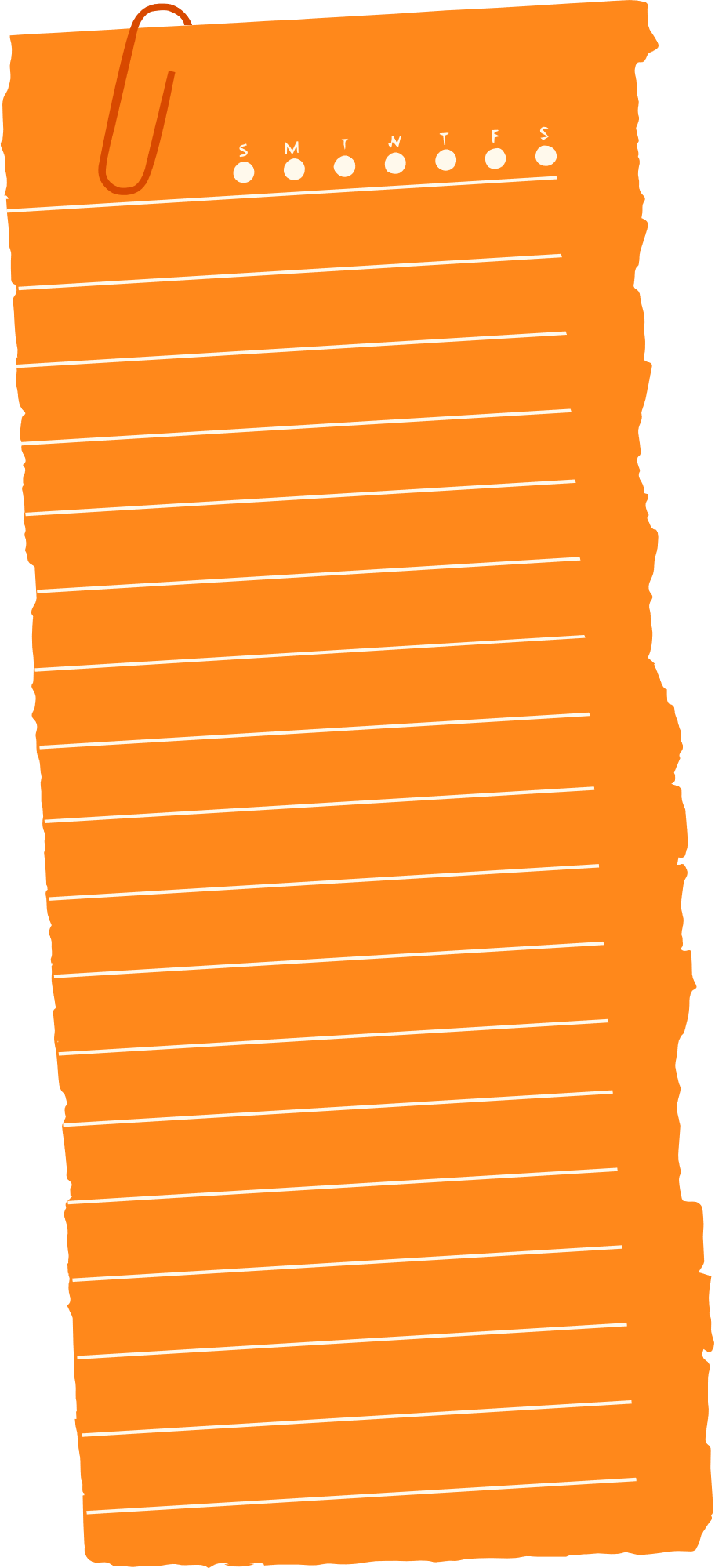 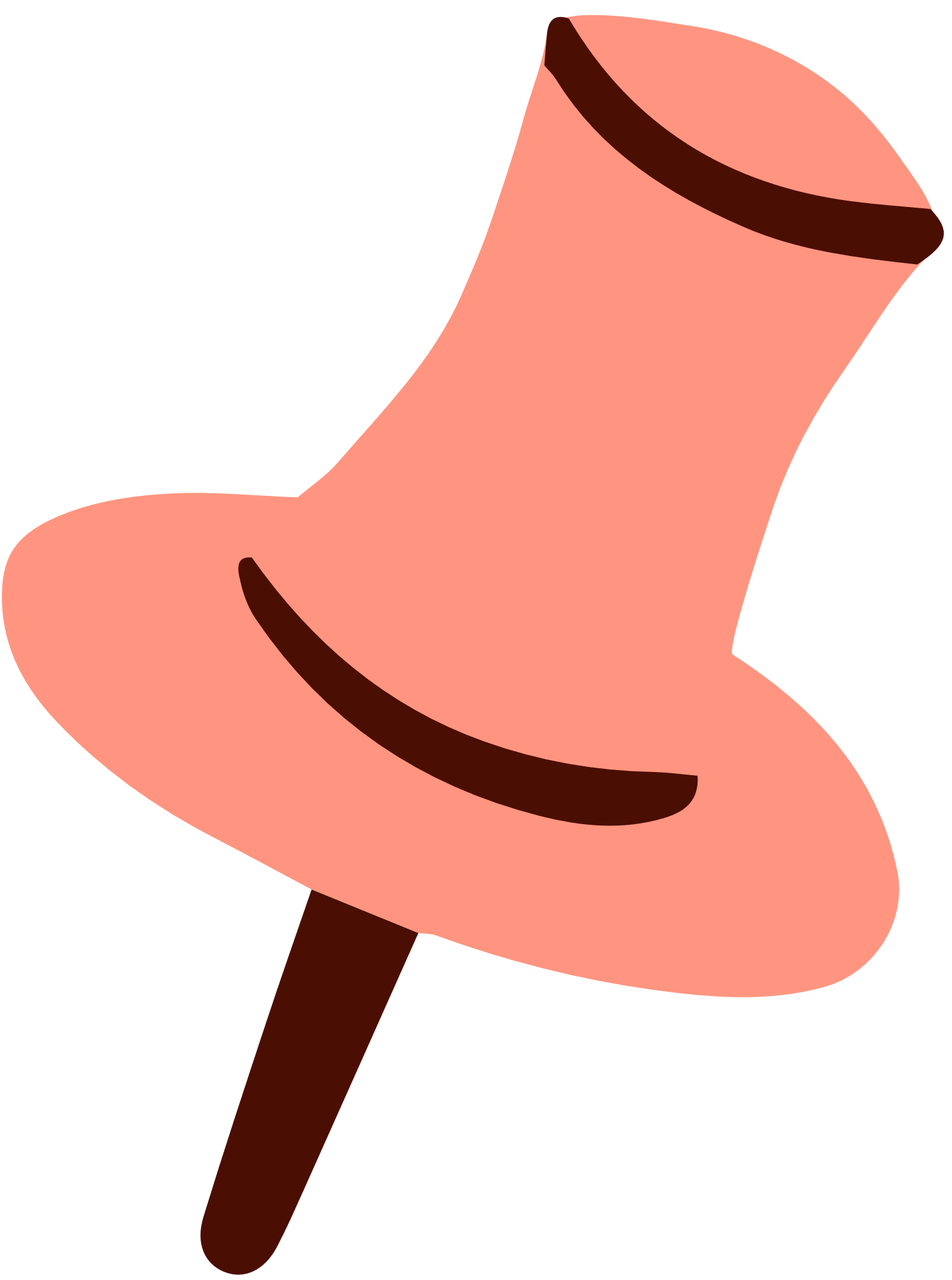 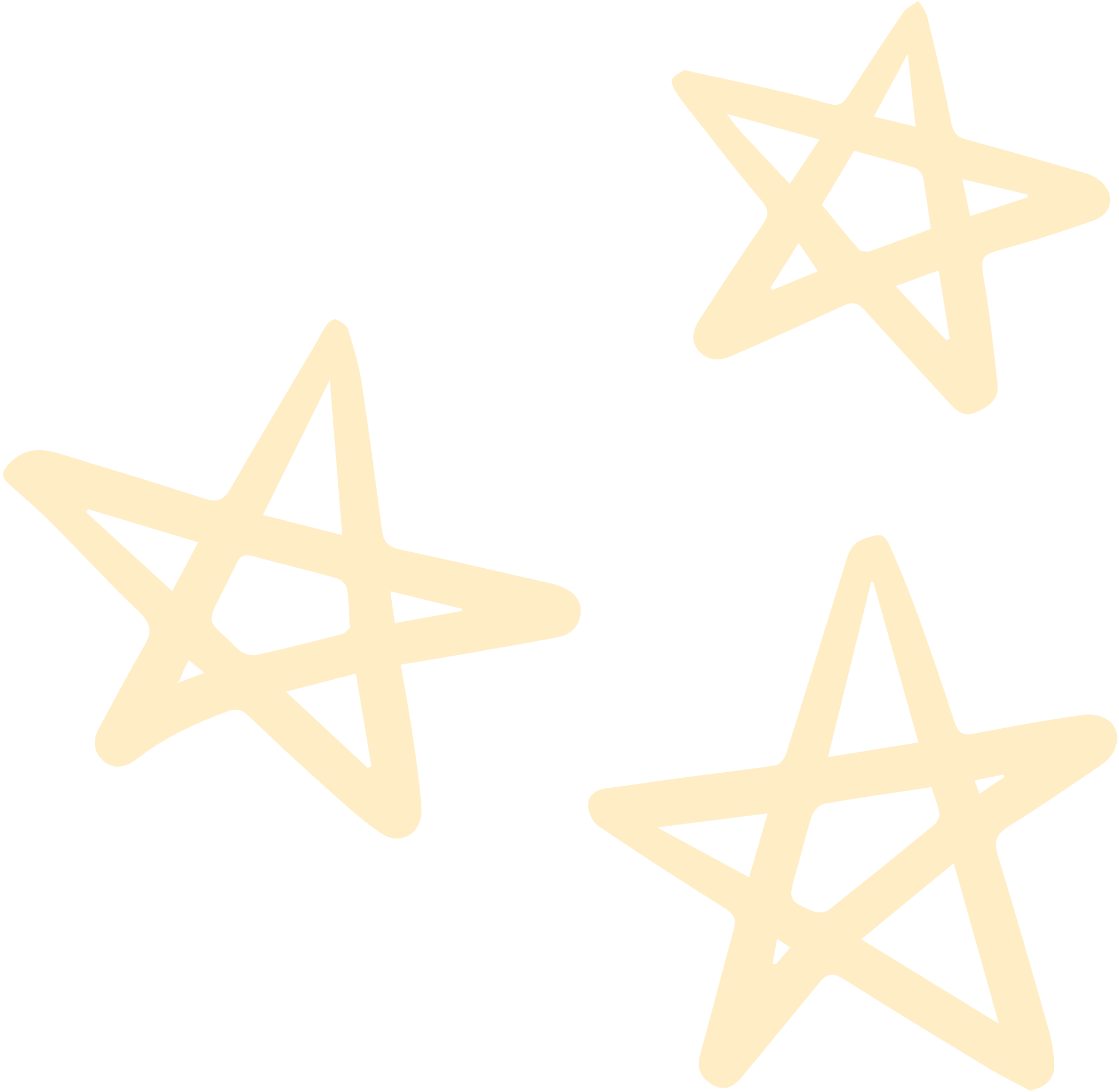 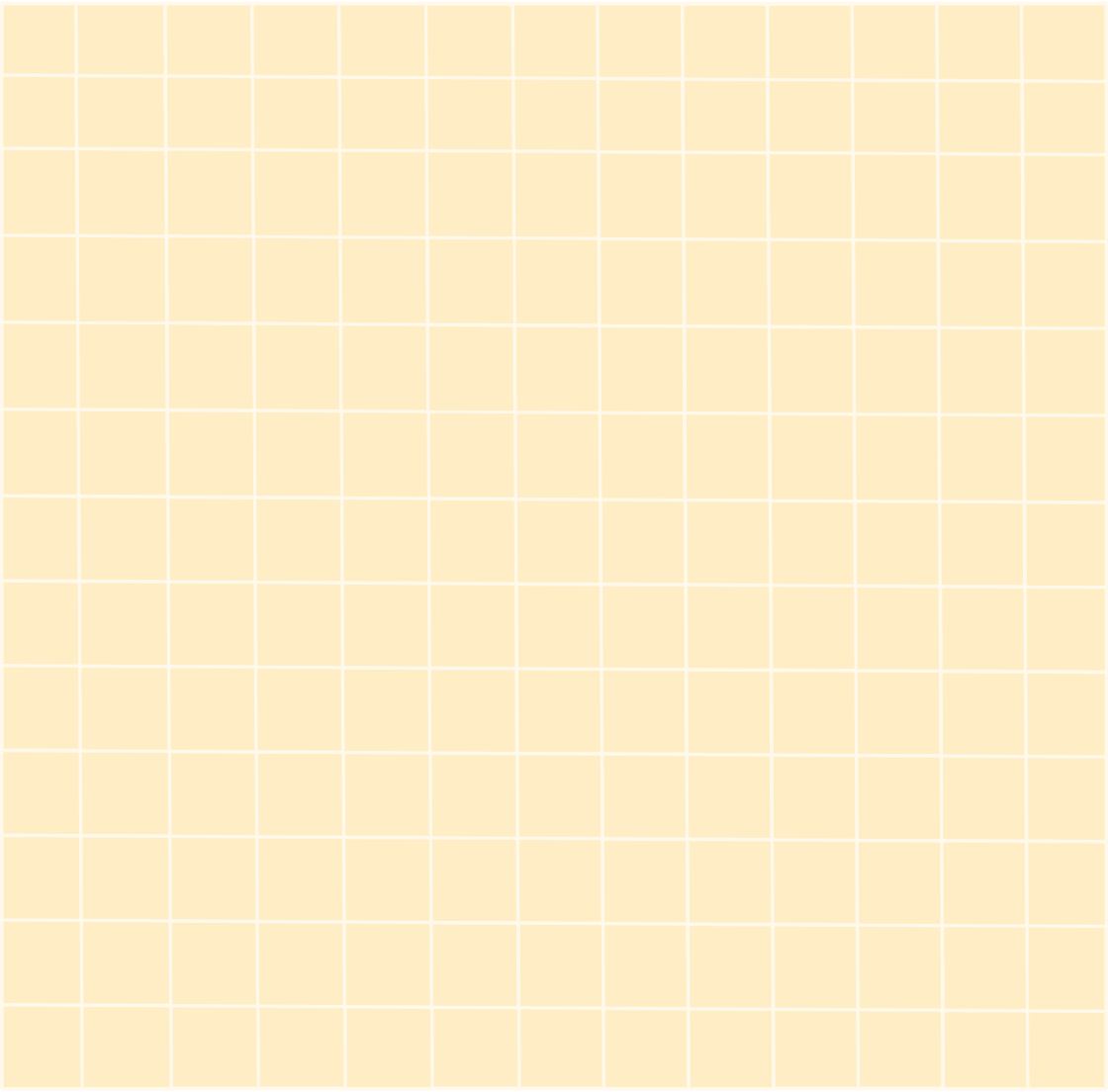 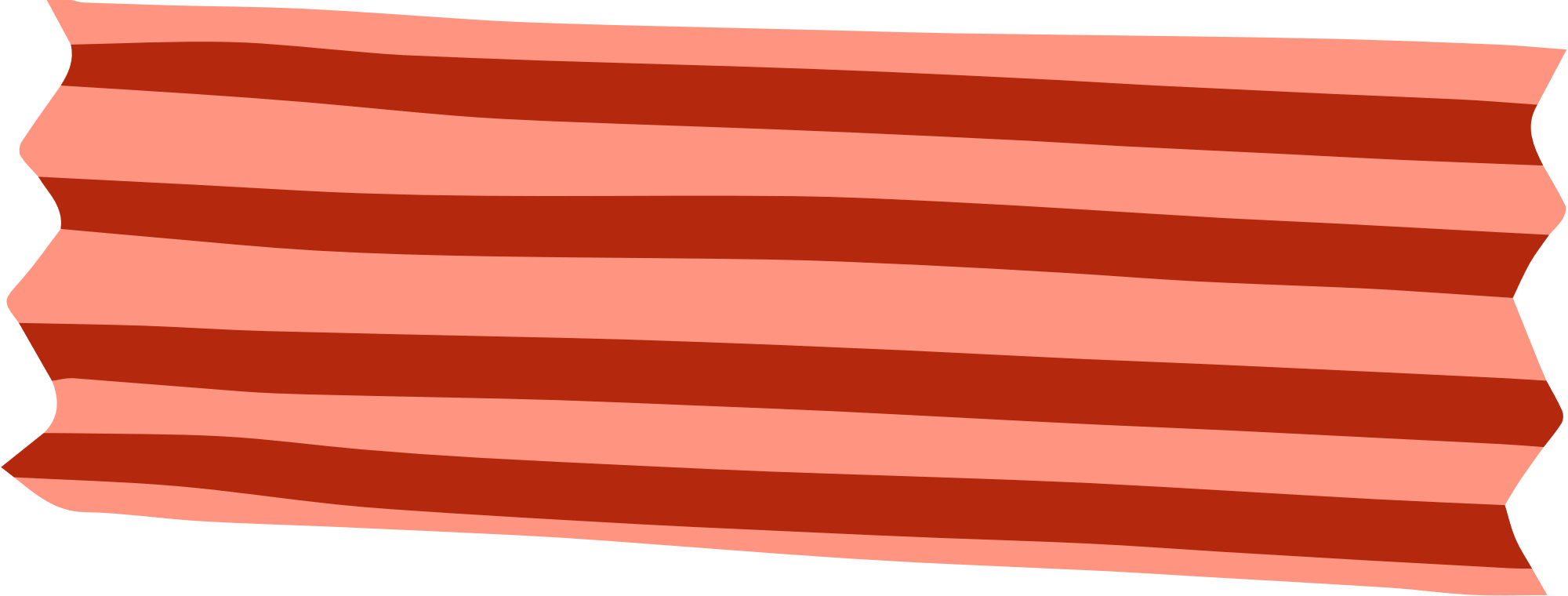 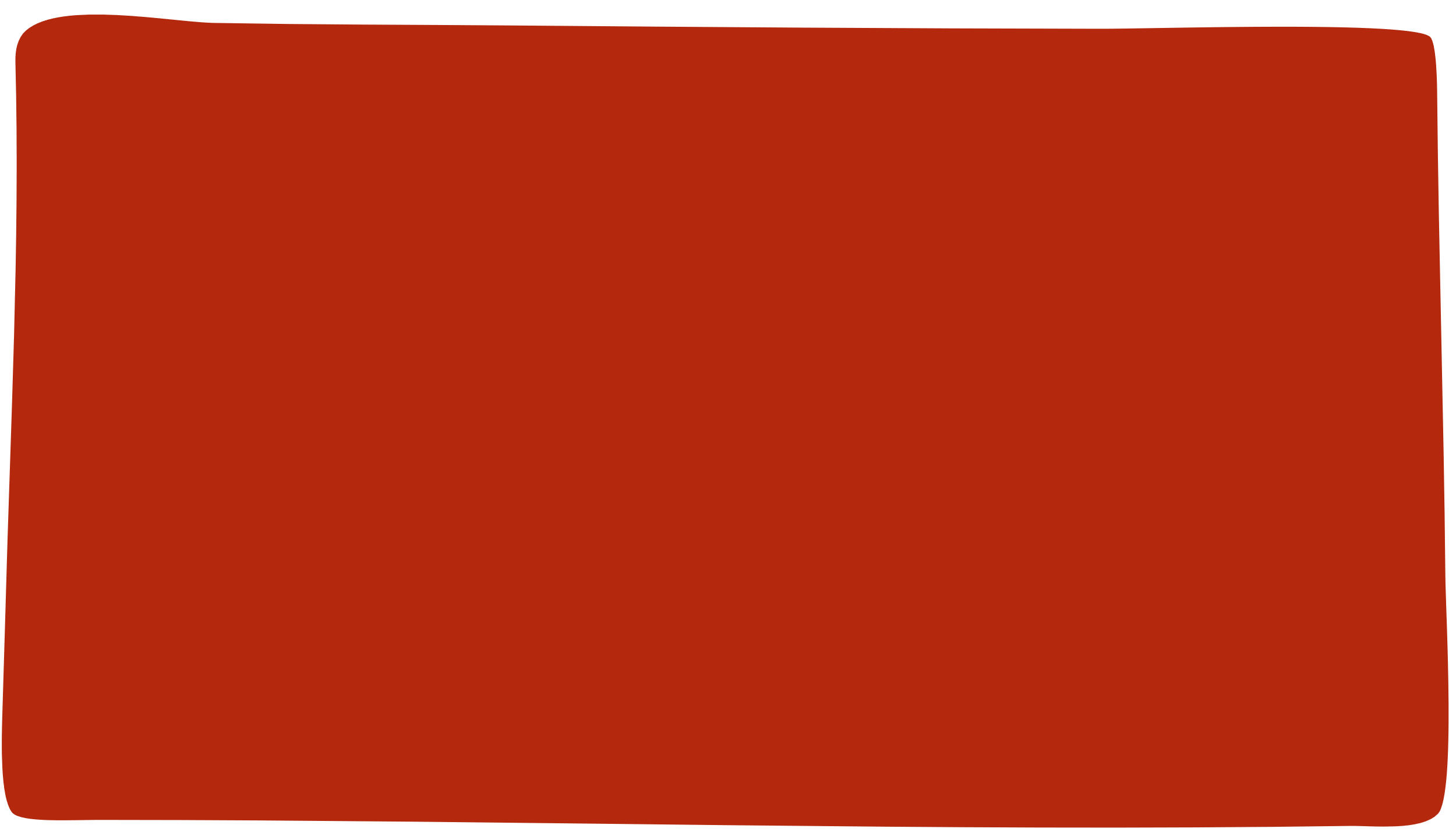 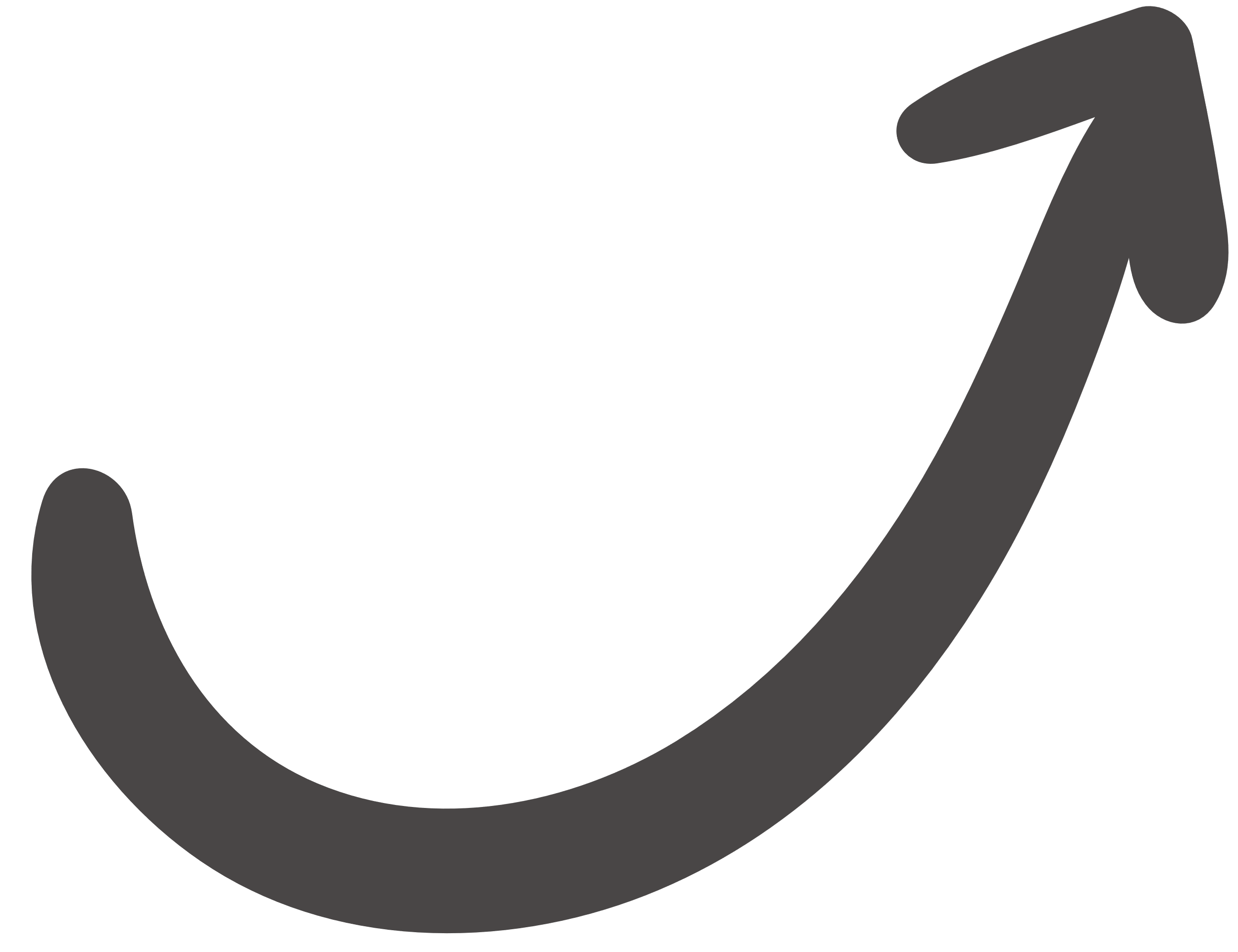 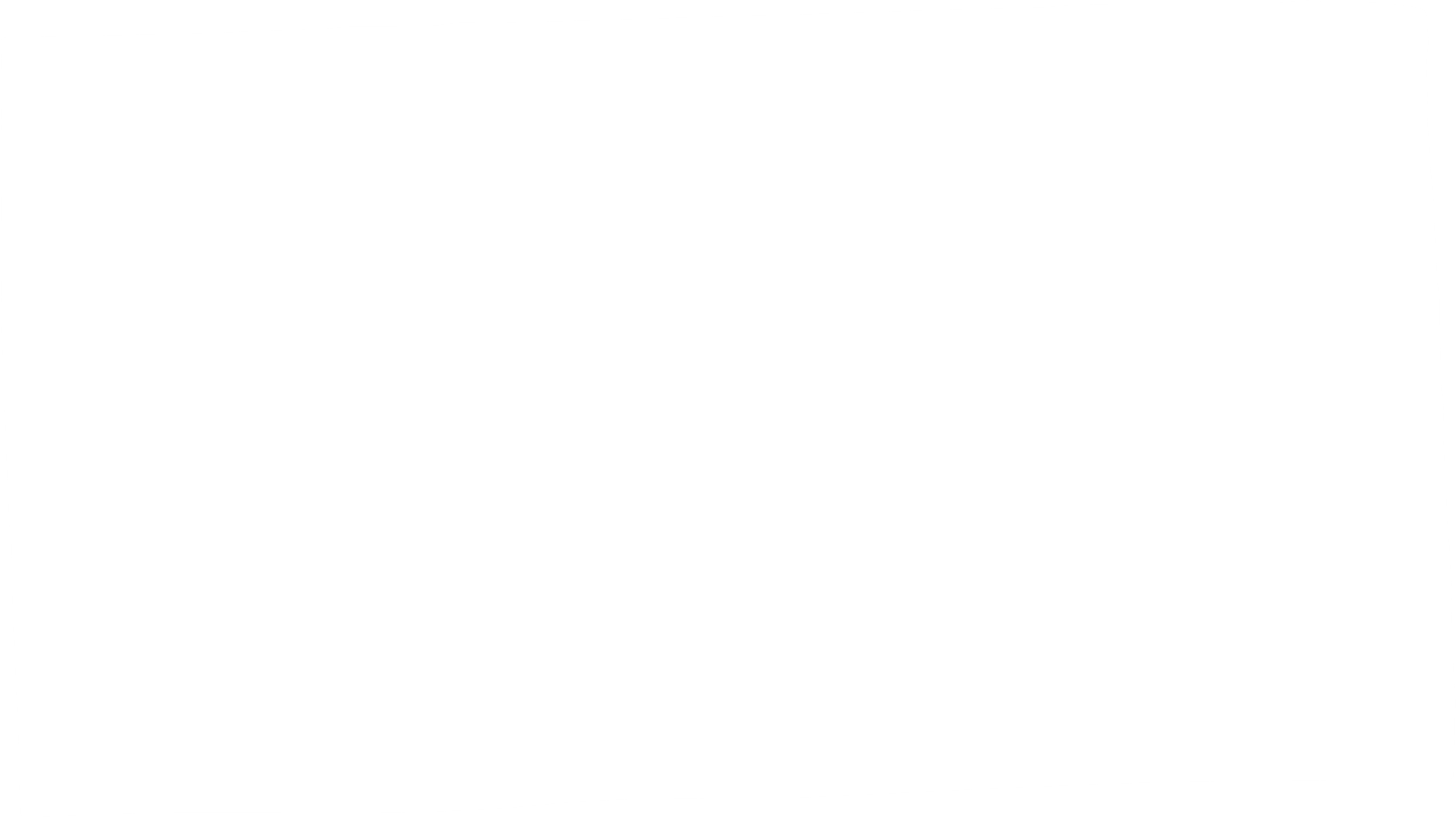 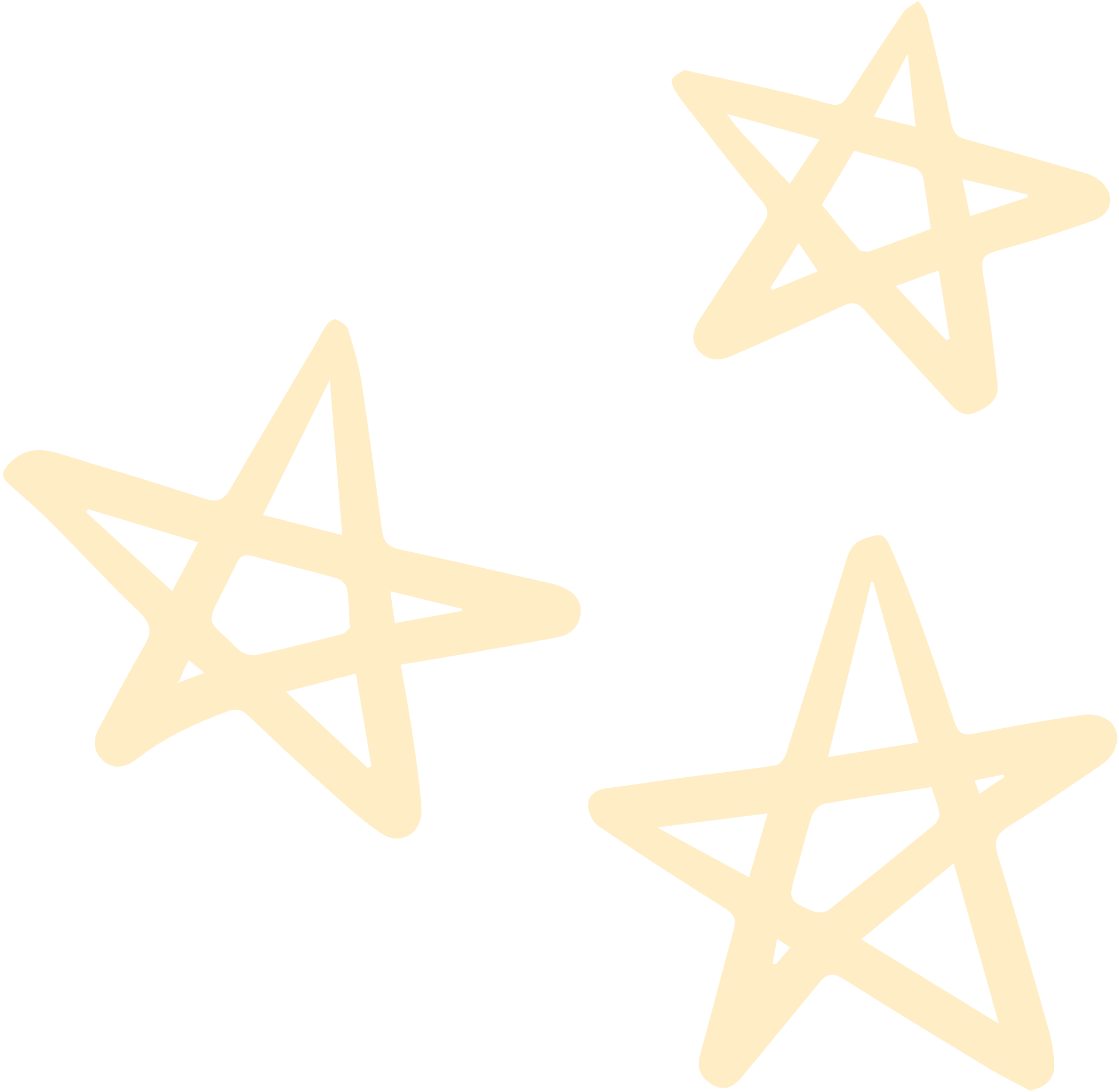 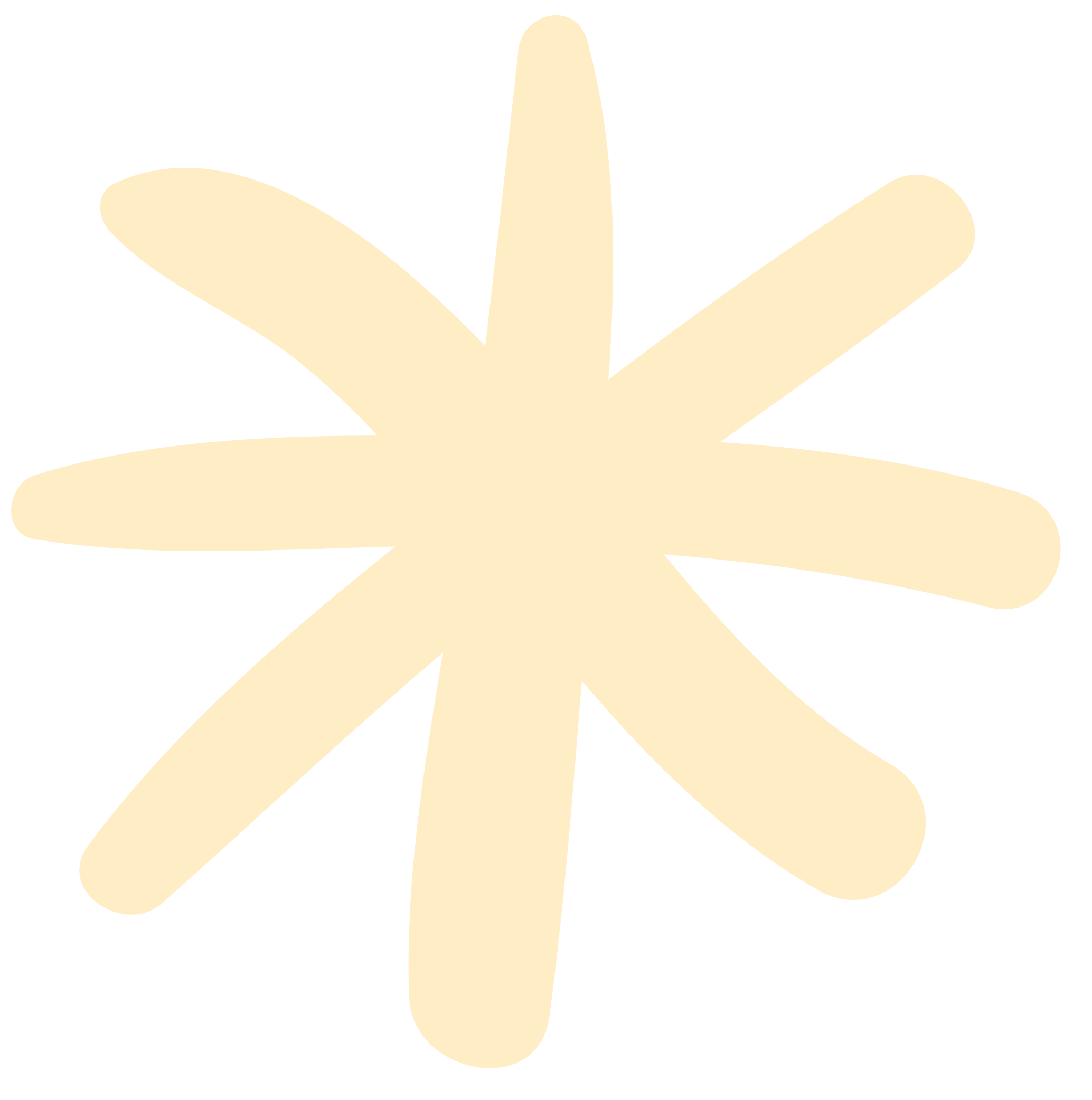 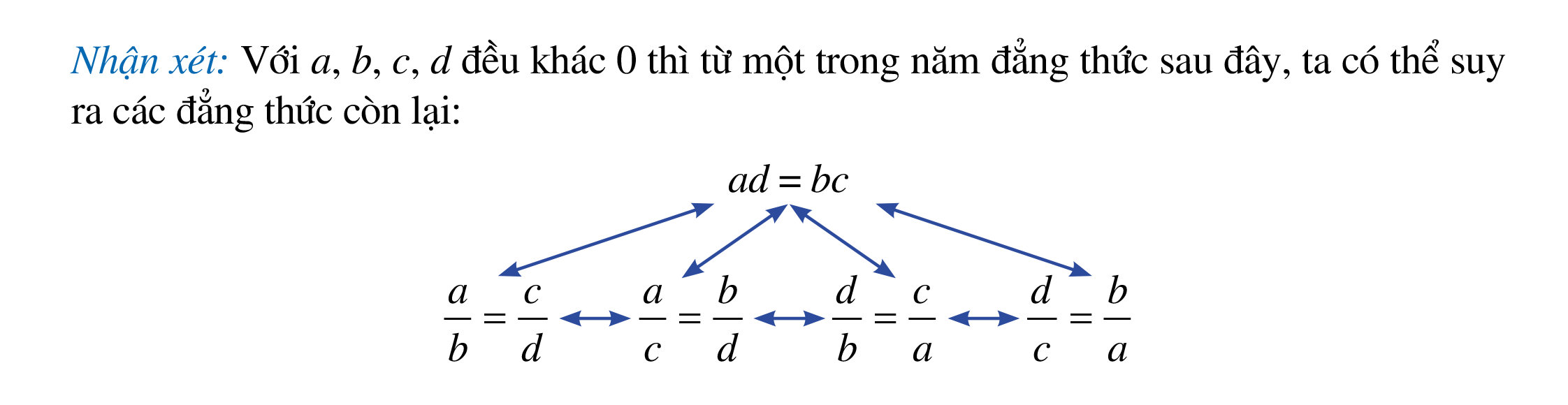 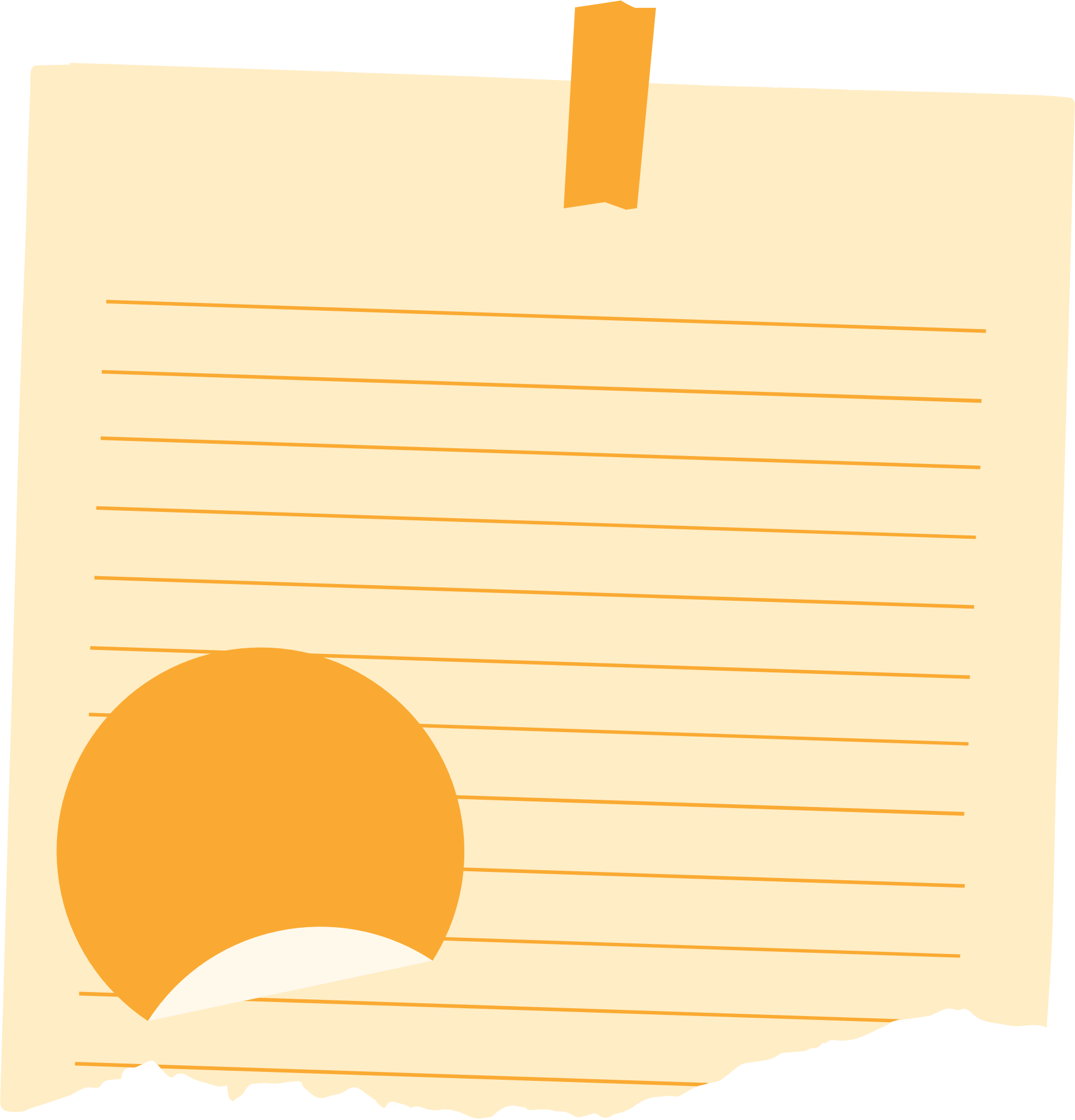 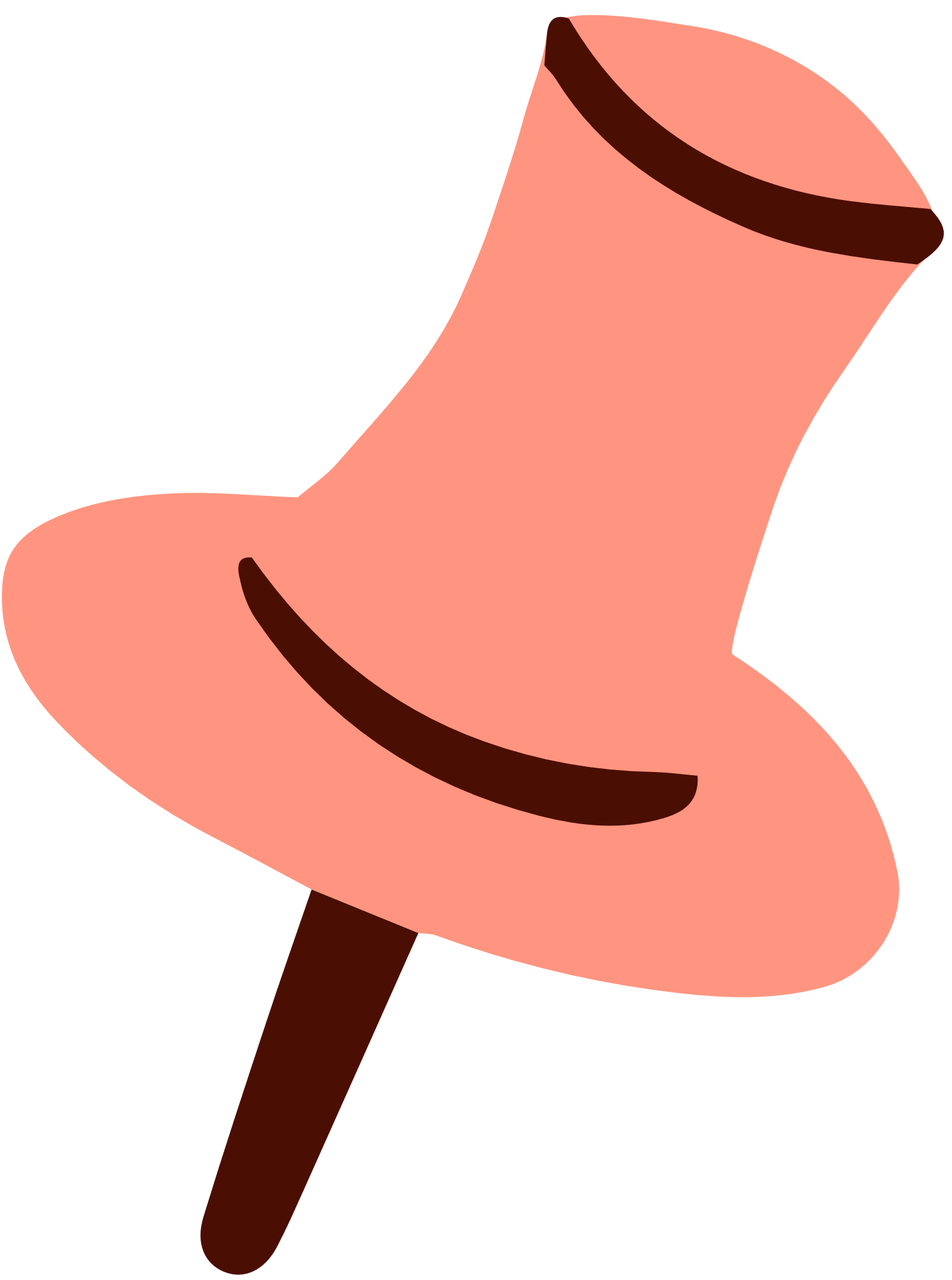 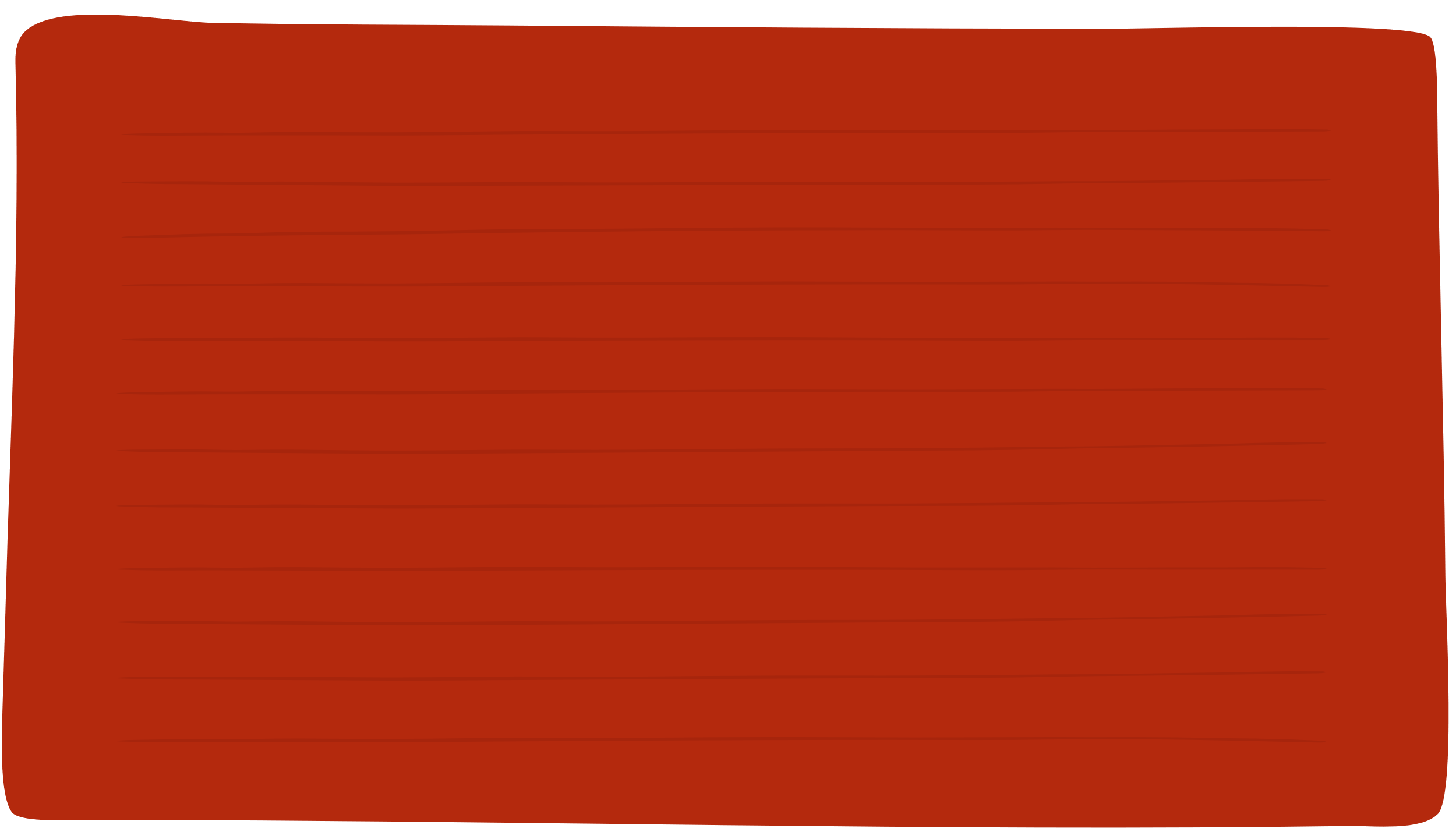 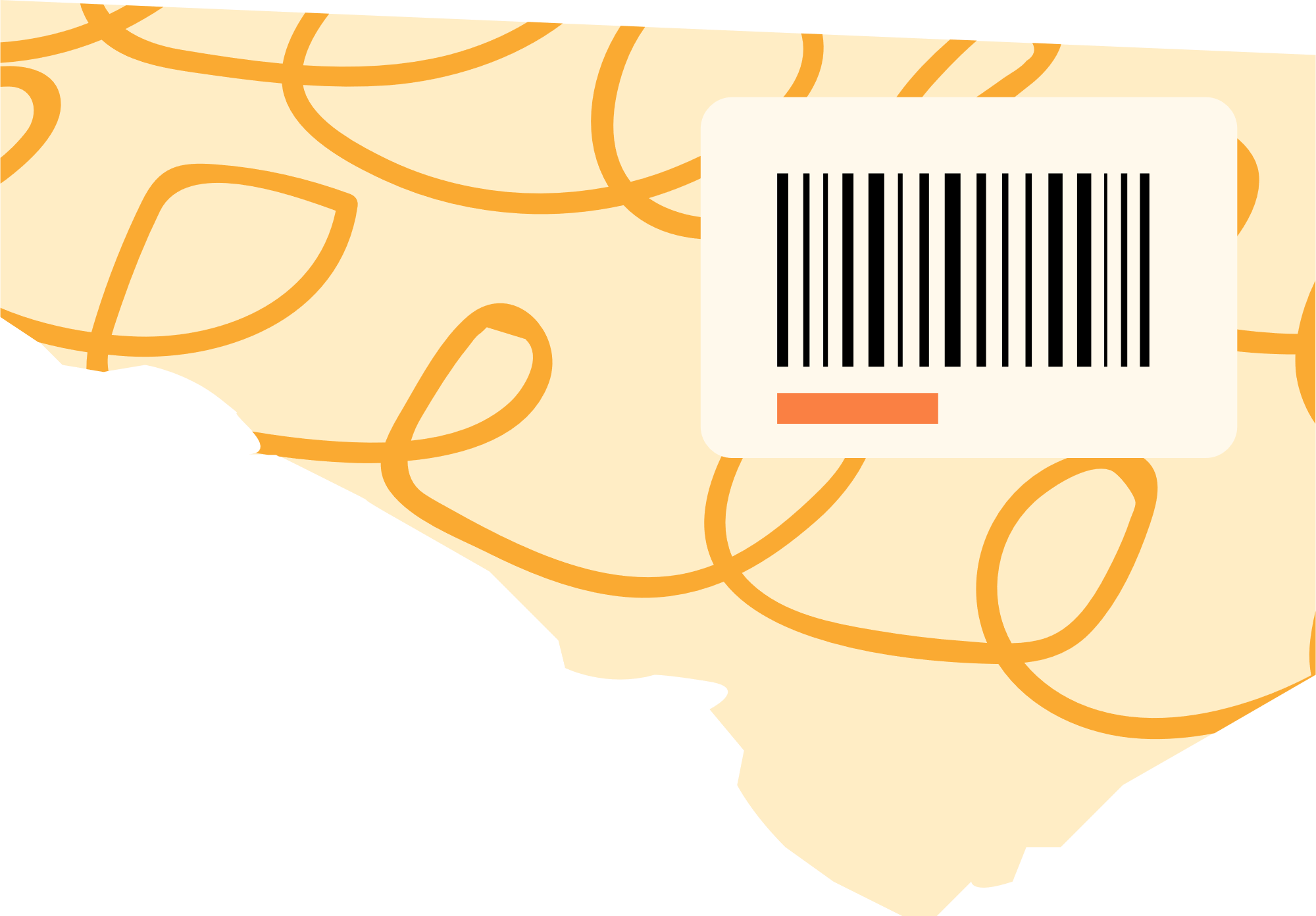 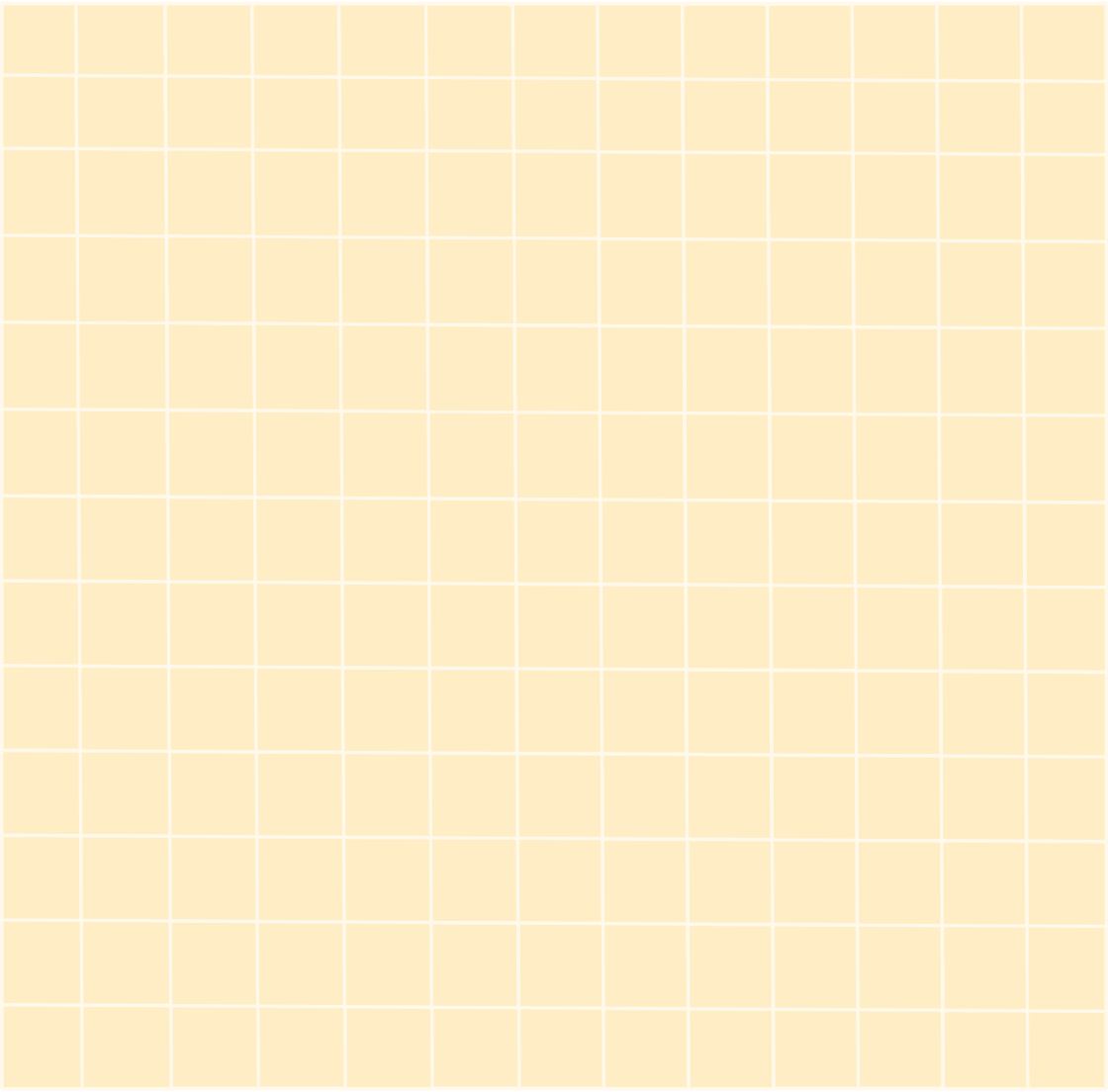 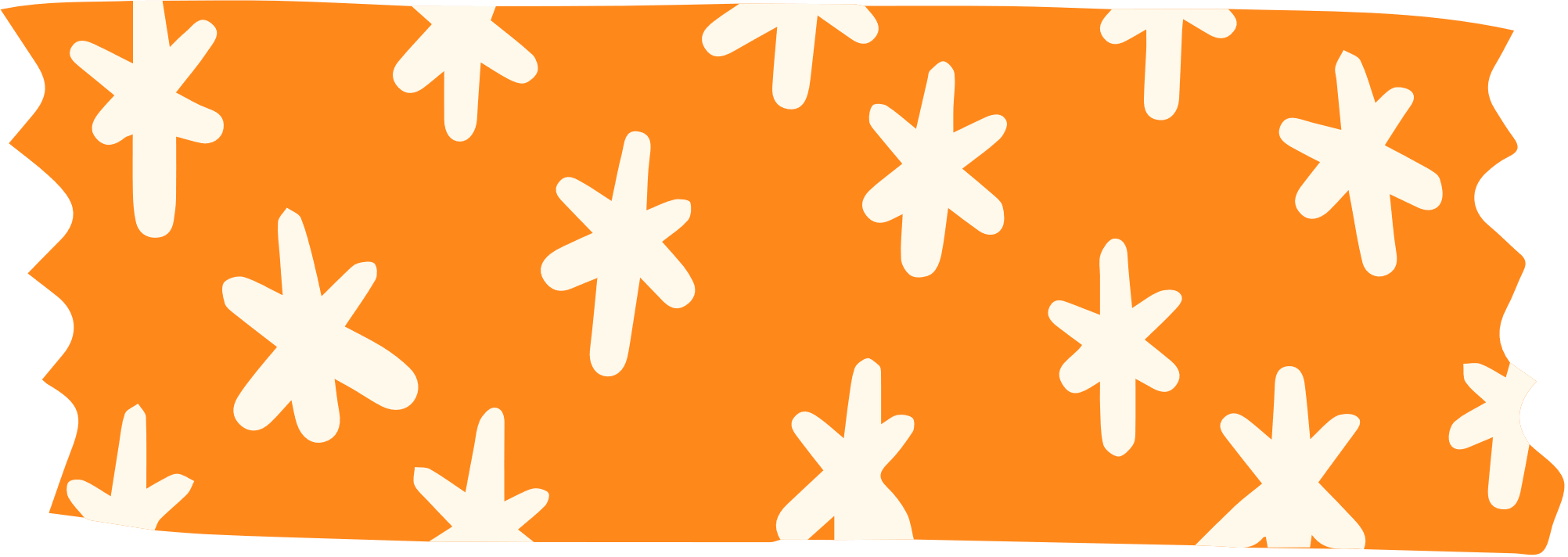 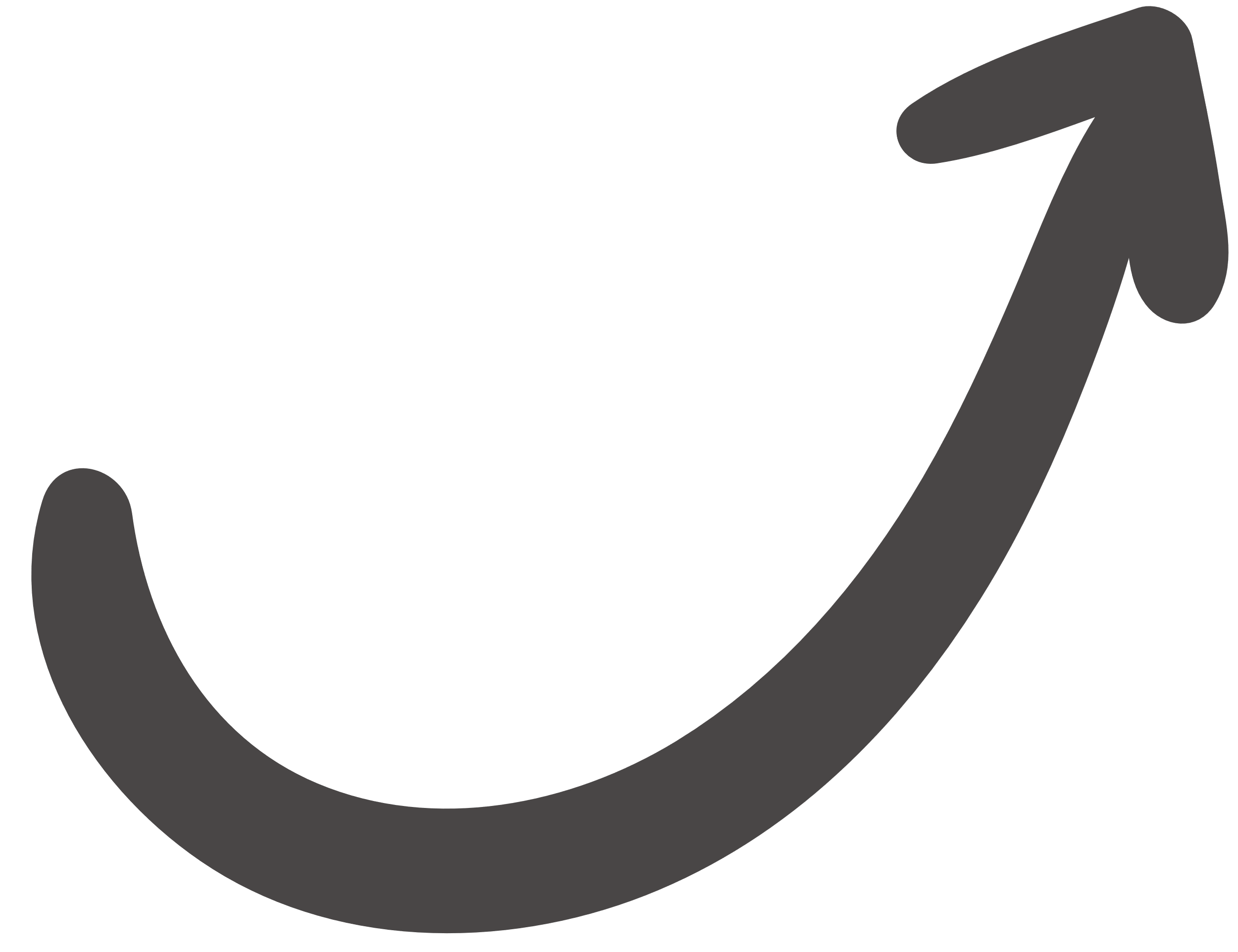 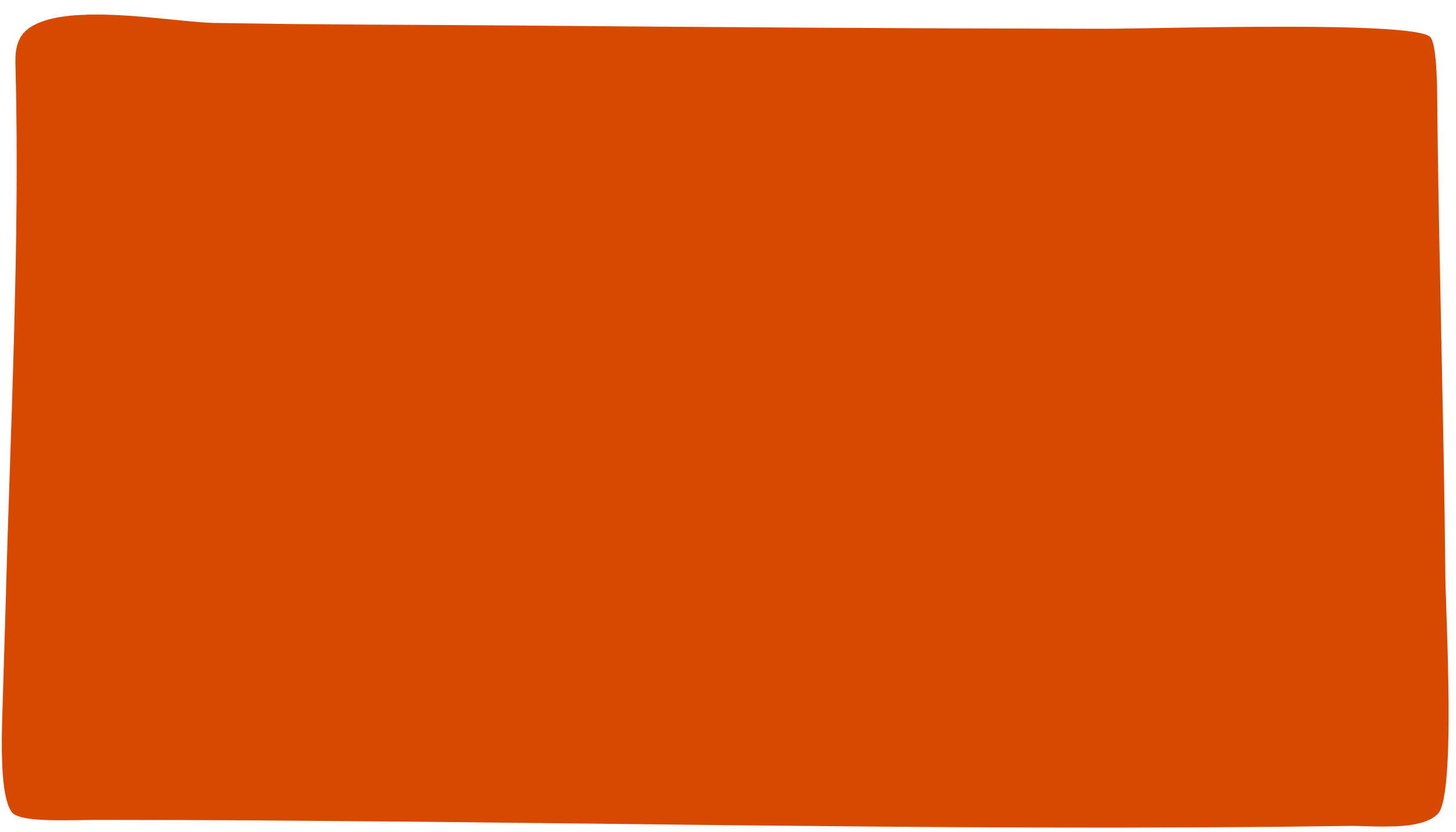 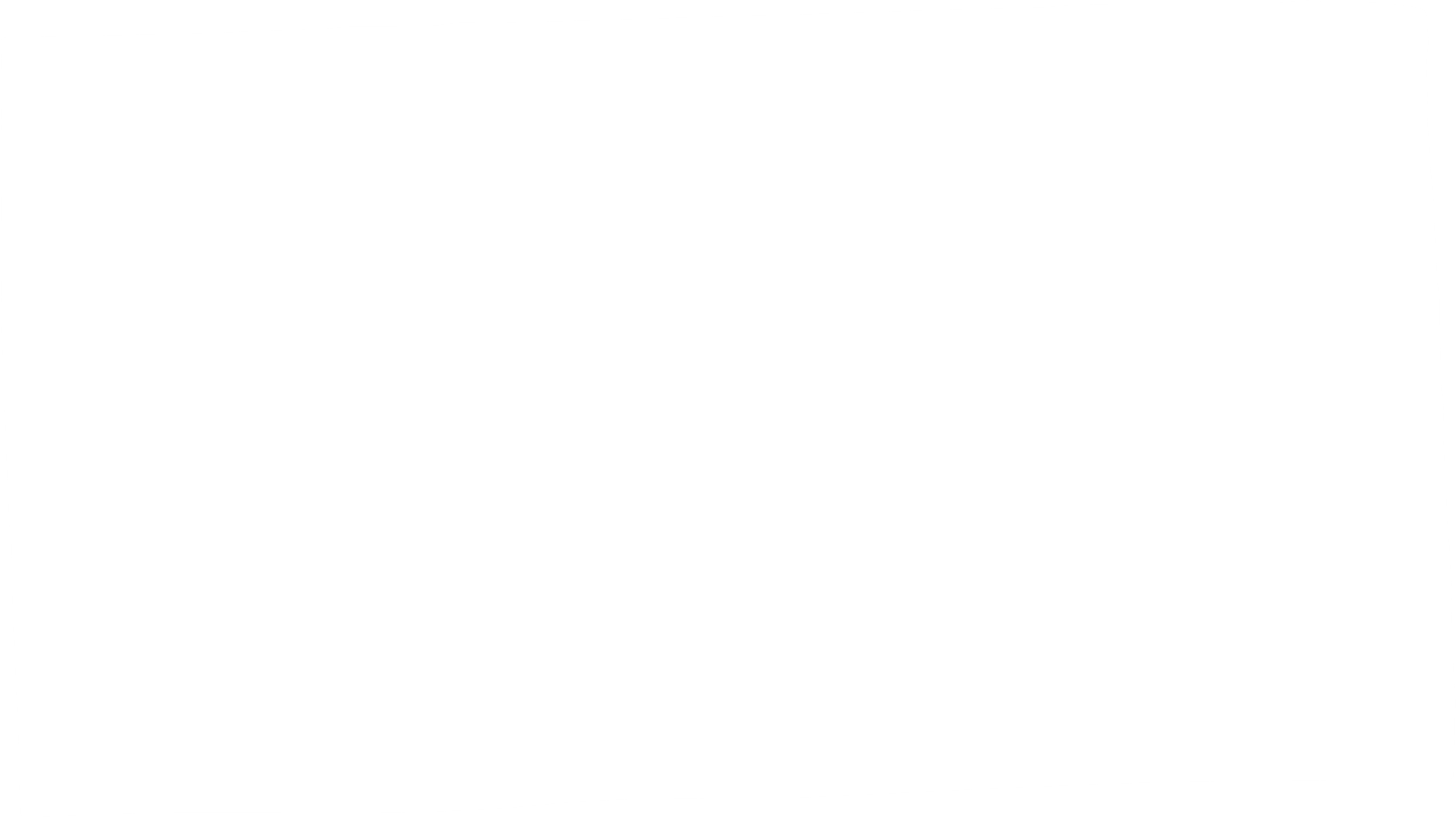 Giải
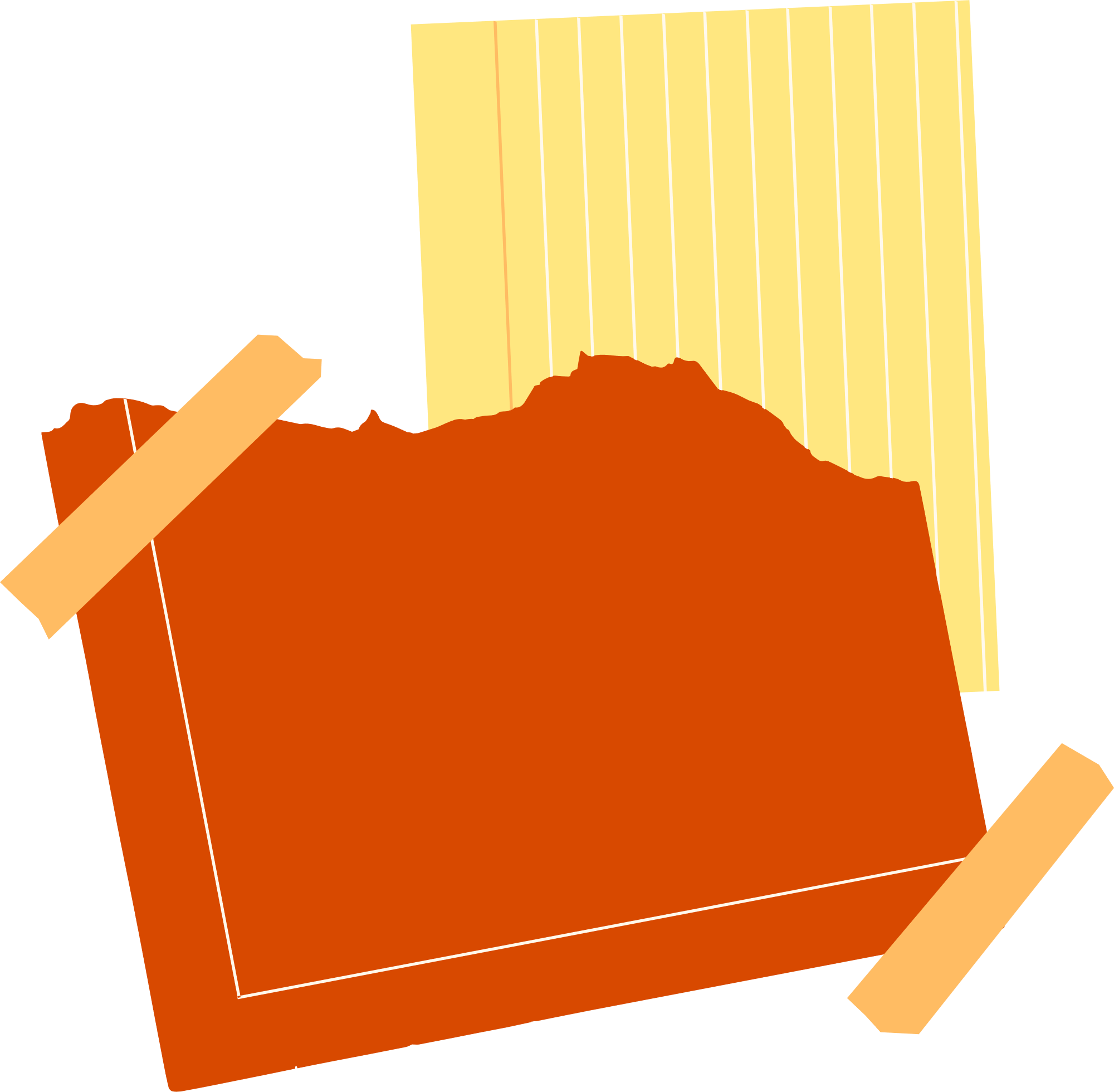 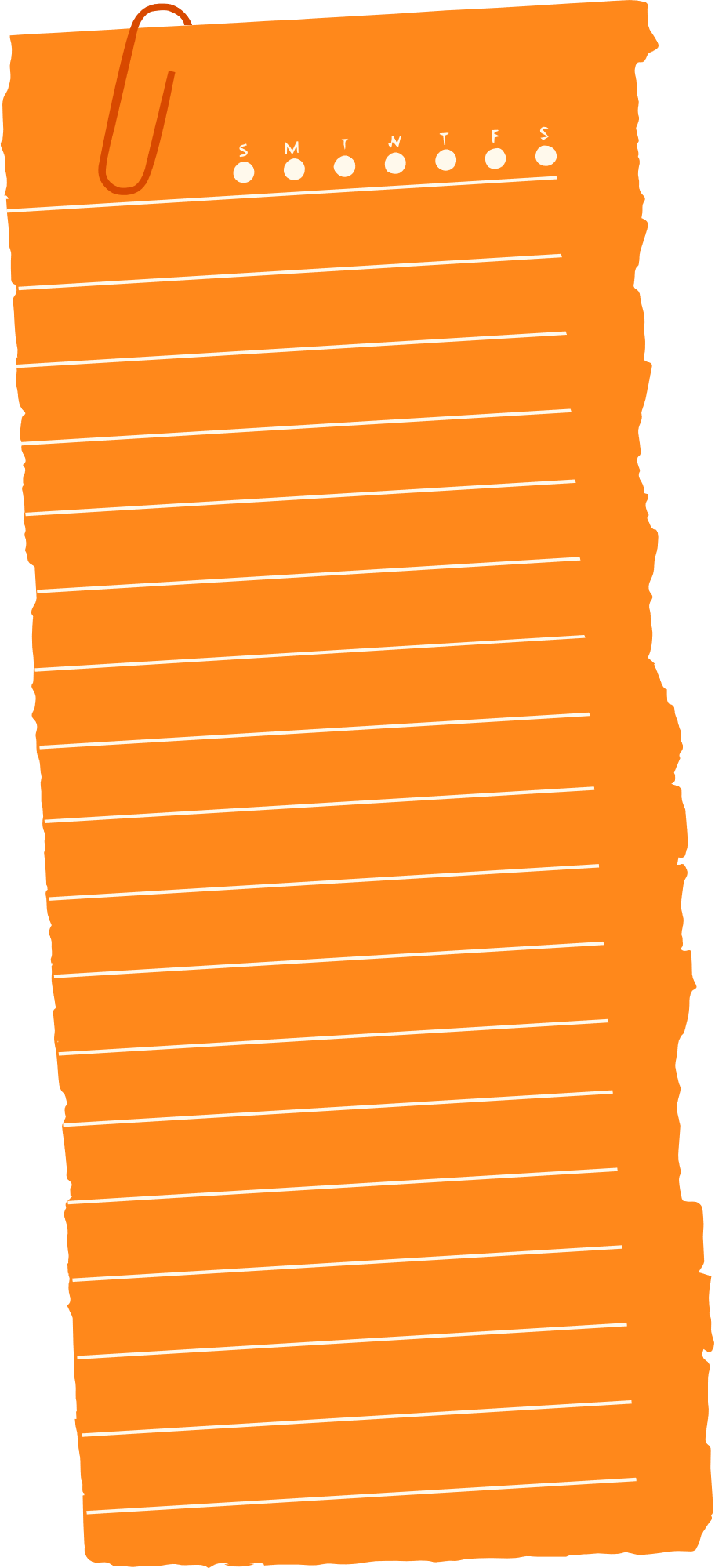 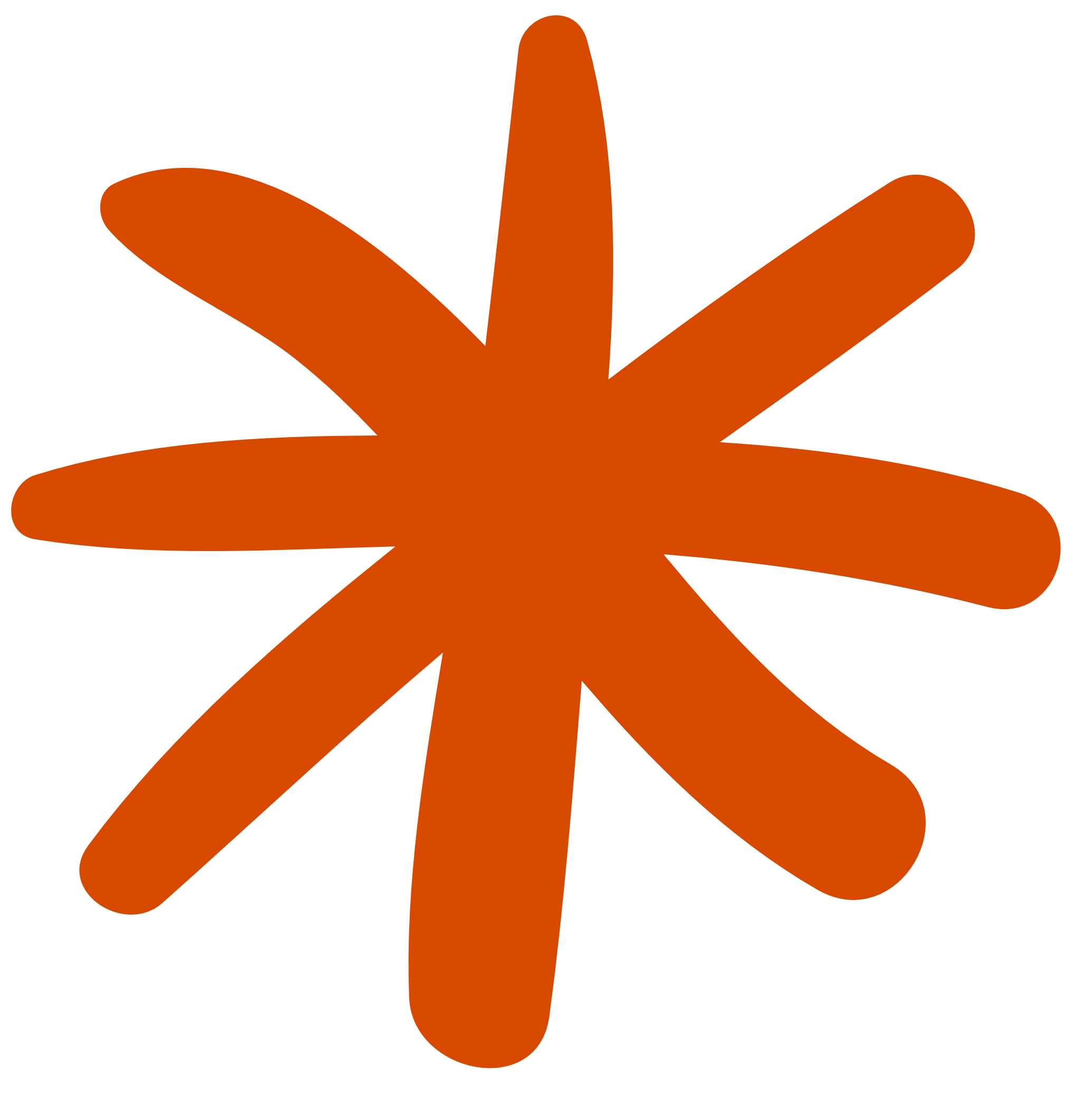 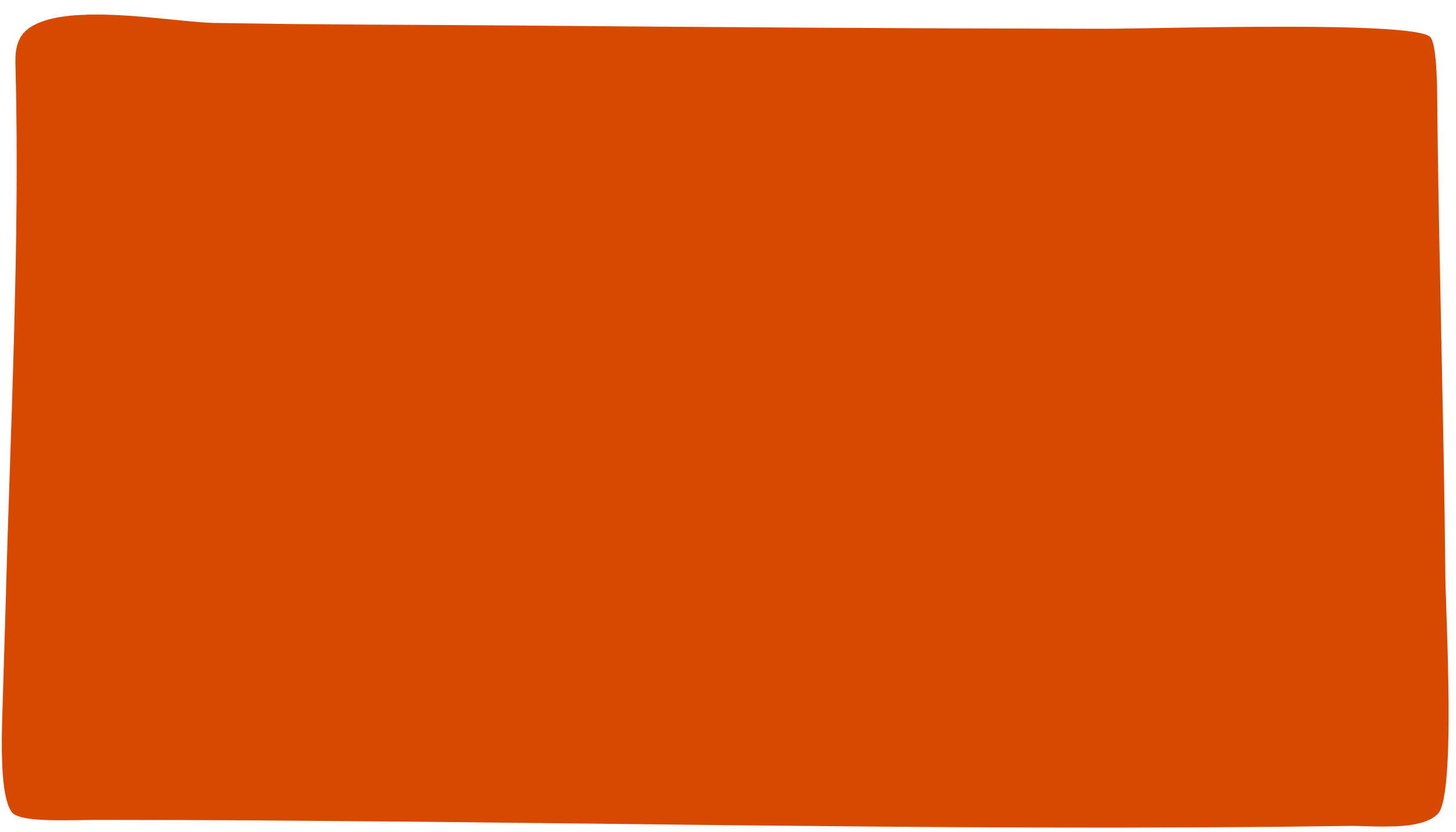 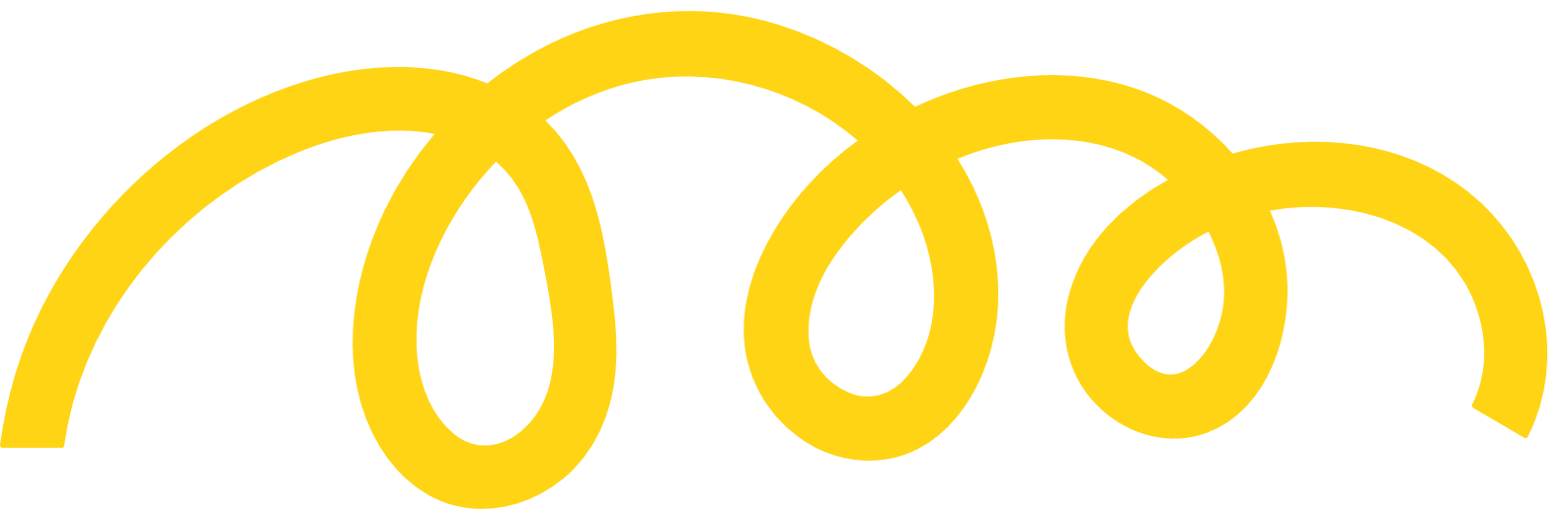 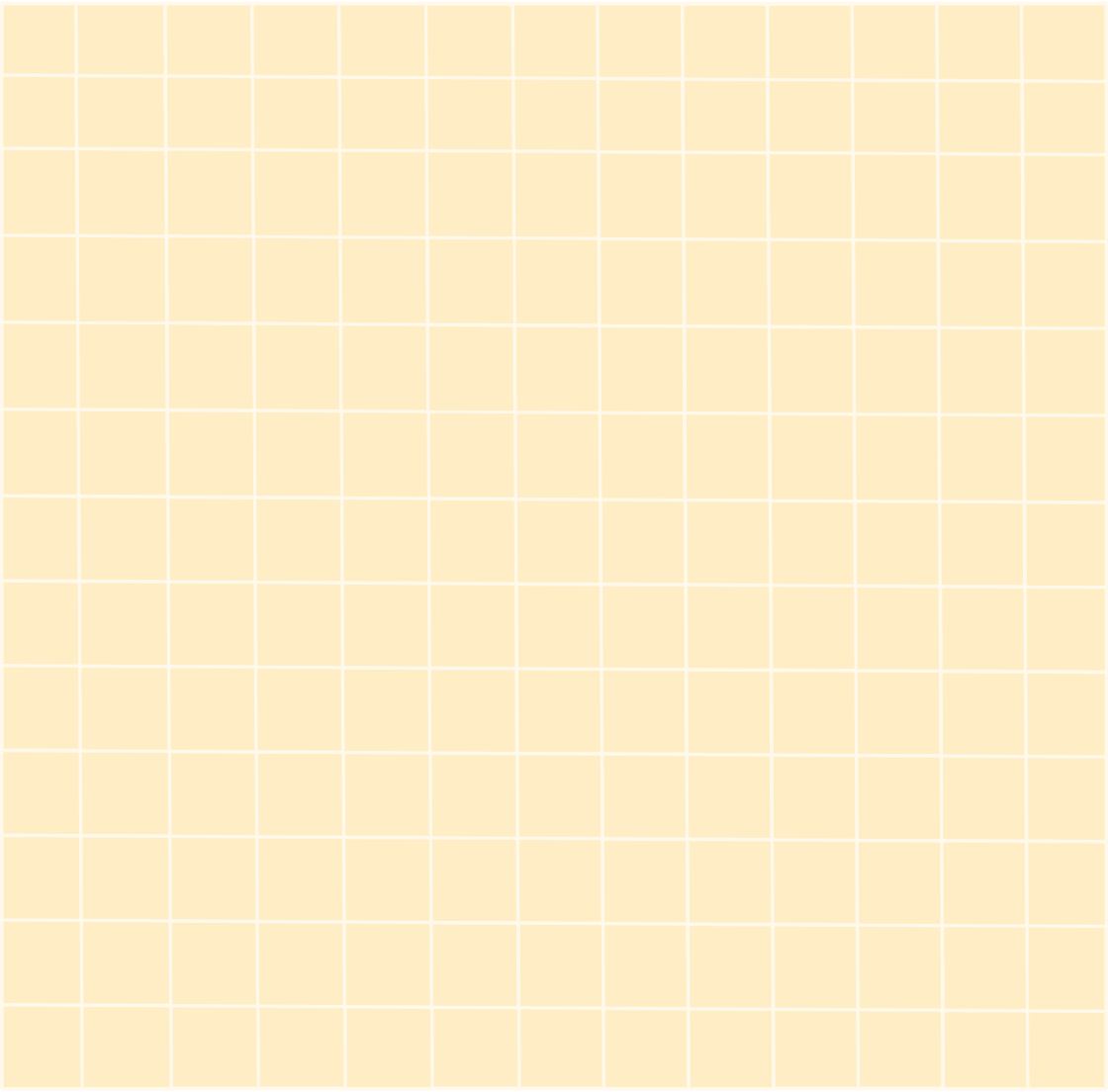 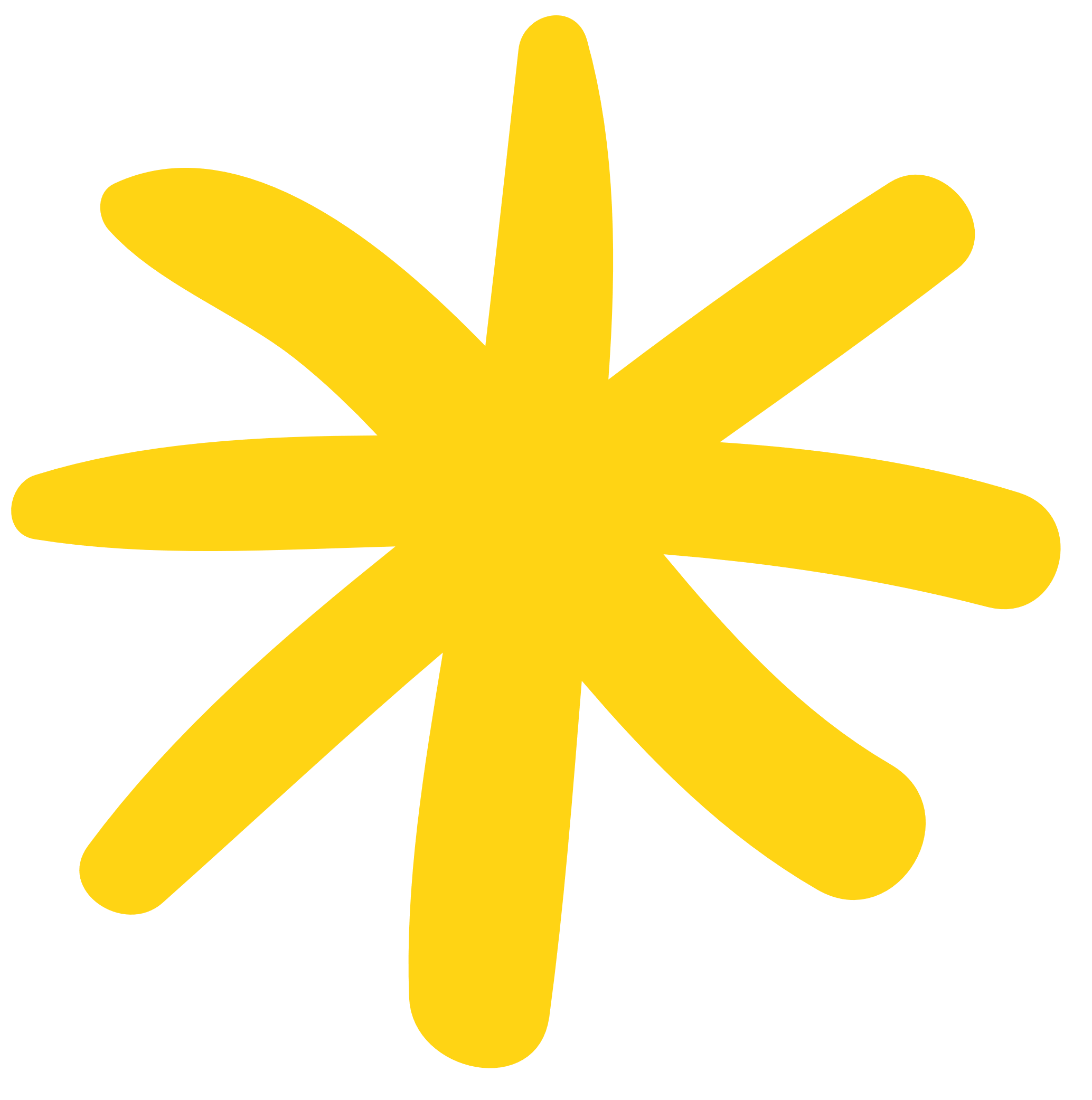 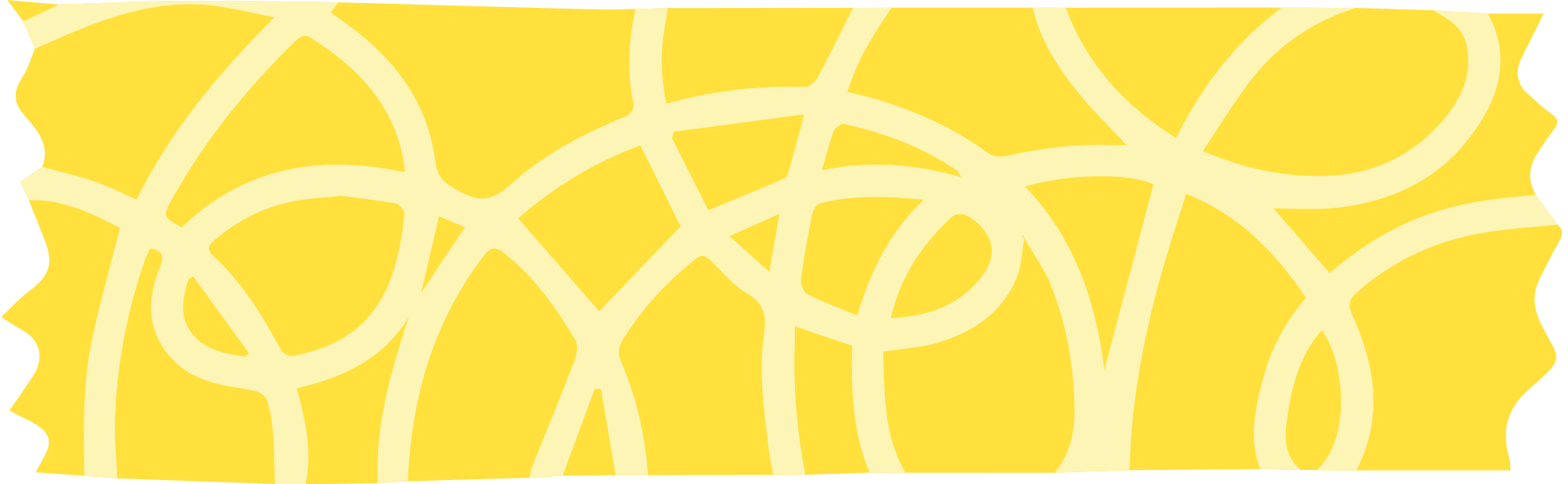 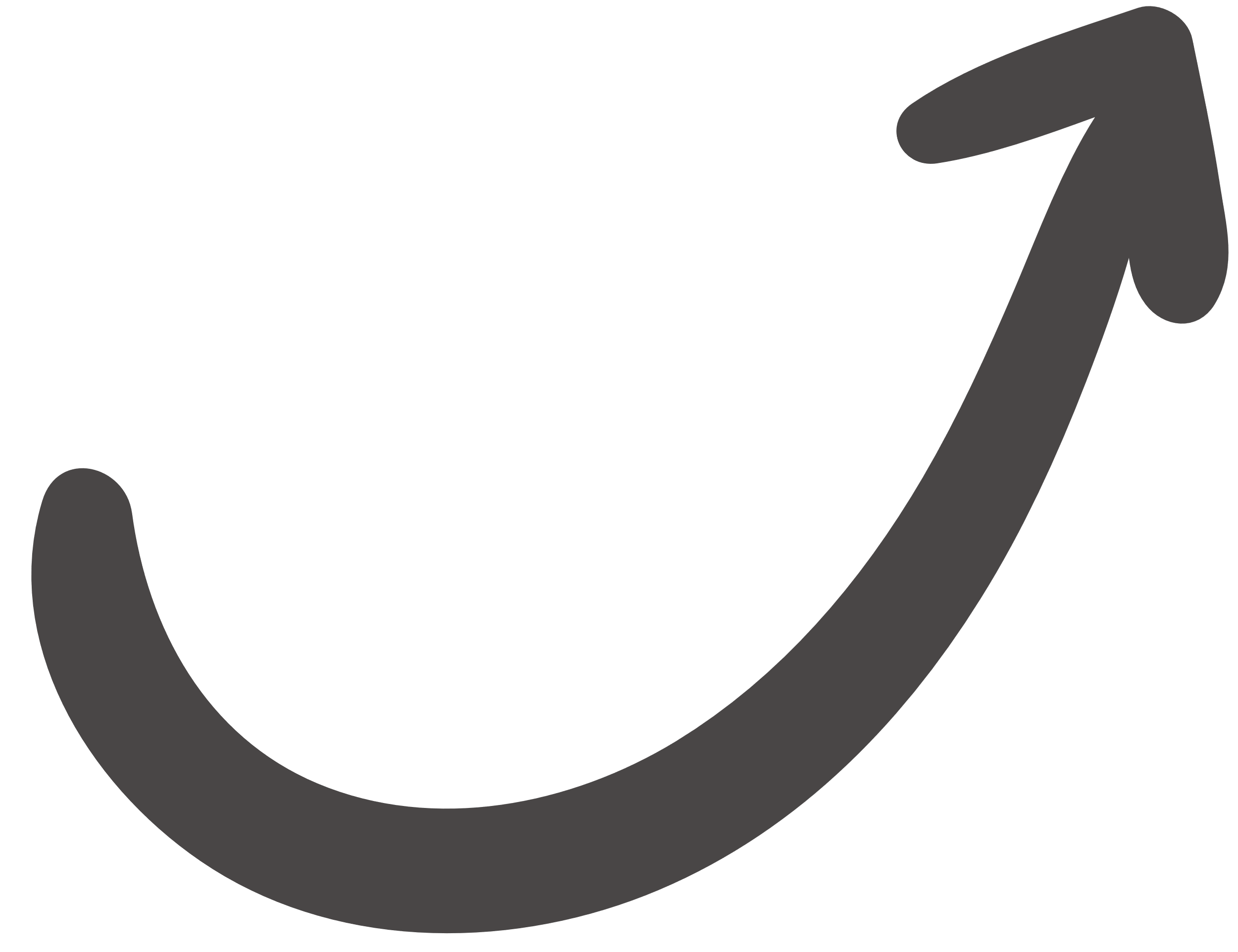 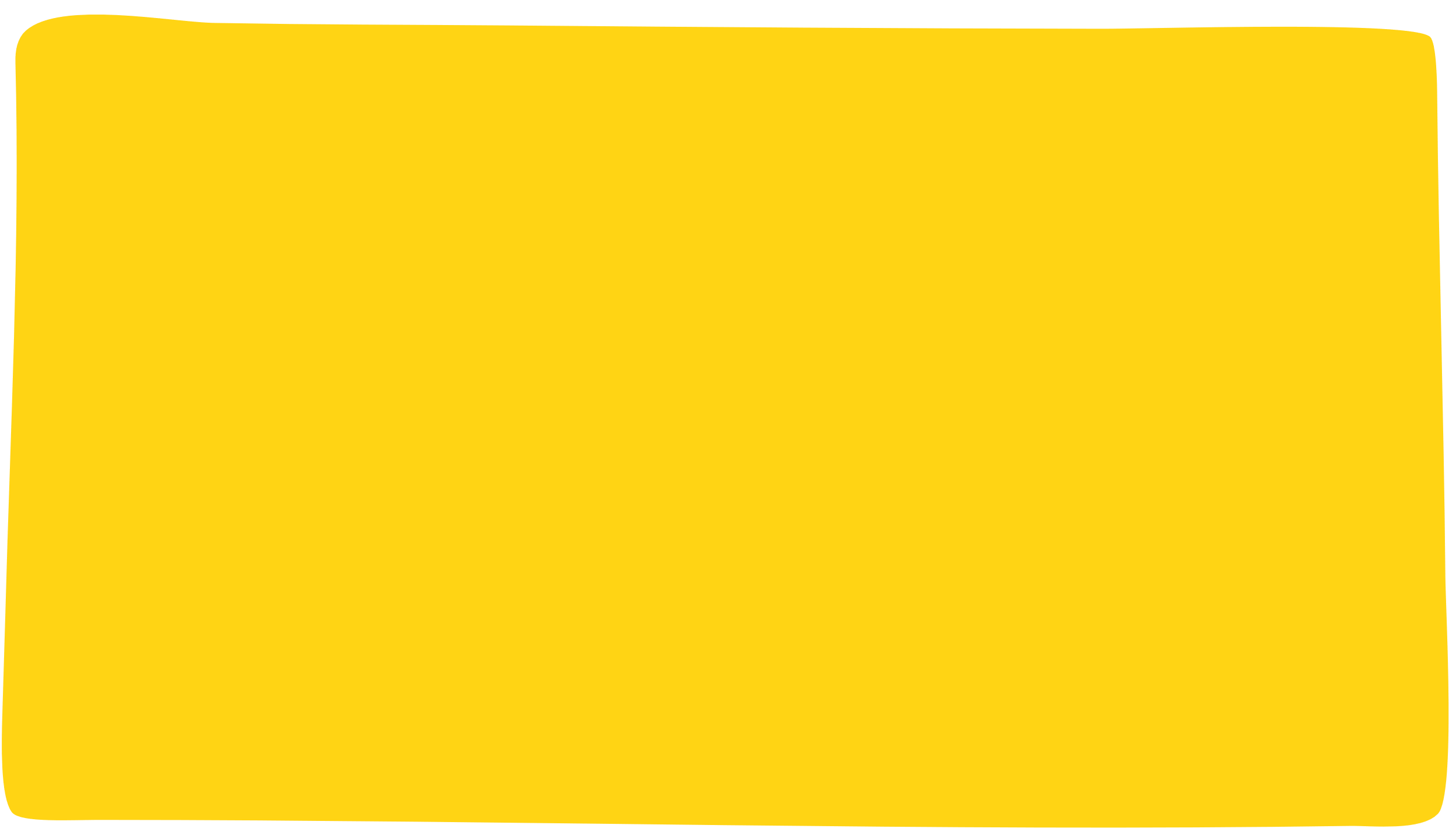 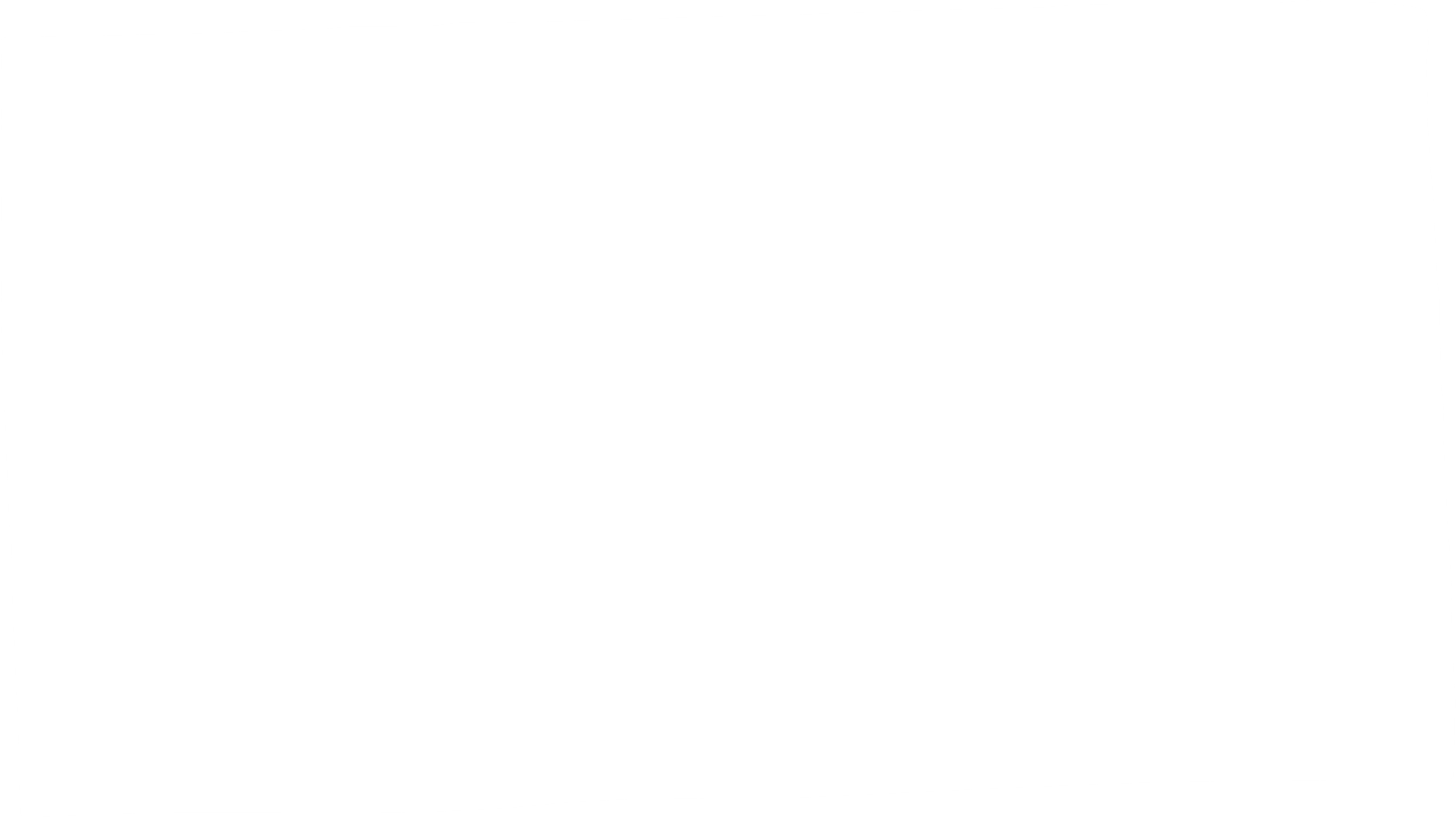 BACK TO GAME BOARD
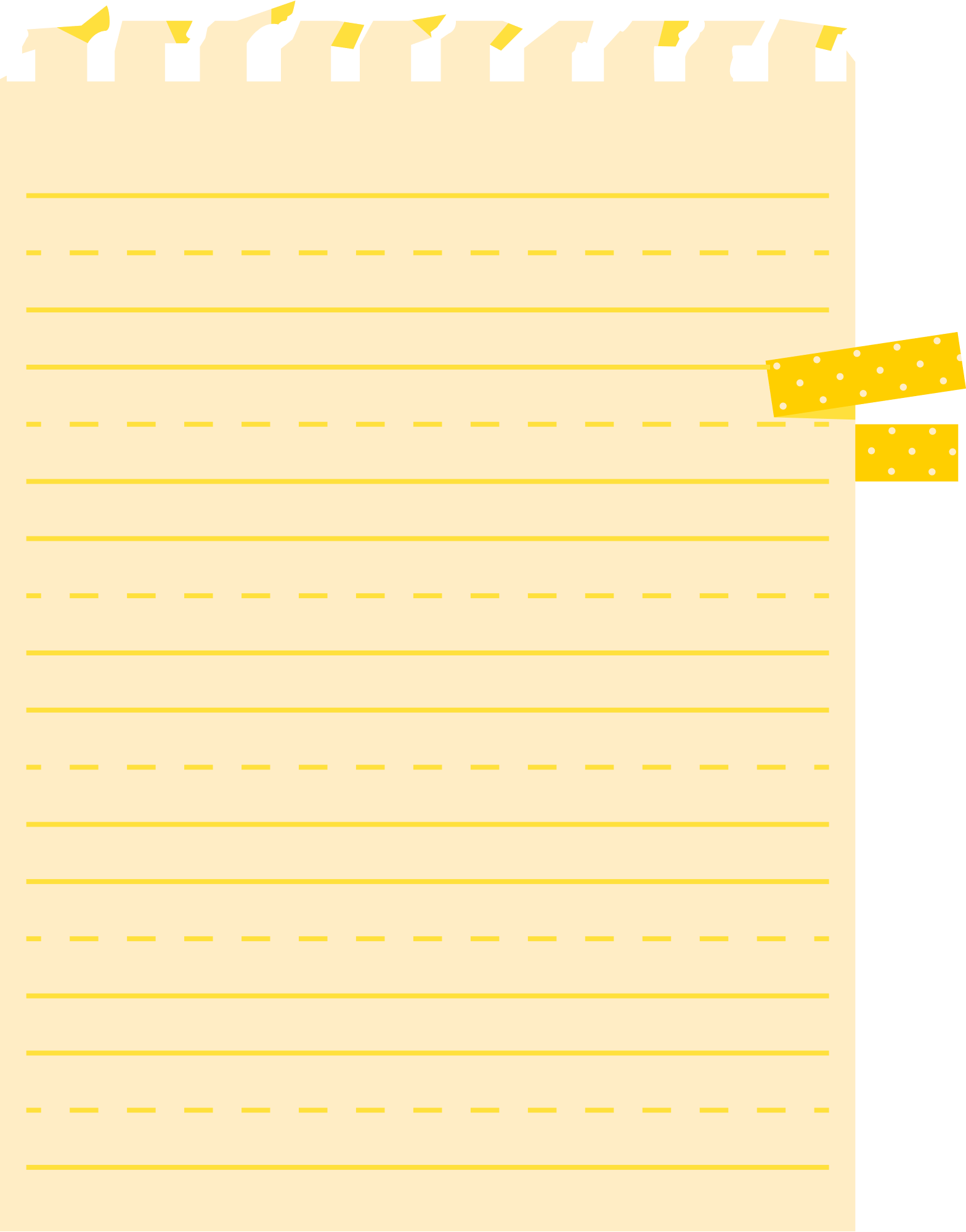 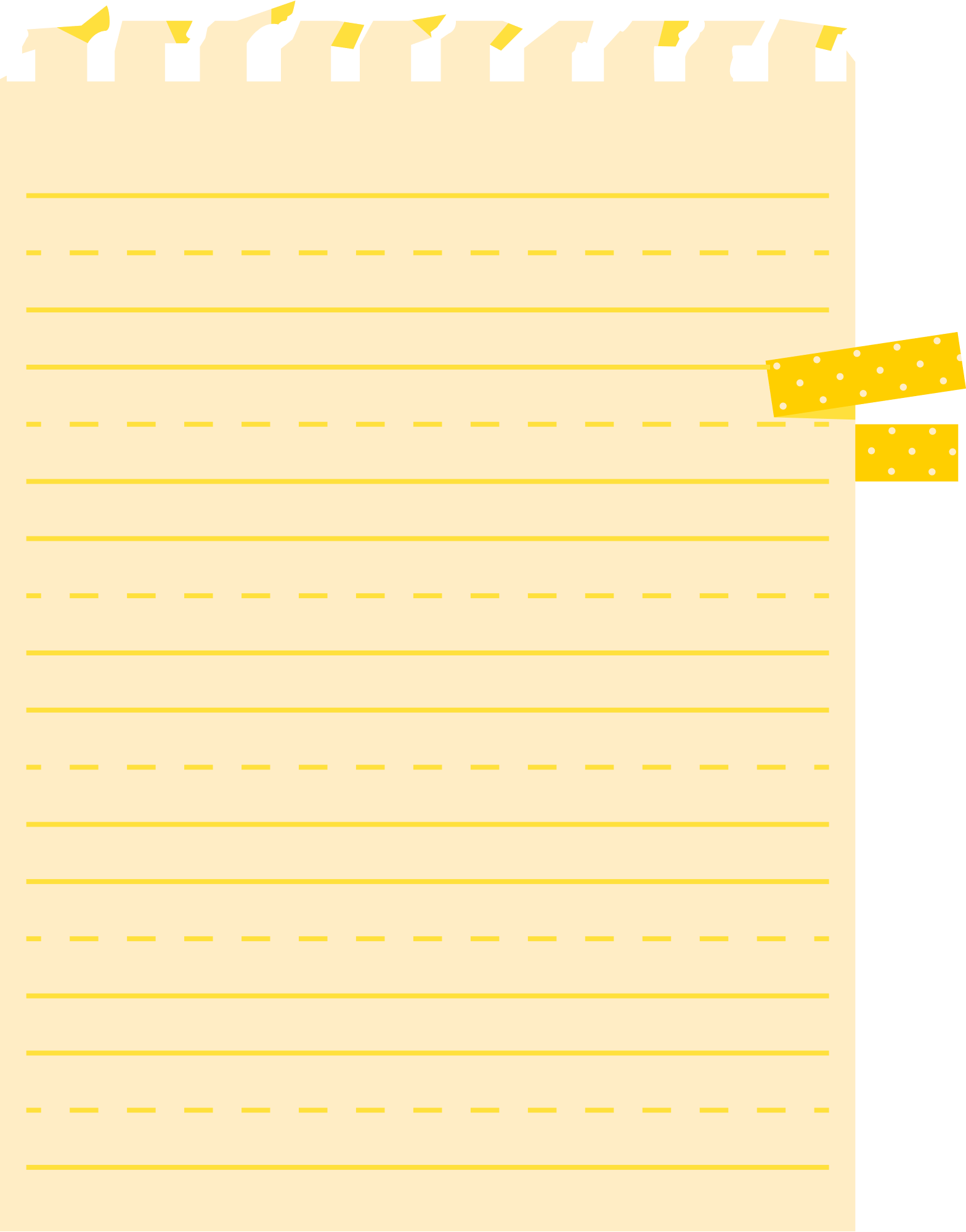 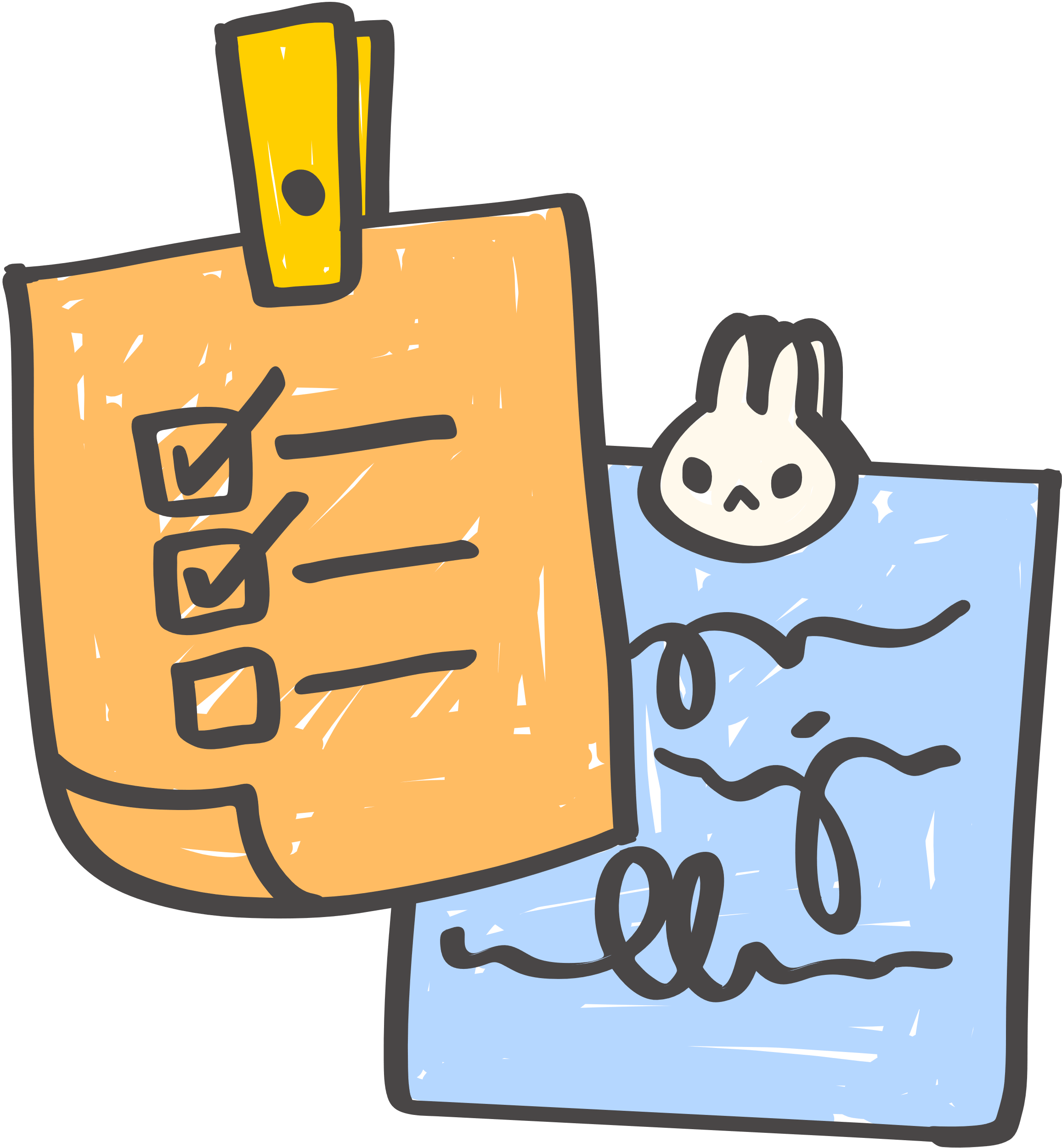 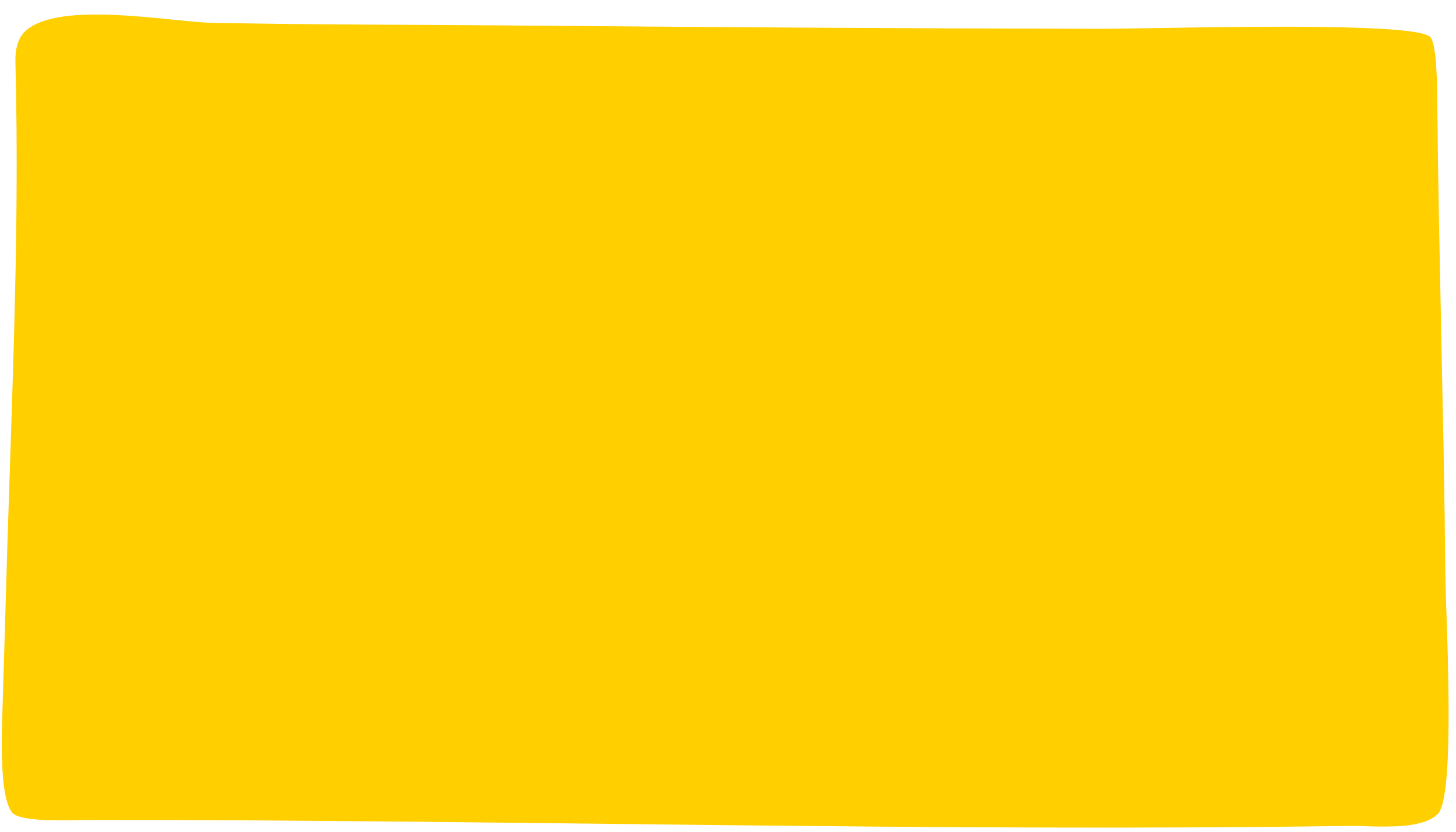 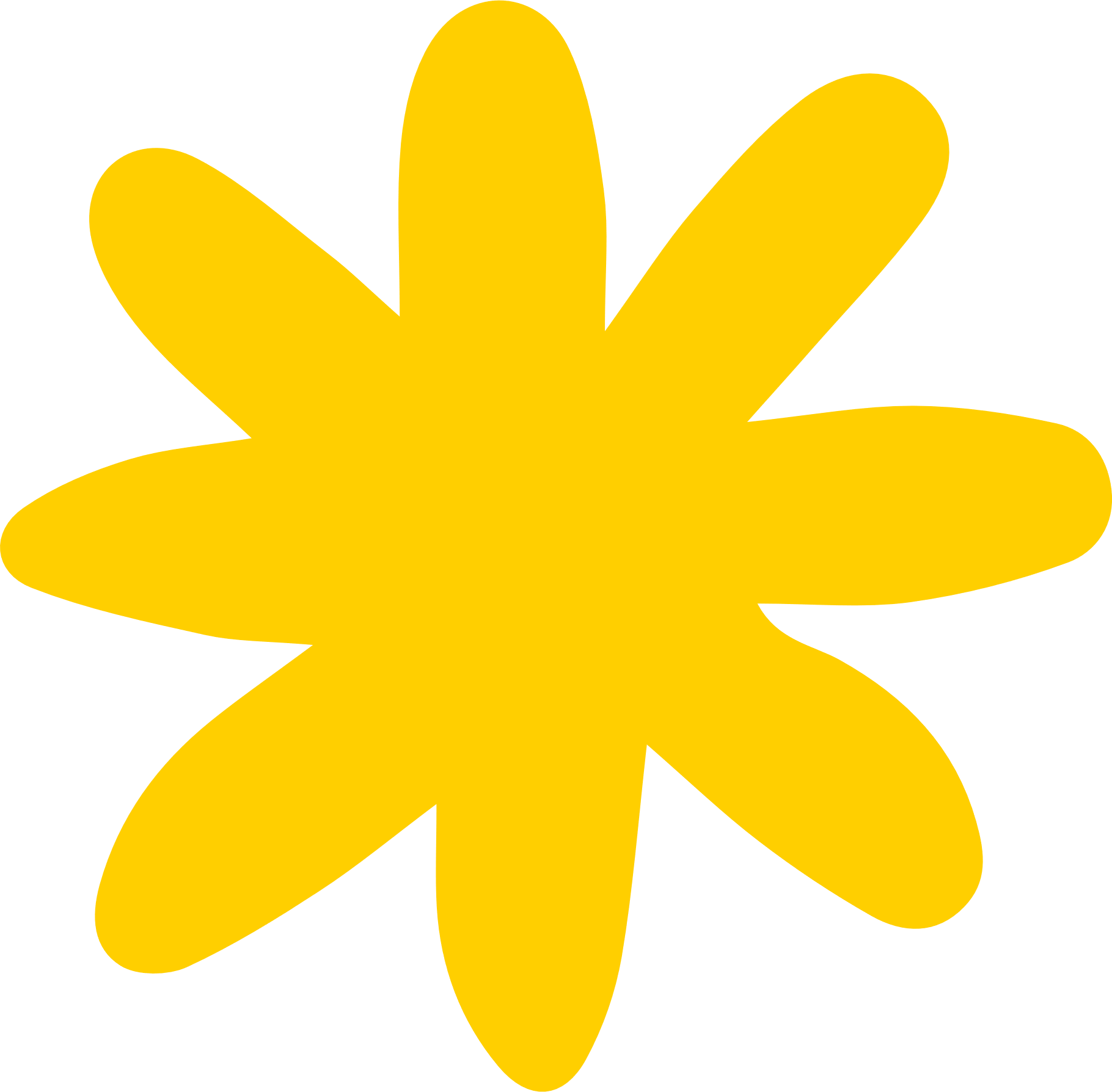 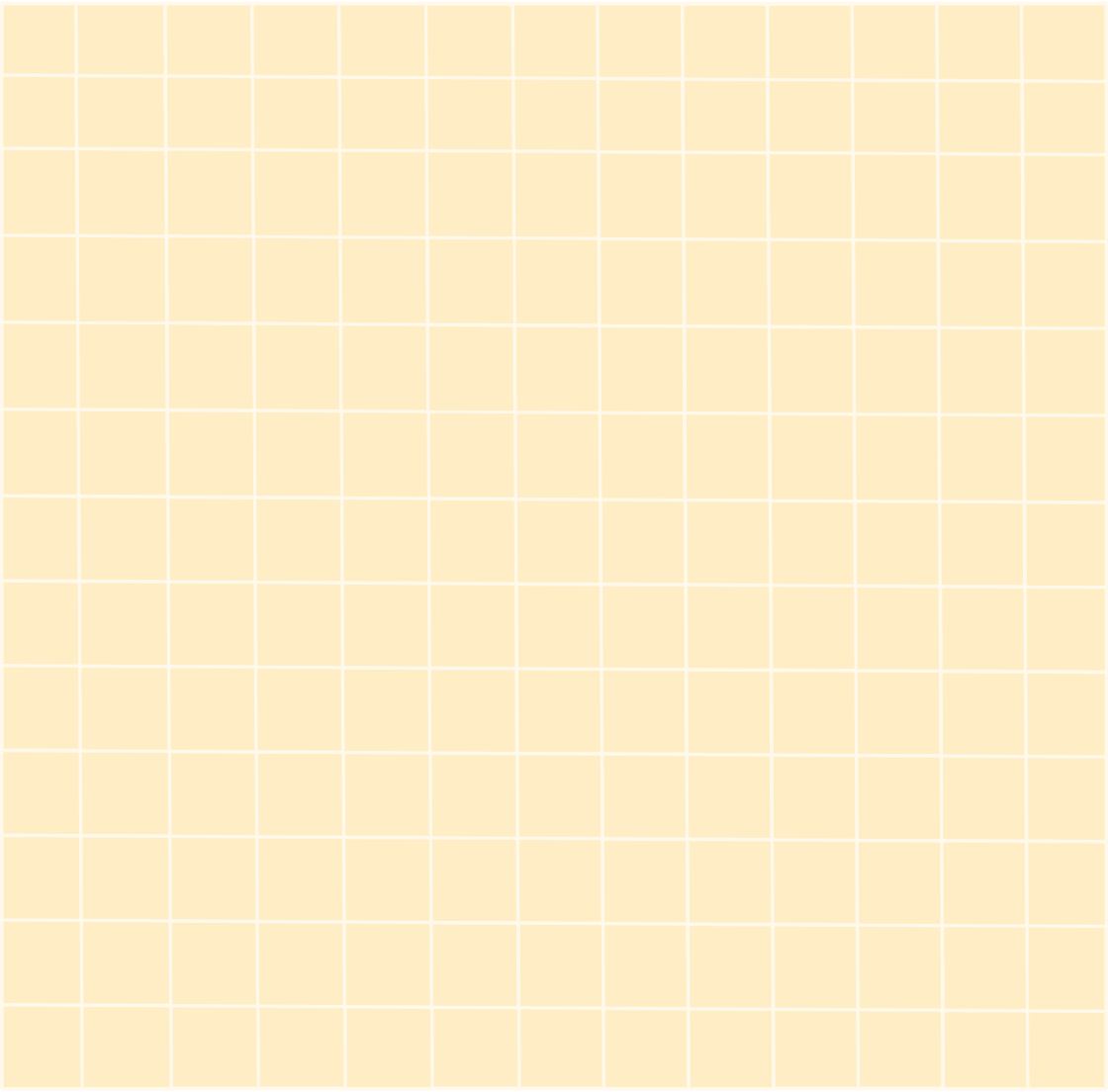 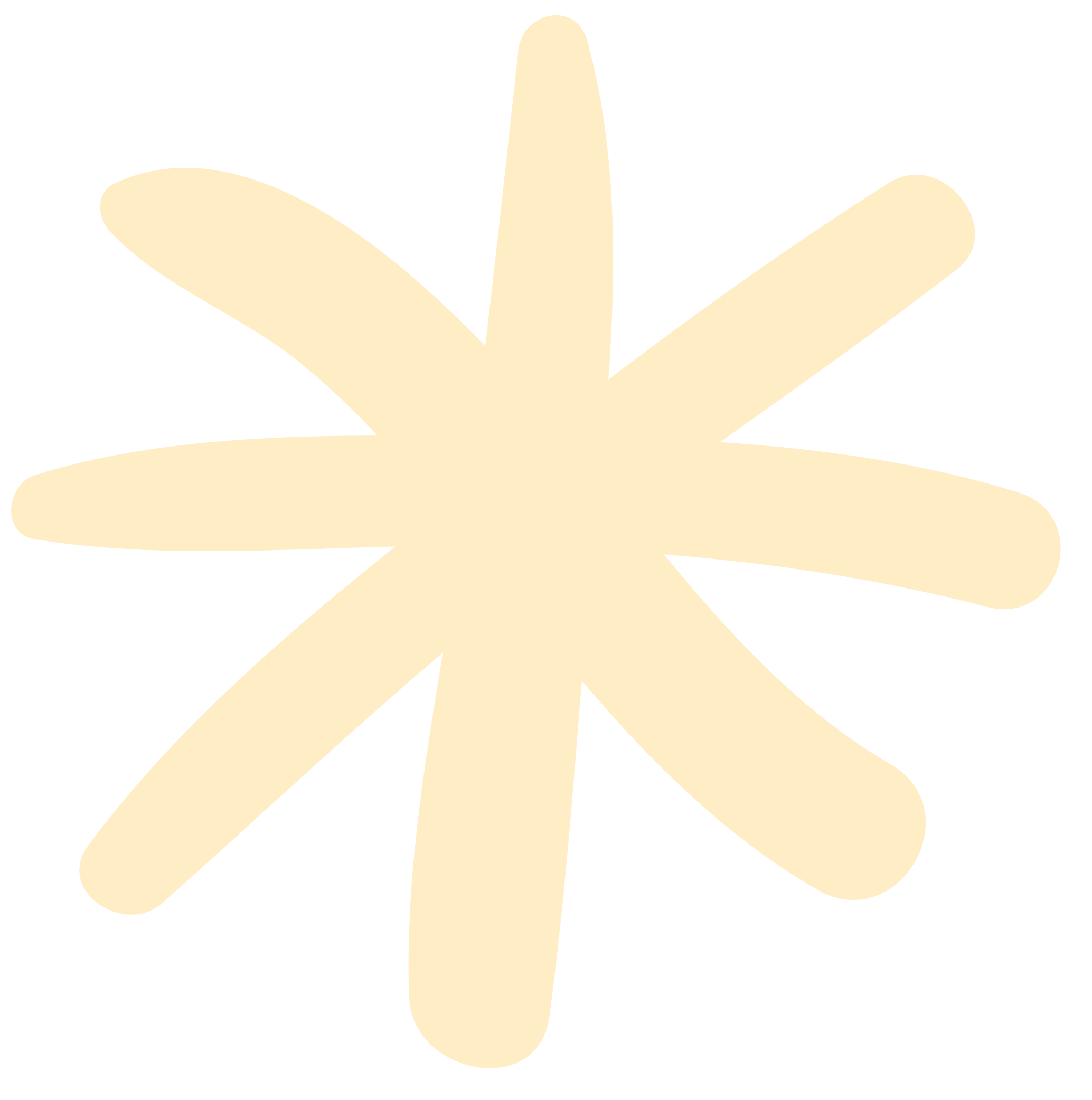 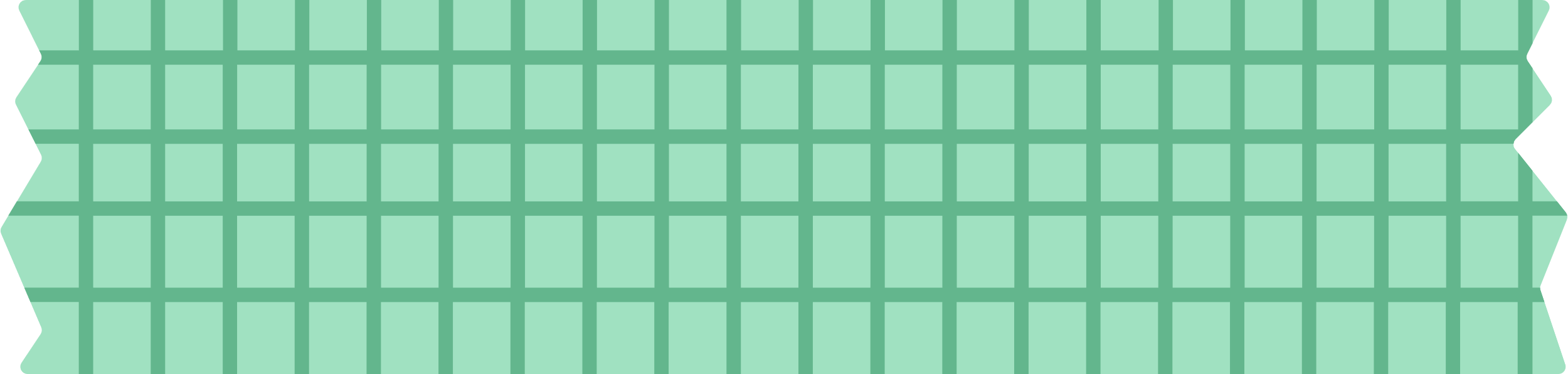 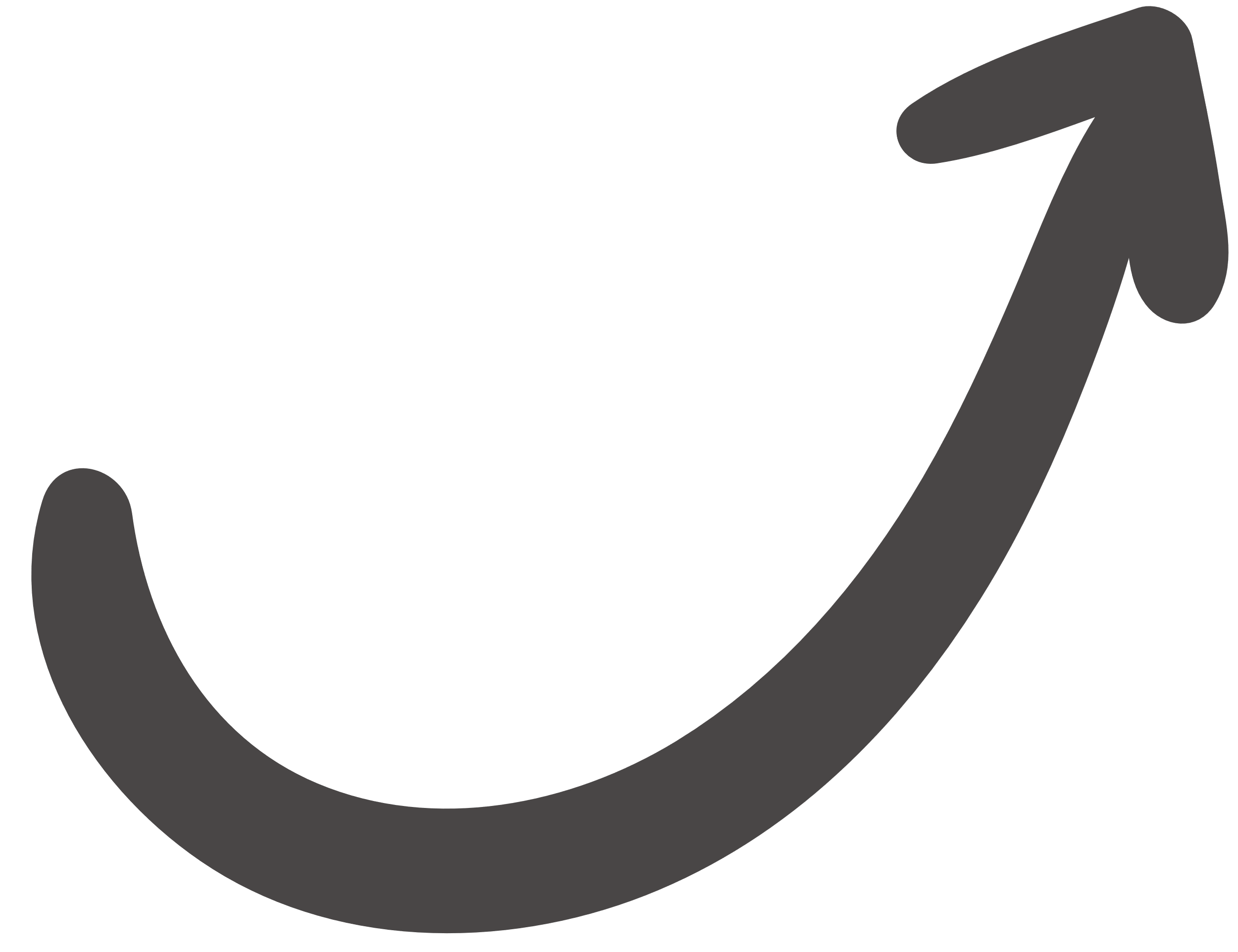 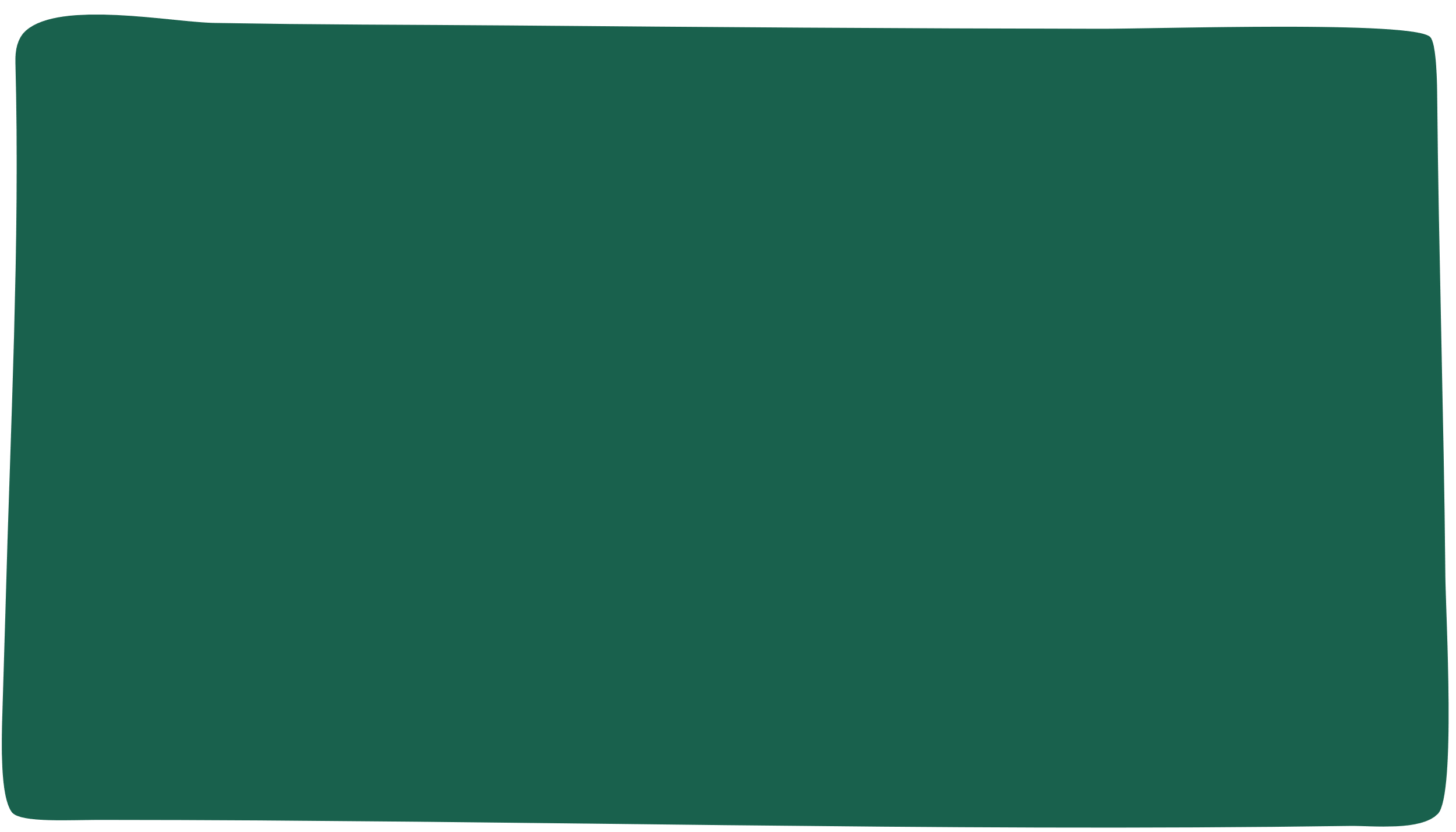 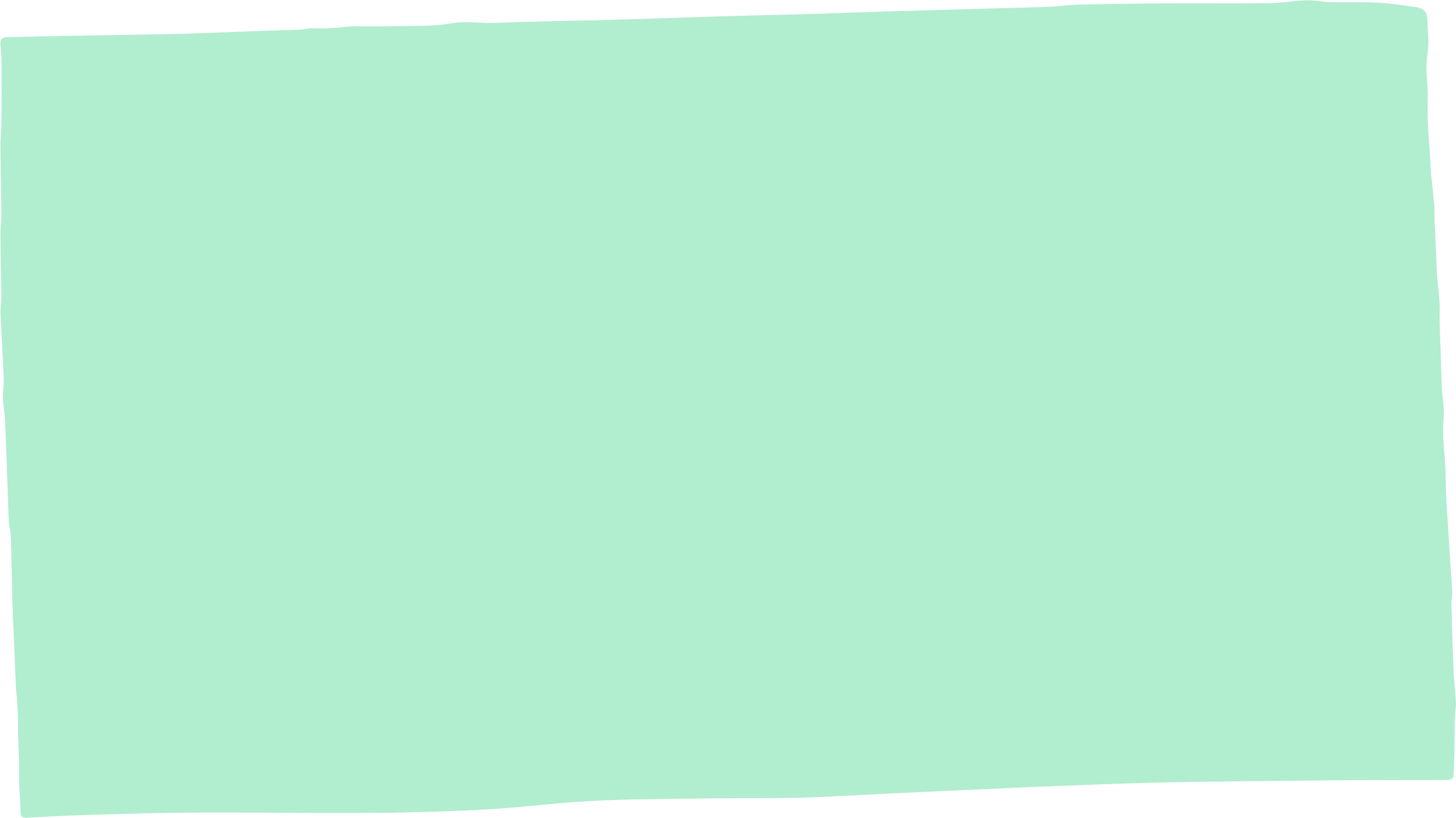 Giải
BACK TO GAME BOARD
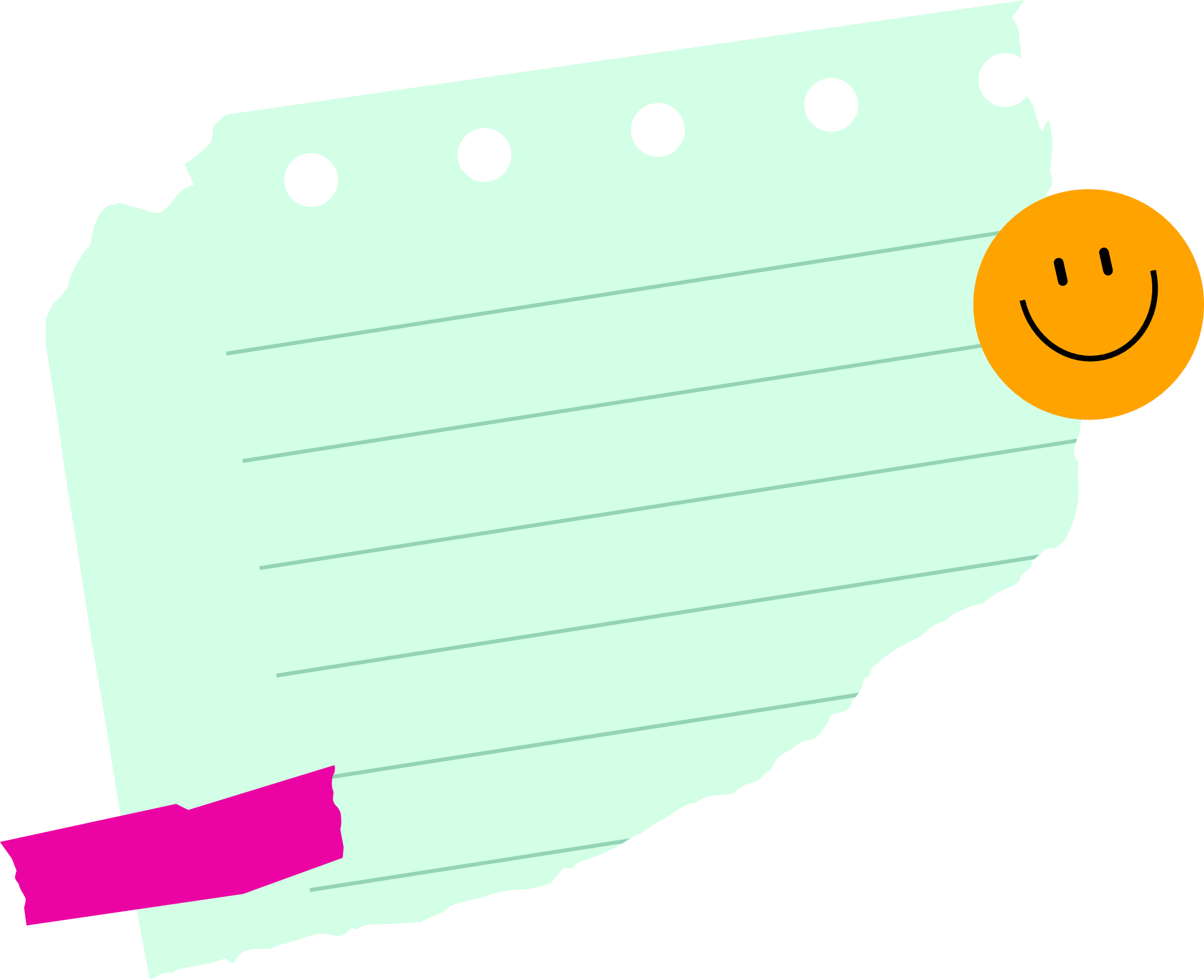 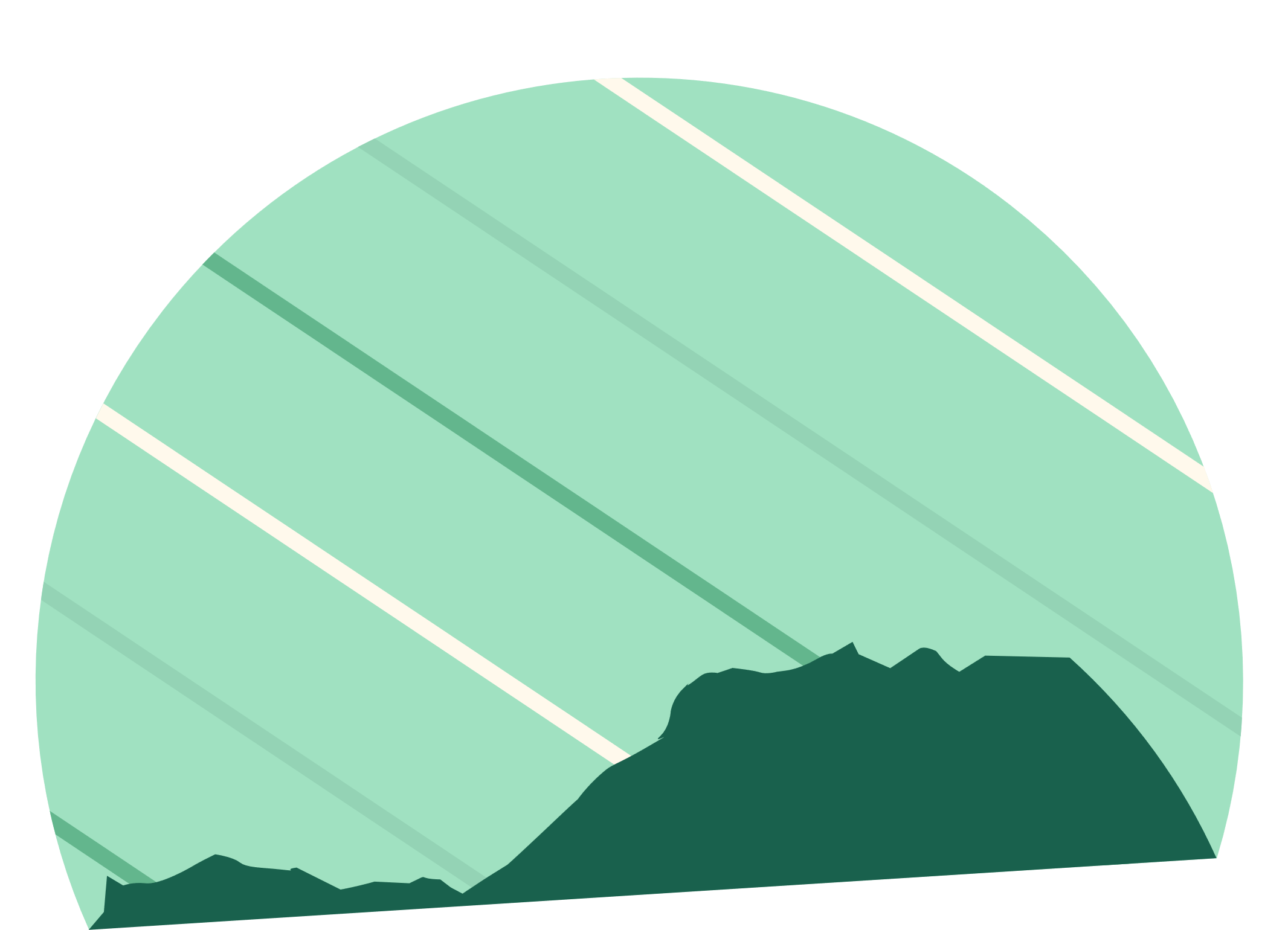 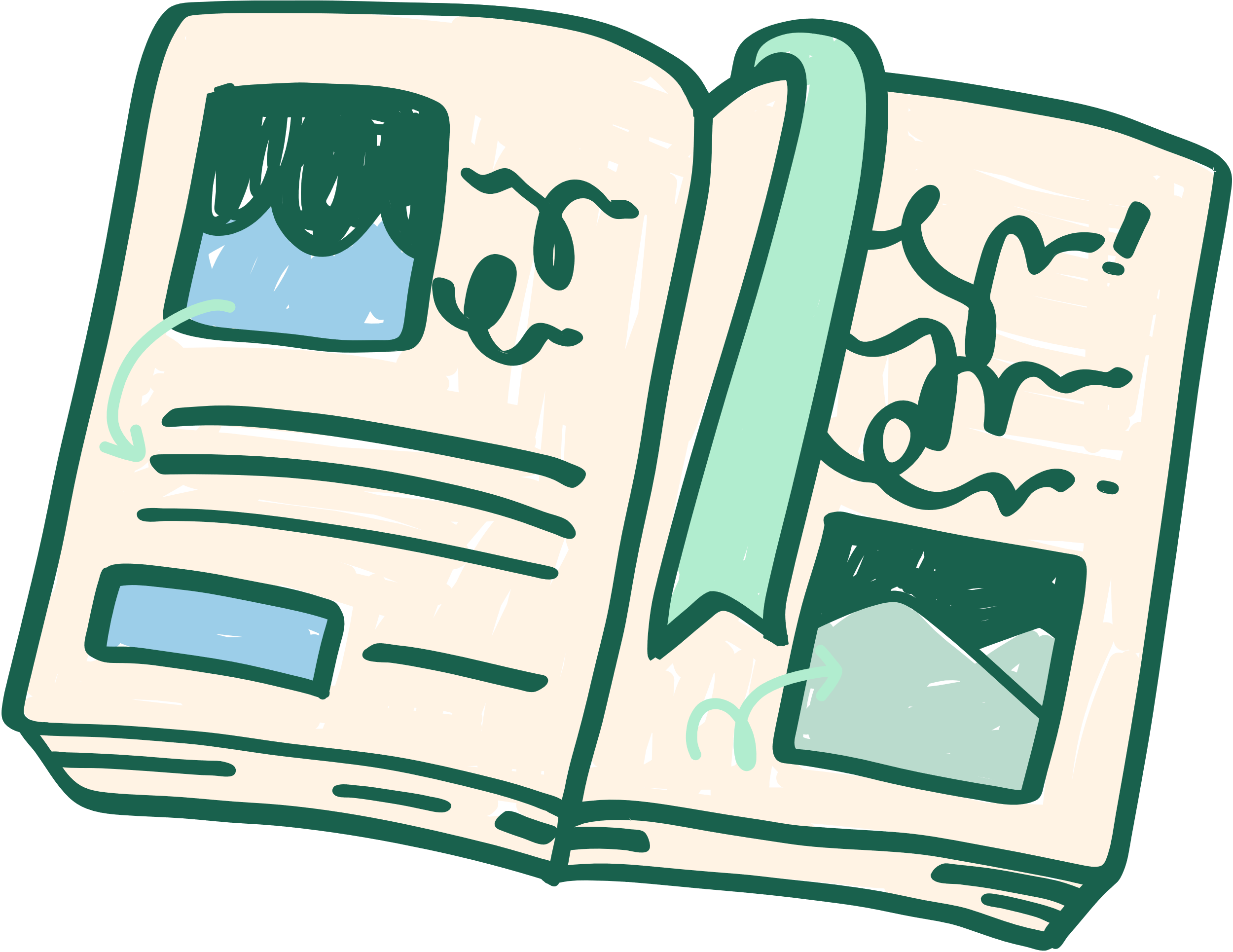 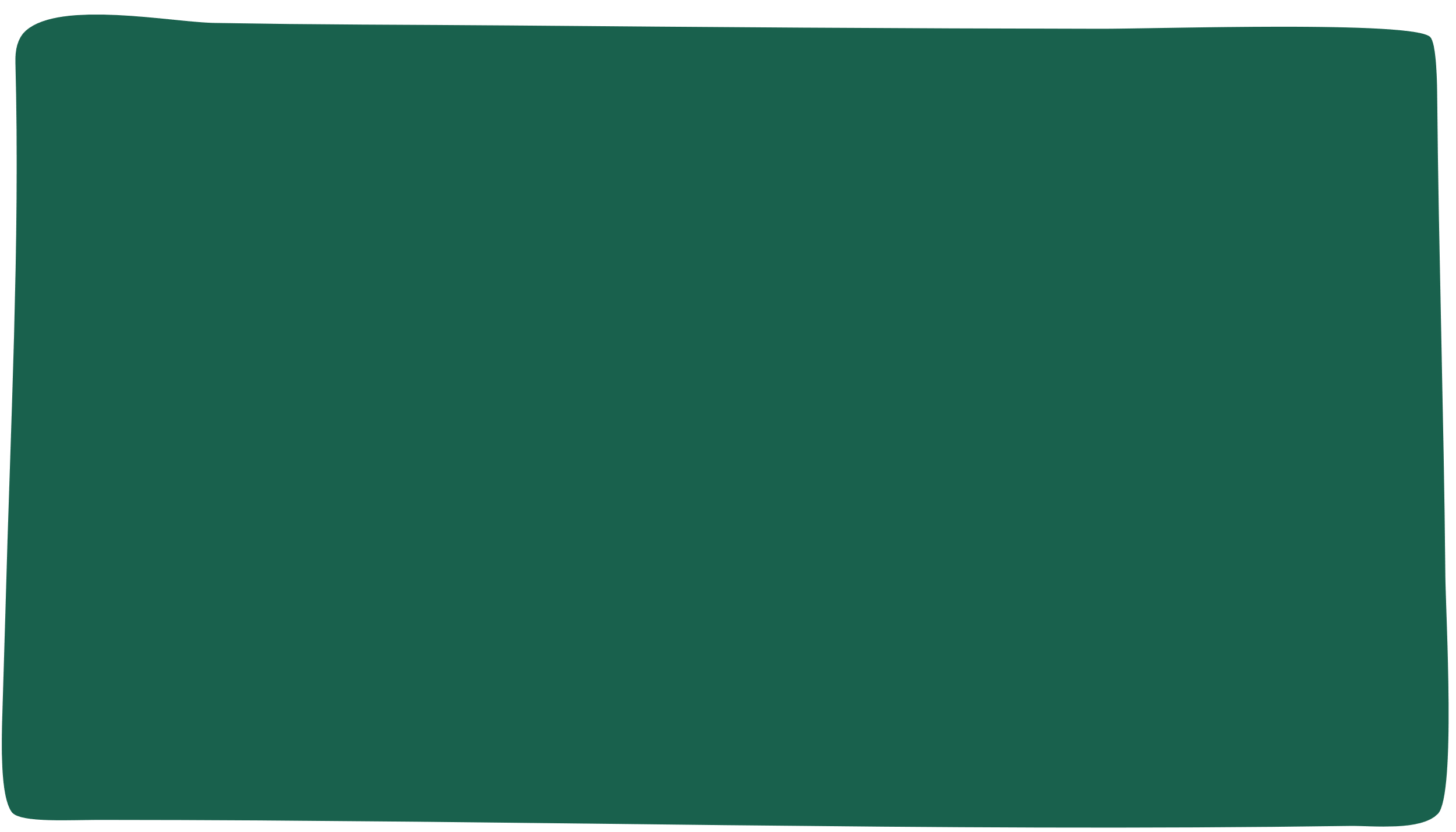 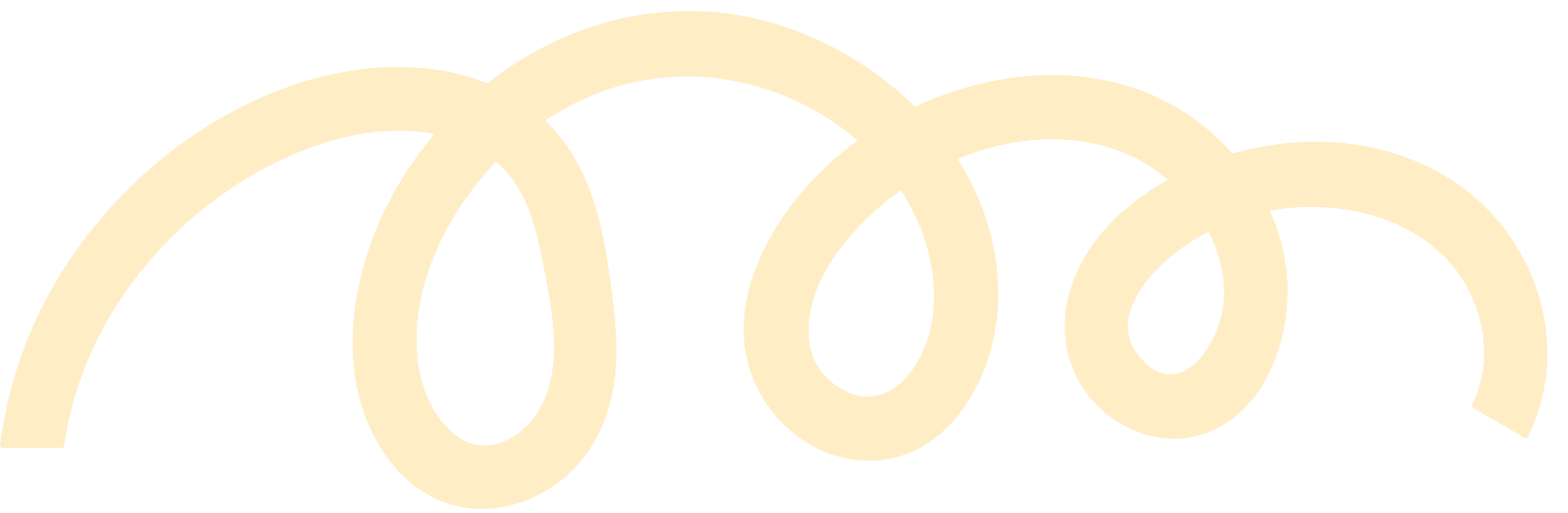 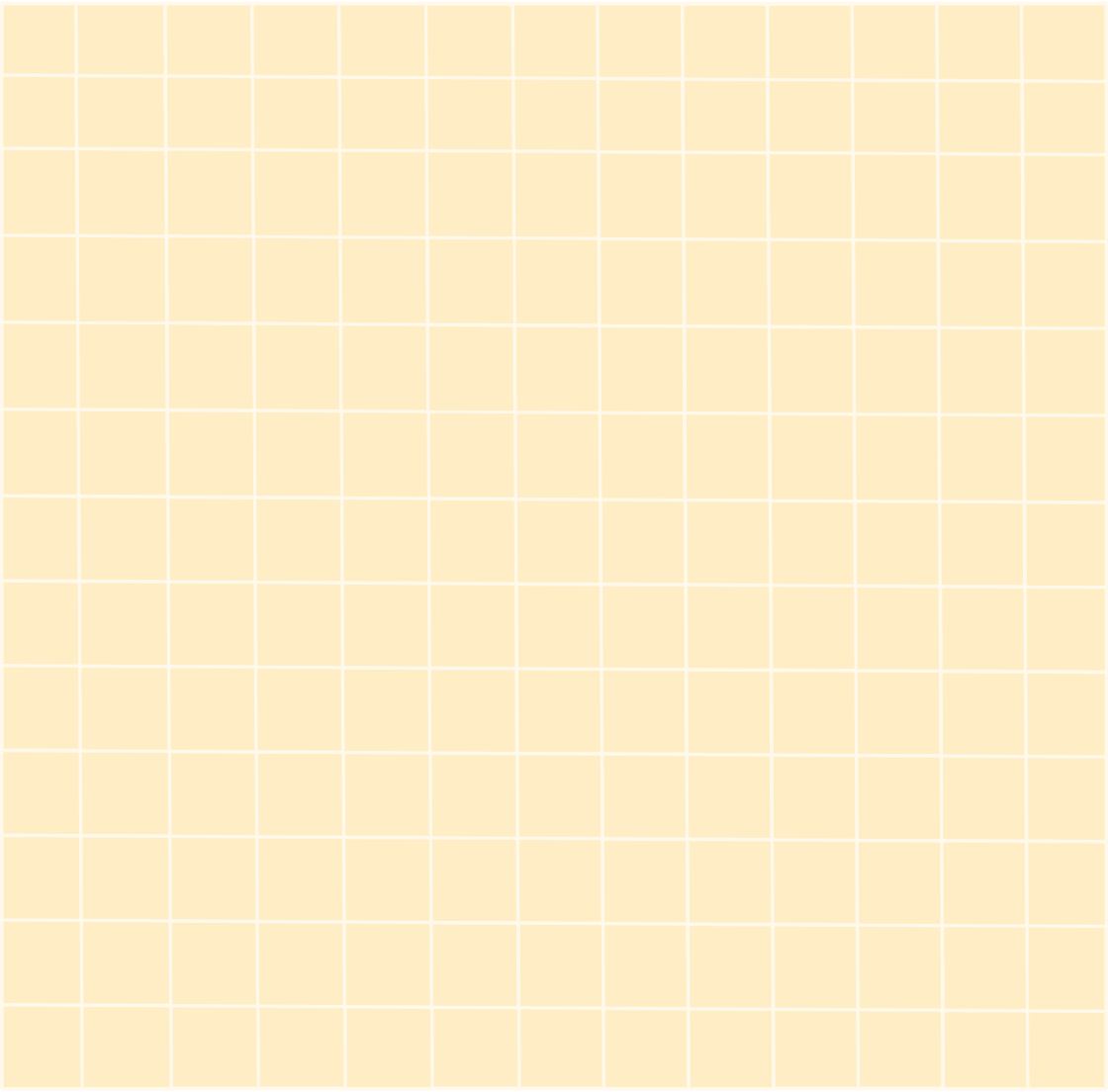 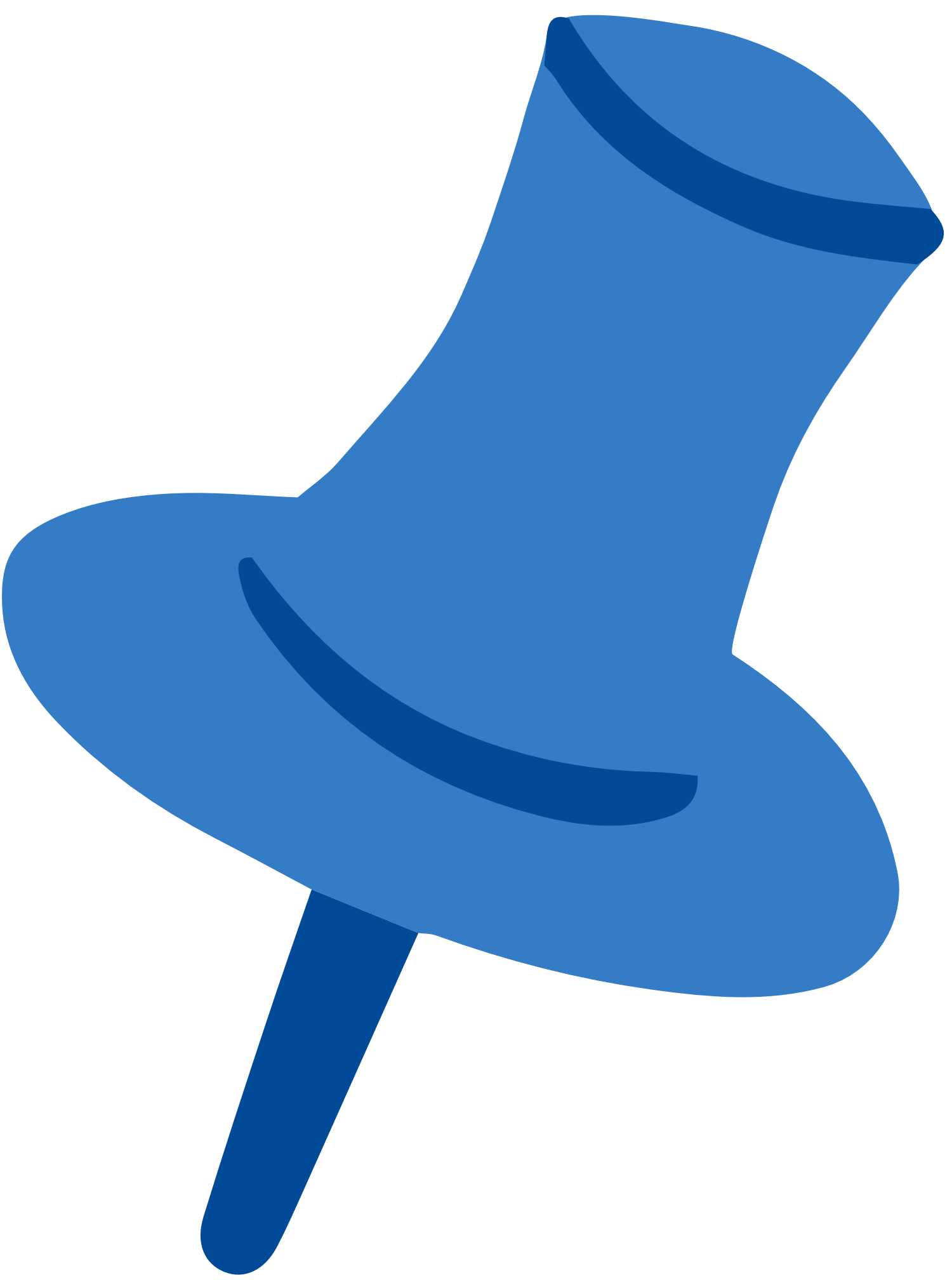 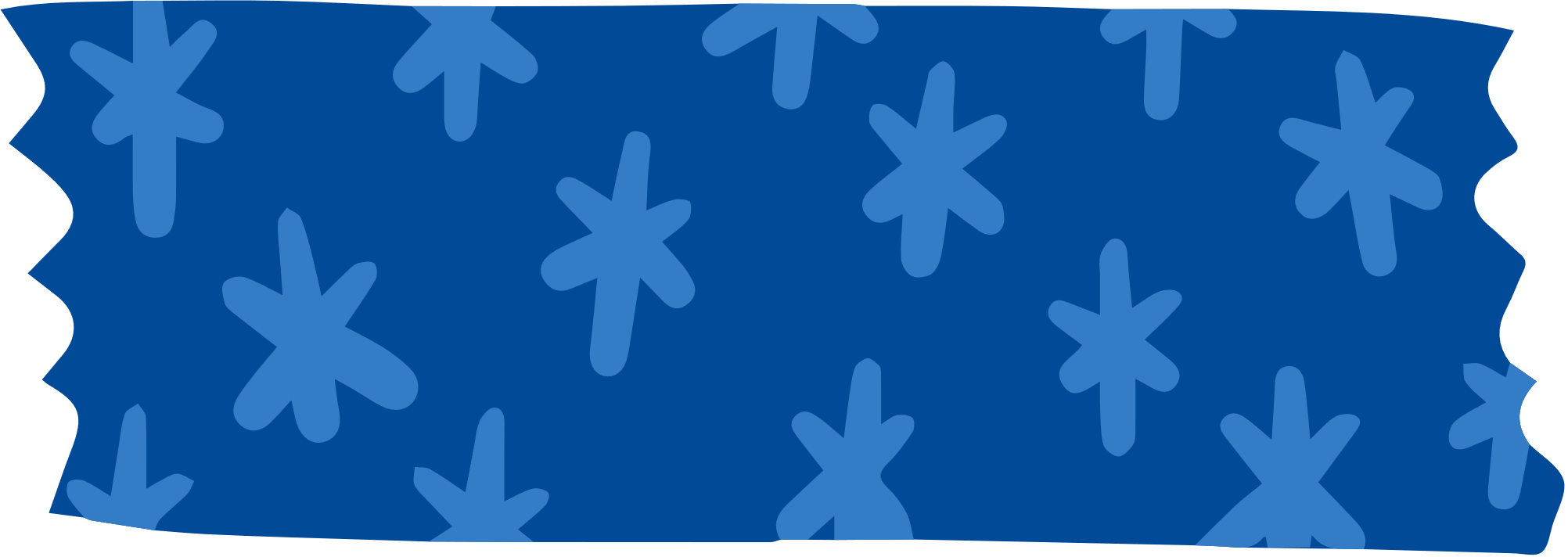 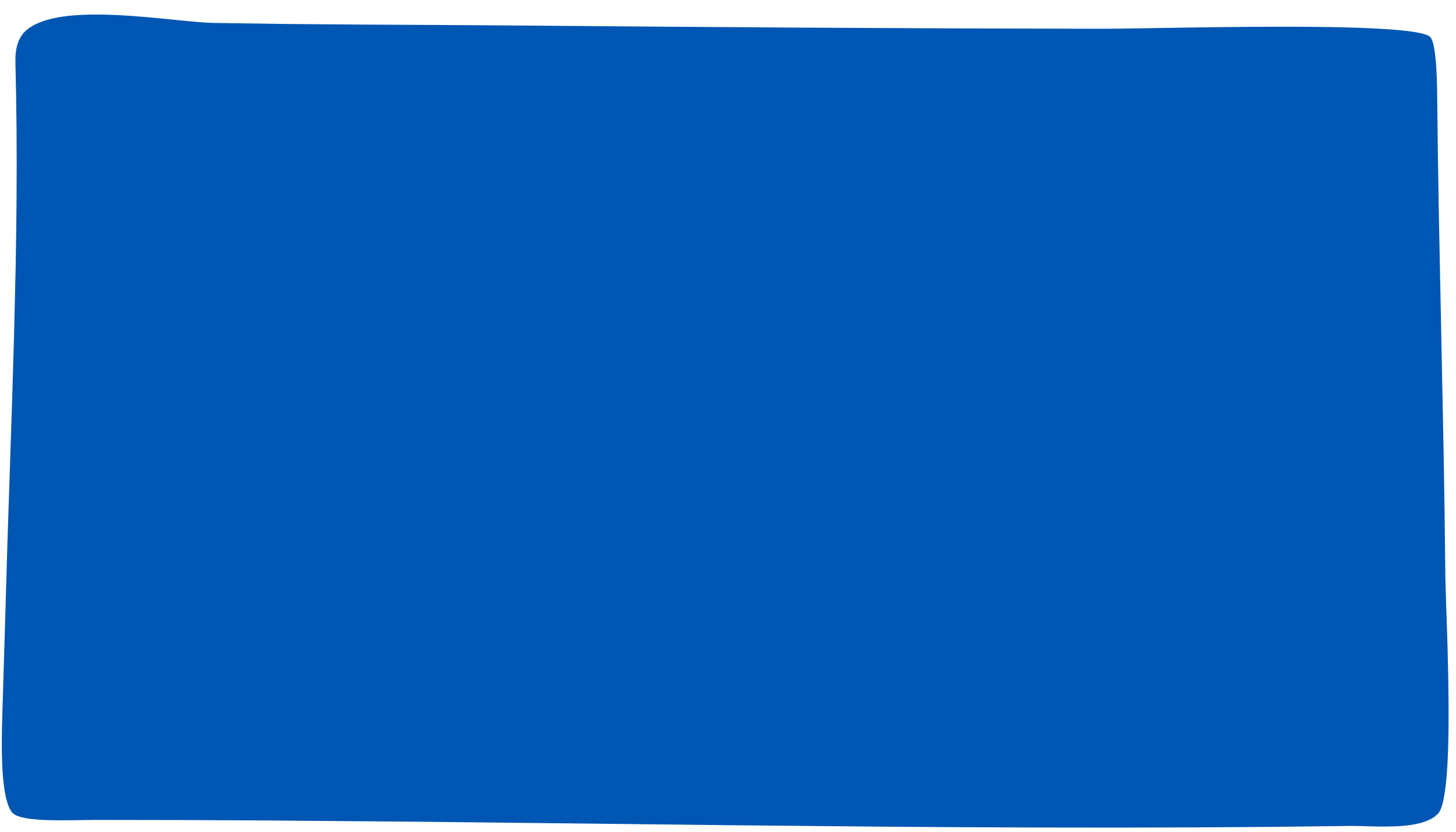 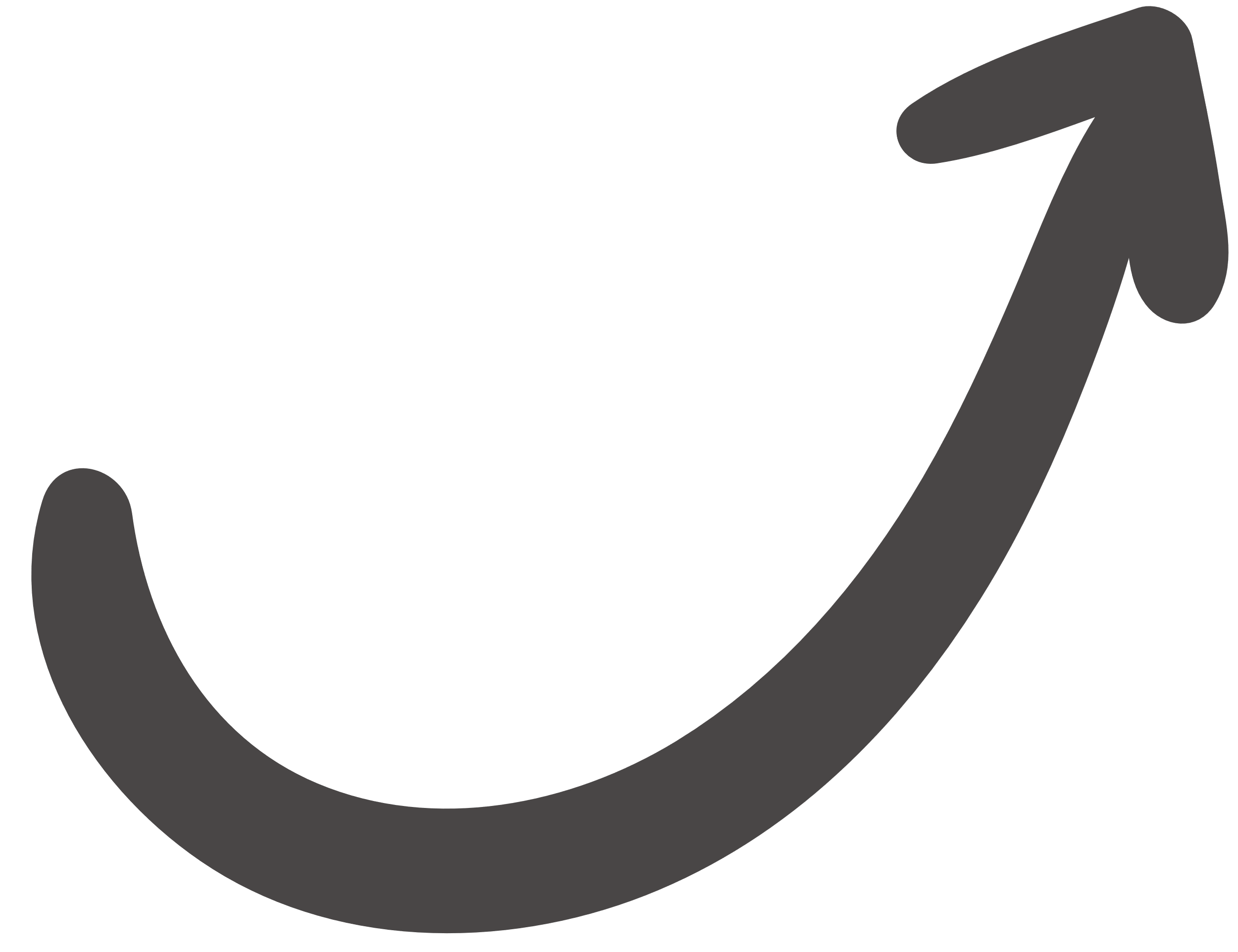 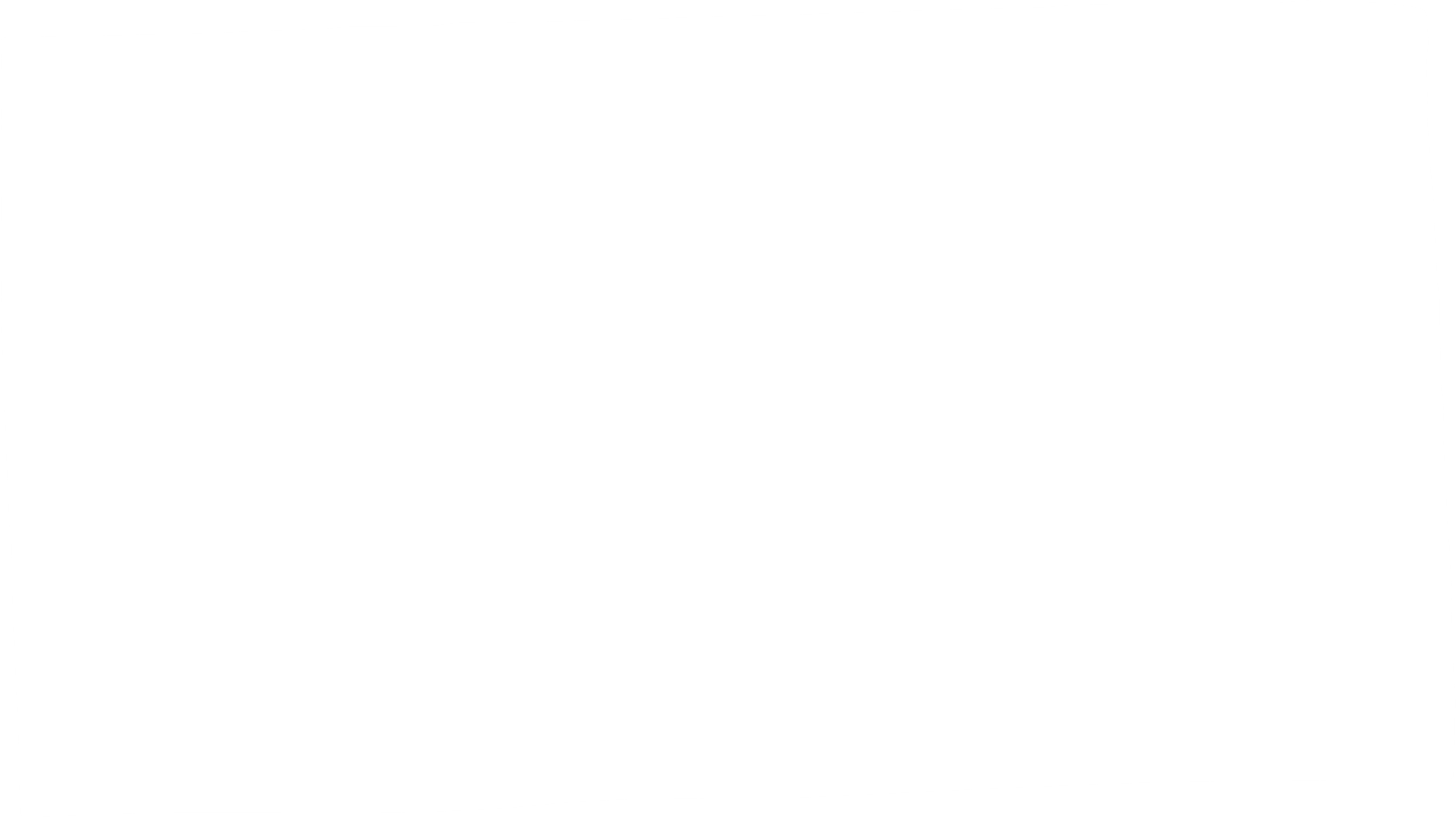 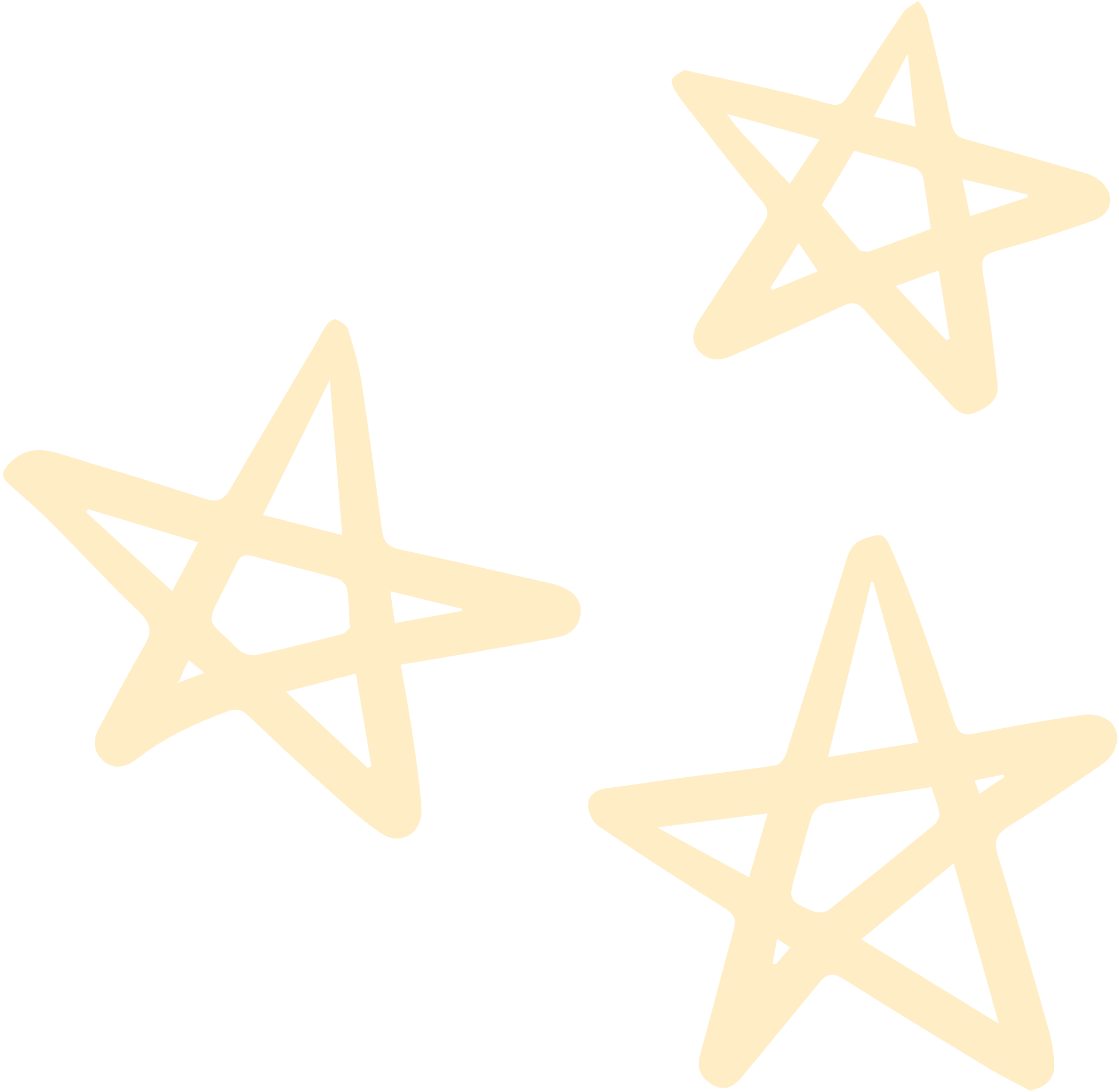 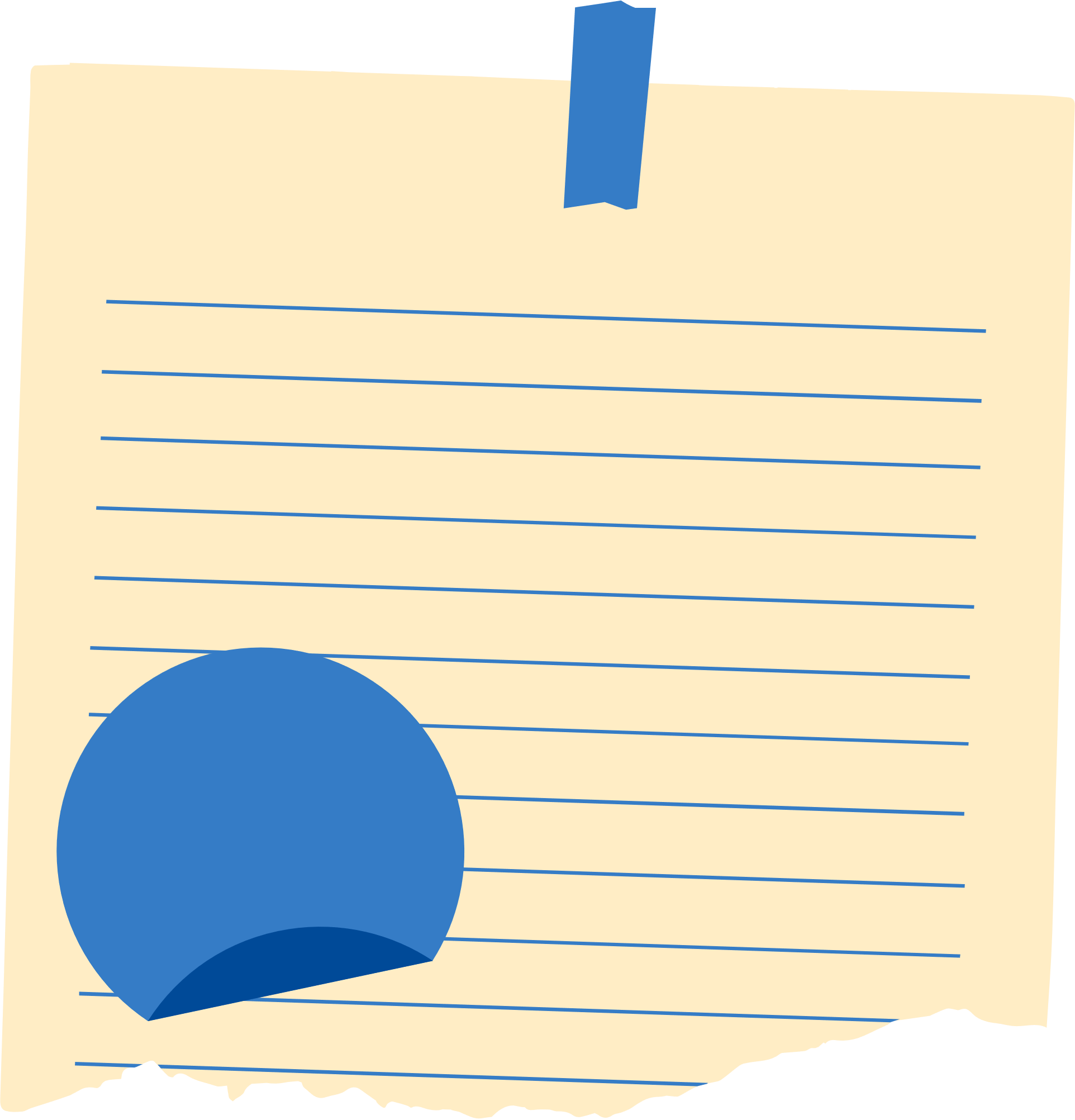 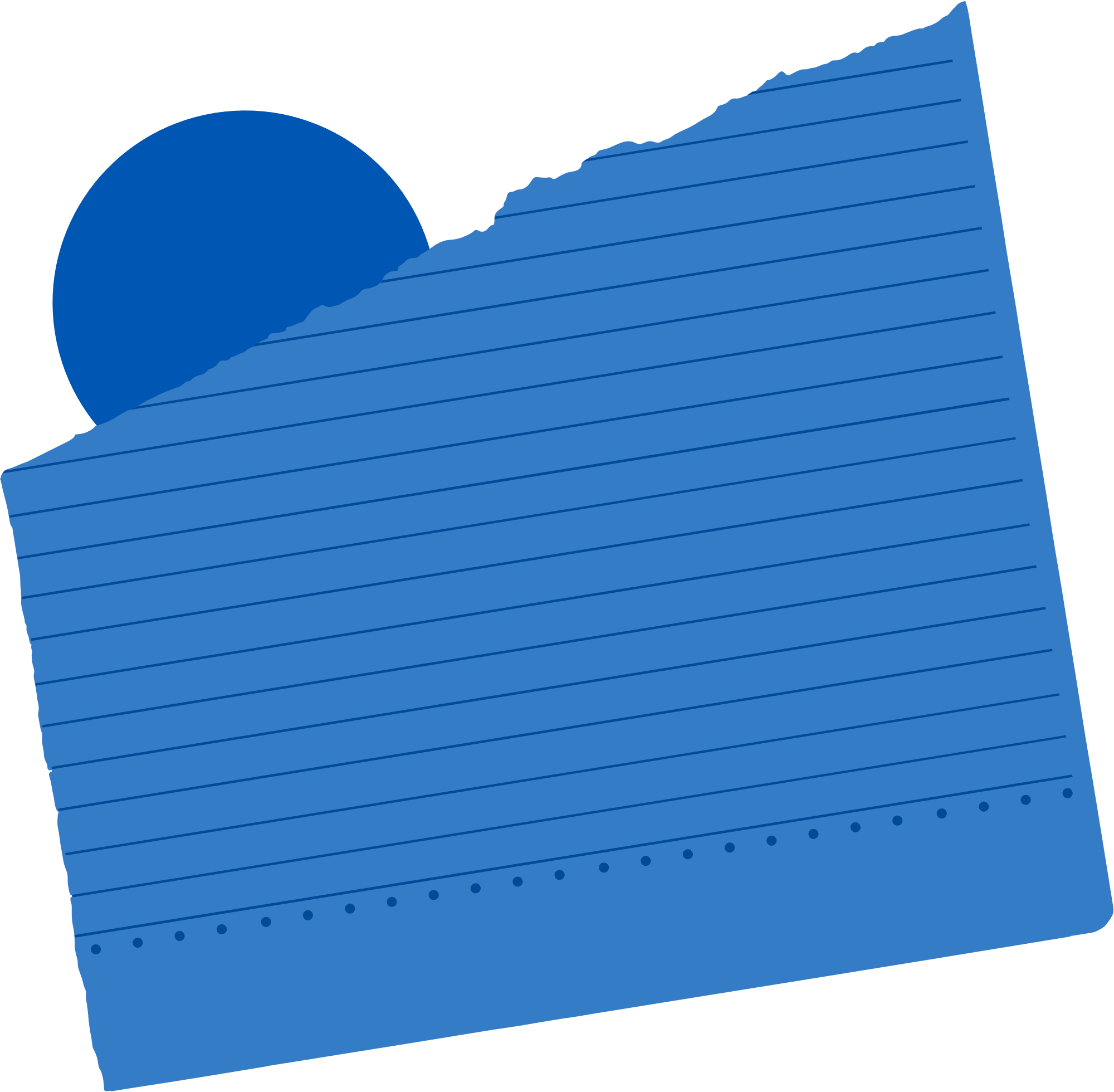 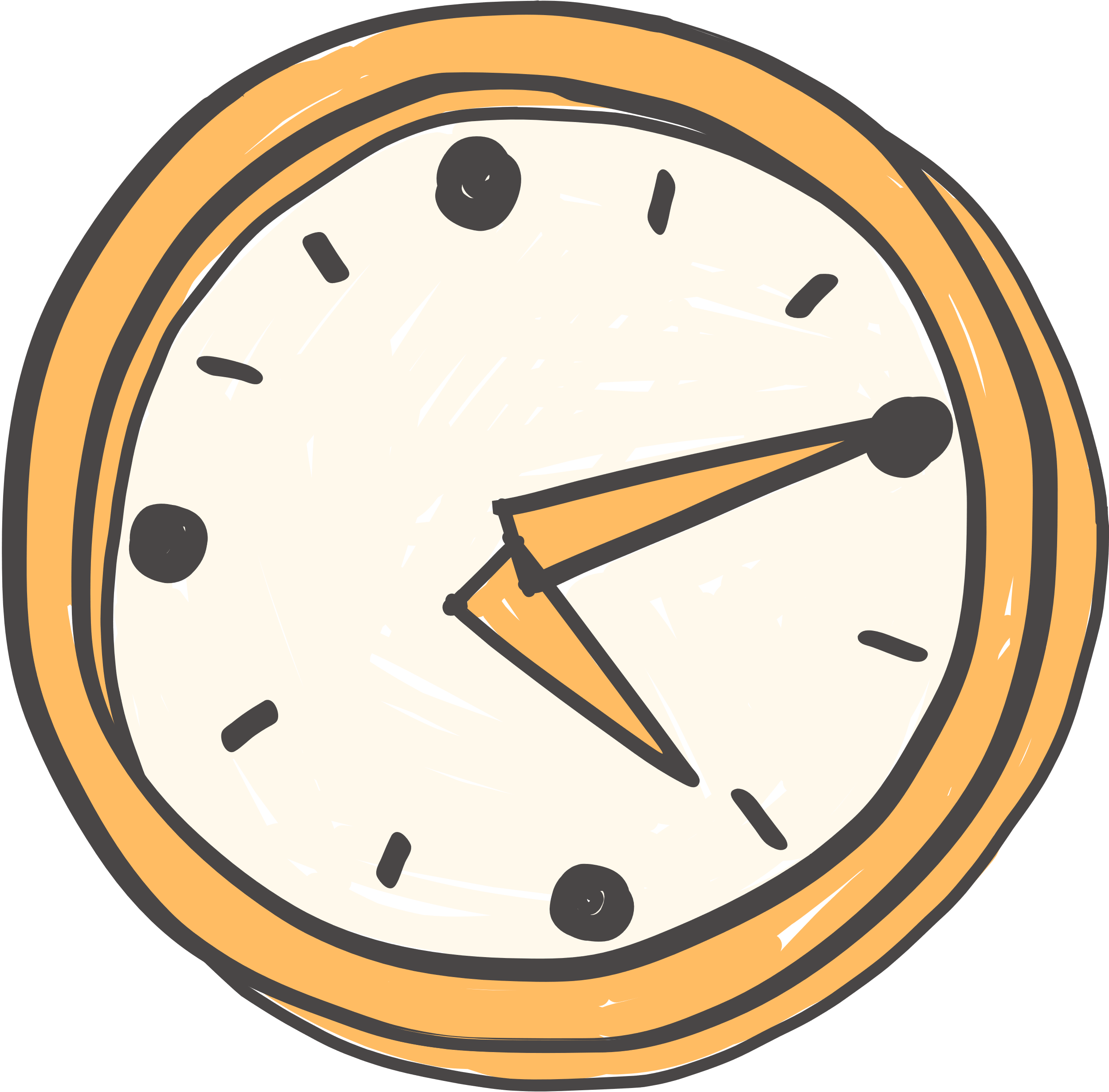 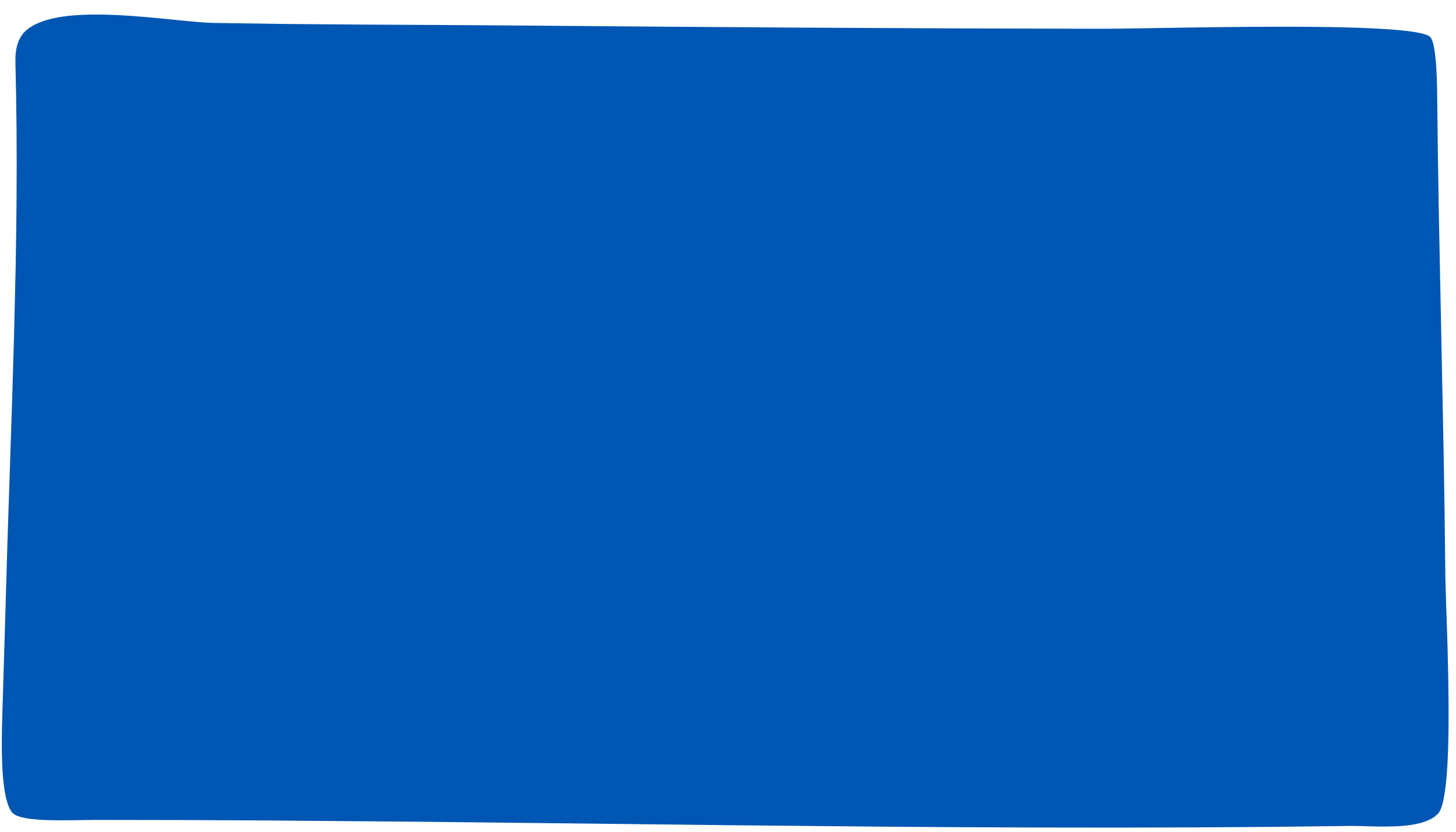 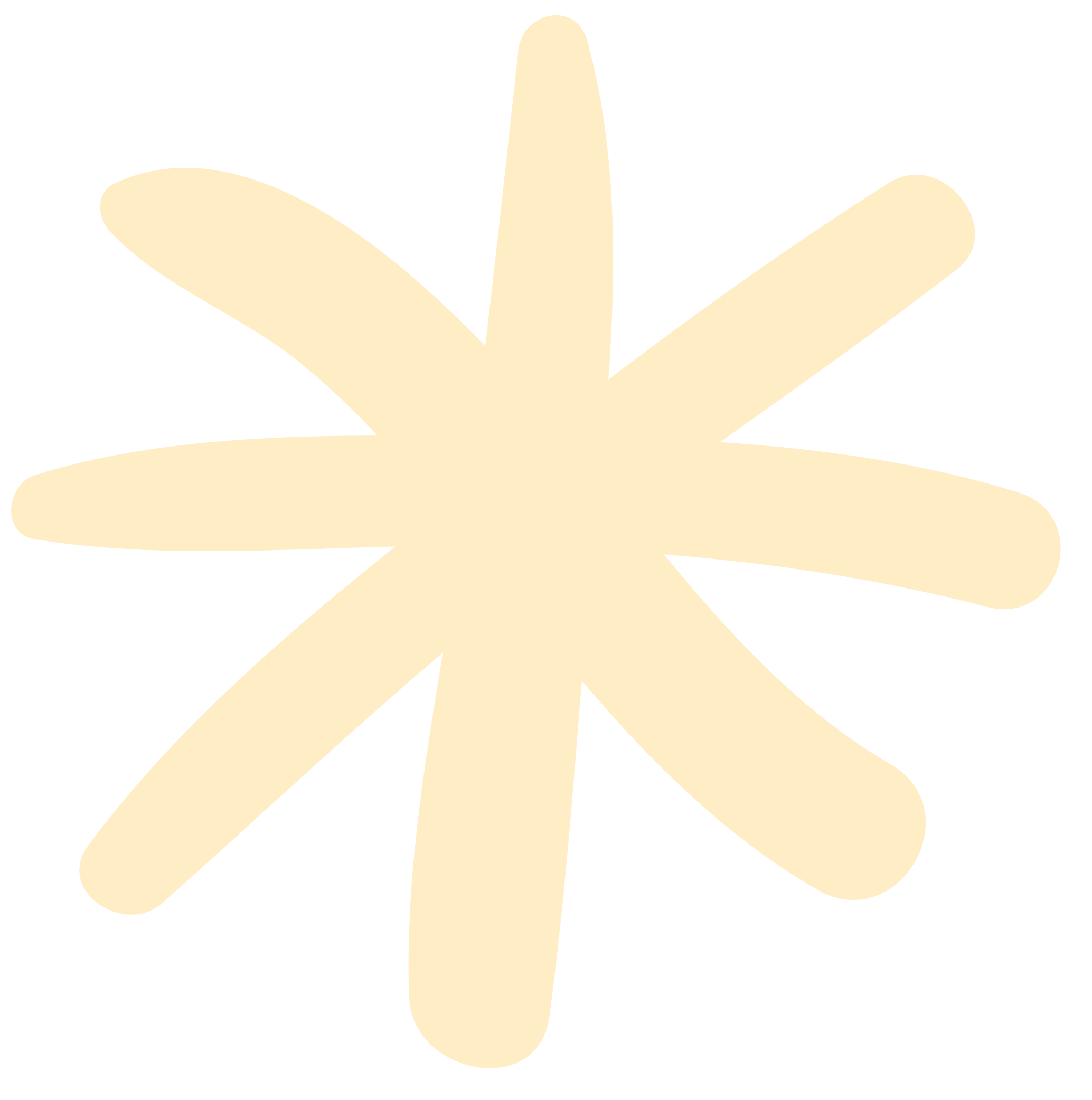 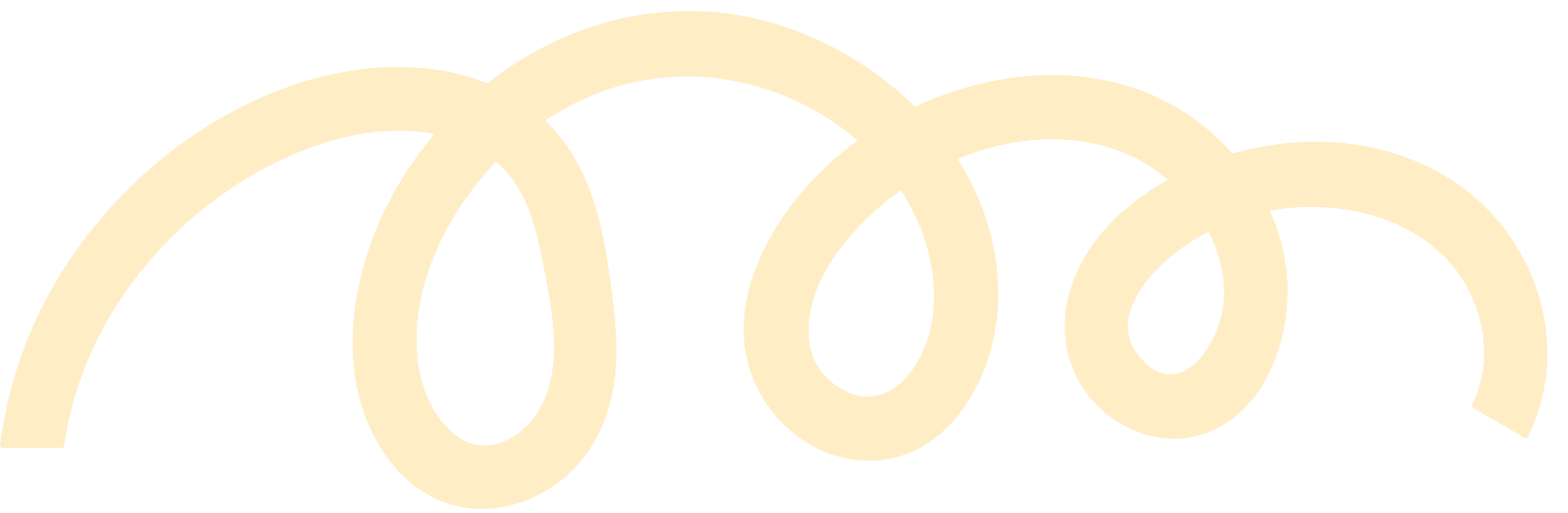 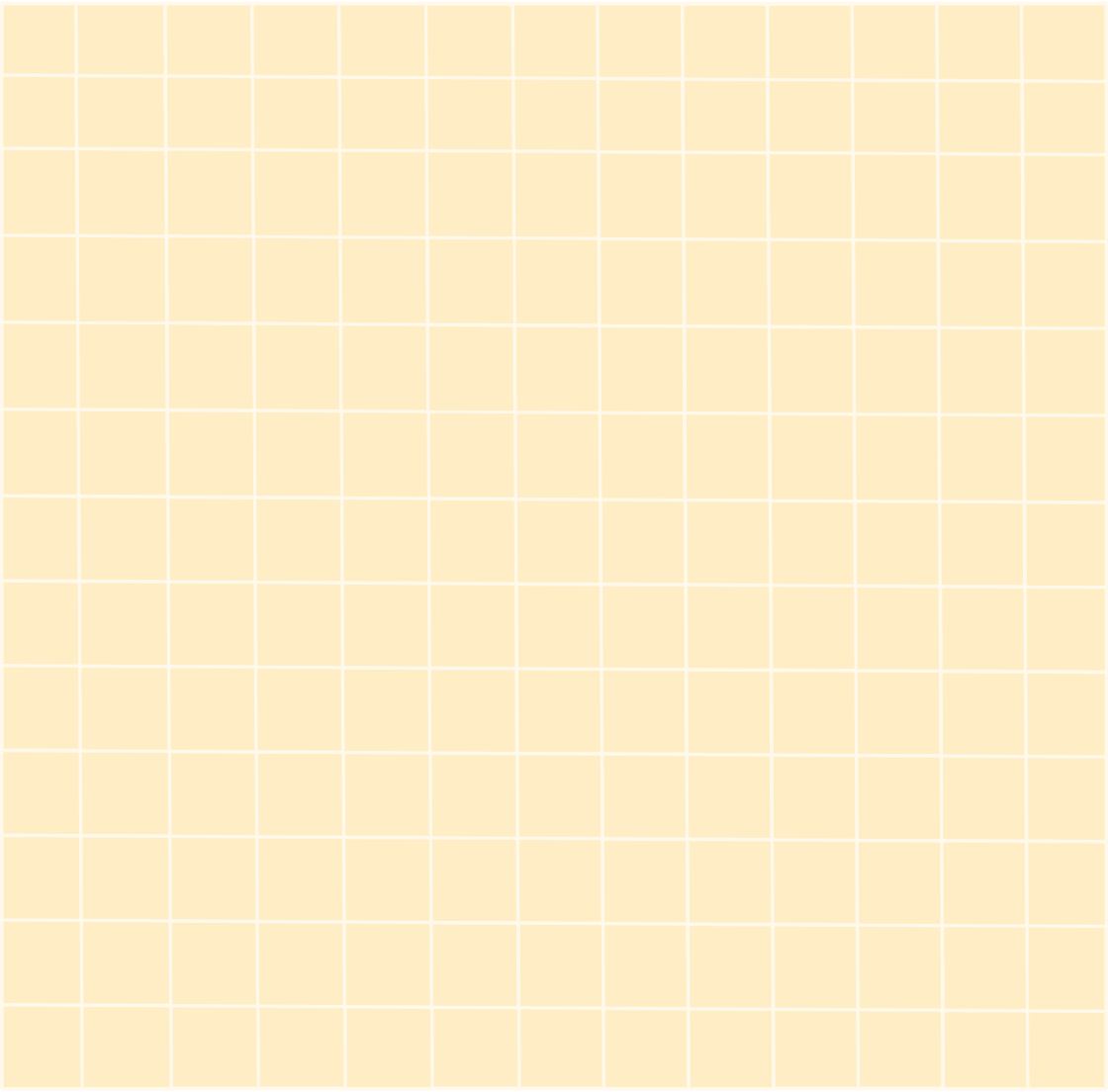 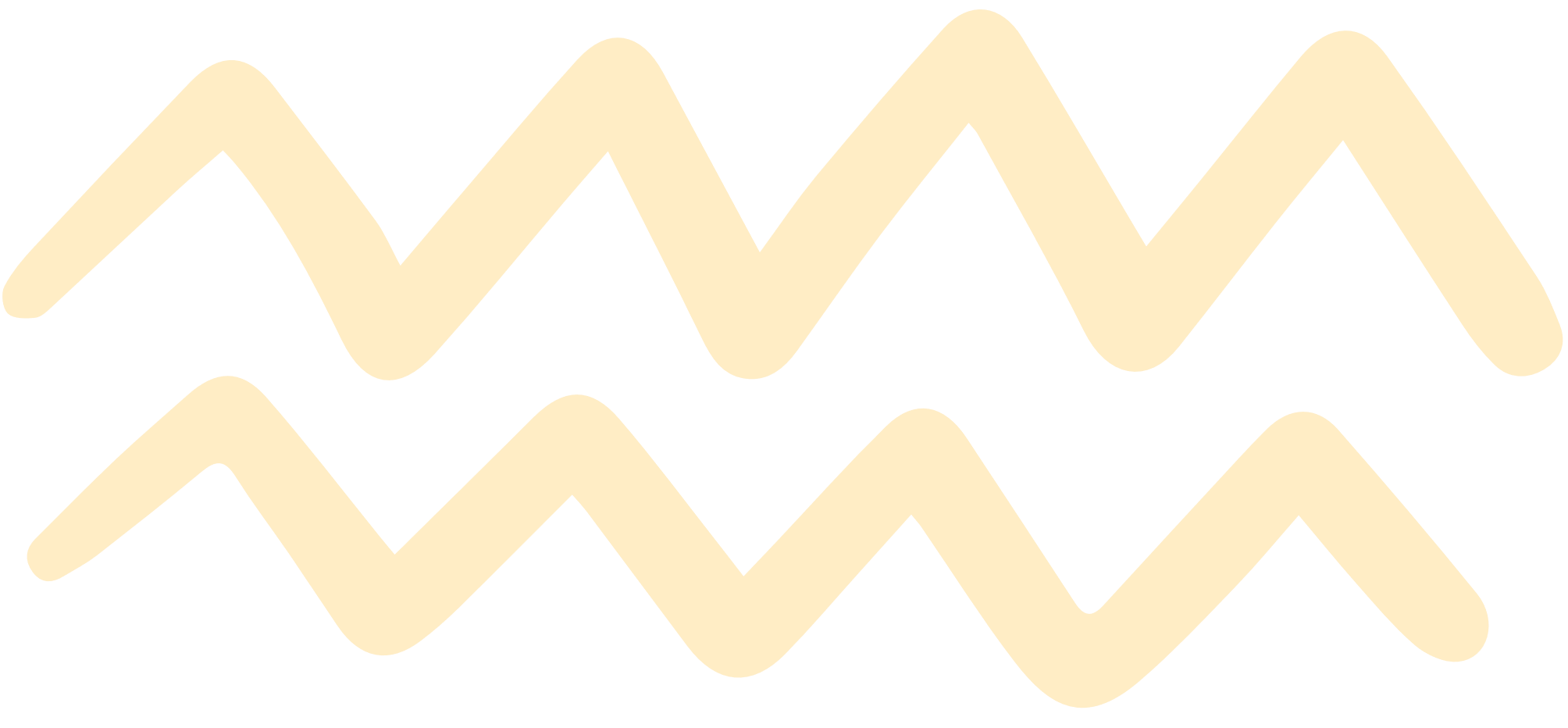 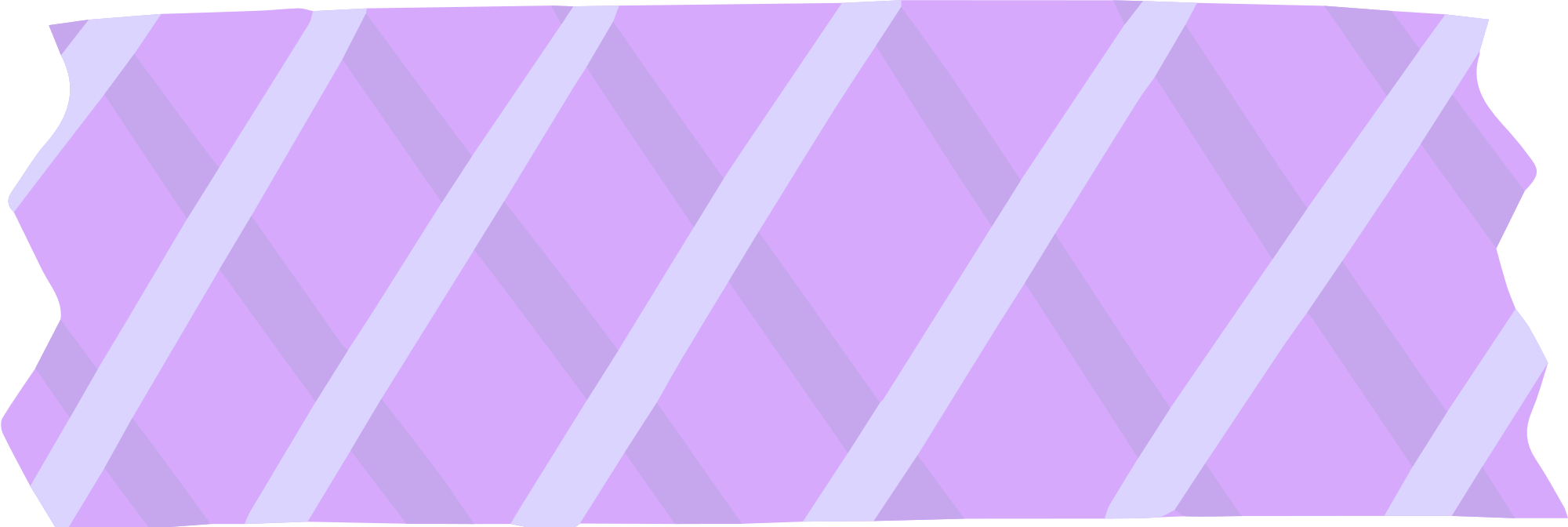 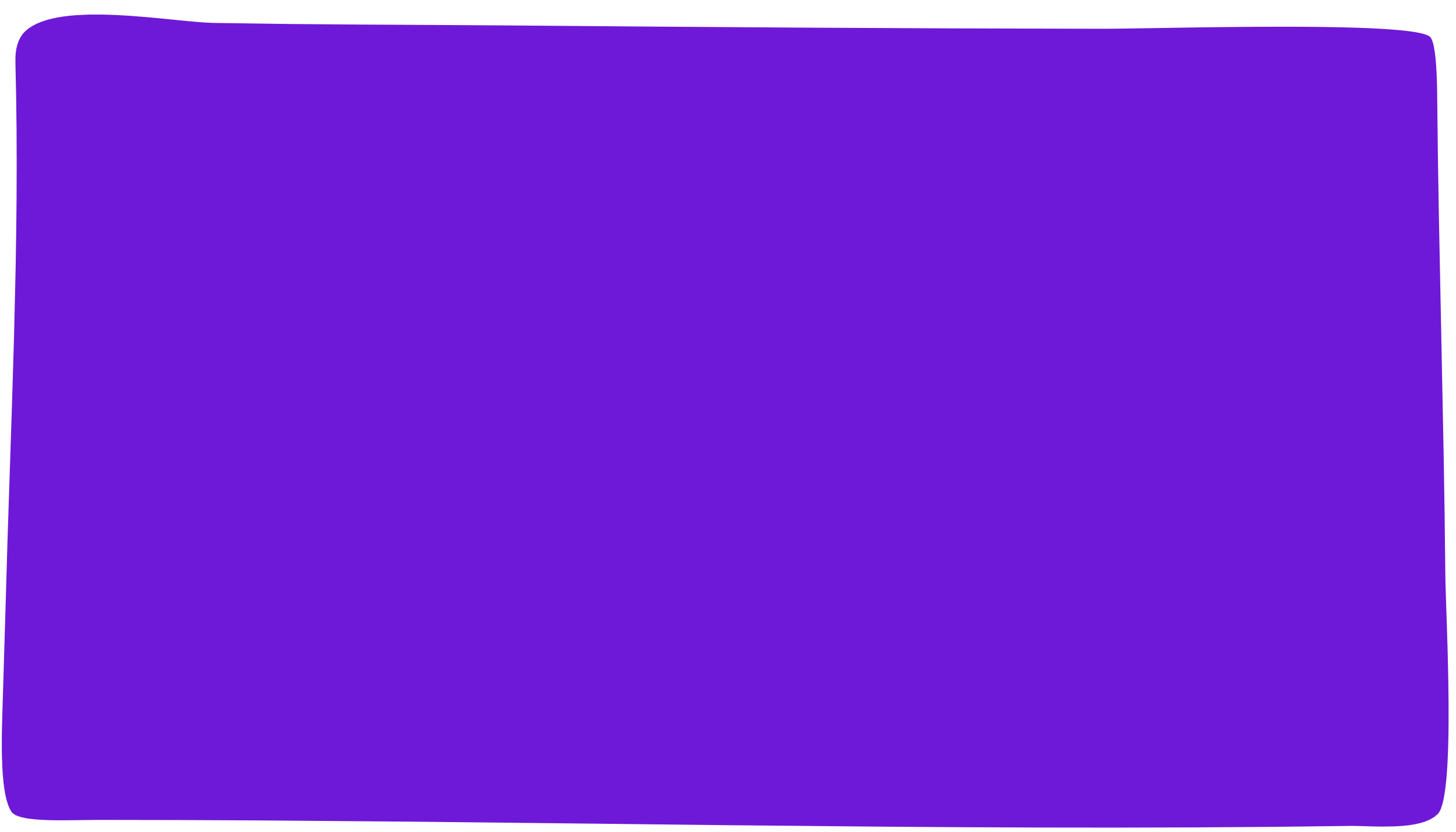 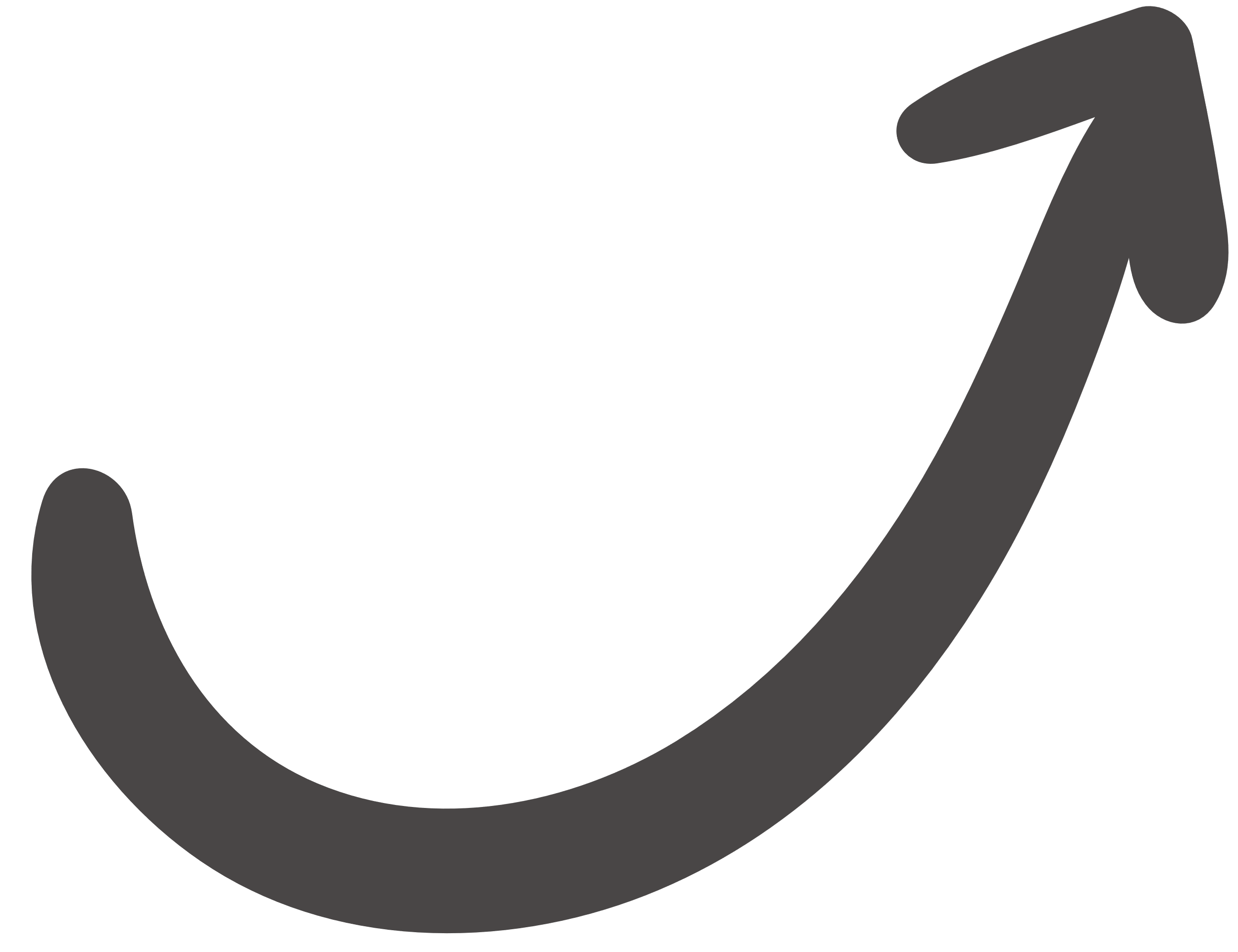 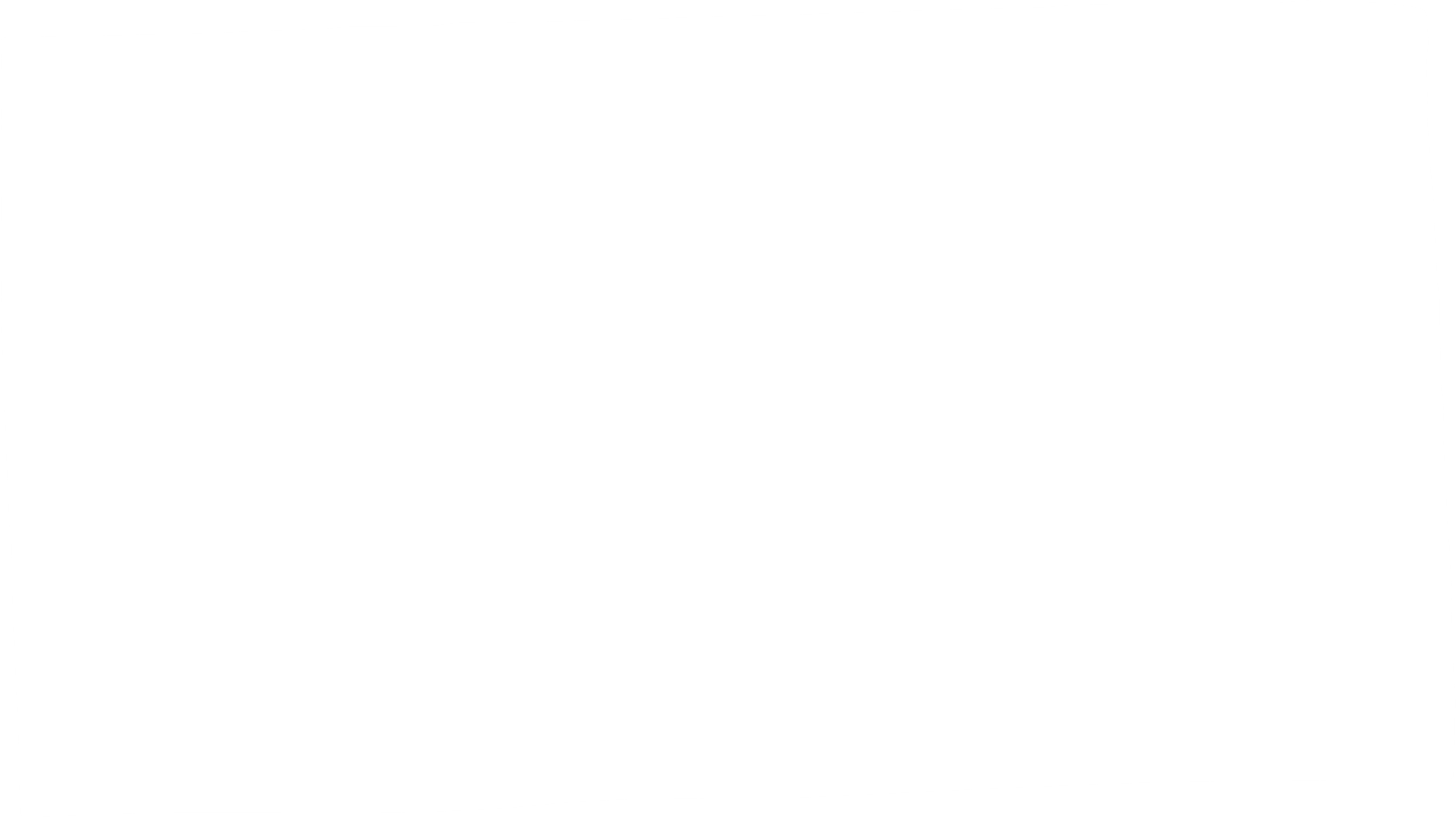 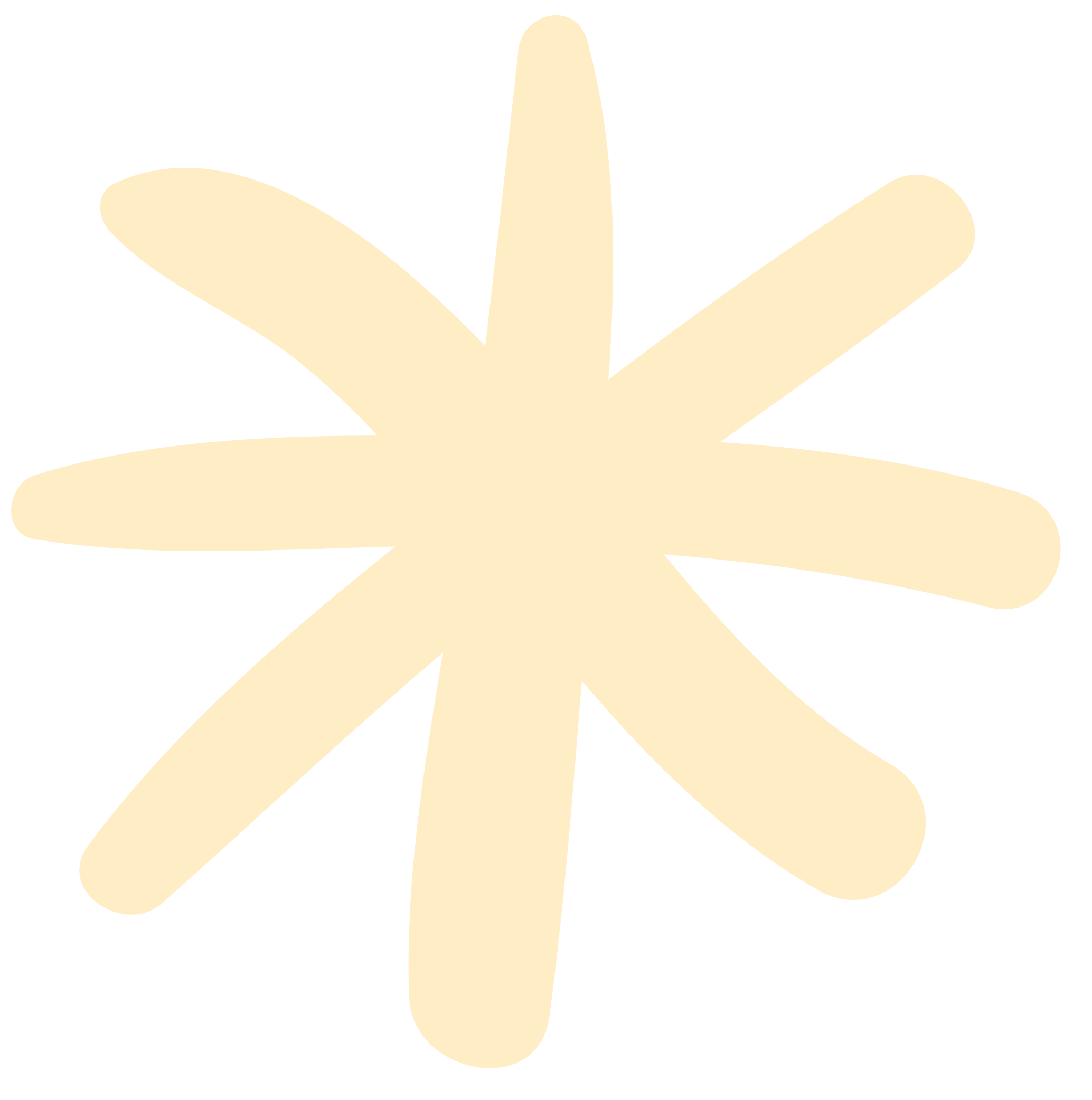 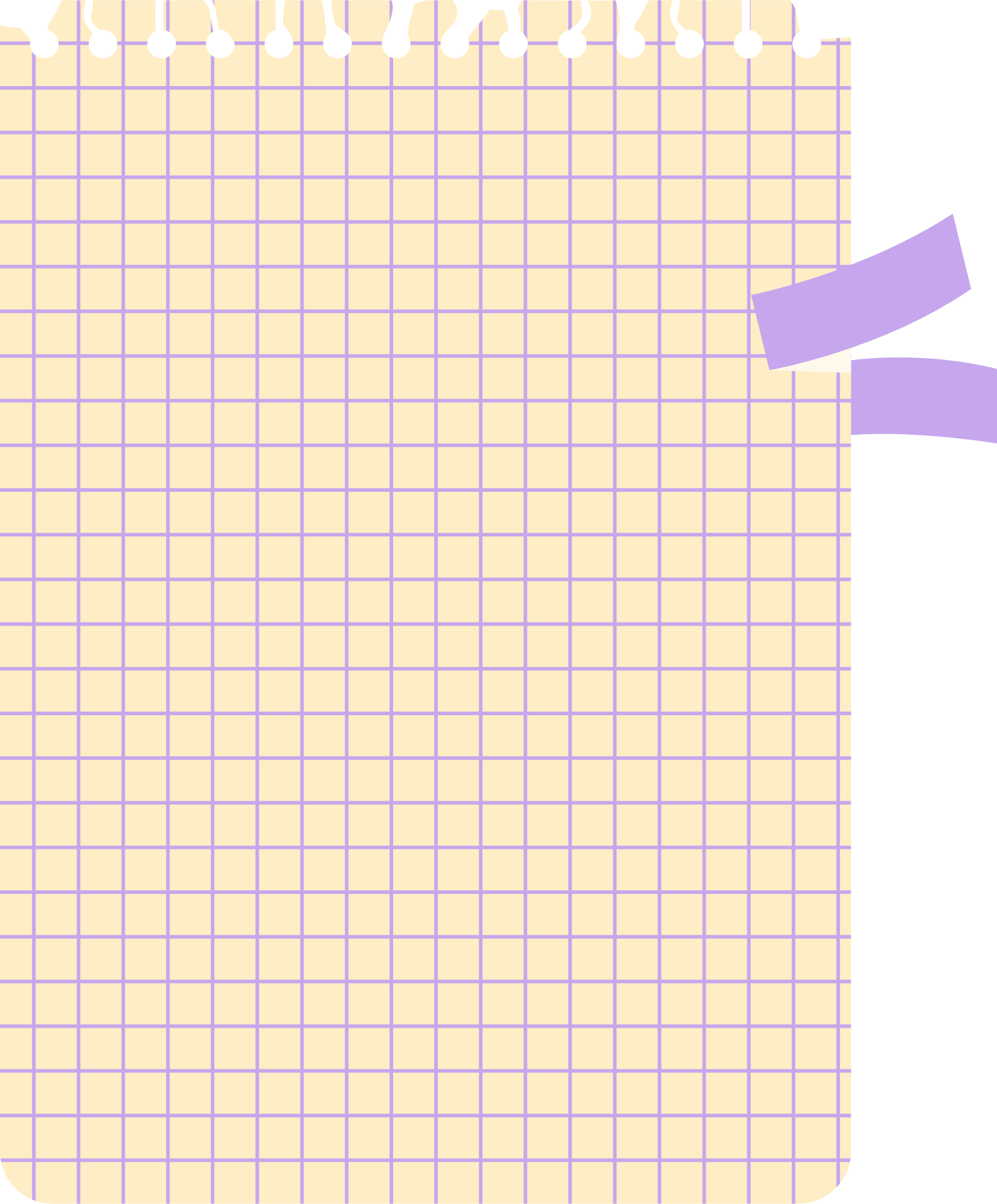 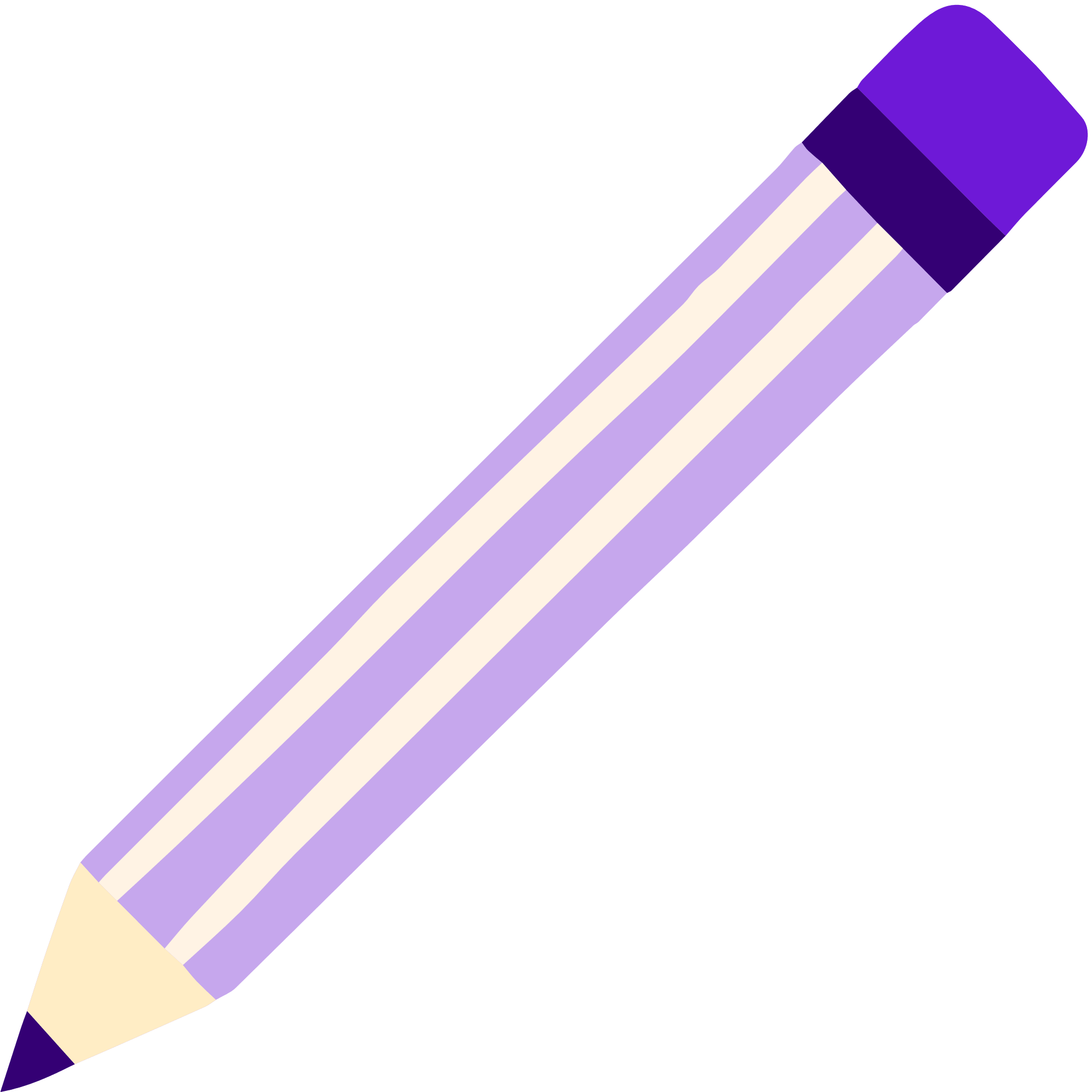 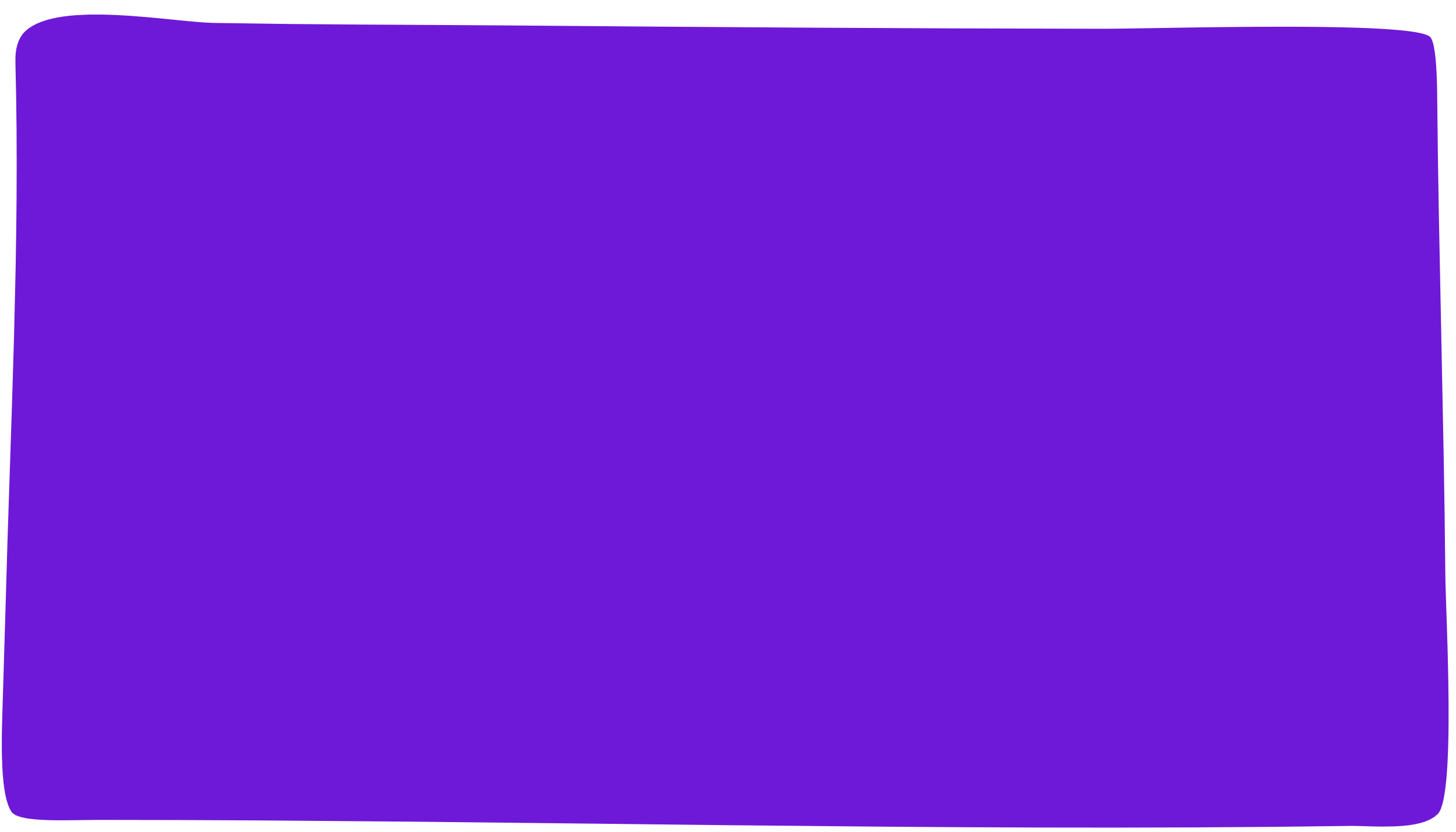 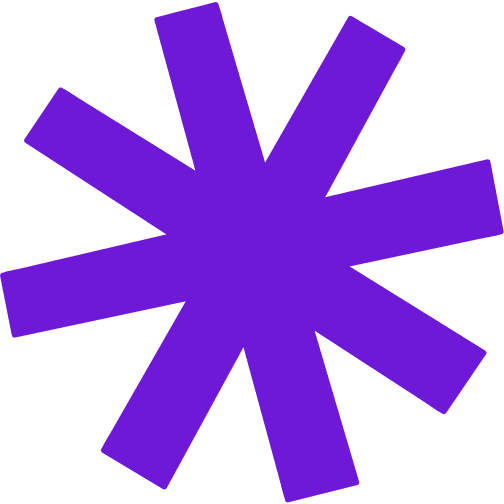 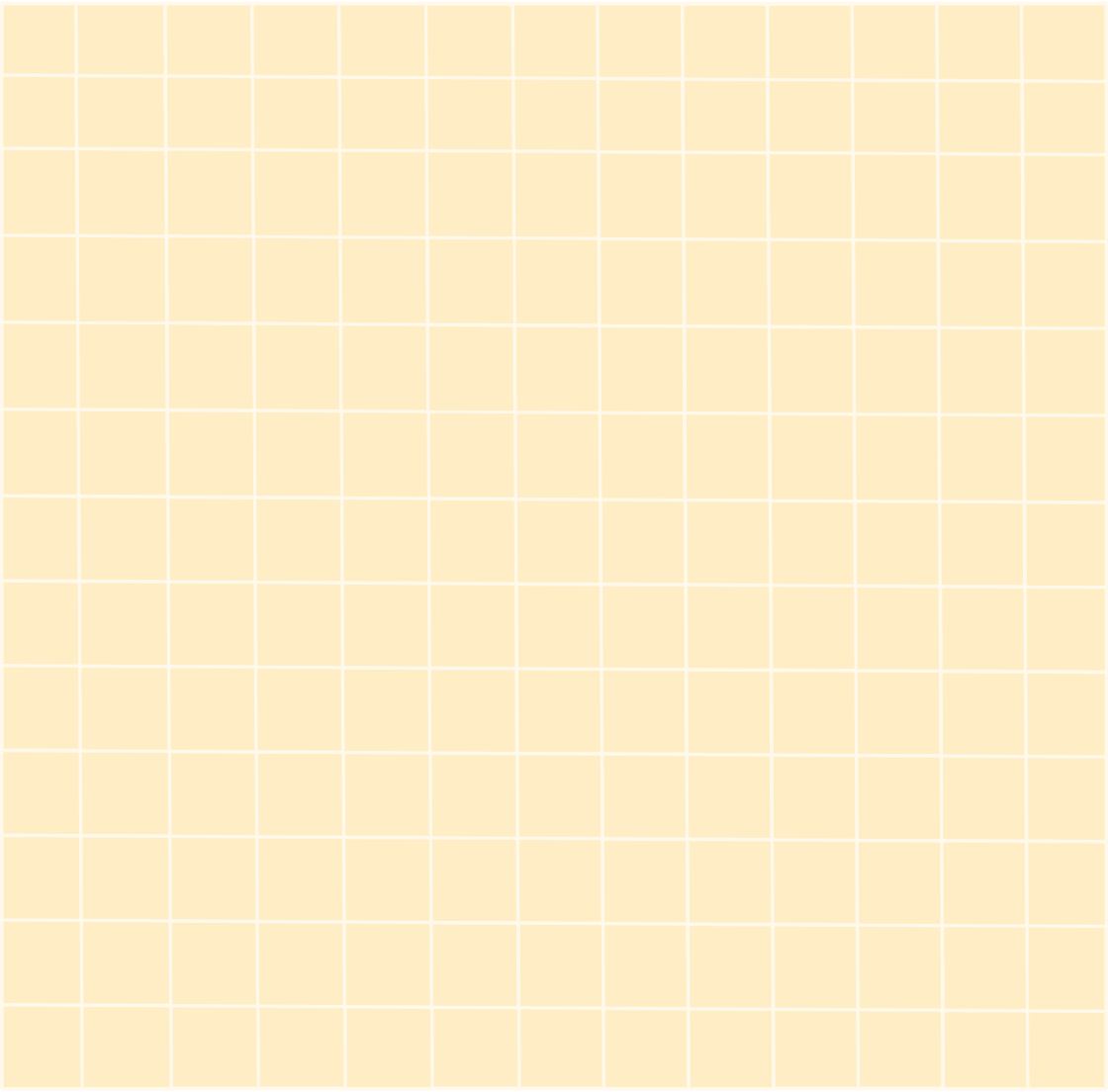 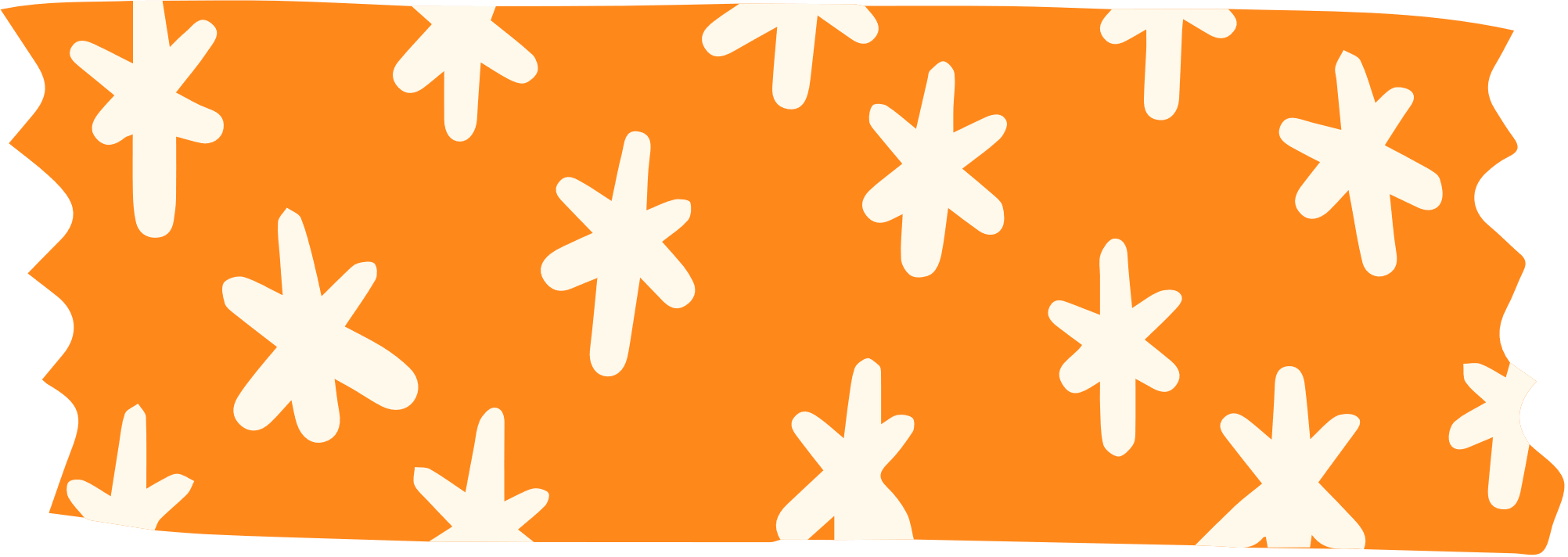 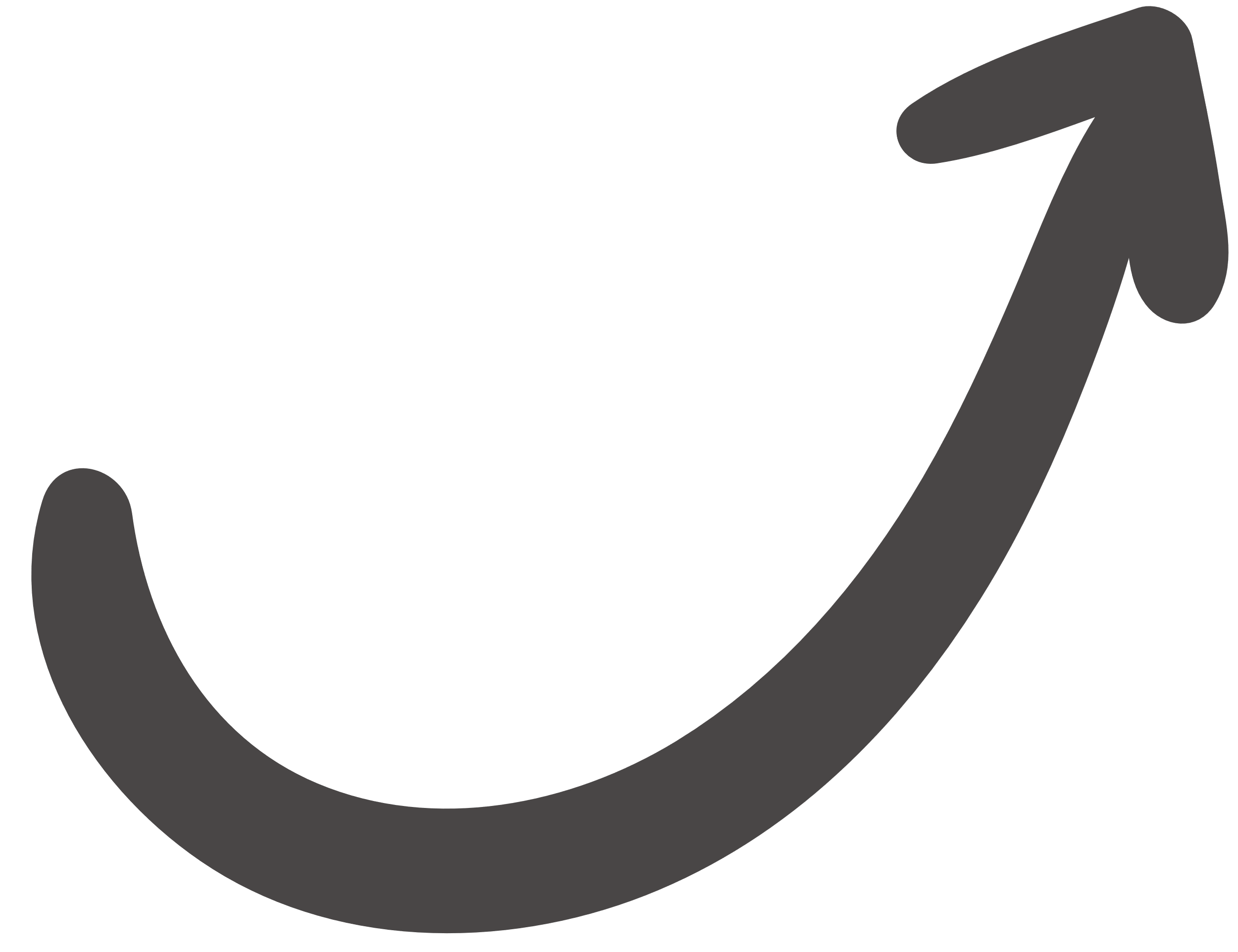 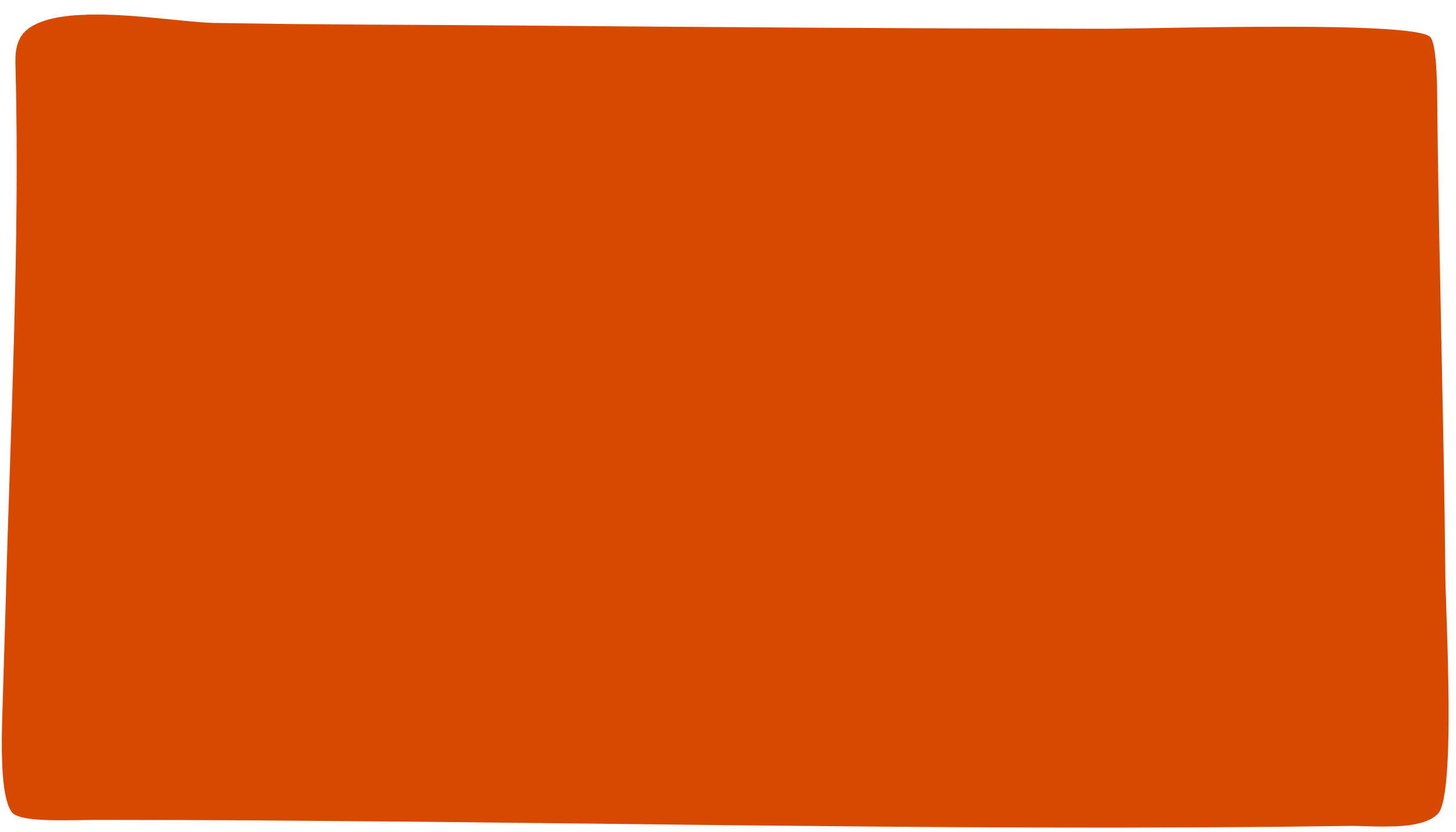 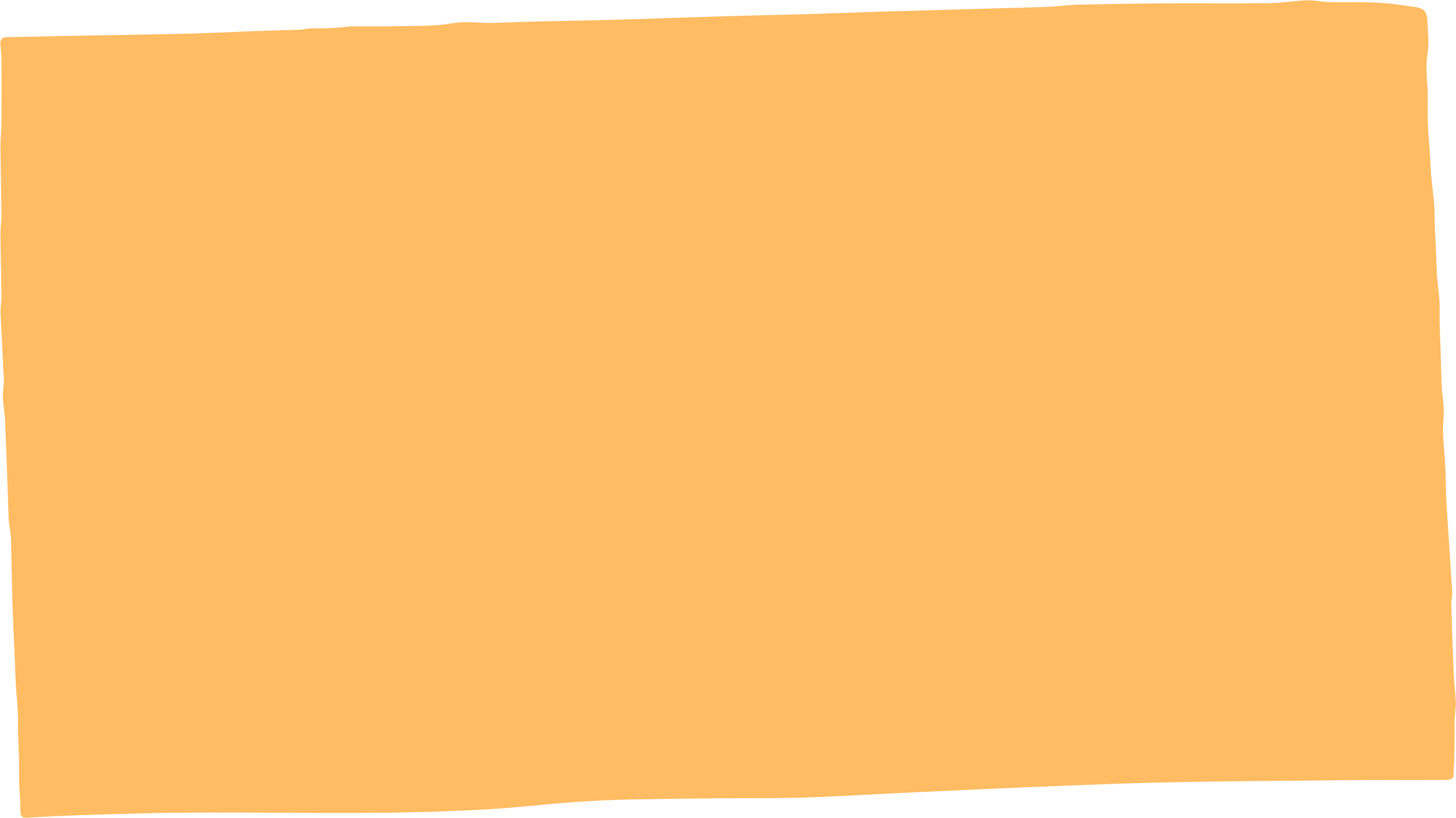 Bài 5 (SGK – tr.54) Người ta pha nhiên liệu cho một loại động cơ bằng cách trộn 2 phần dầu với 7 phần xăng. Hỏi cần bao nhiêu lít xăng để trộn hết 8 lít dầu theo cách pha nhiên liệu như trên?
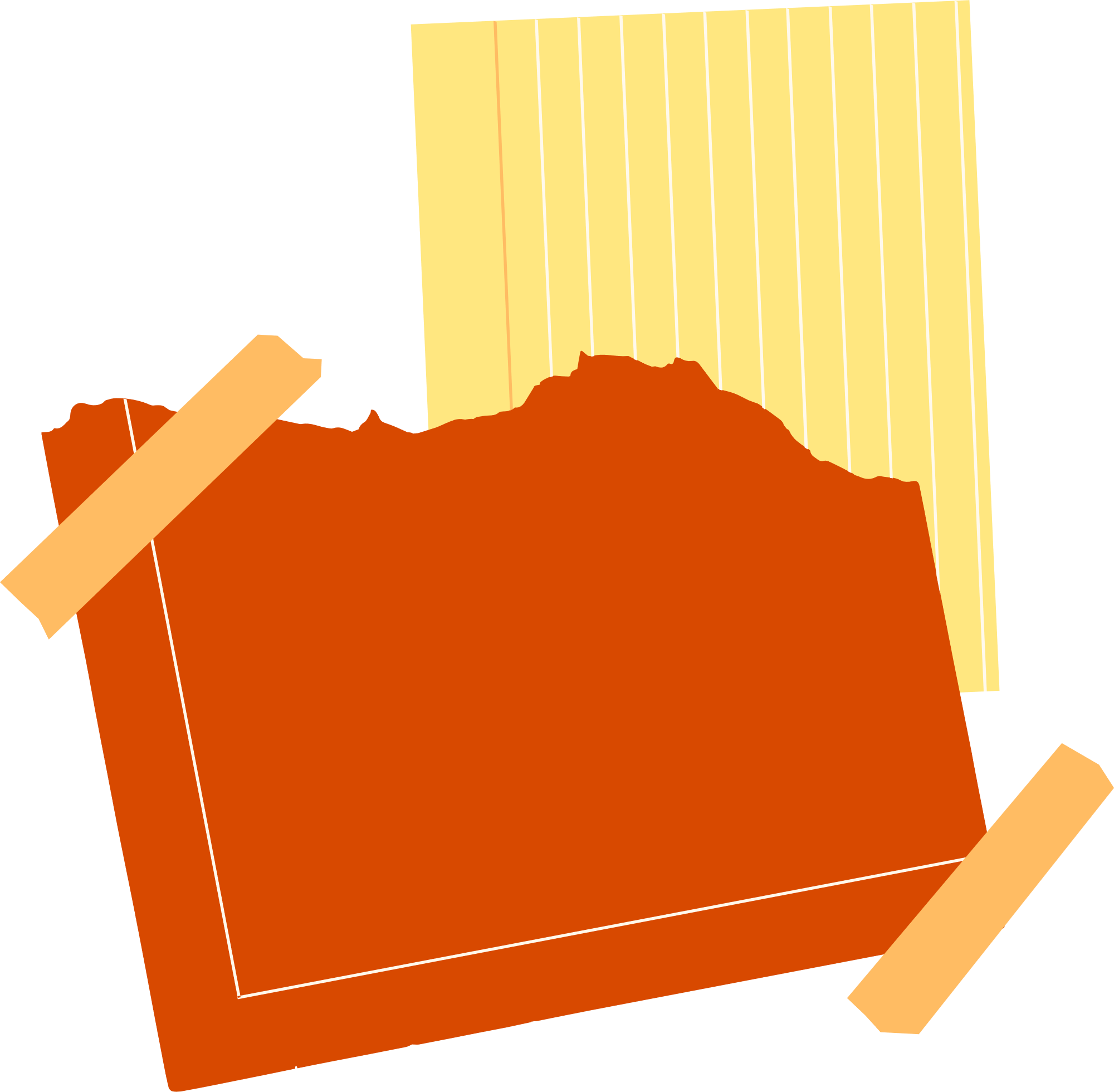 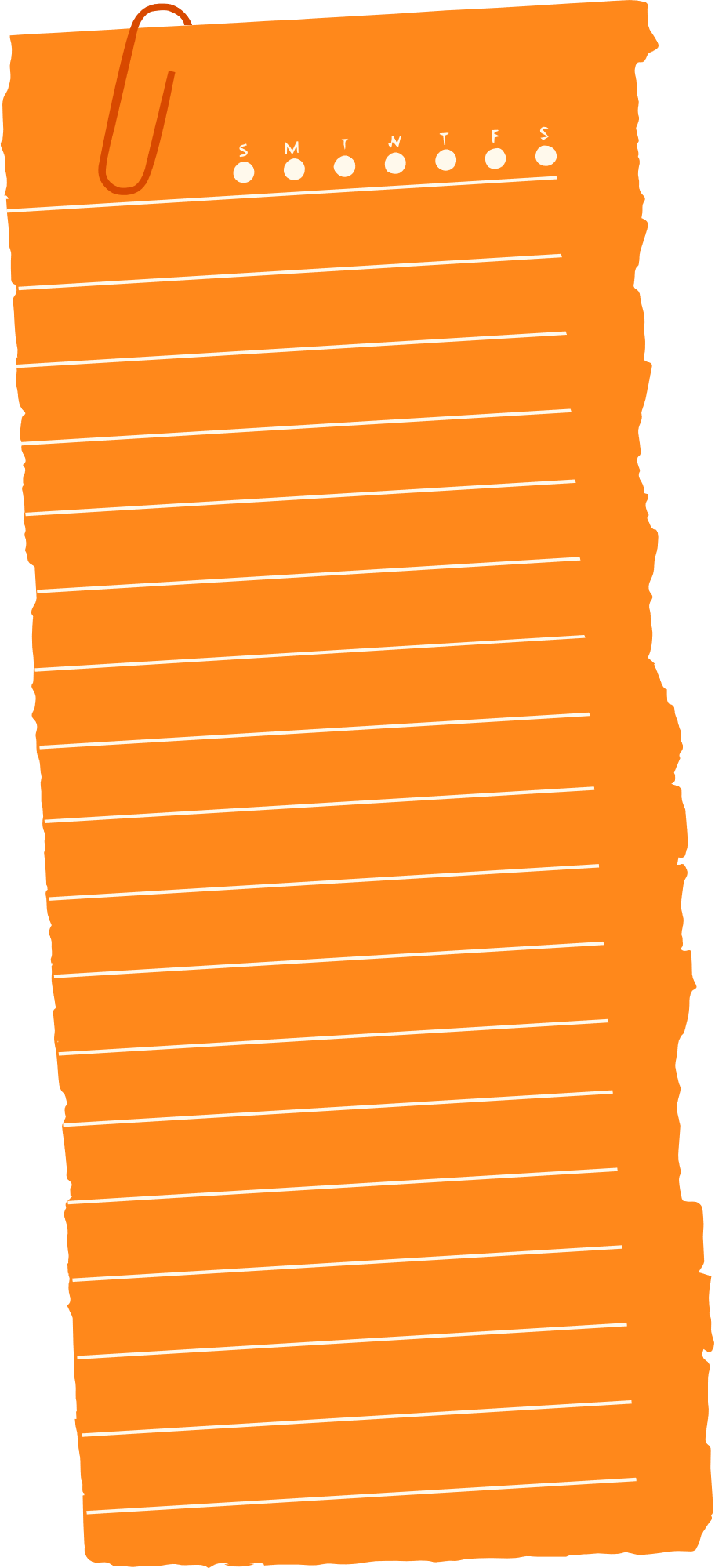 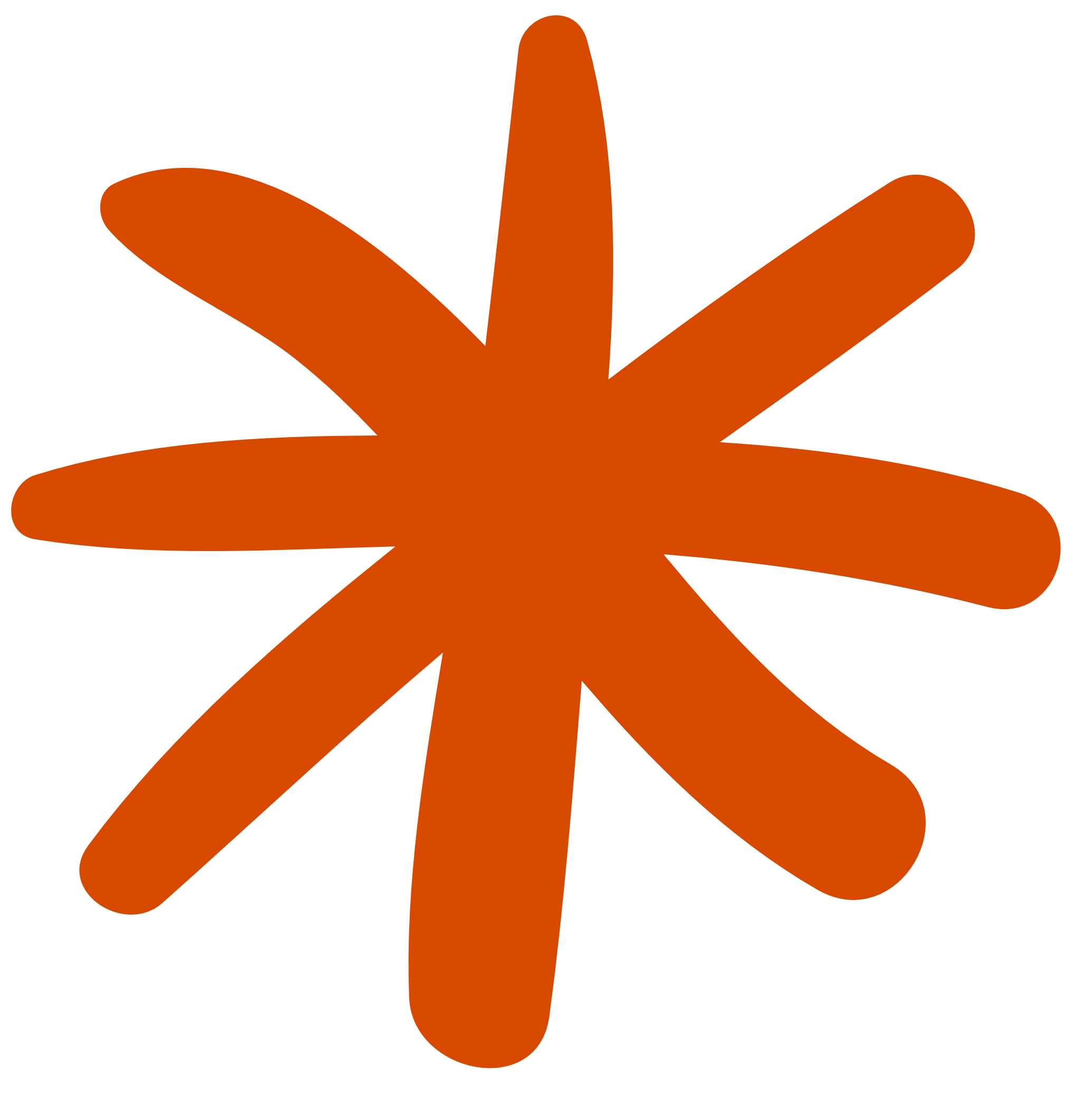 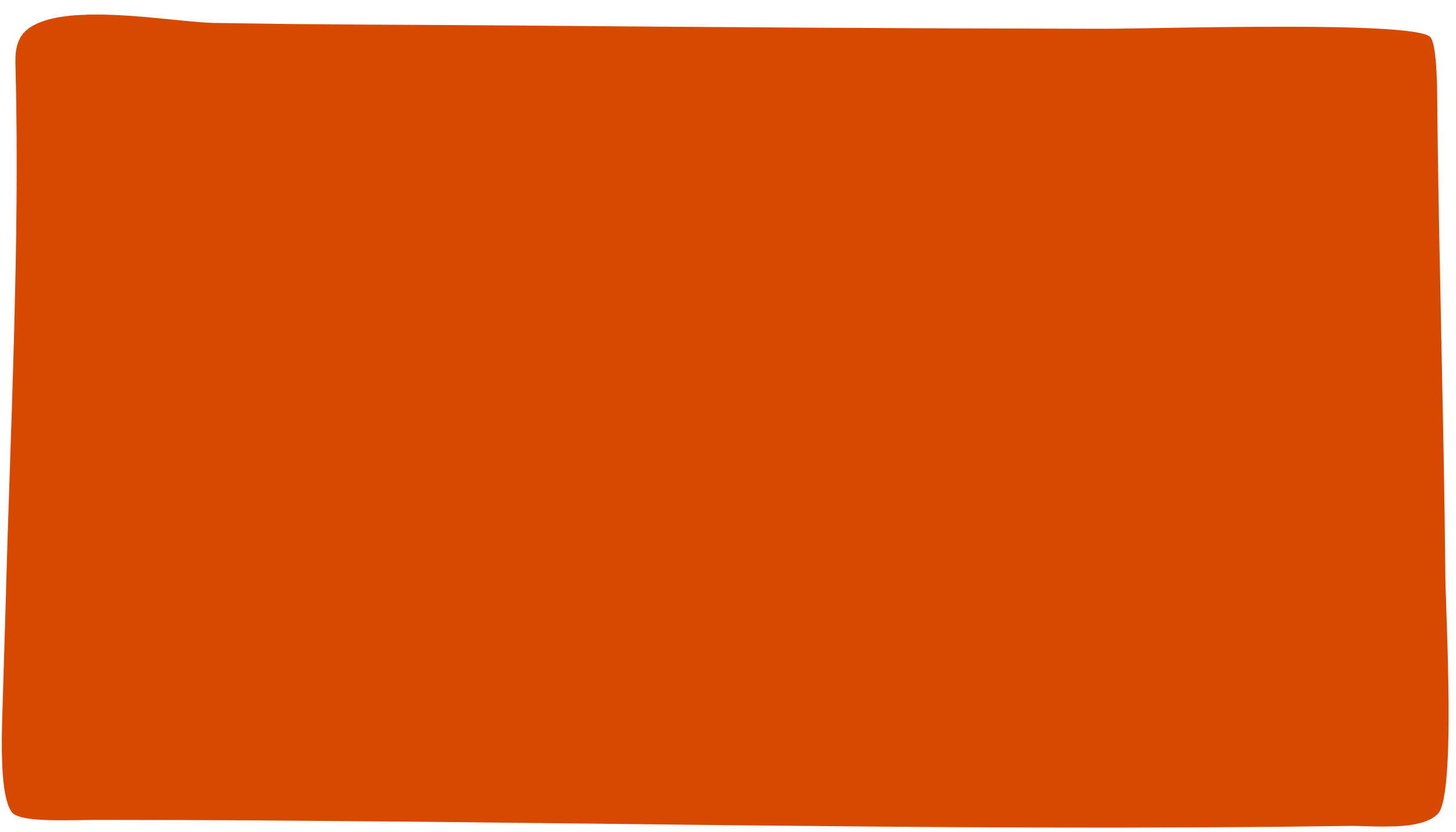 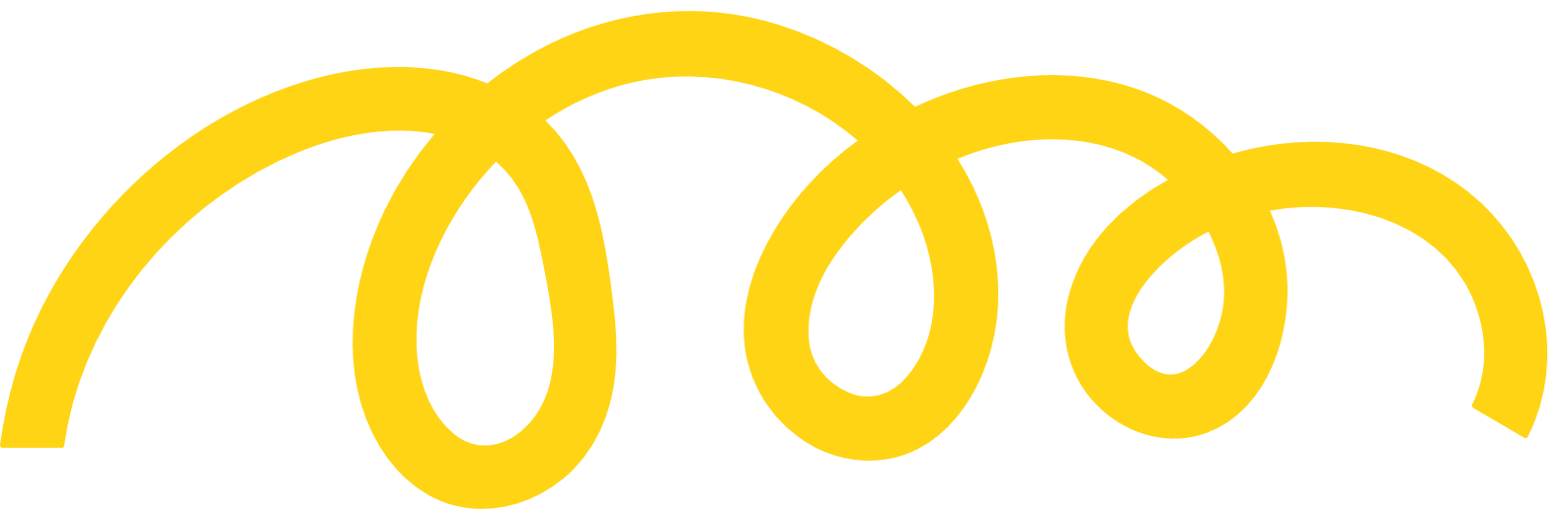 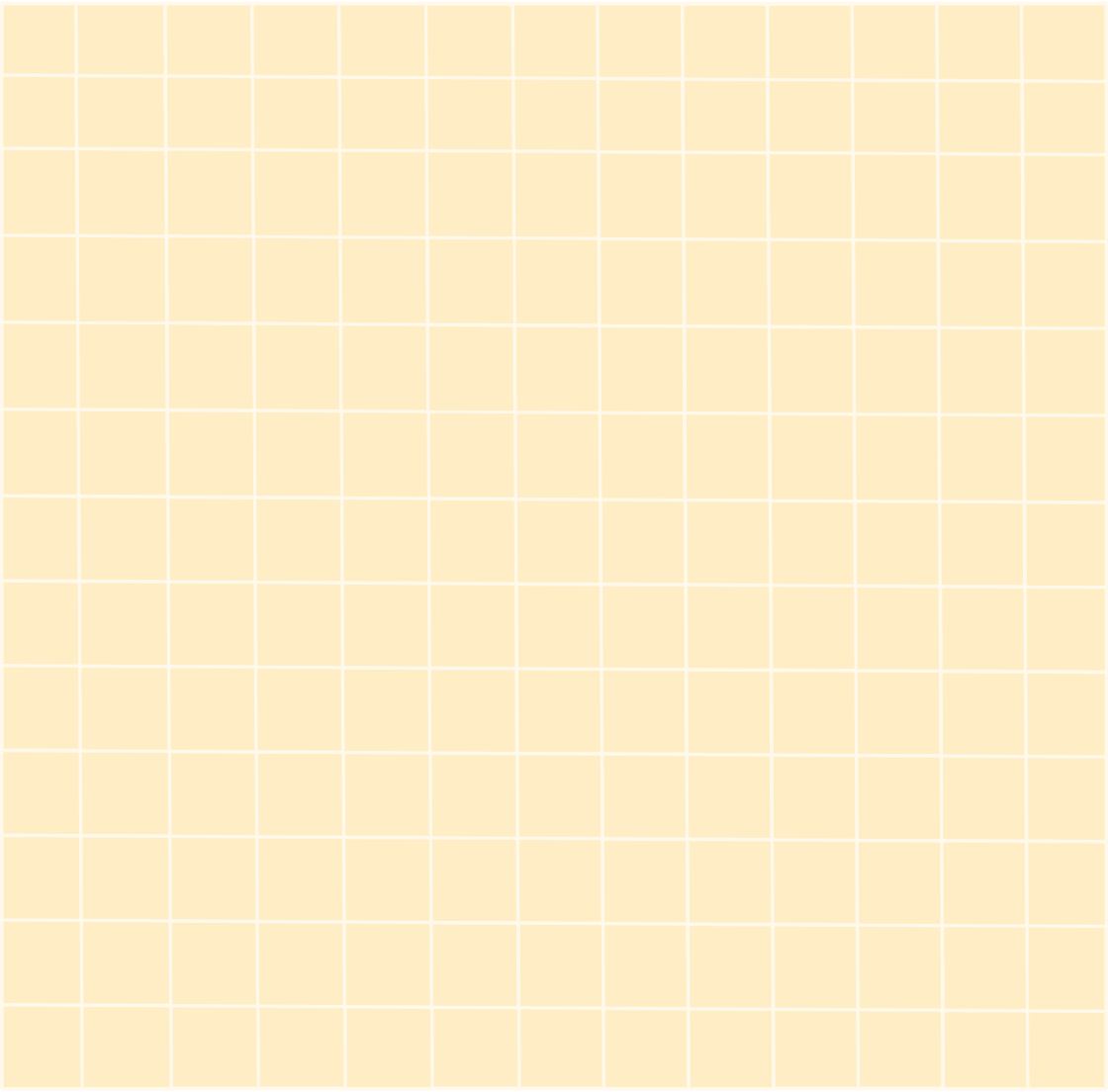 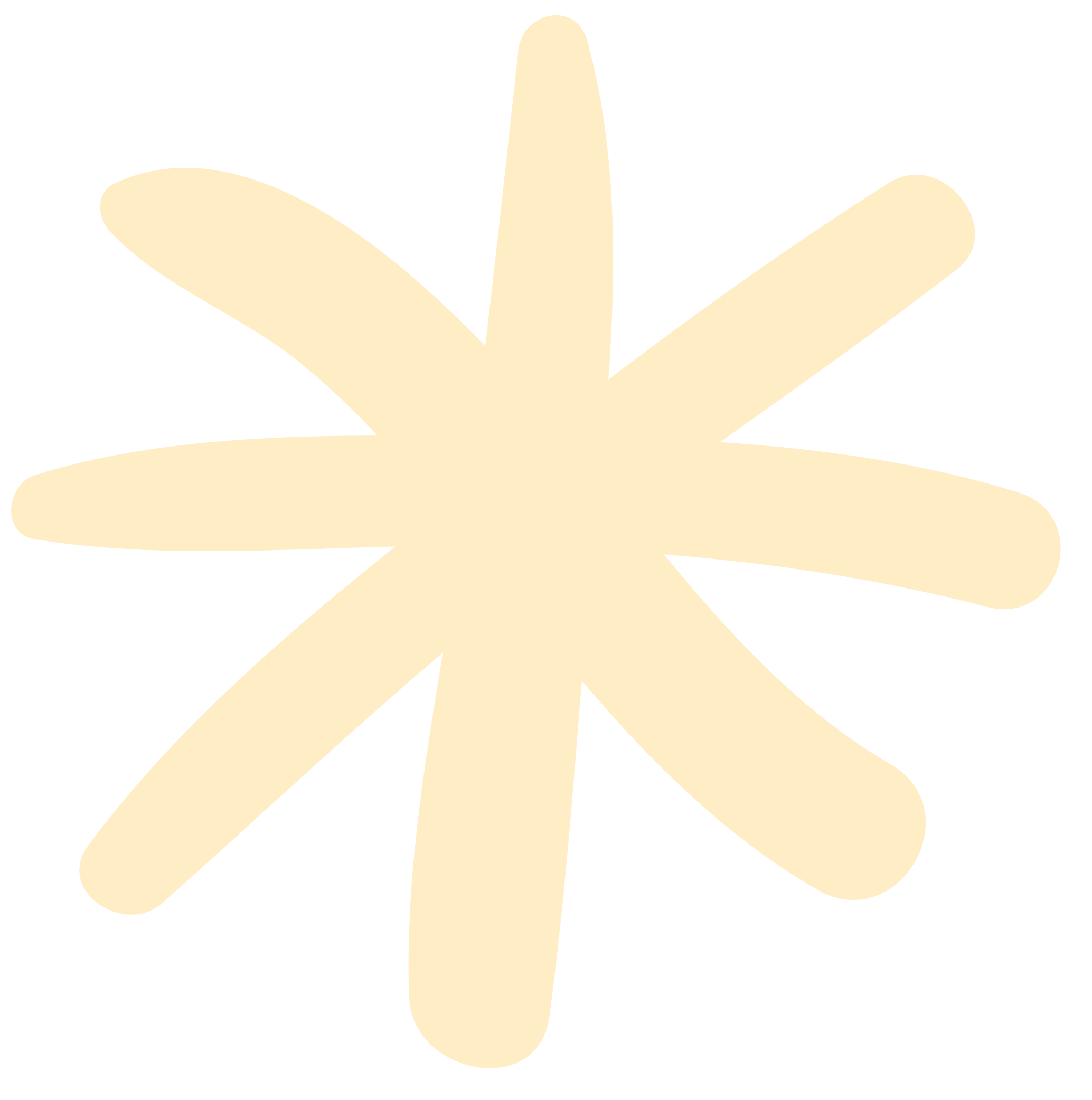 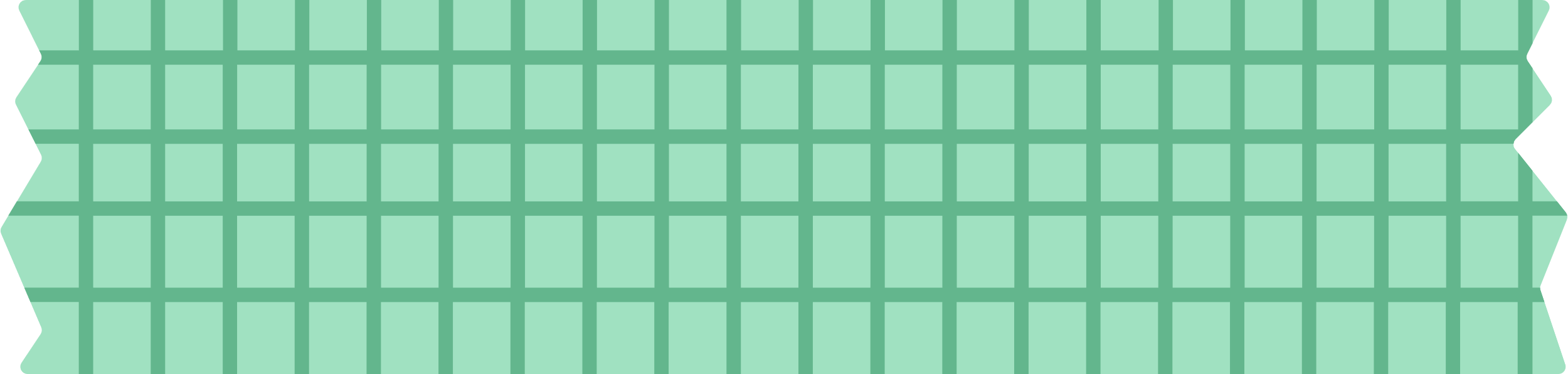 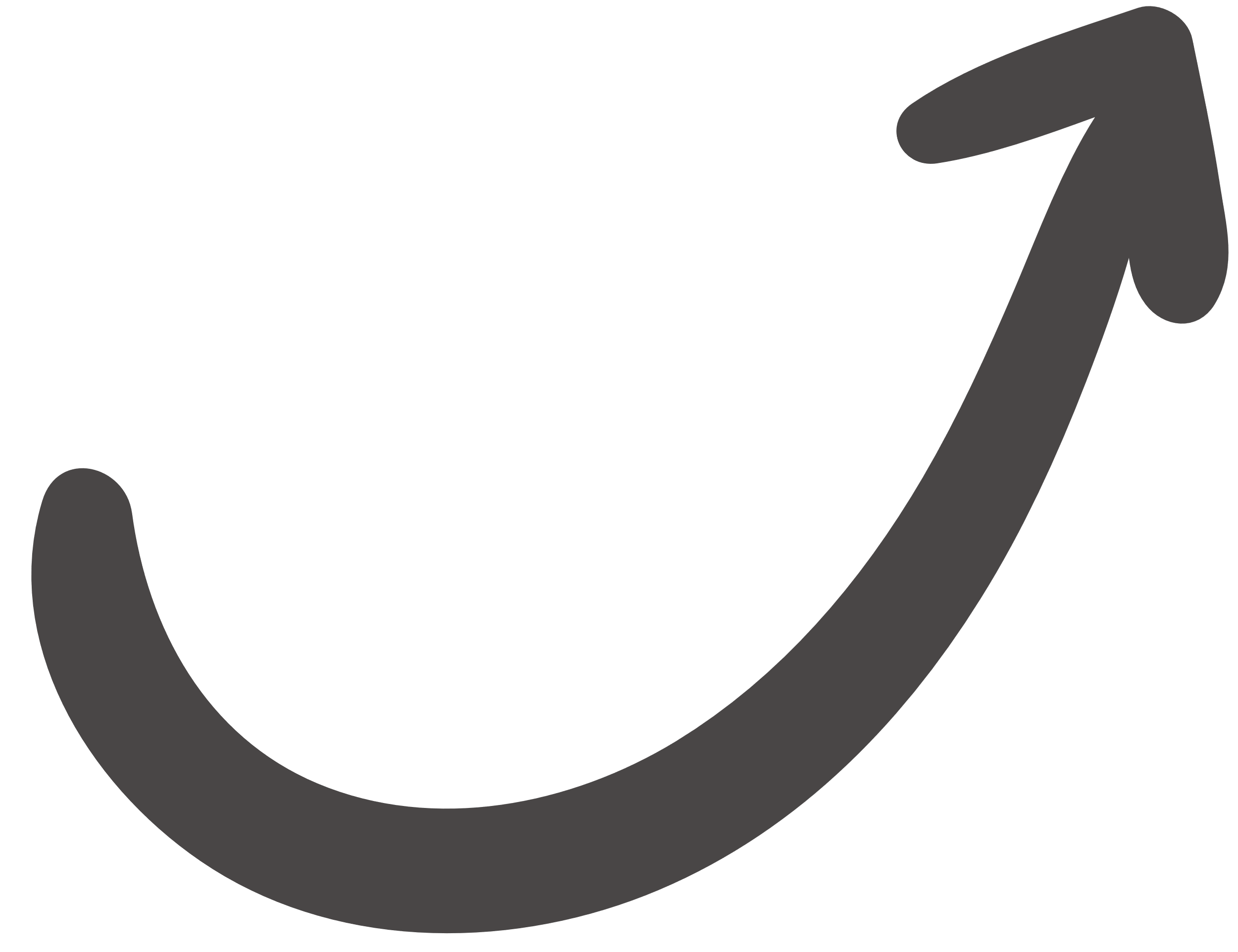 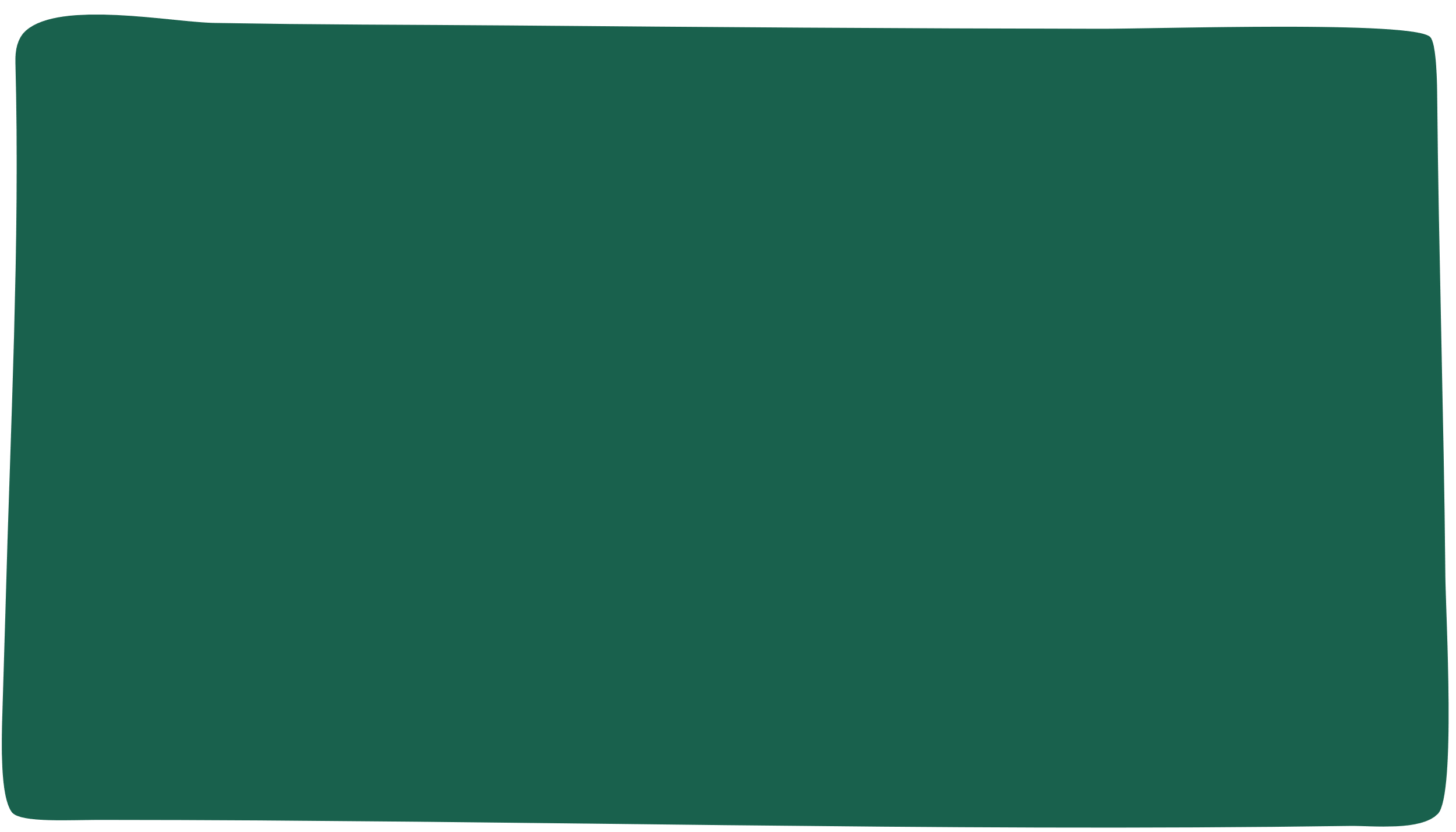 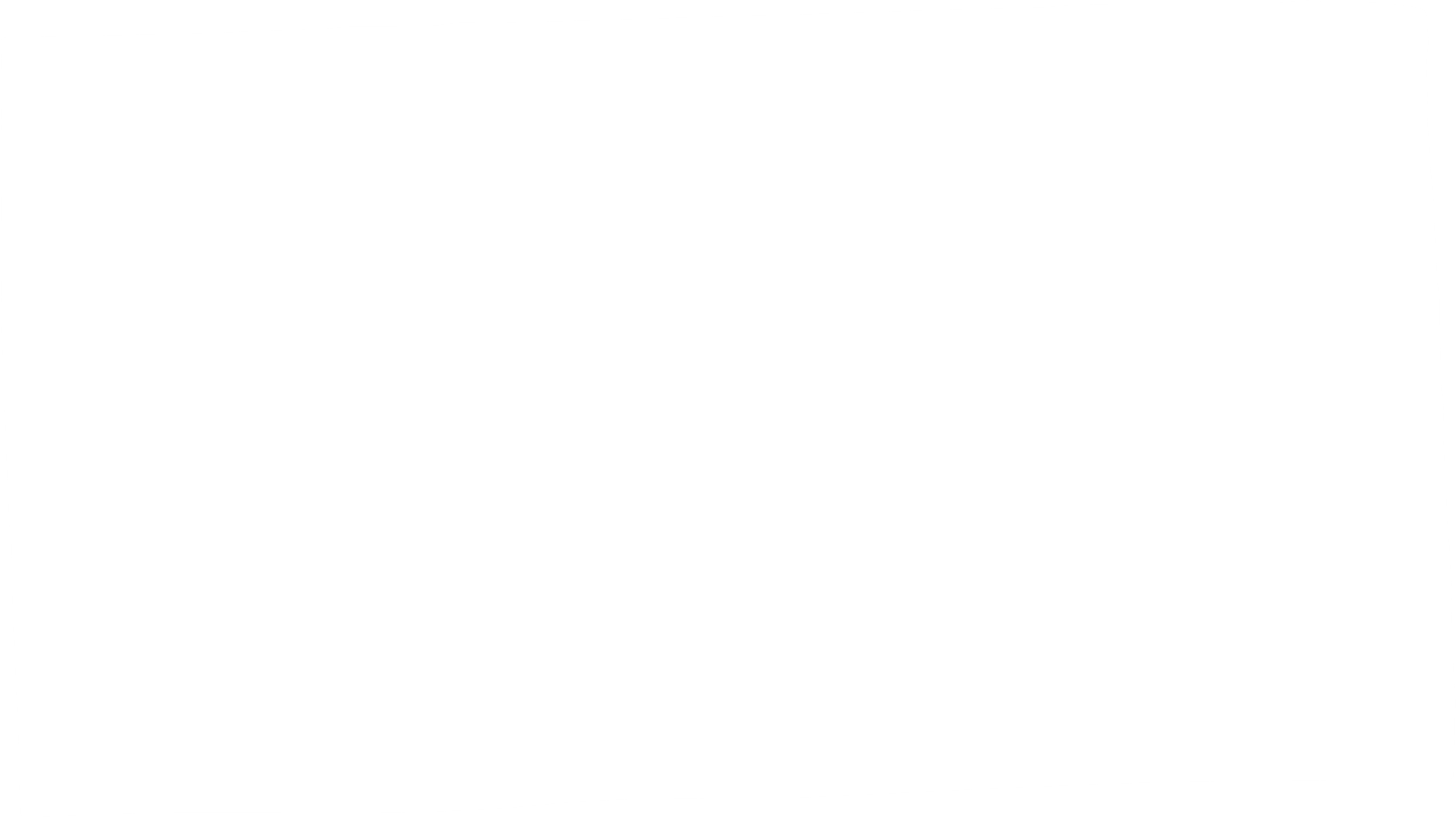 Giải
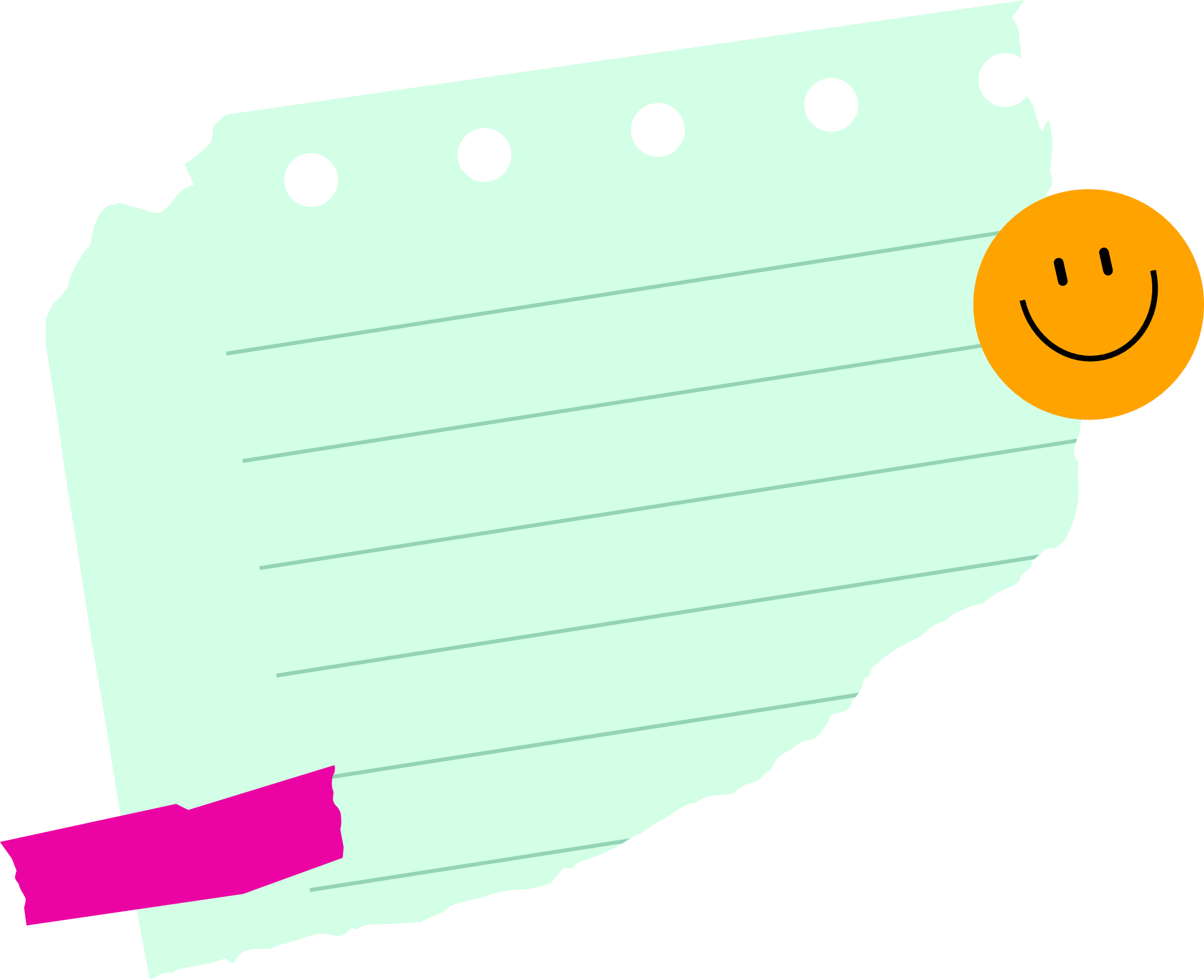 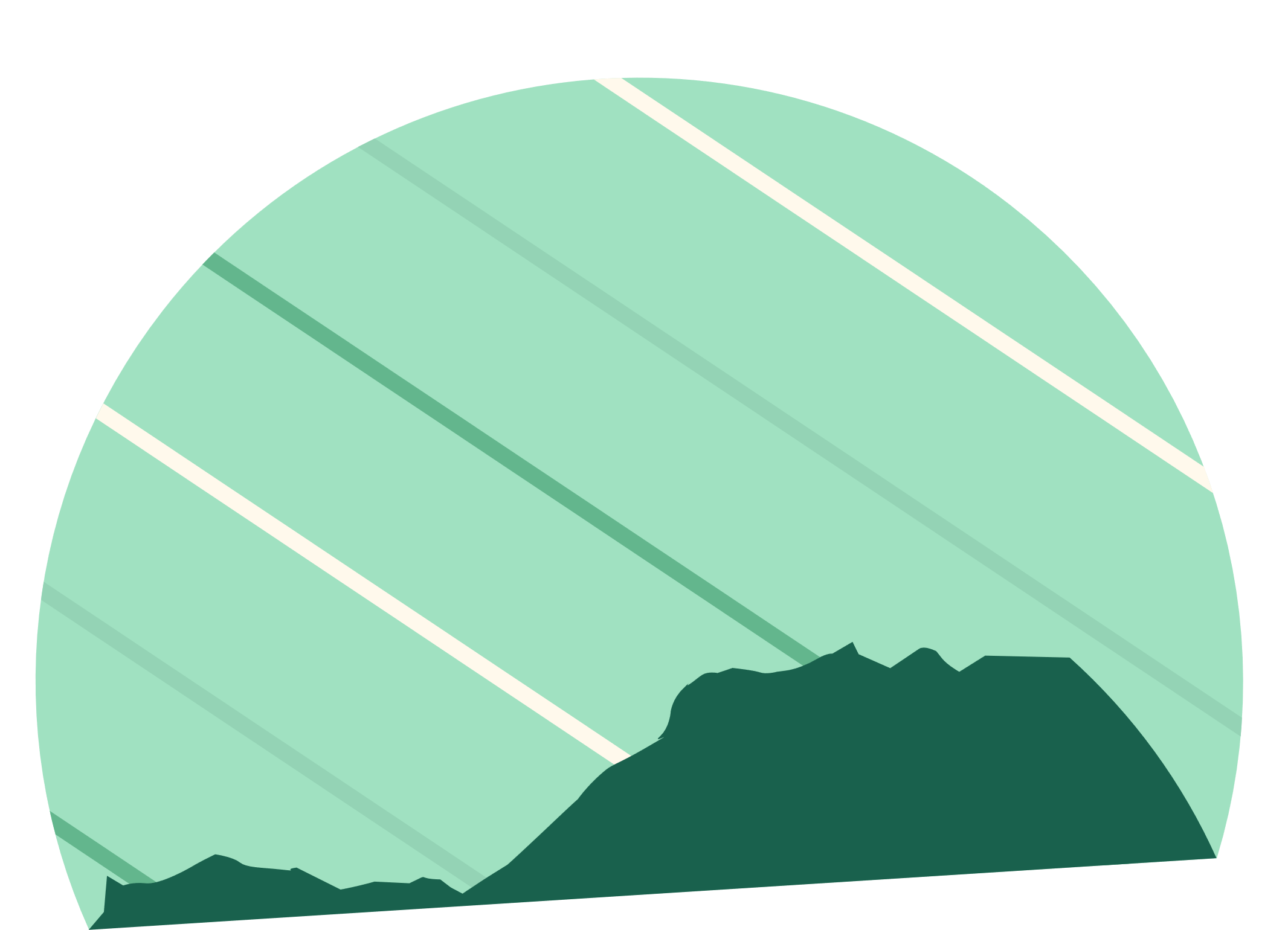 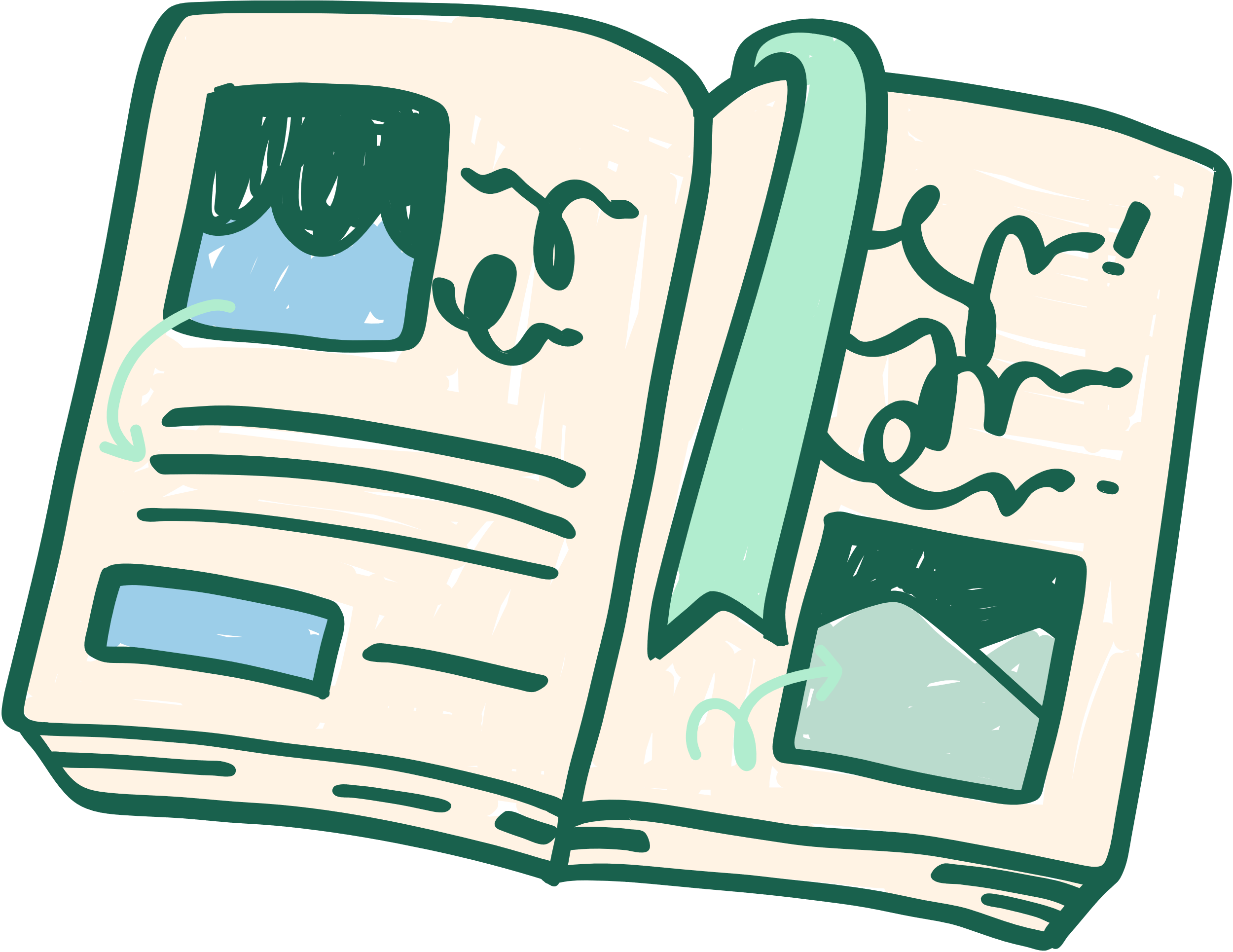 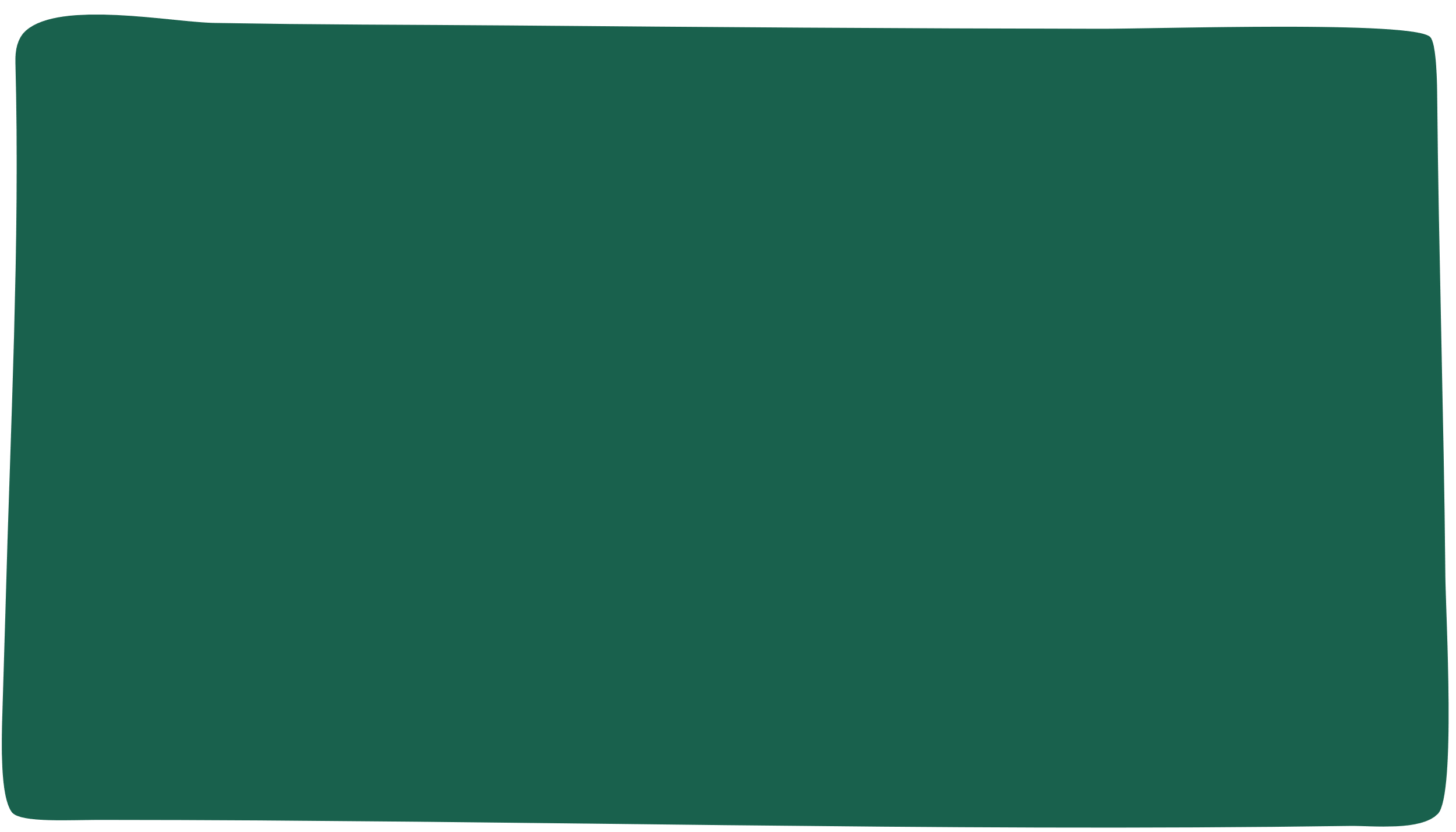 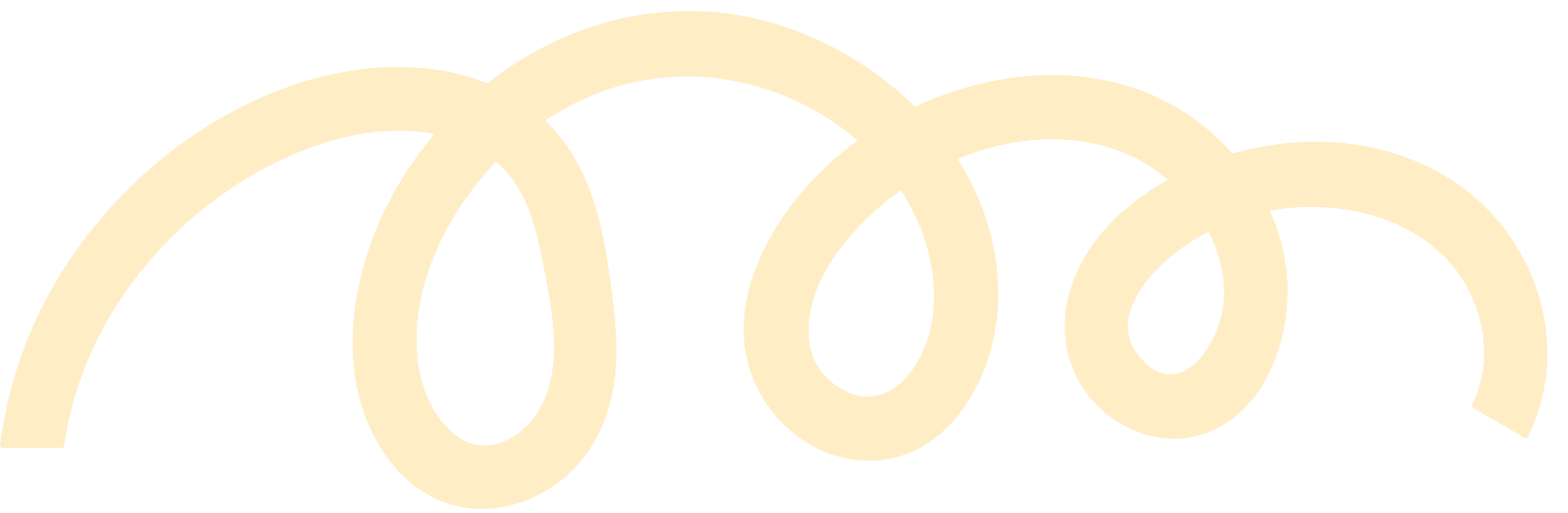 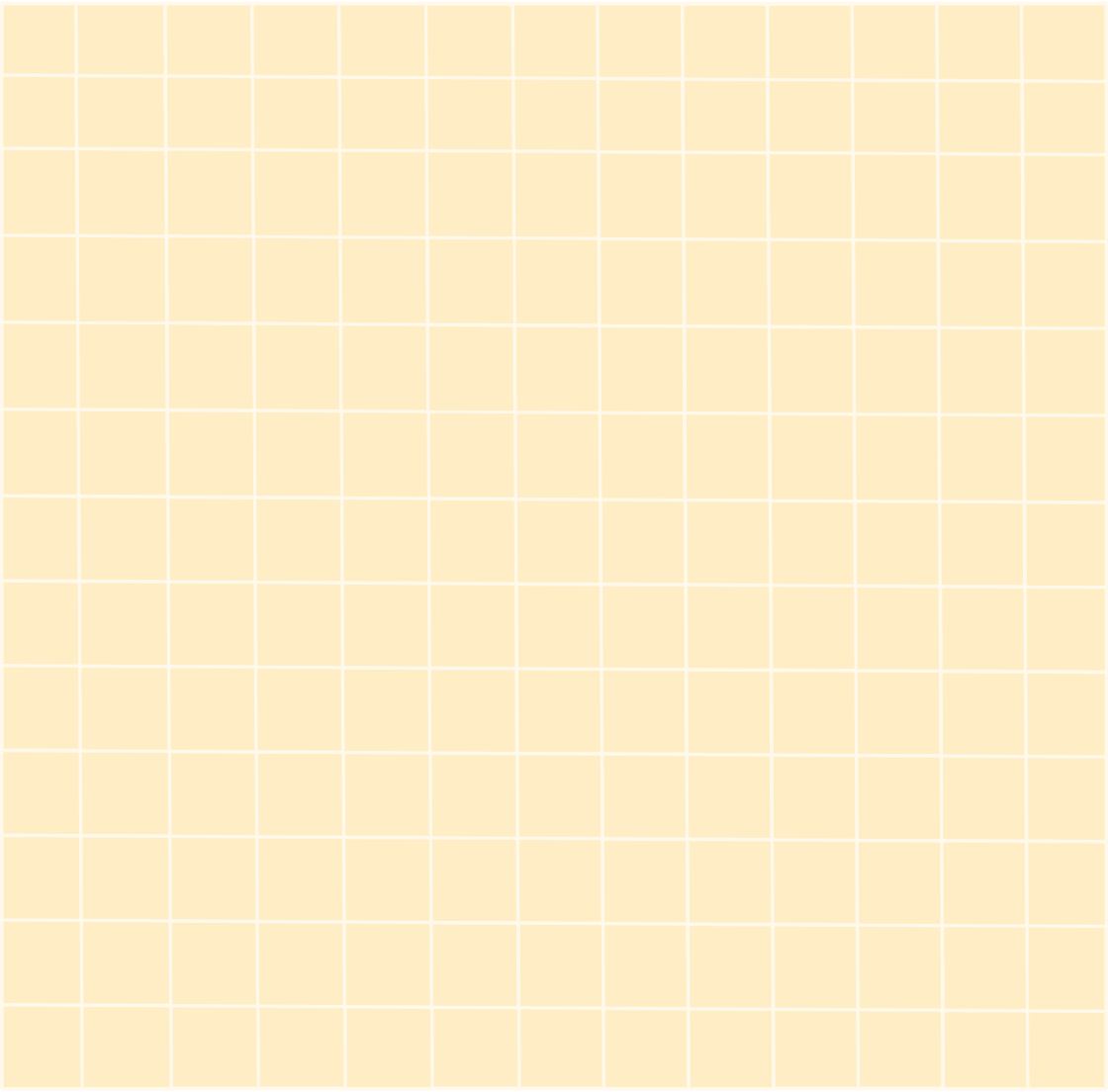 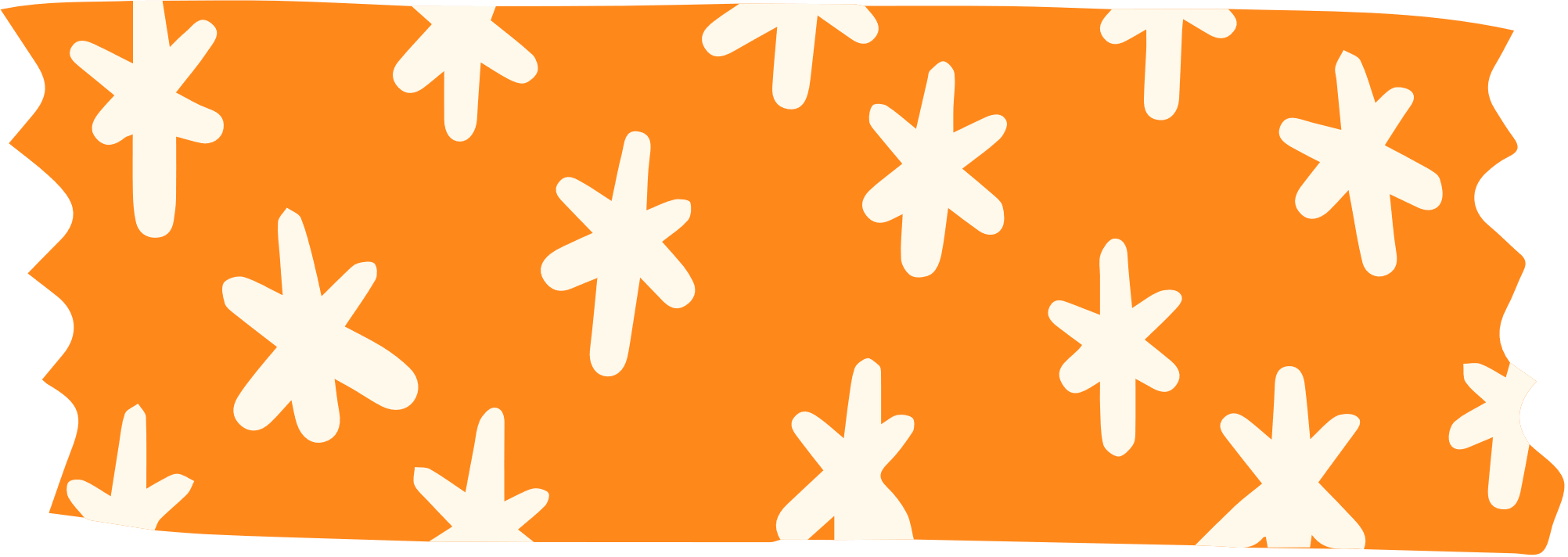 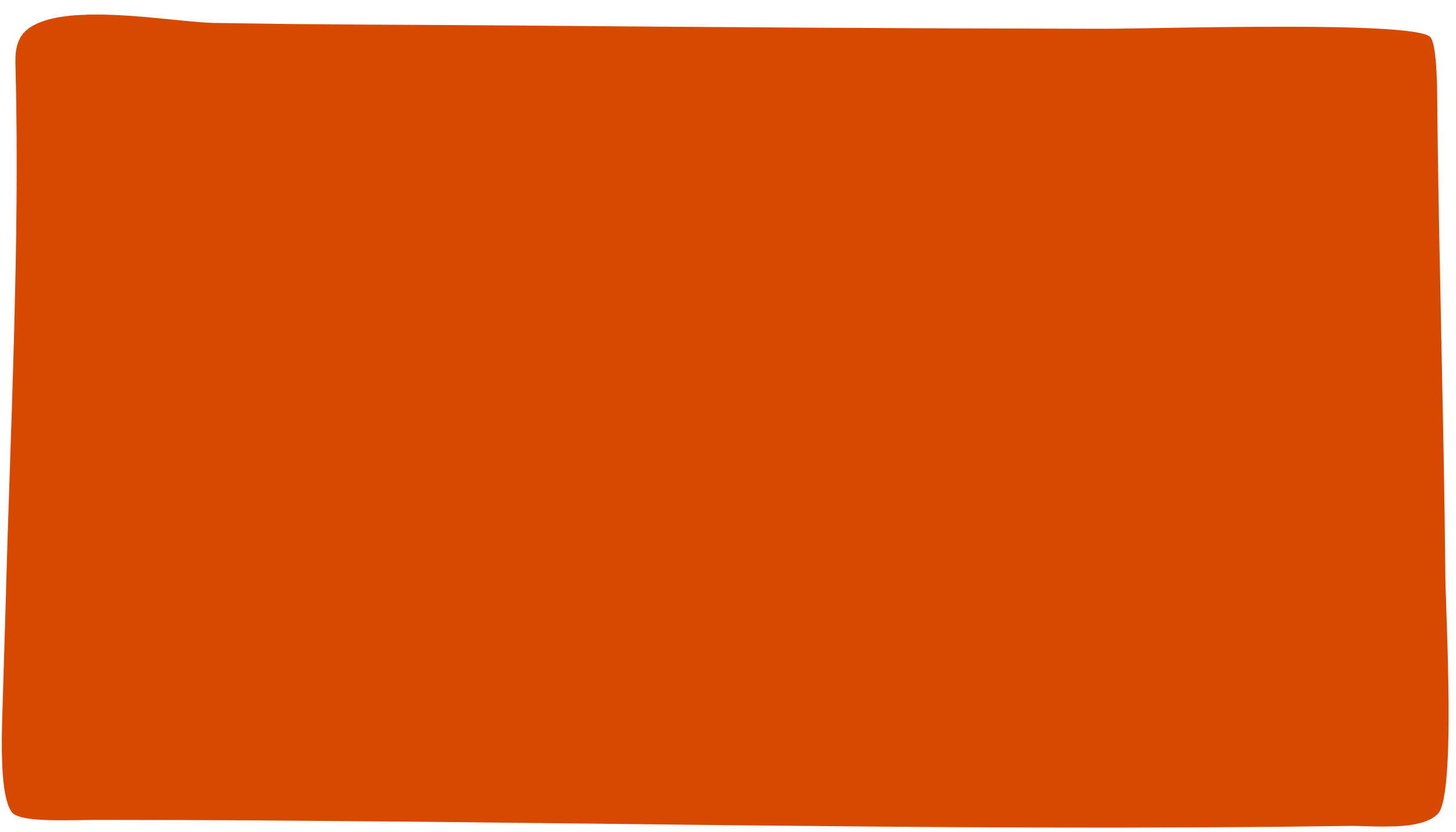 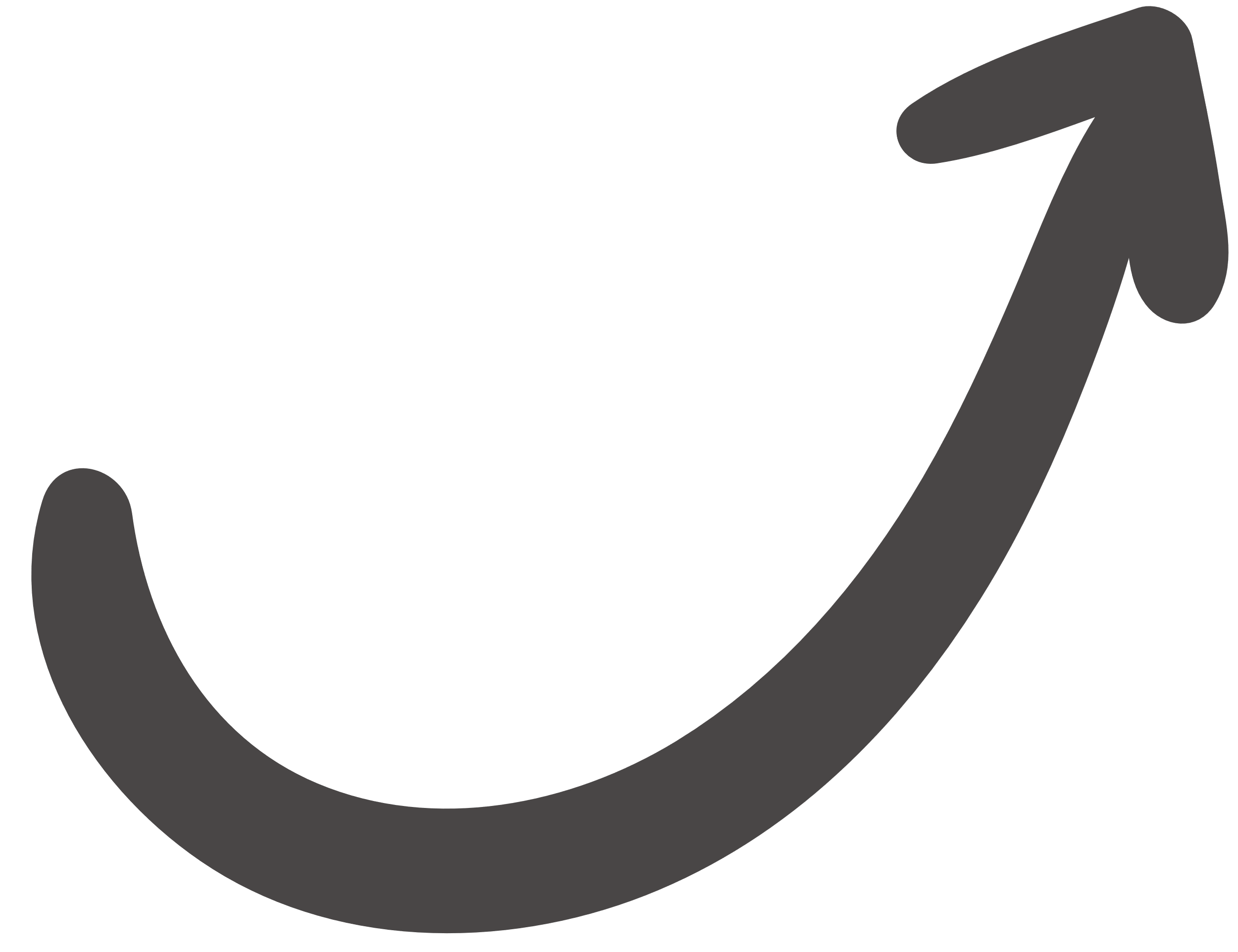 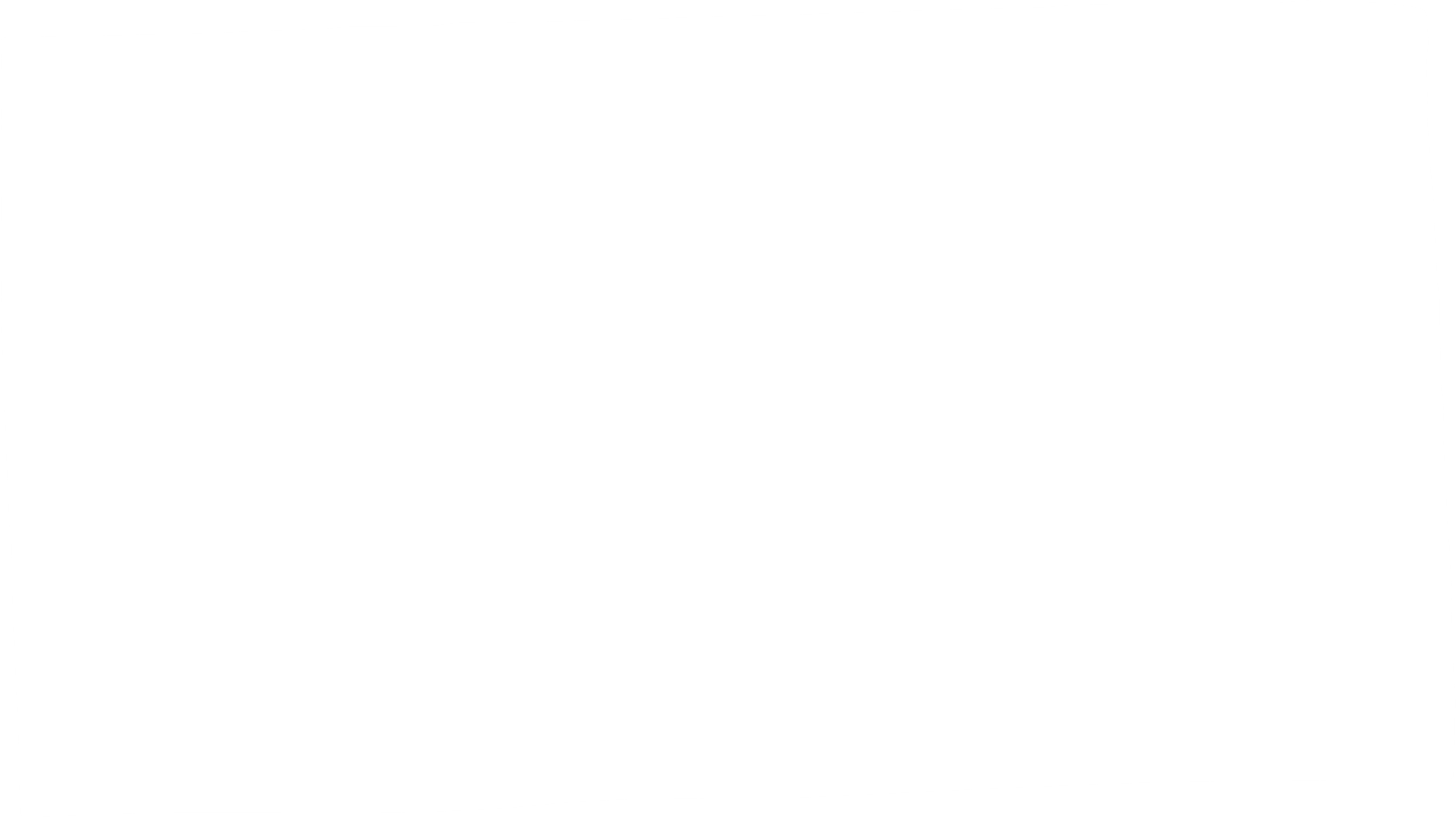 CẢM ƠN CÁC EM ĐÃ LẮNG NGHE BÀI GIẢNG
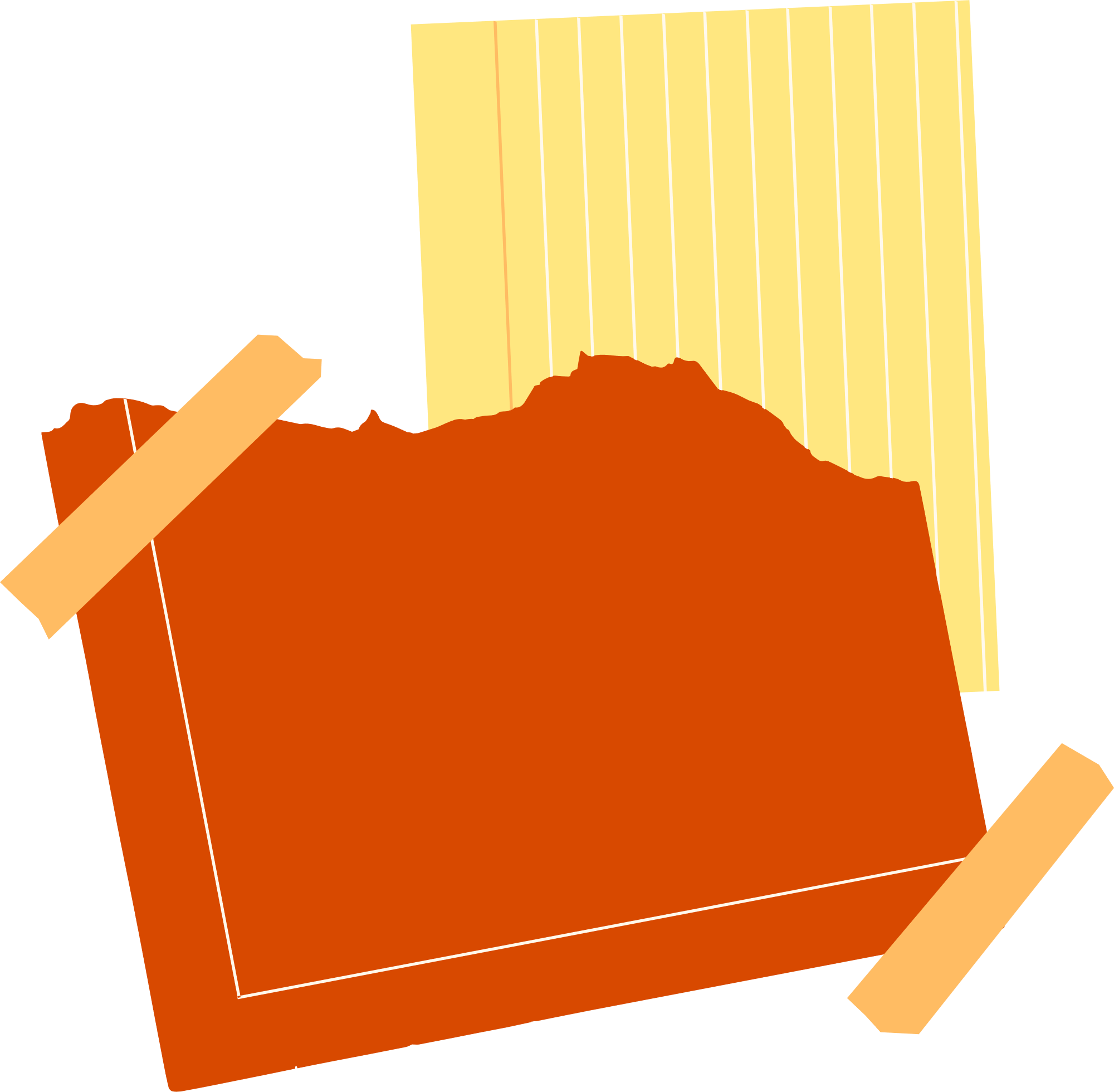 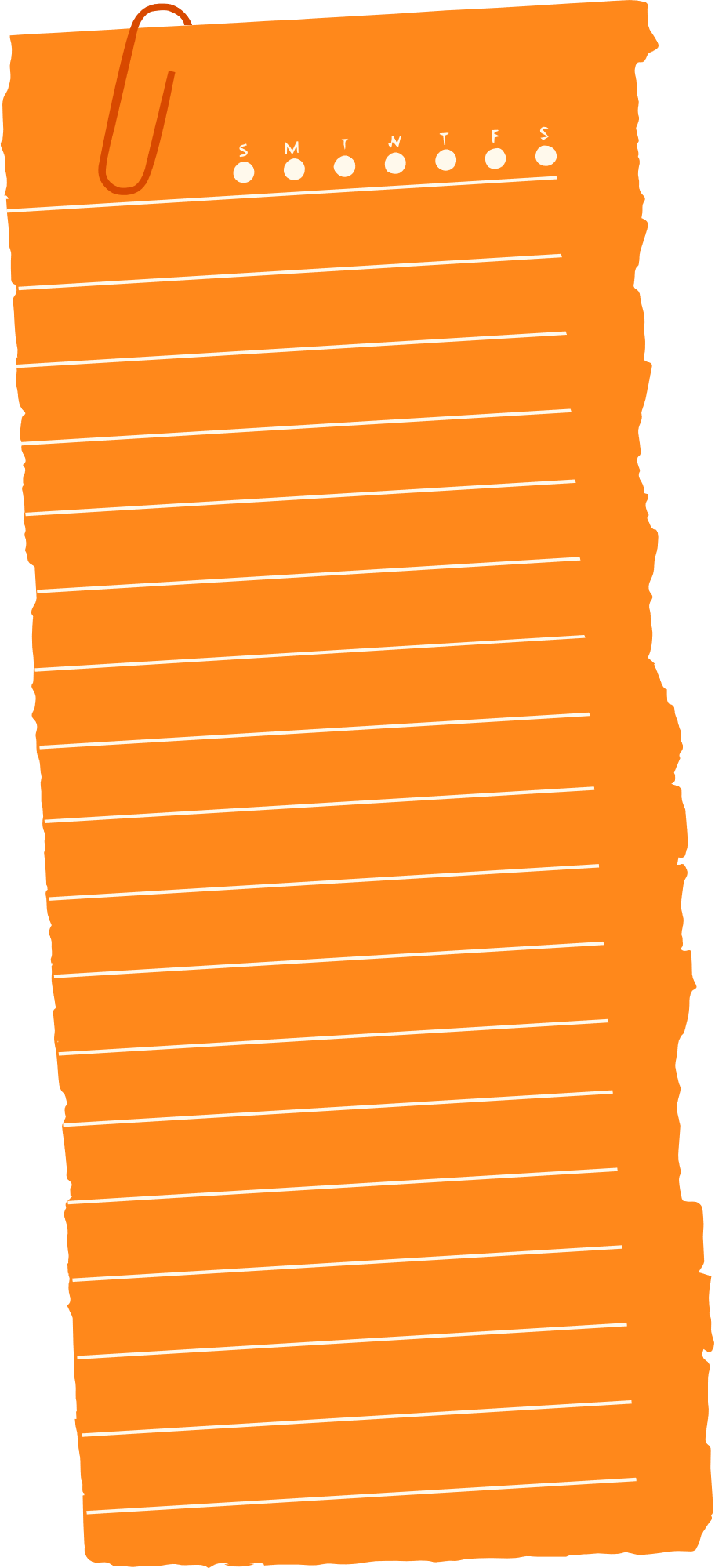 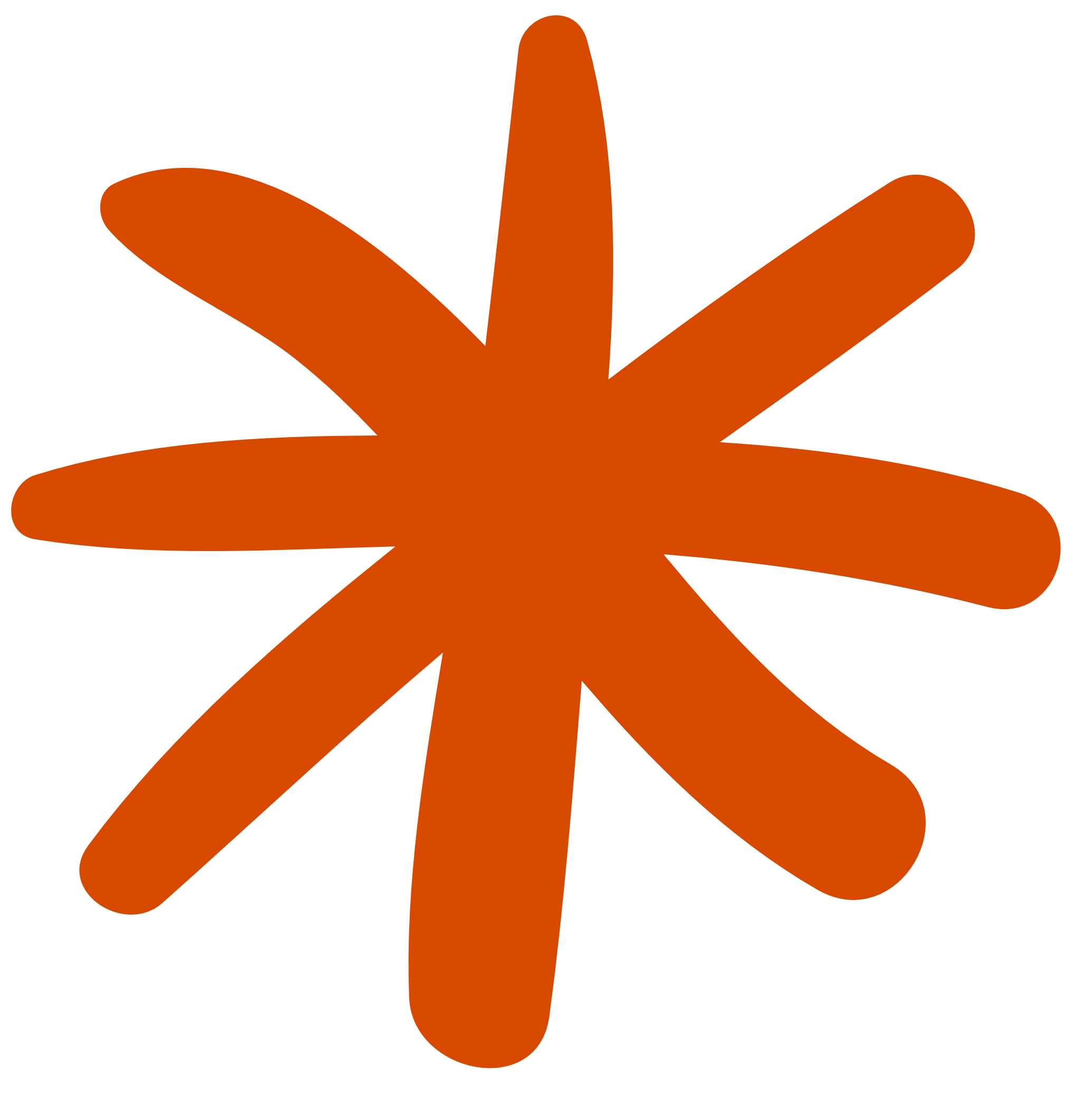 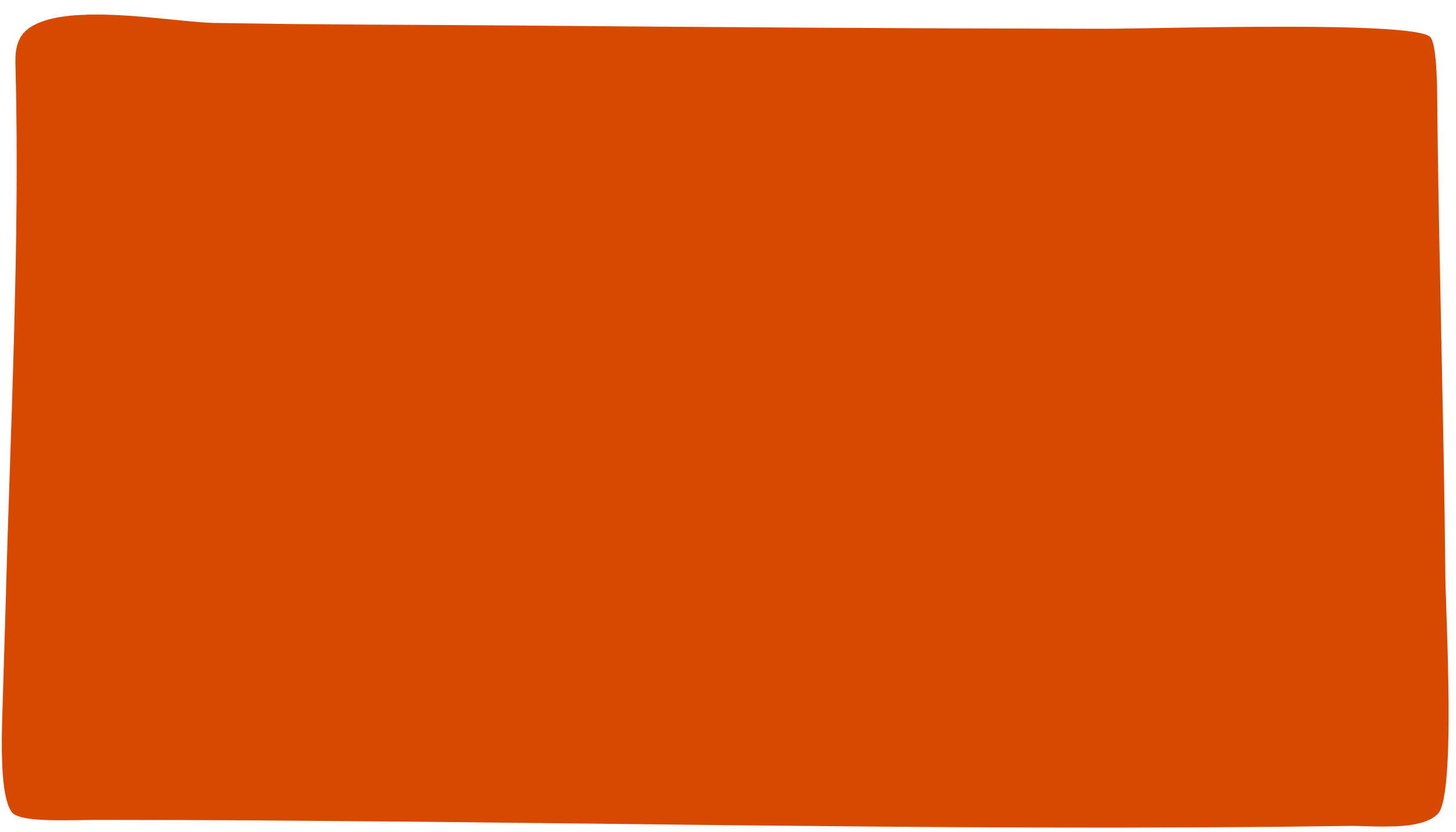 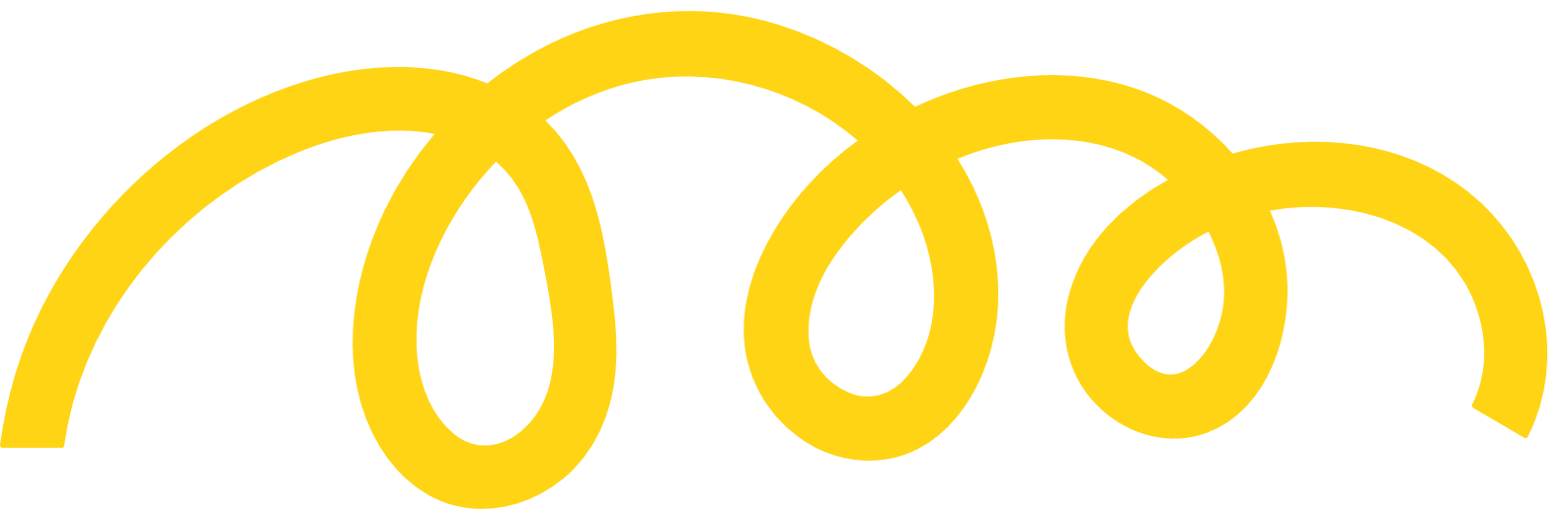